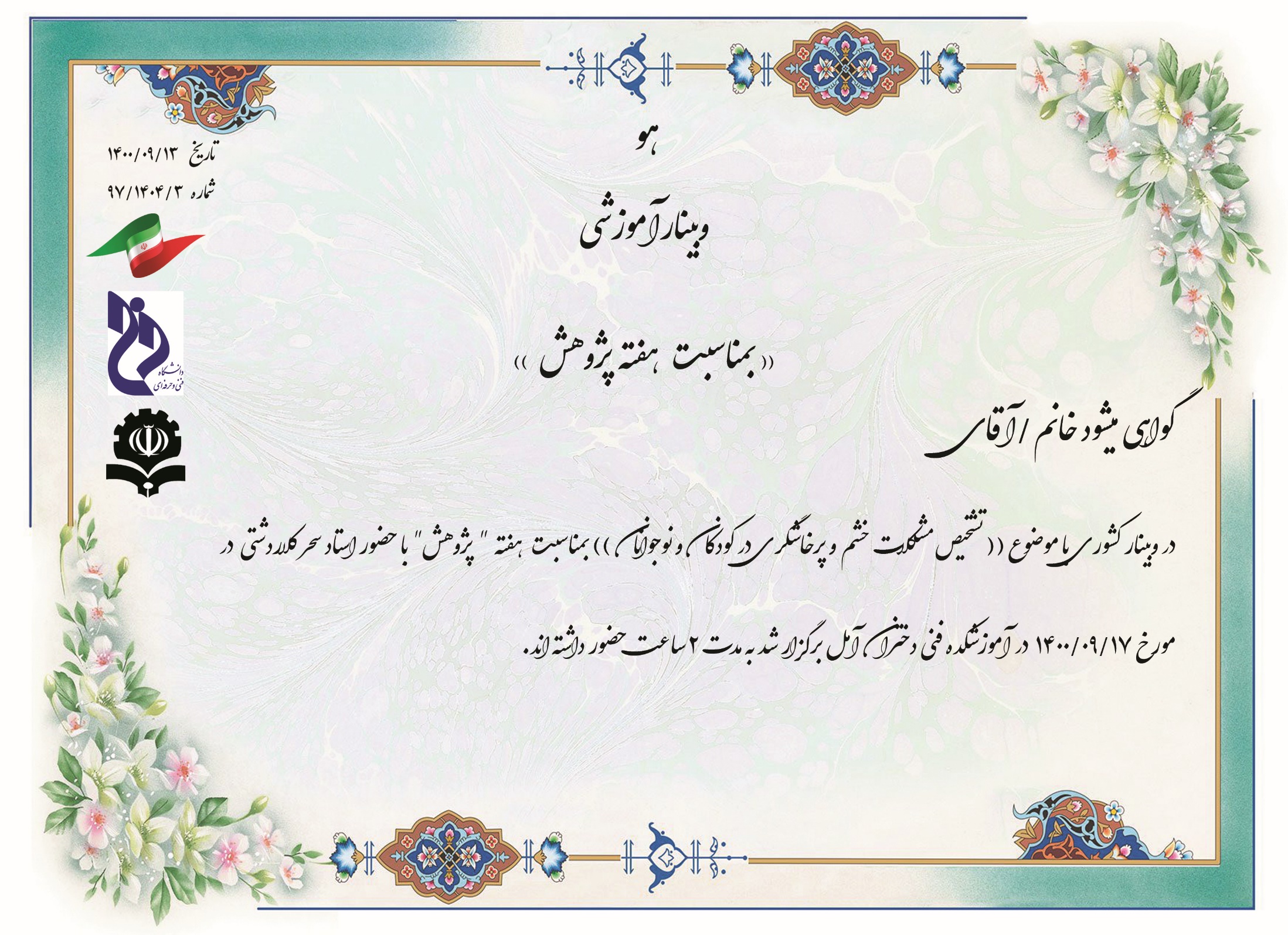 مرضیه قربانعلی نیای عمران
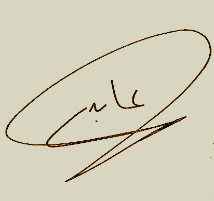 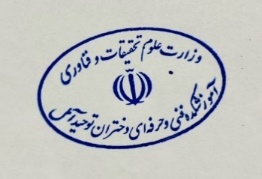 مریم عابدی
رئیس آموزشکده فنی و حرفه ای دختران آمل
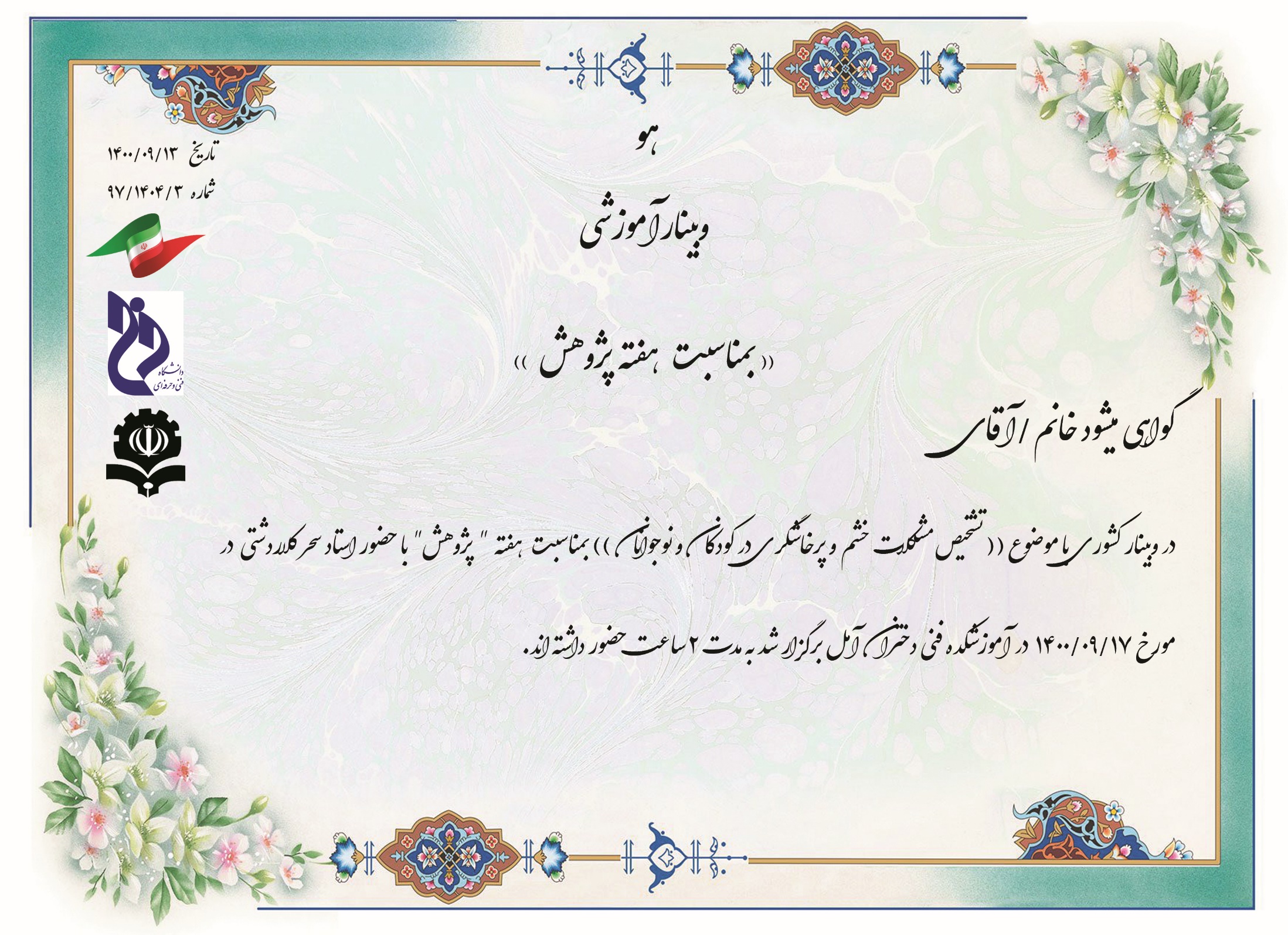 احمد باقری
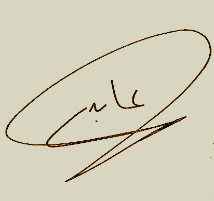 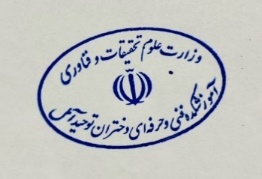 مریم عابدی
رئیس آموزشکده فنی و حرفه ای دختران آمل
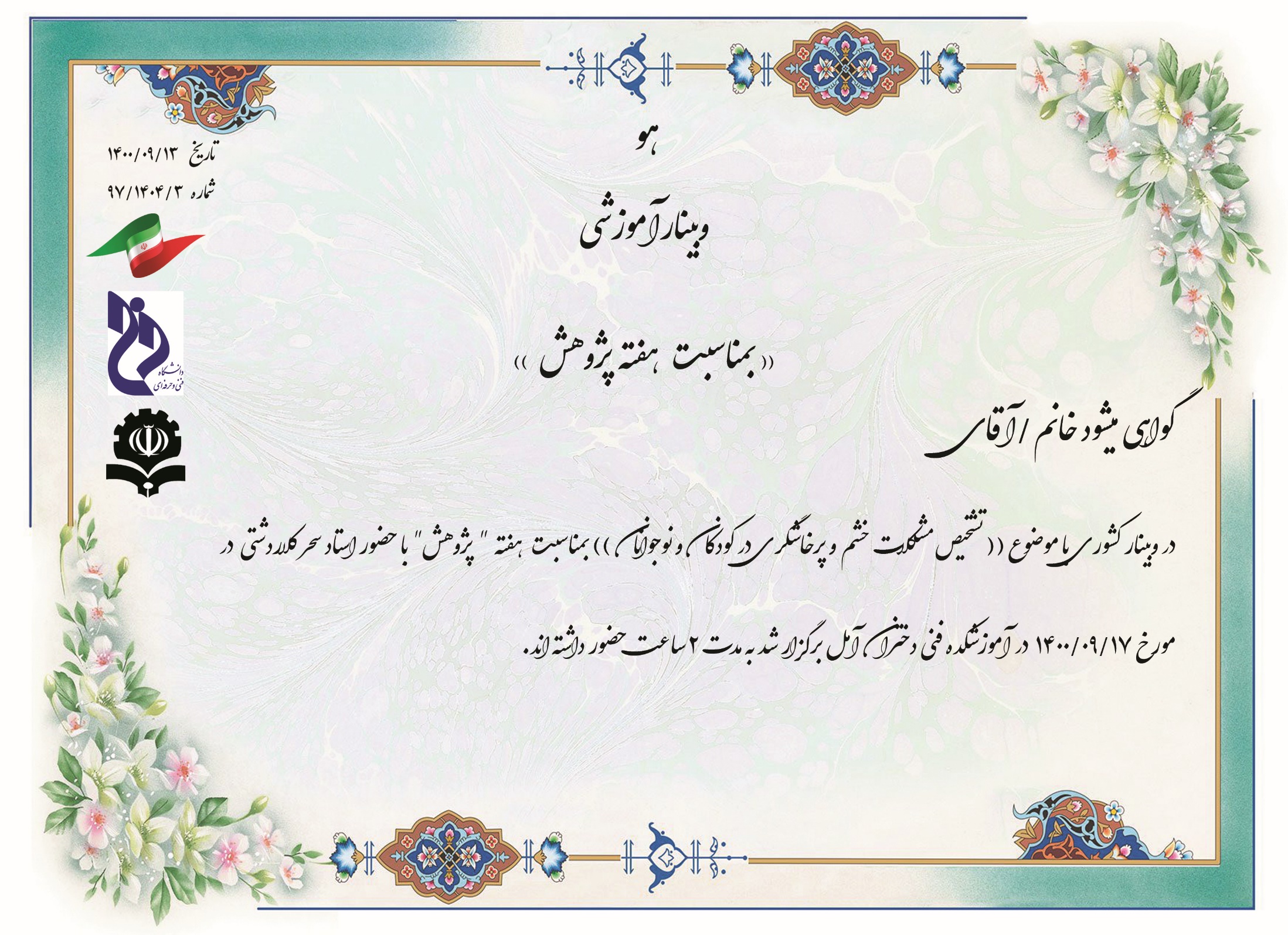 حسن عزیزی درونکلائی
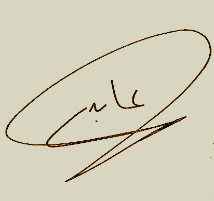 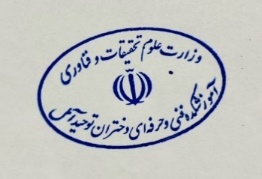 مریم عابدی
رئیس آموزشکده فنی و حرفه ای دختران آمل
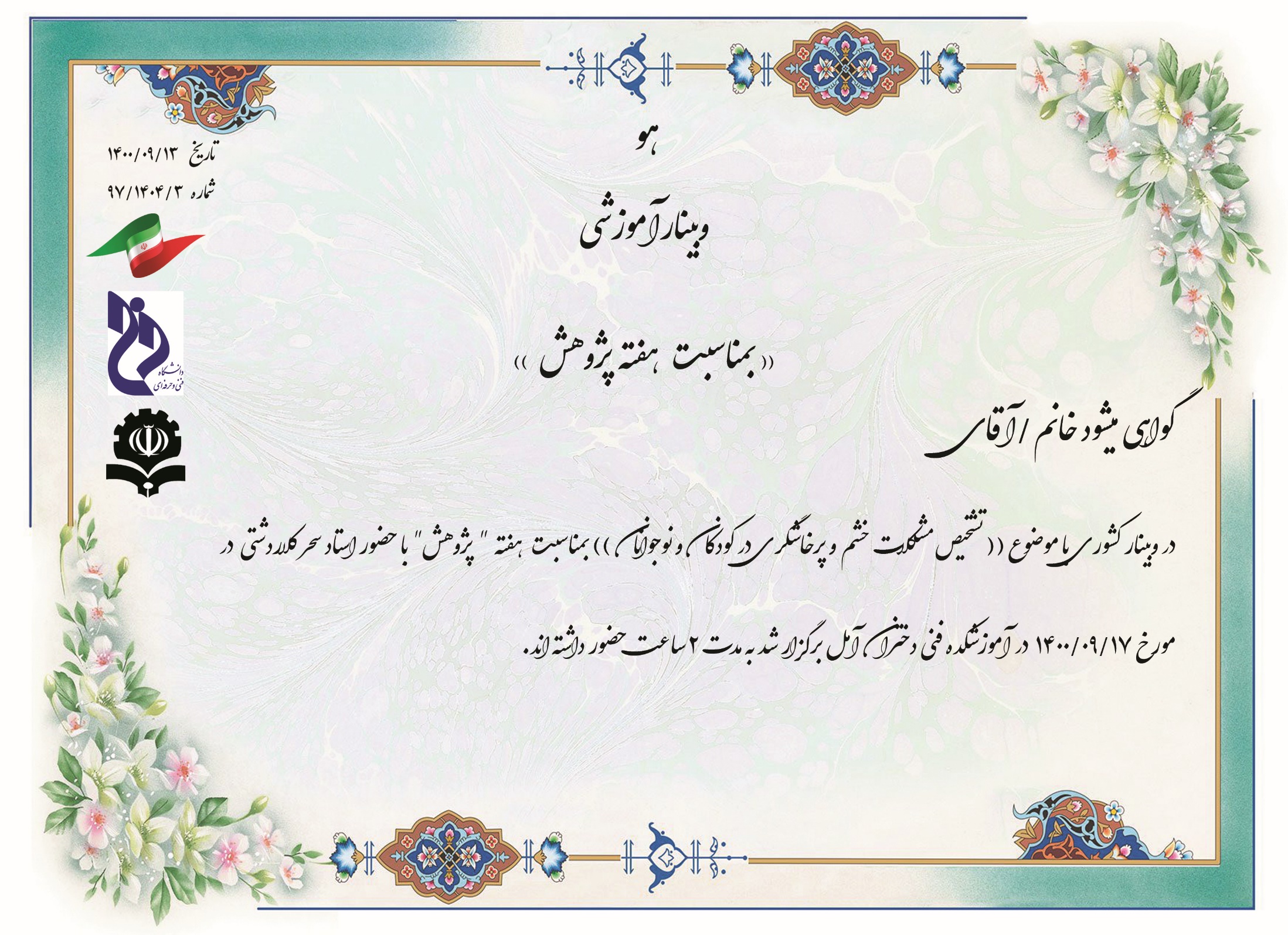 نیلوفر صالحی
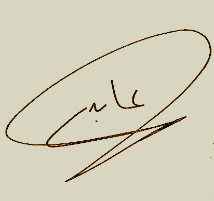 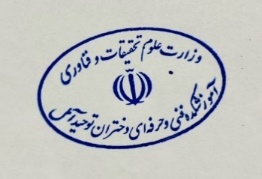 مریم عابدی
رئیس آموزشکده فنی و حرفه ای دختران آمل
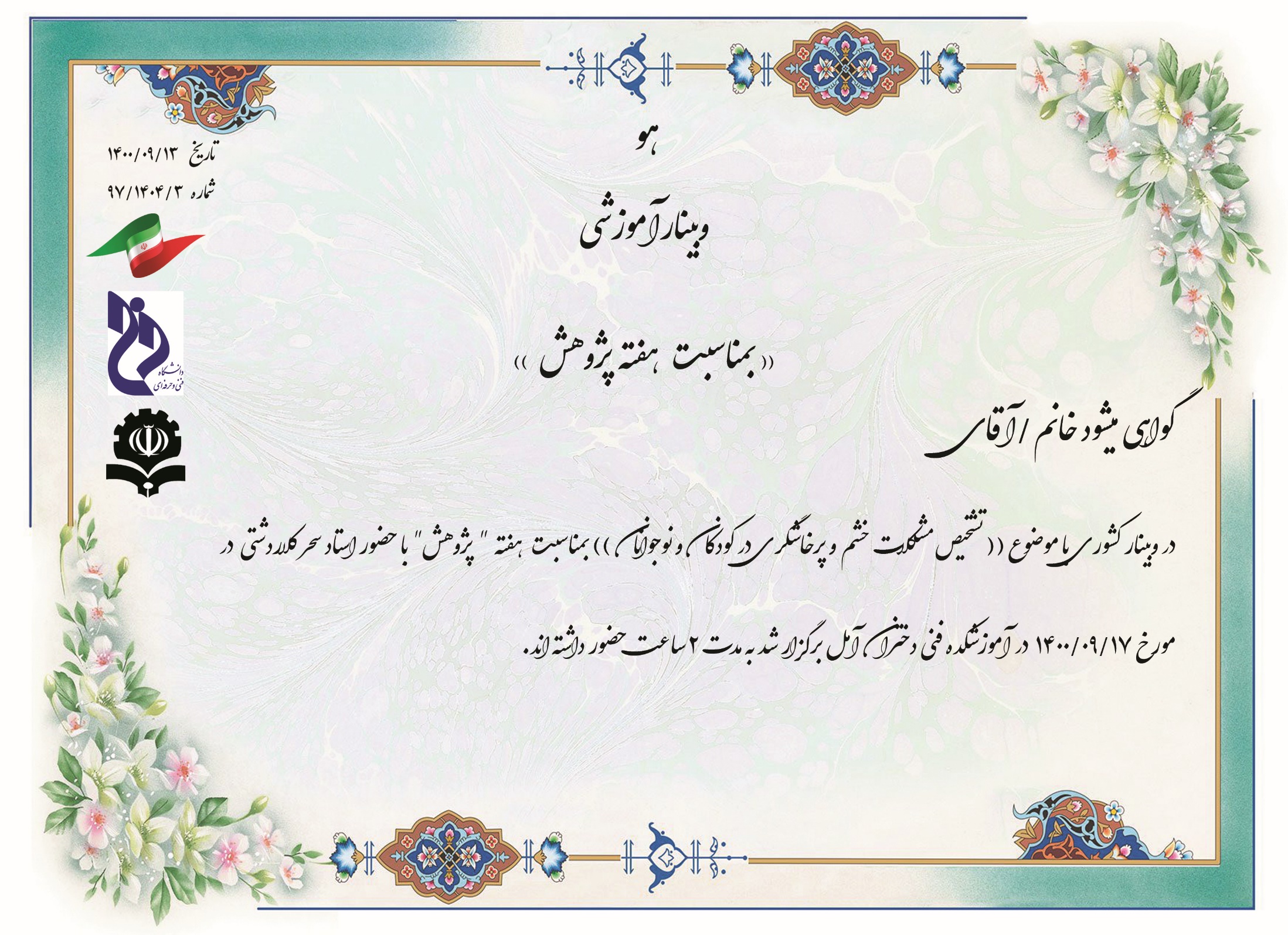 مریم اکبری
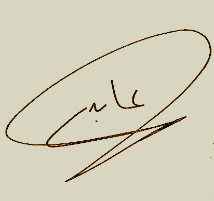 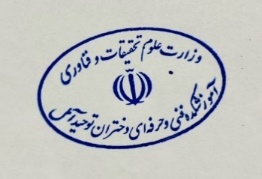 مریم عابدی
رئیس آموزشکده فنی و حرفه ای دختران آمل
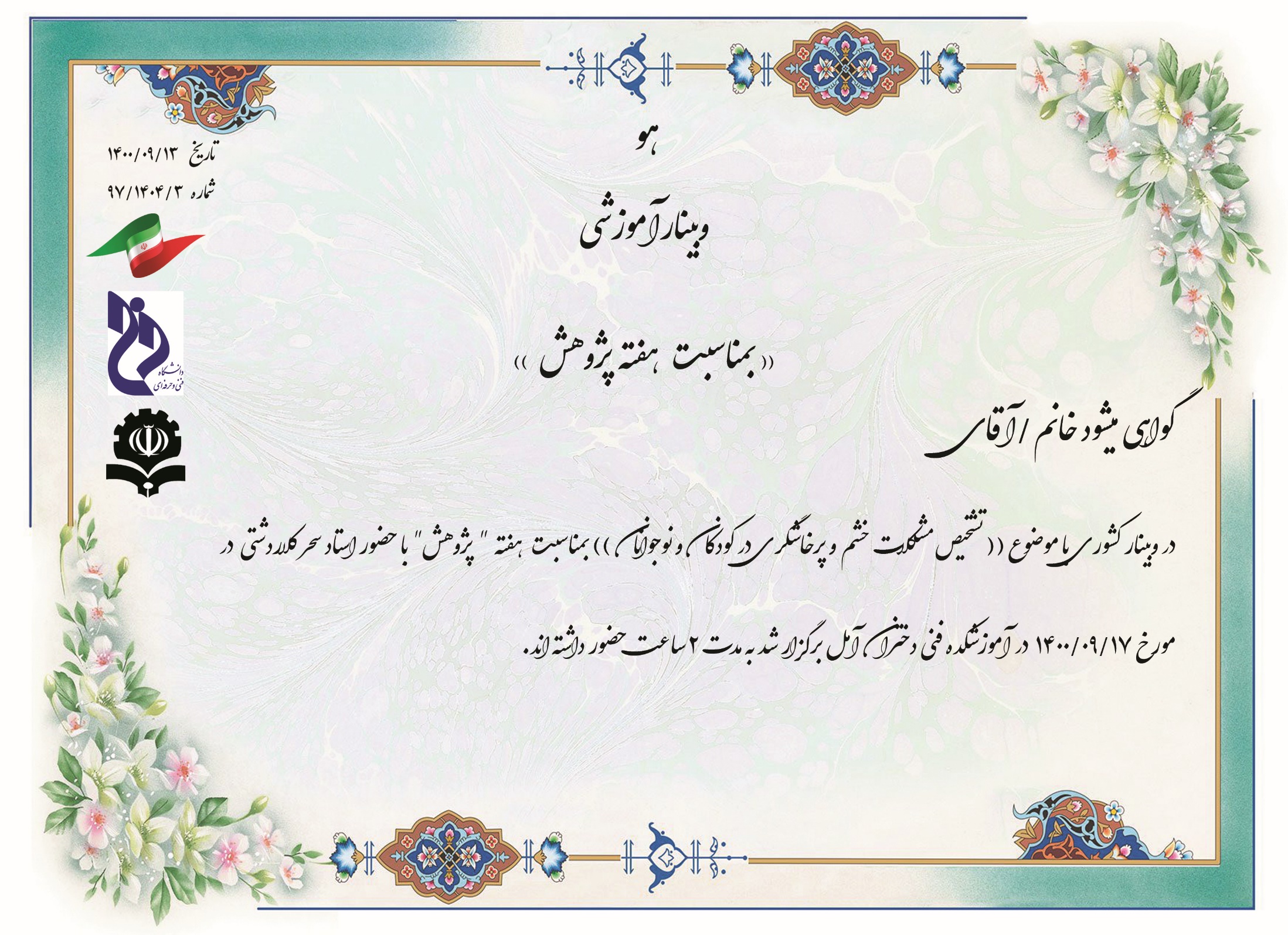 مائده حاتم اوشانی
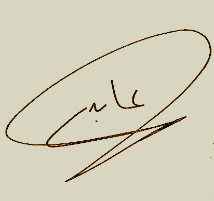 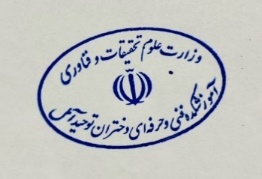 مریم عابدی
رئیس آموزشکده فنی و حرفه ای دختران آمل
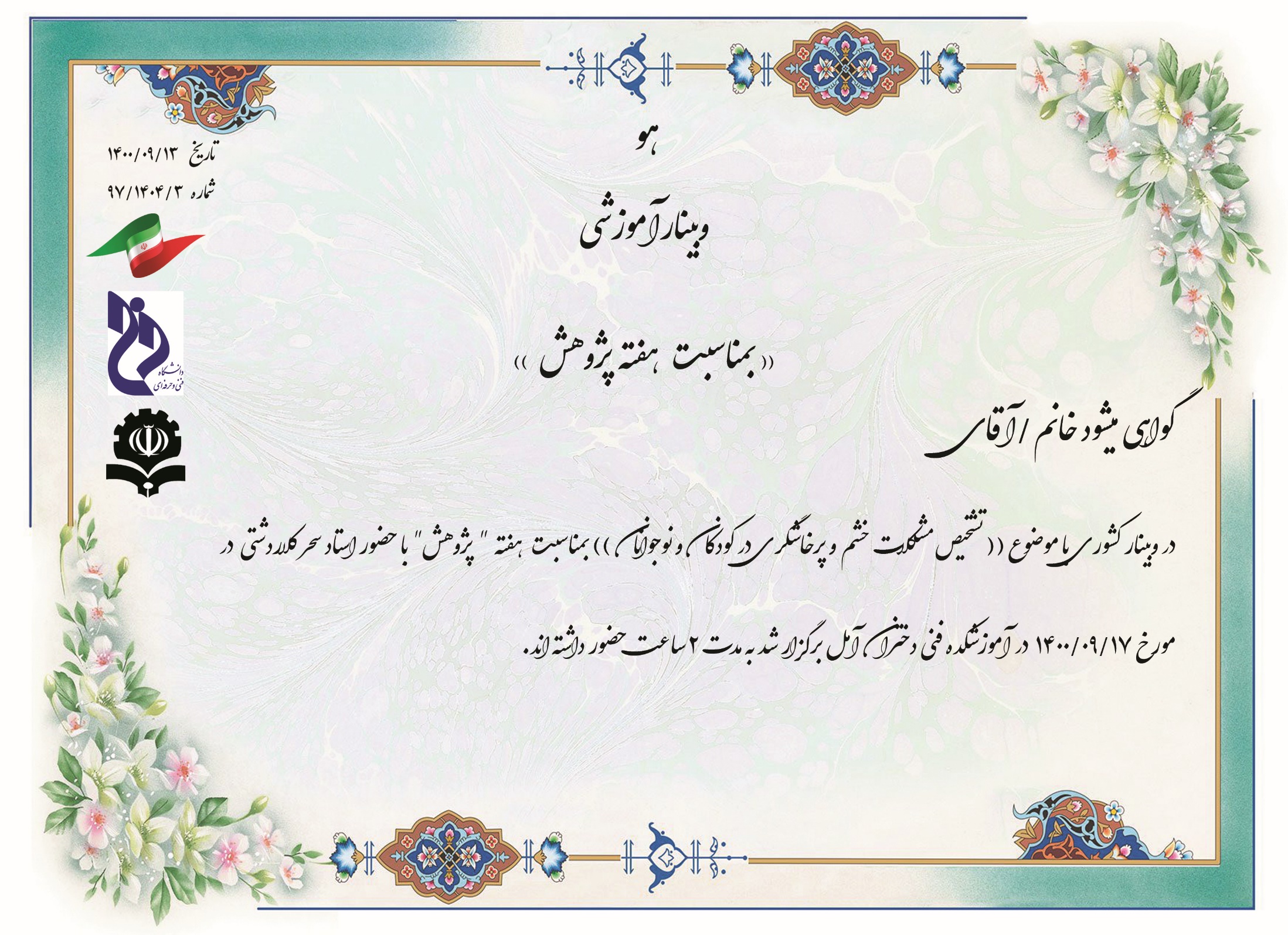 سعیده شهریاری
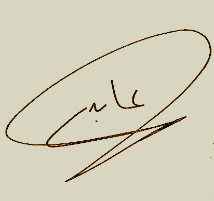 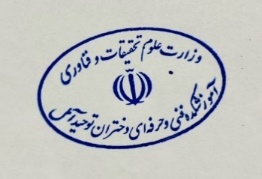 مریم عابدی
رئیس آموزشکده فنی و حرفه ای دختران آمل
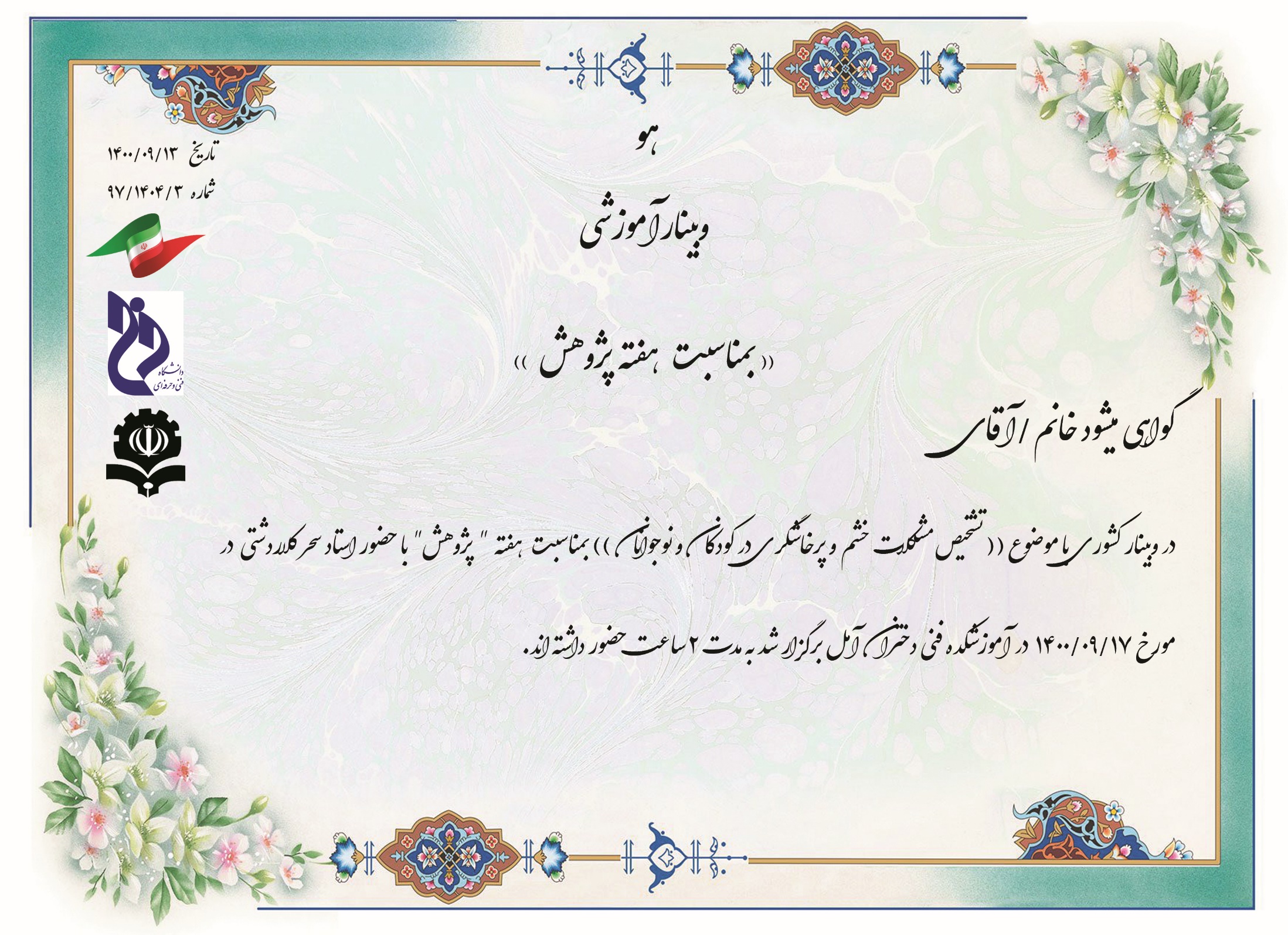 محمد دوزنده طبرستانی
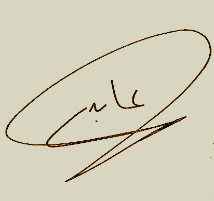 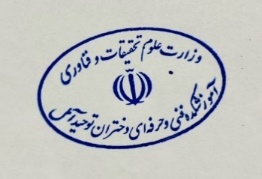 مریم عابدی
رئیس آموزشکده فنی و حرفه ای دختران آمل
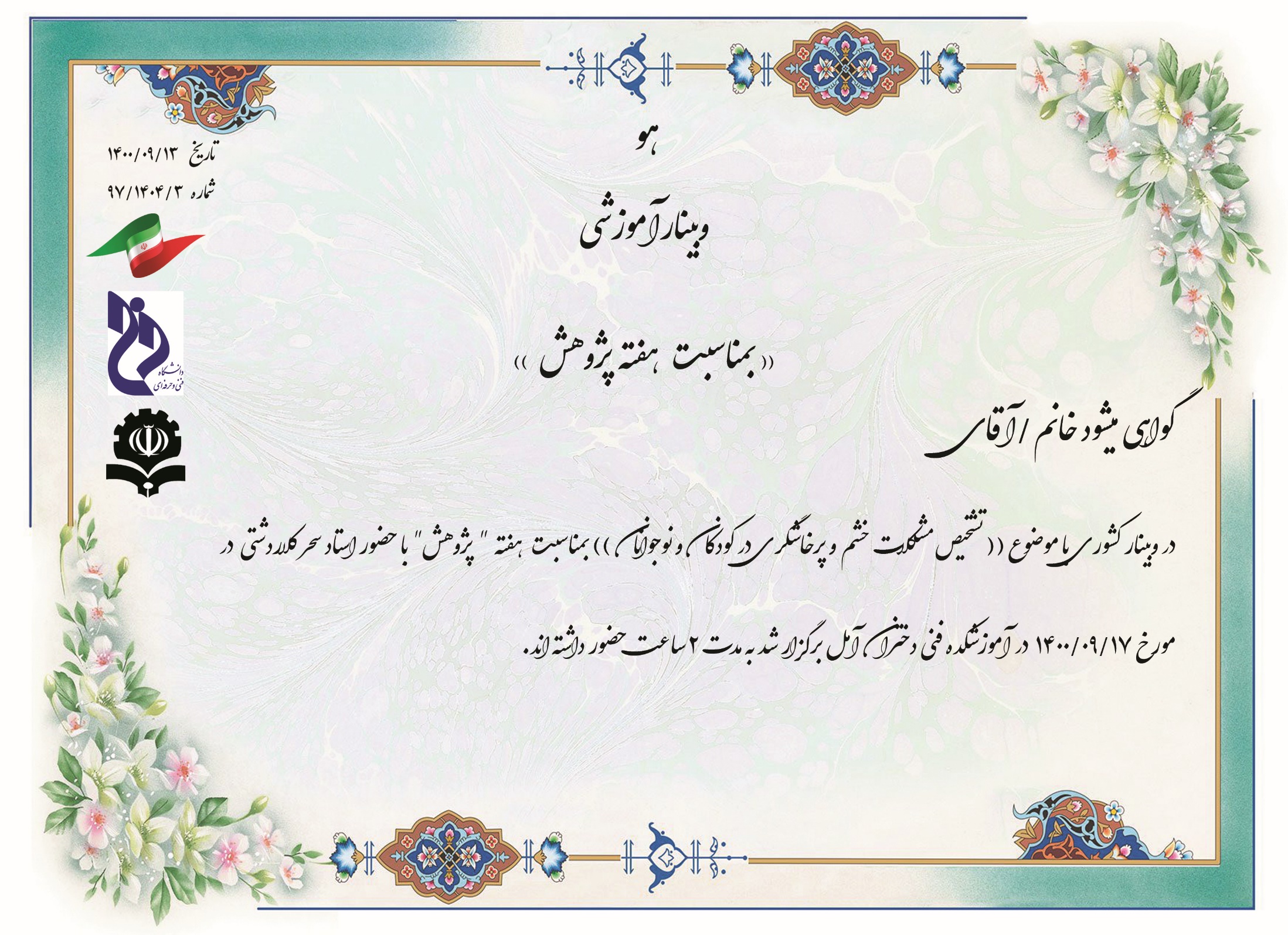 سجادلطیفی
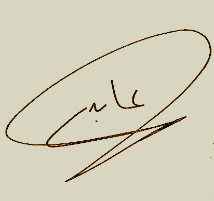 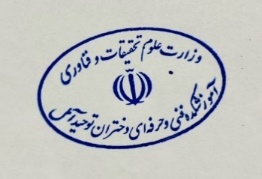 مریم عابدی
رئیس آموزشکده فنی و حرفه ای دختران آمل
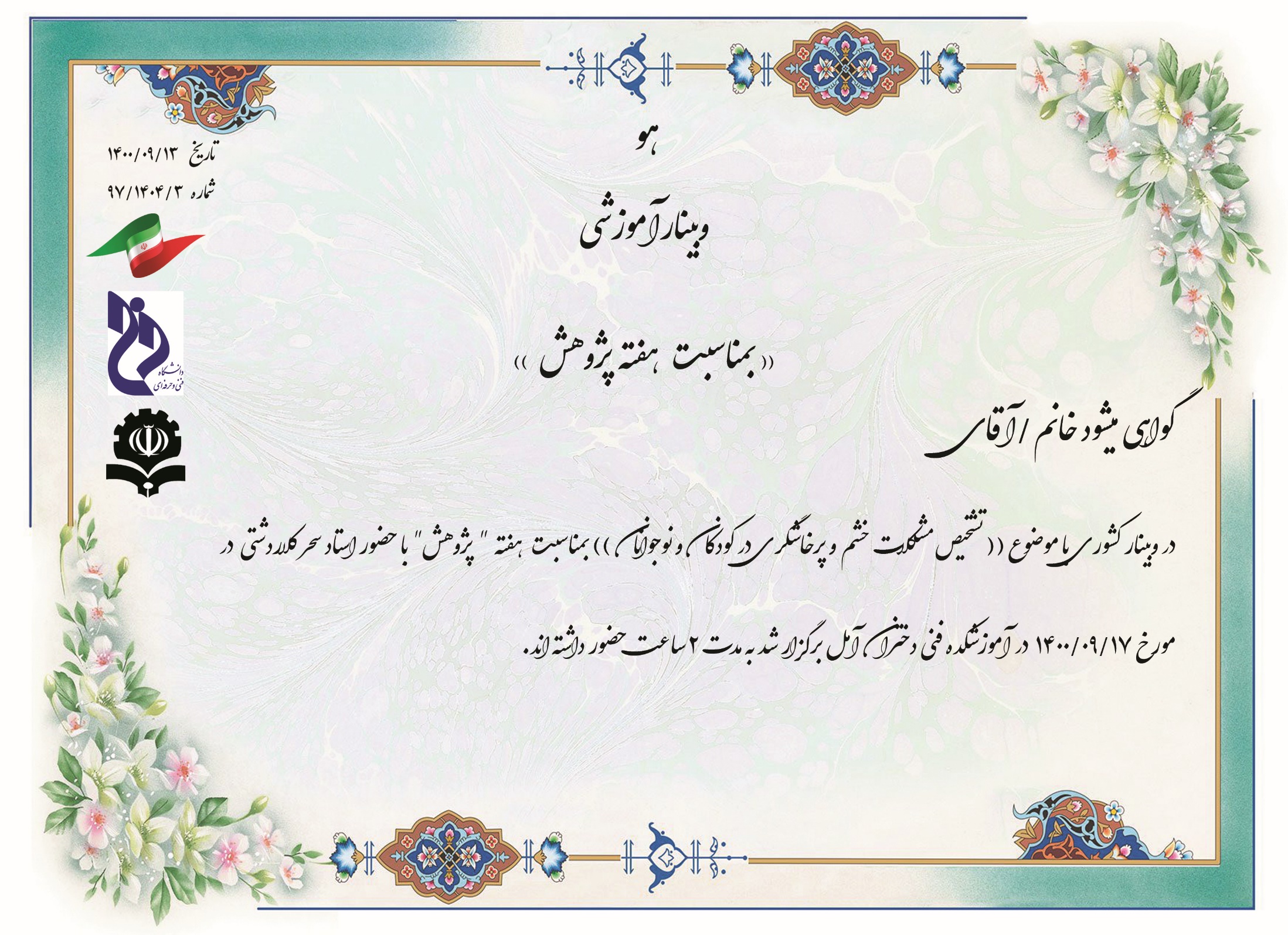 یاسراکبری
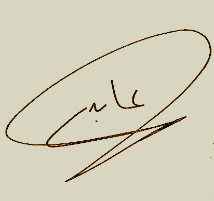 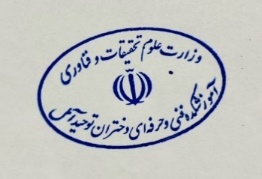 مریم عابدی
رئیس آموزشکده فنی و حرفه ای دختران آمل
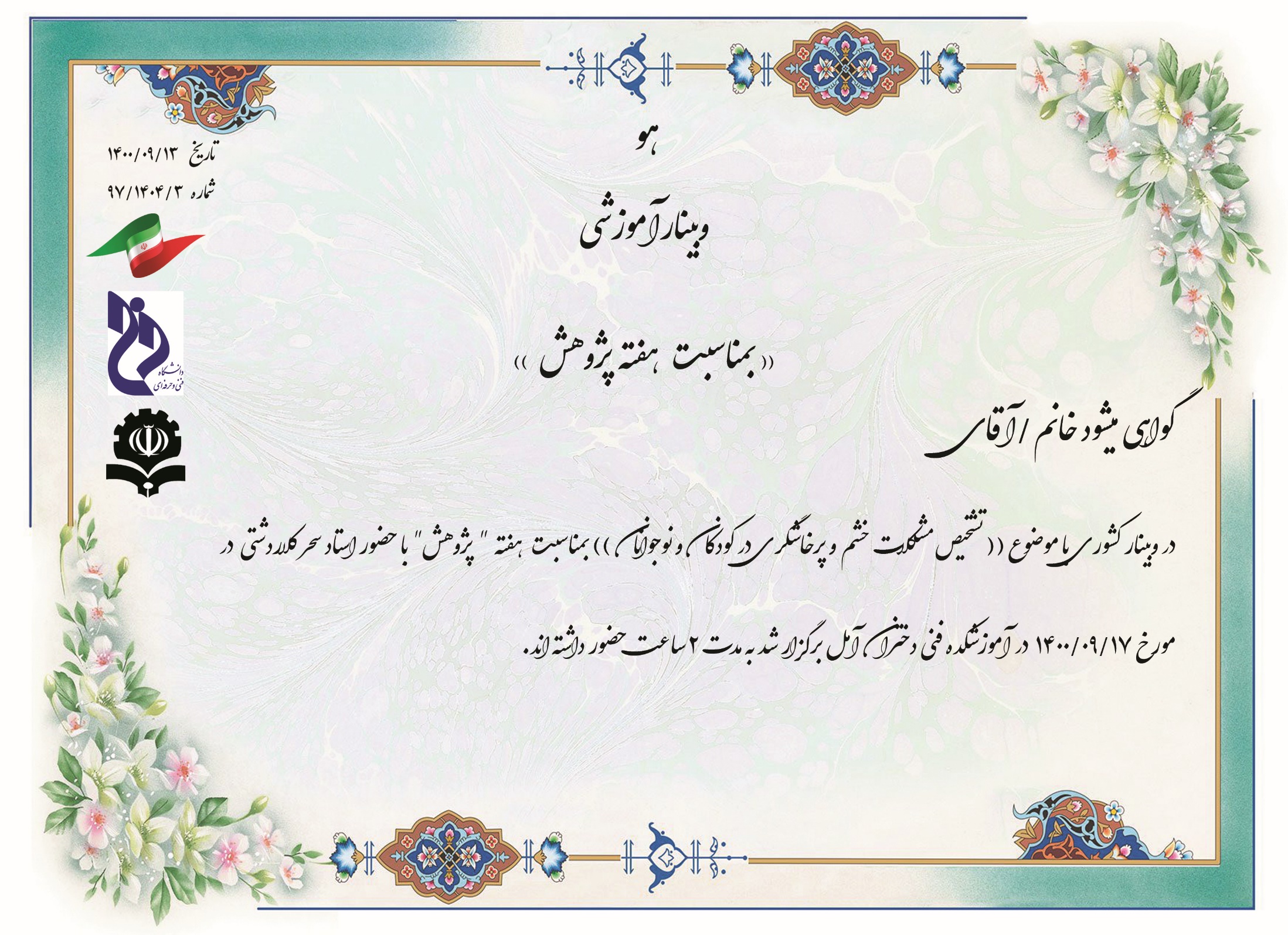 سالار هاشمپور
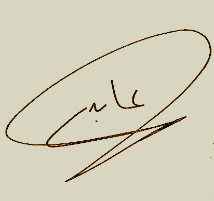 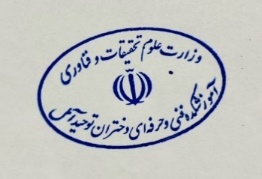 مریم عابدی
رئیس آموزشکده فنی و حرفه ای دختران آمل
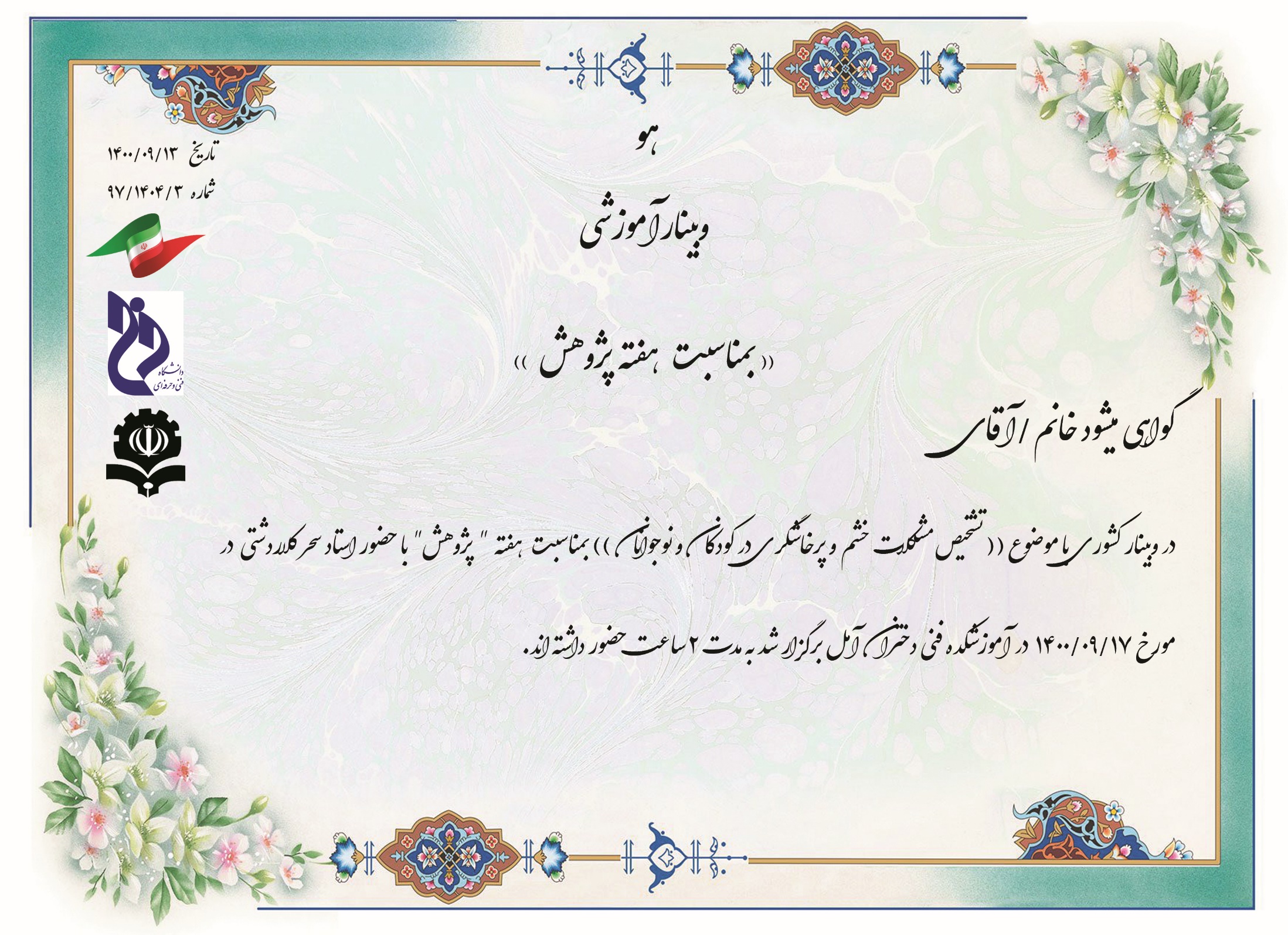 خیرالله مسلمی
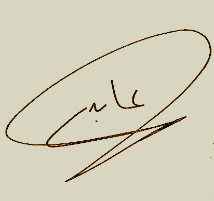 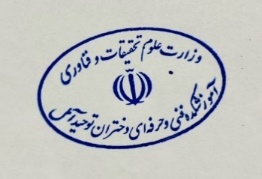 مریم عابدی
رئیس آموزشکده فنی و حرفه ای دختران آمل
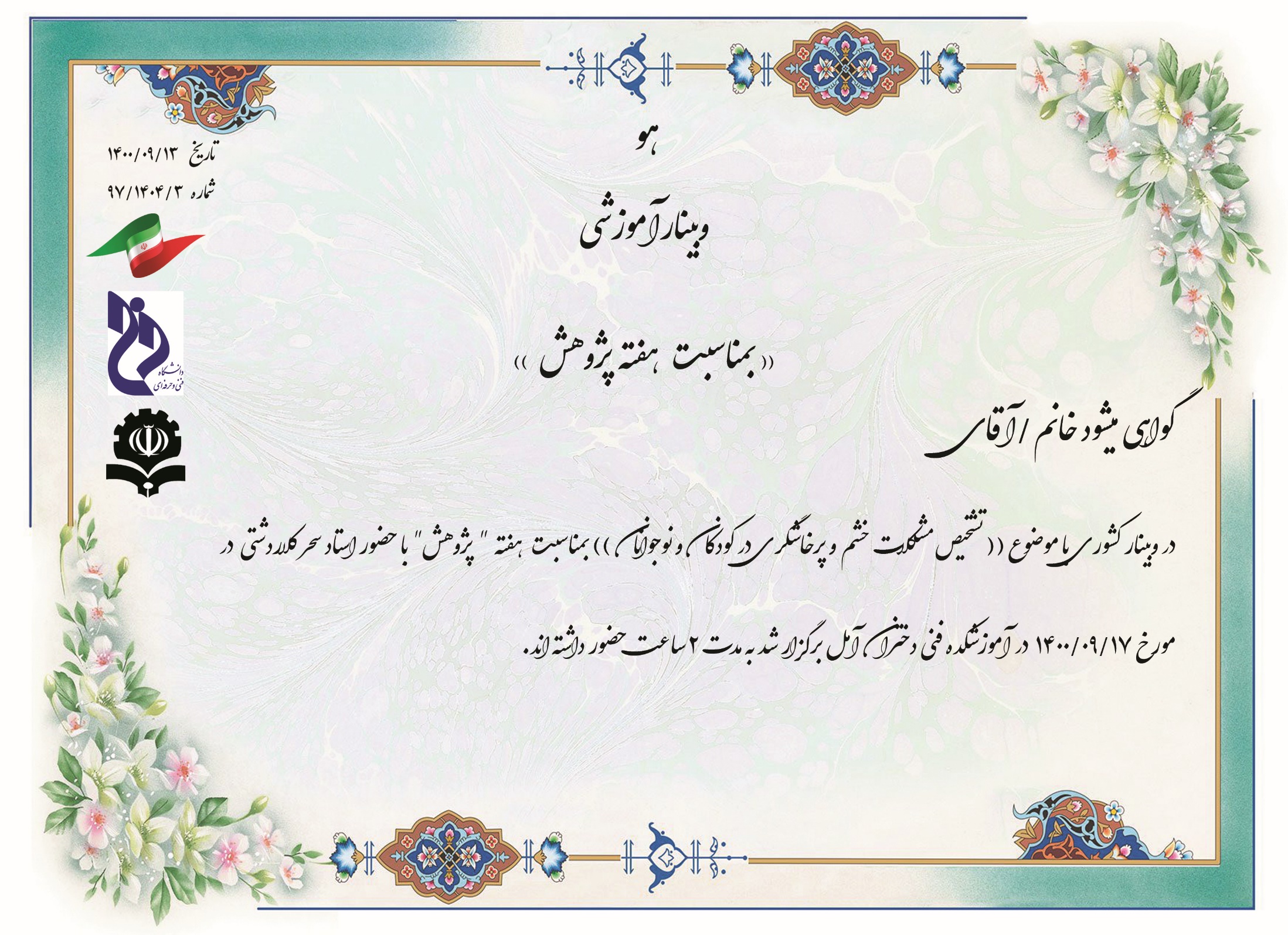 سیف الله برارزاده لداری
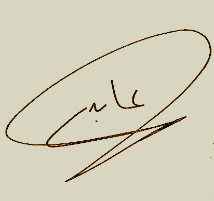 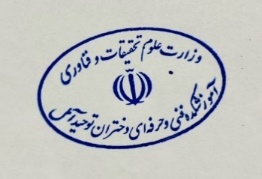 مریم عابدی
رئیس آموزشکده فنی و حرفه ای دختران آمل
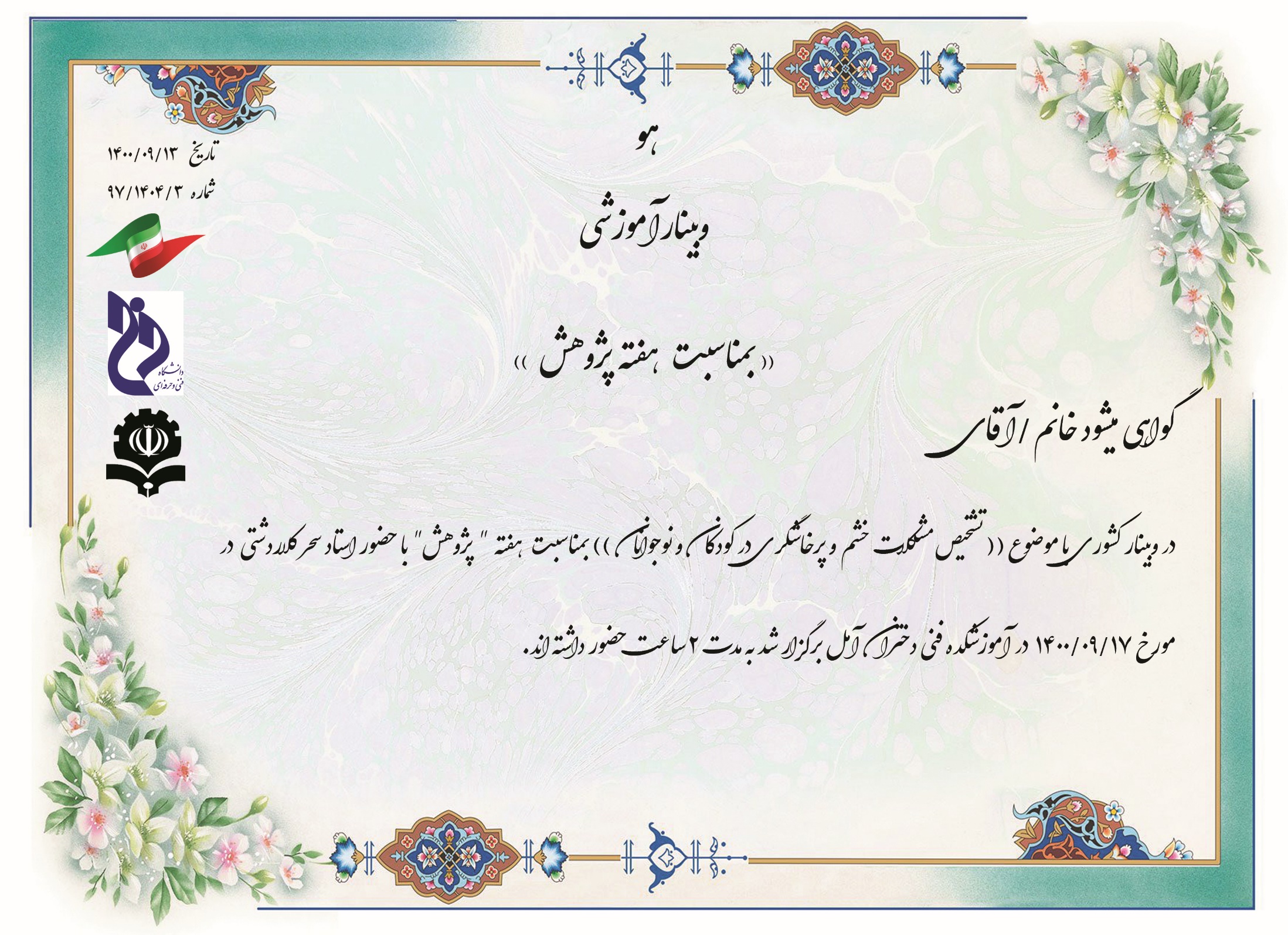 عمران احمدنژادچهره
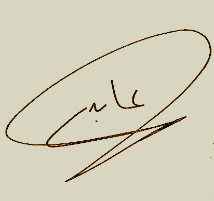 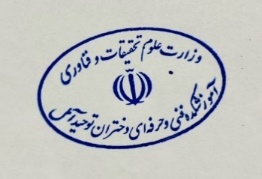 مریم عابدی
رئیس آموزشکده فنی و حرفه ای دختران آمل
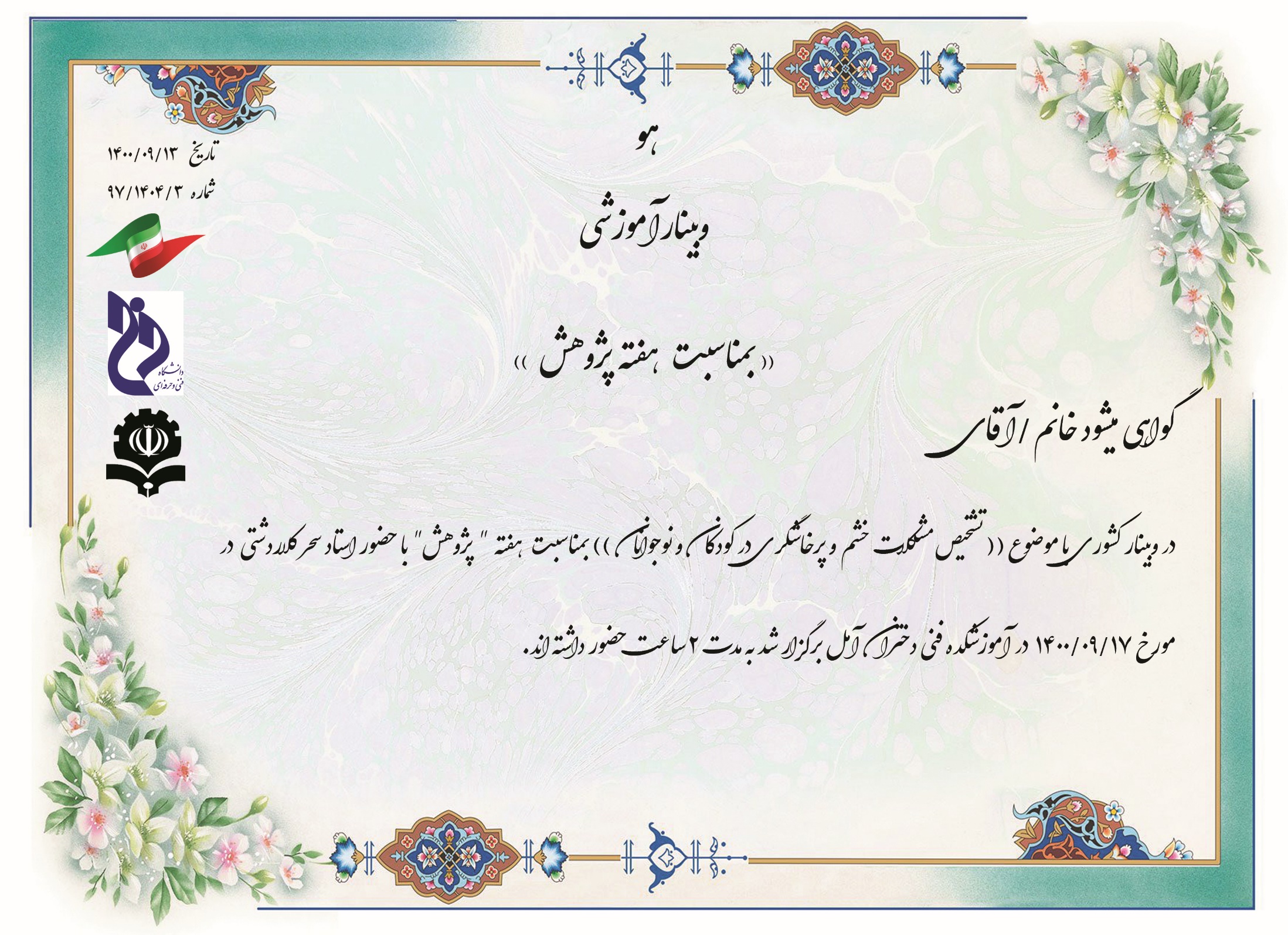 راحله اسماعیلی
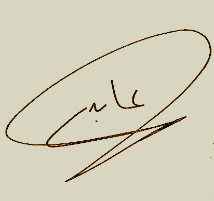 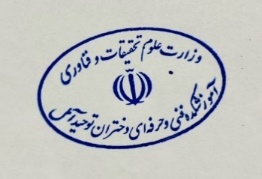 مریم عابدی
رئیس آموزشکده فنی و حرفه ای دختران آمل
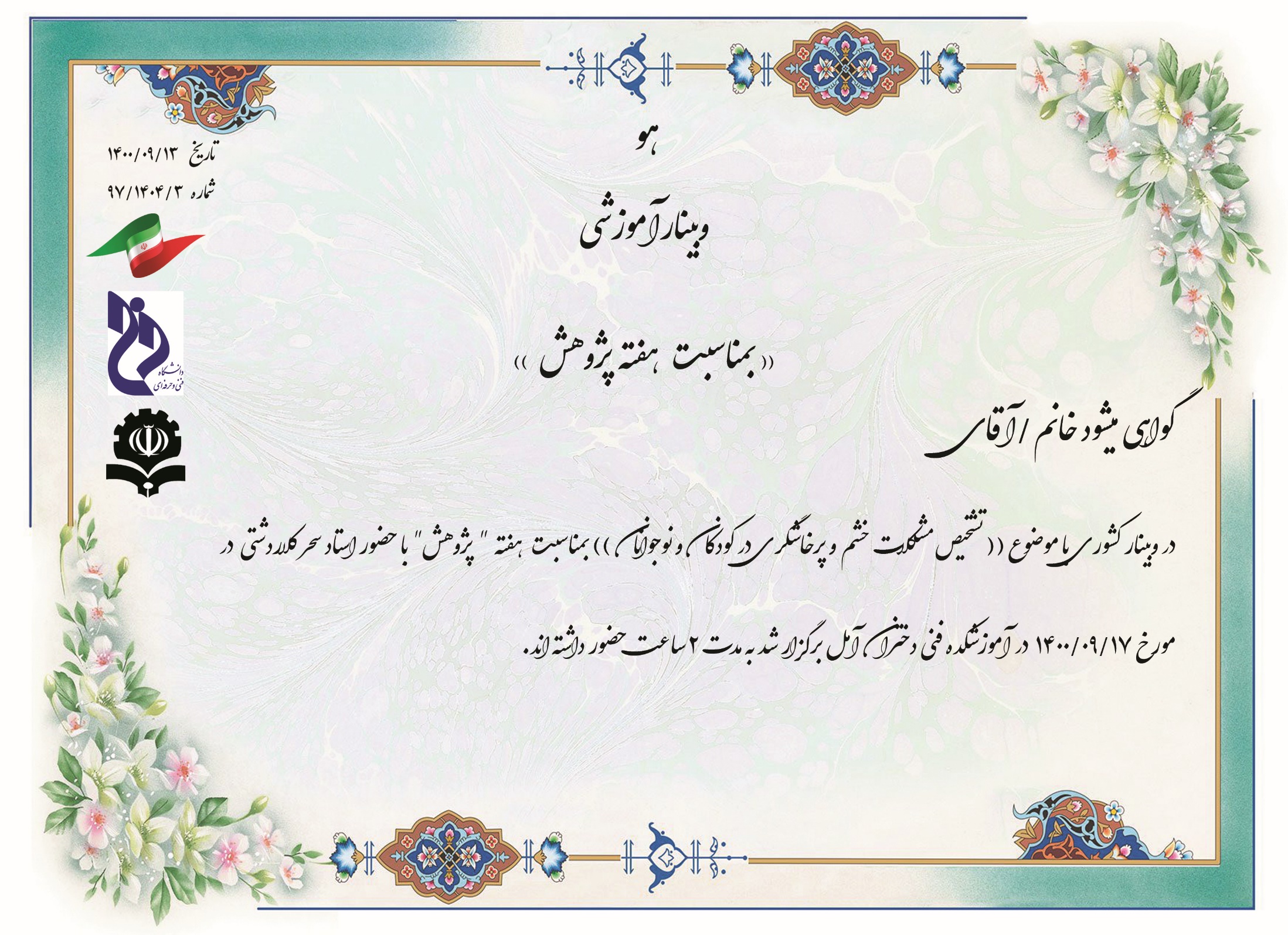 مهدی قربان پورولوکلائی
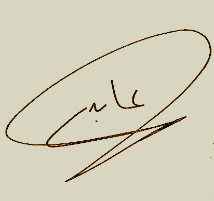 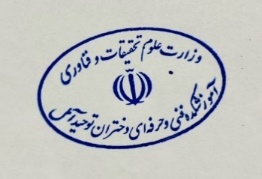 مریم عابدی
رئیس آموزشکده فنی و حرفه ای دختران آمل
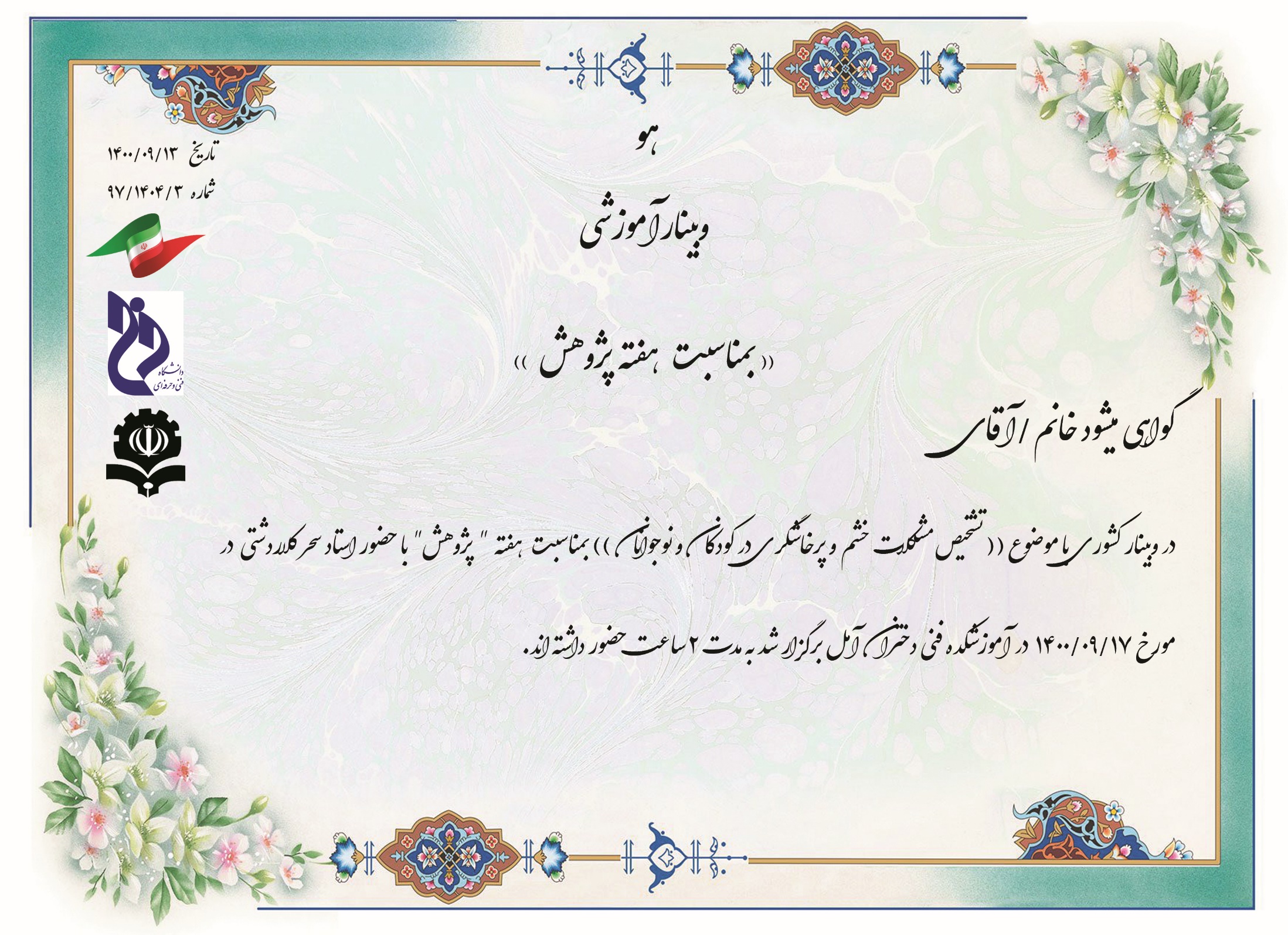 احمدعلی برزگررودباری
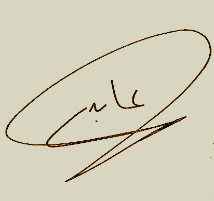 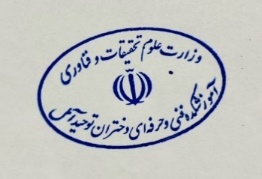 مریم عابدی
رئیس آموزشکده فنی و حرفه ای دختران آمل
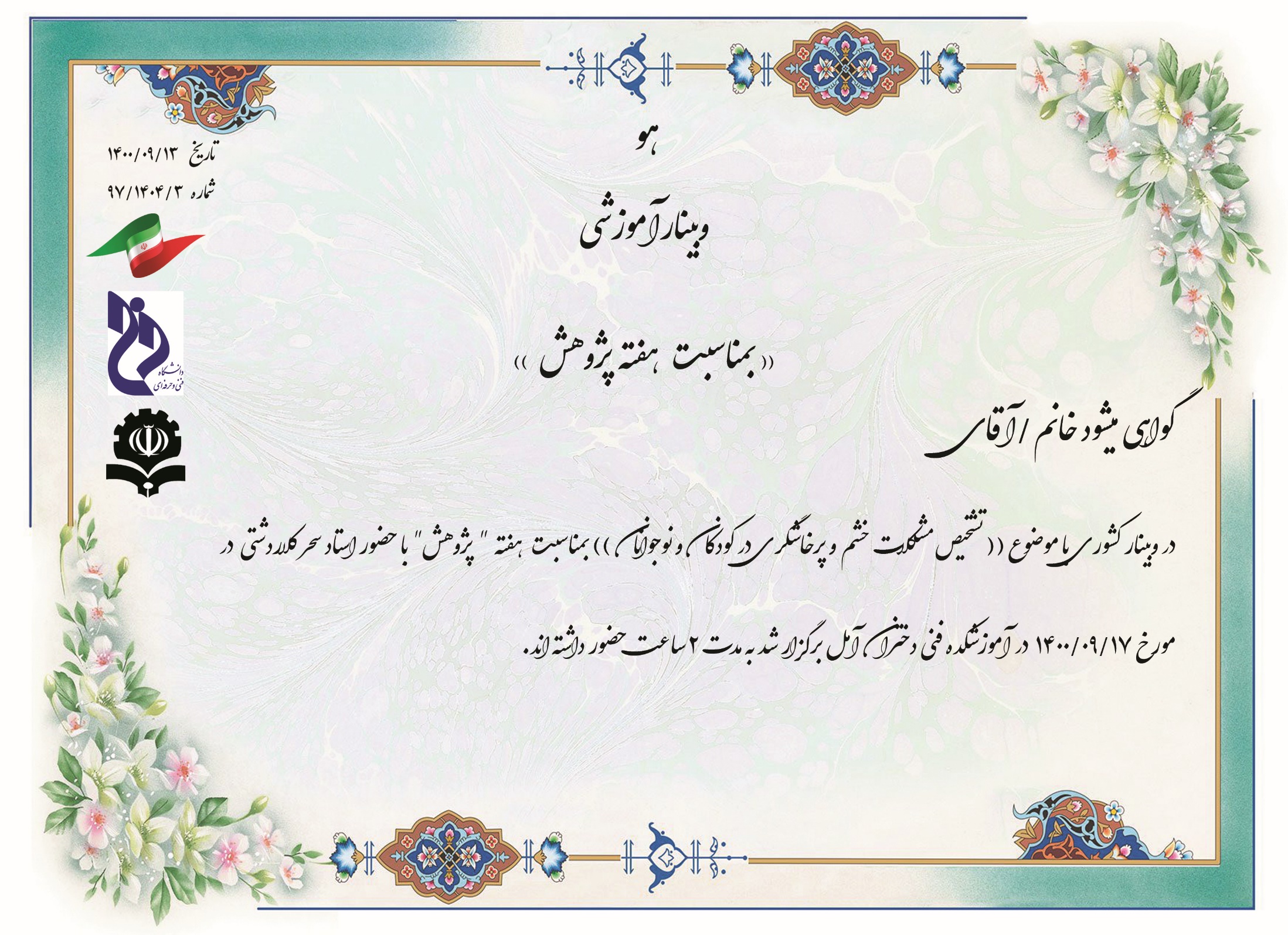 ابوالقاسم شهابی اتویی
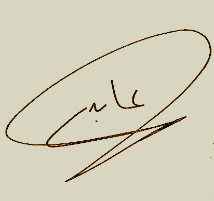 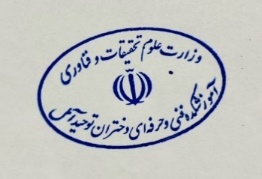 مریم عابدی
رئیس آموزشکده فنی و حرفه ای دختران آمل
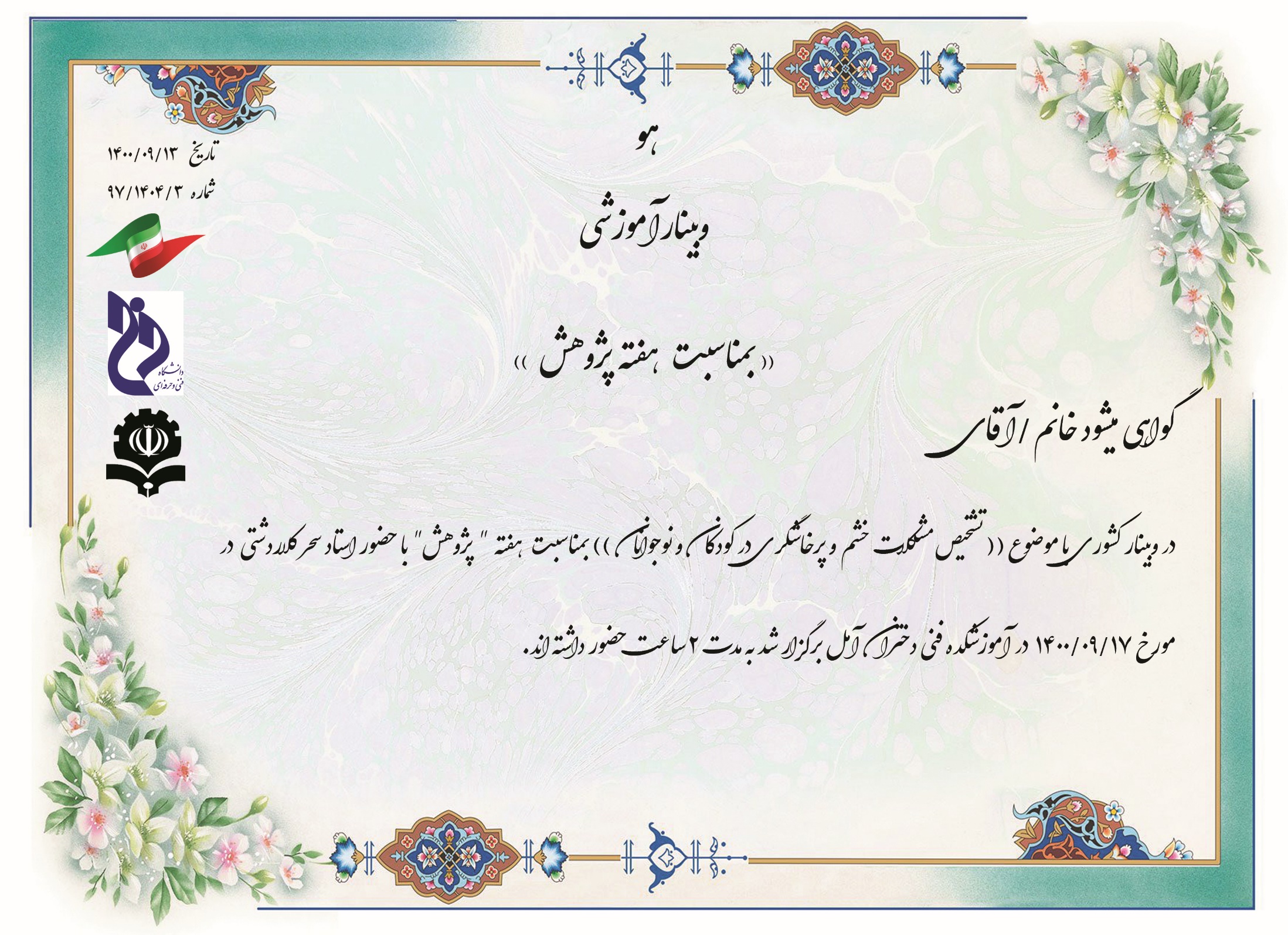 سیده فاطمه زارع
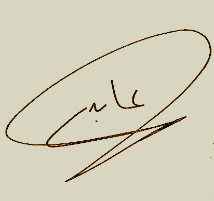 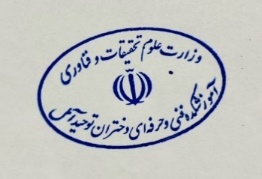 مریم عابدی
رئیس آموزشکده فنی و حرفه ای دختران آمل
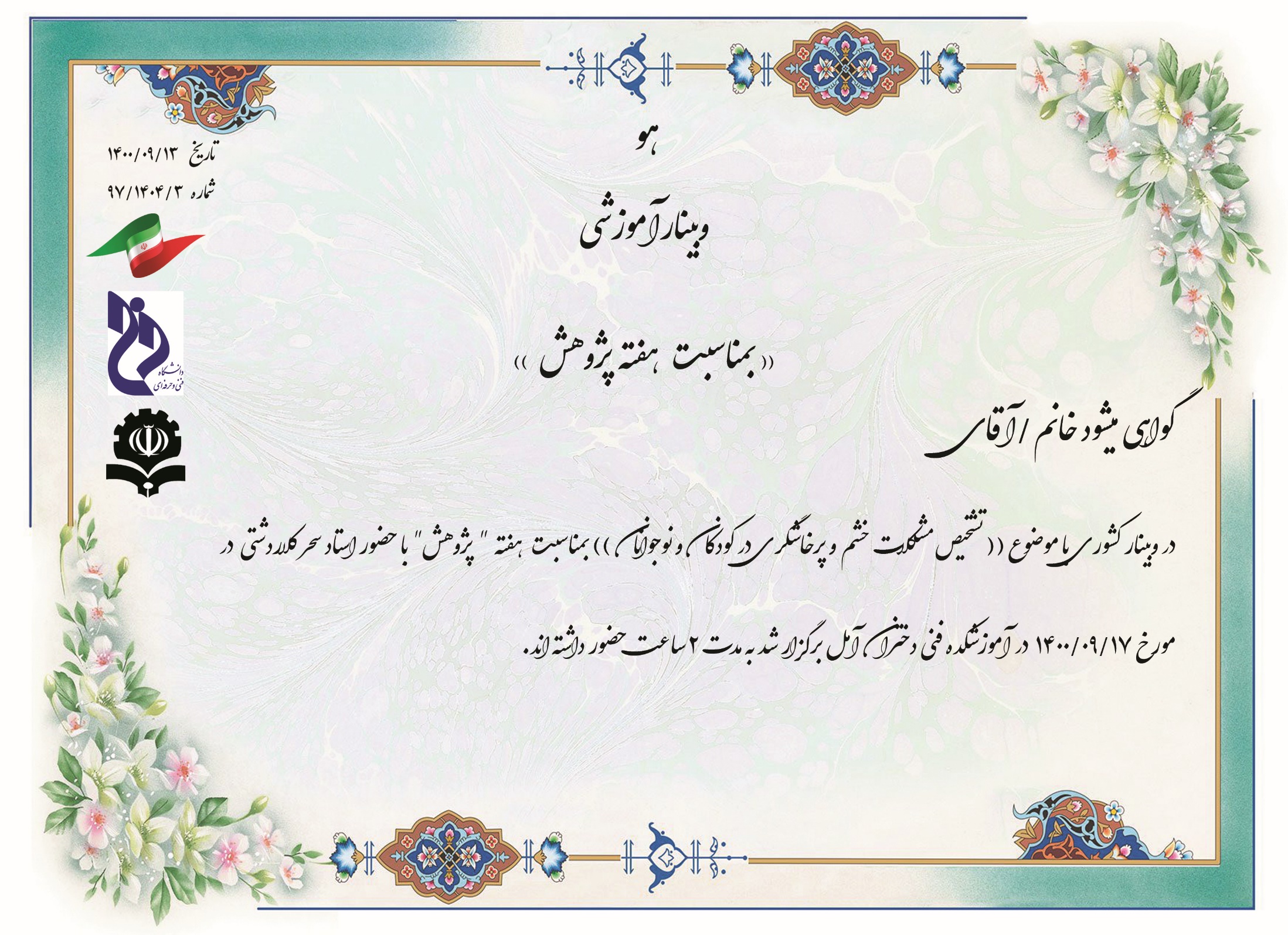 وحیده خسروانی
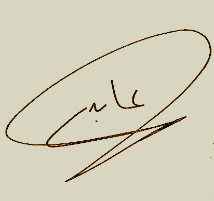 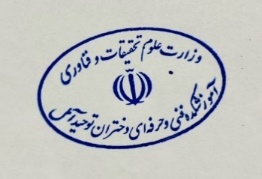 مریم عابدی
رئیس آموزشکده فنی و حرفه ای دختران آمل
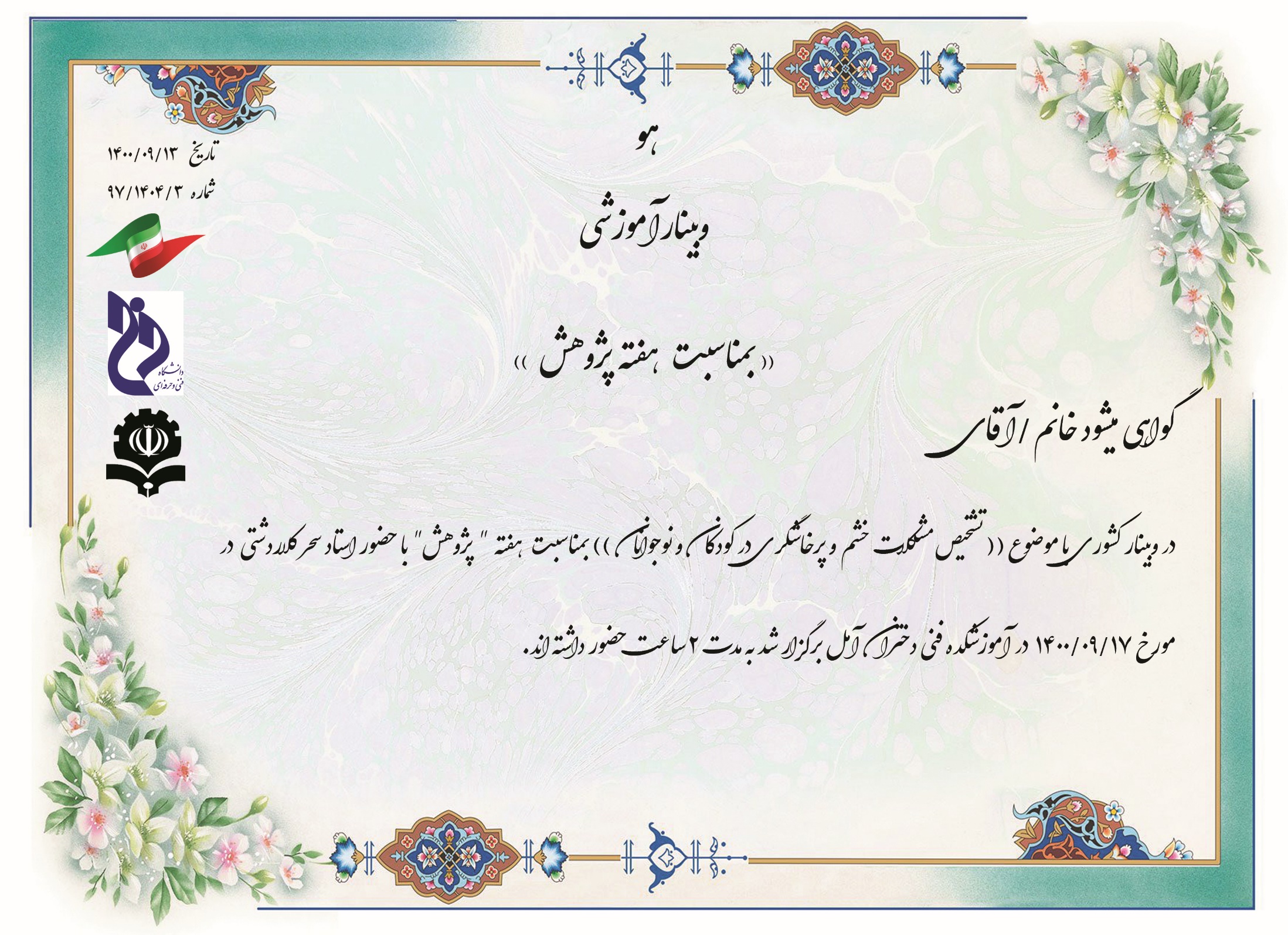 کوثر سلیمانی
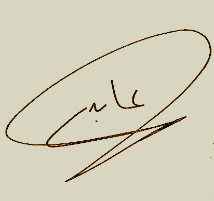 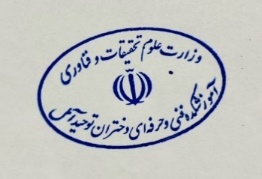 مریم عابدی
رئیس آموزشکده فنی و حرفه ای دختران آمل
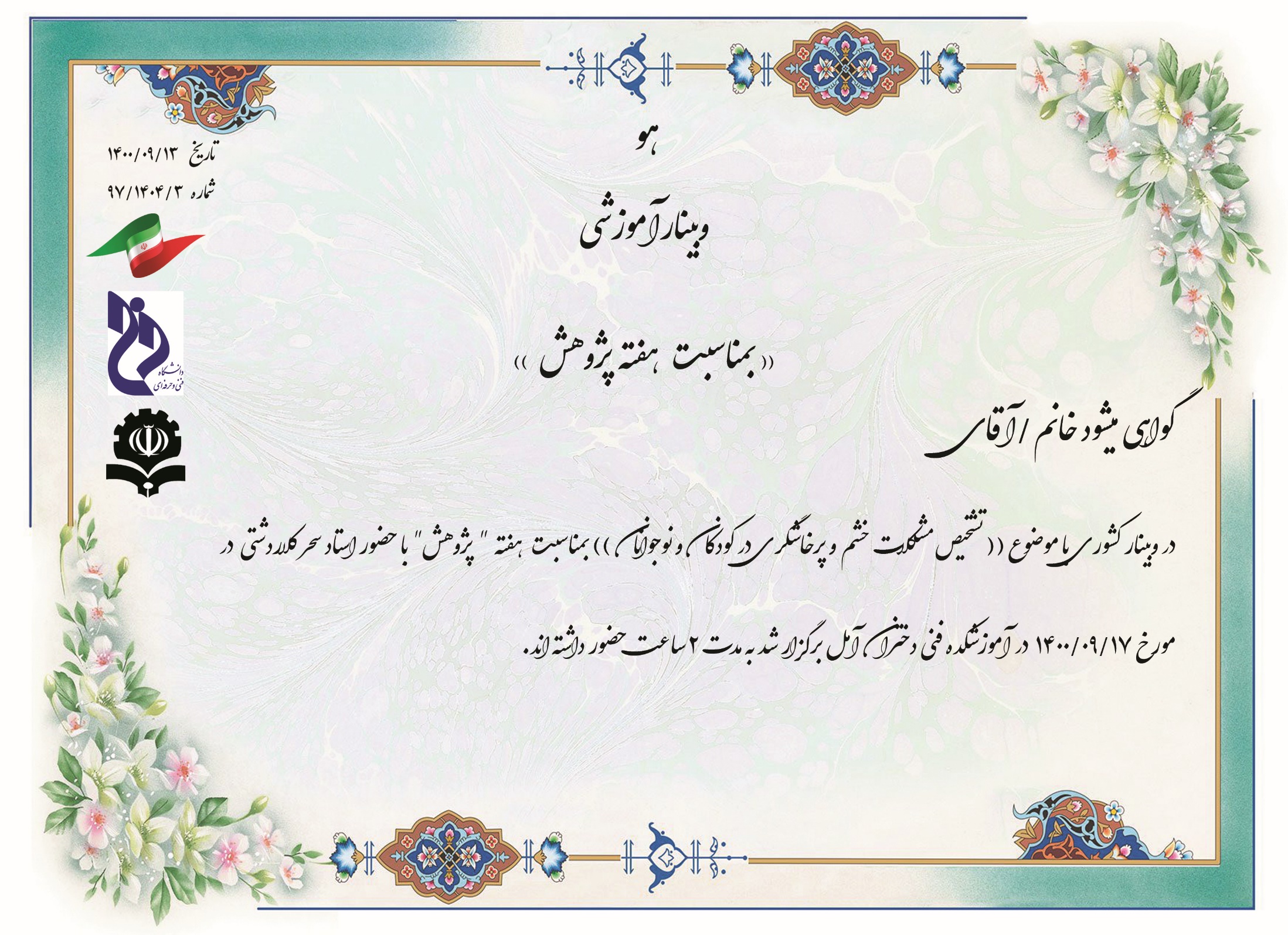 سیدجلال جعفری
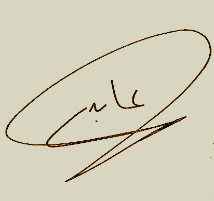 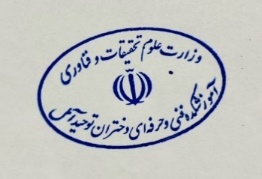 مریم عابدی
رئیس آموزشکده فنی و حرفه ای دختران آمل
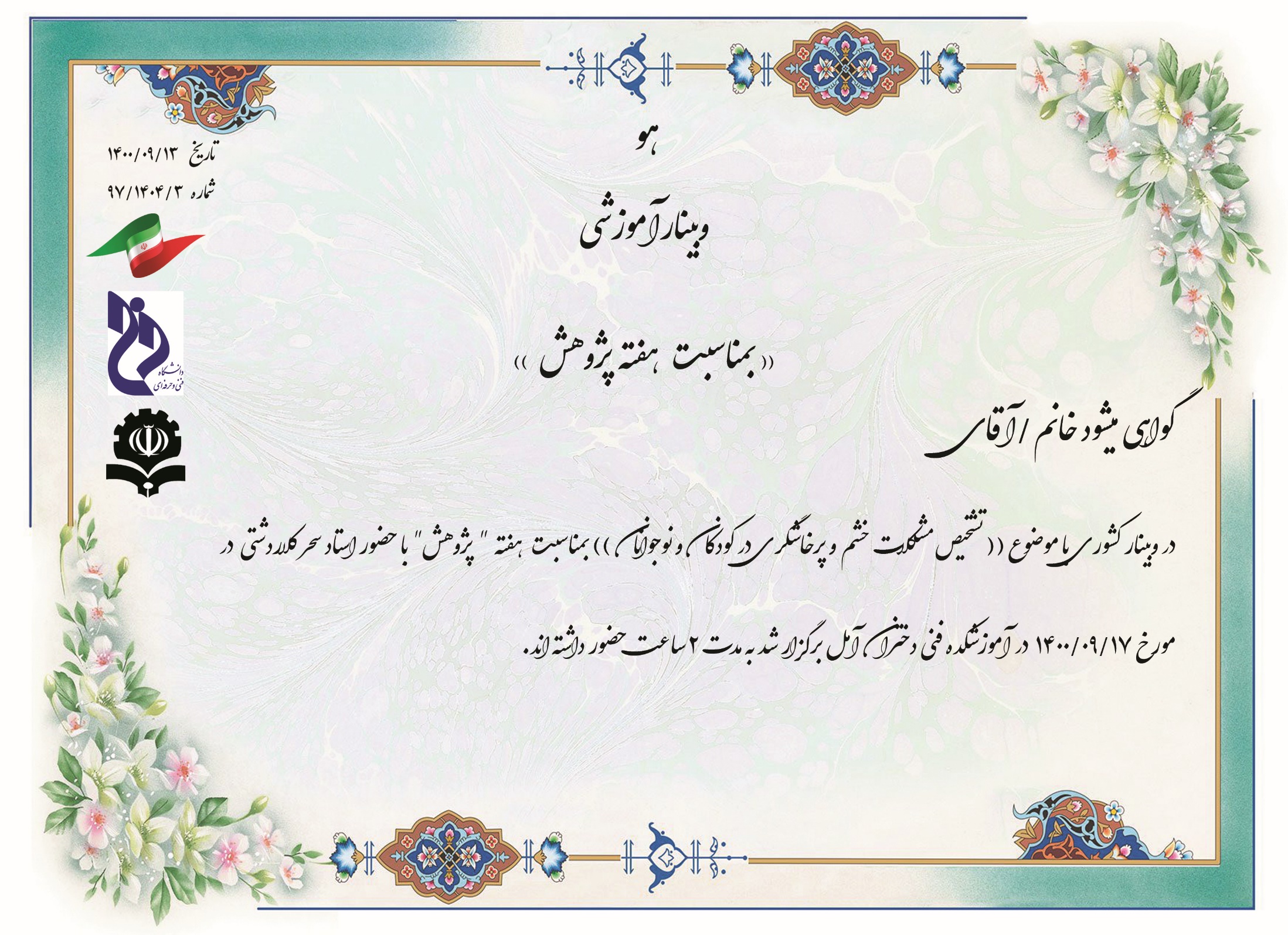 سمیه عباسی
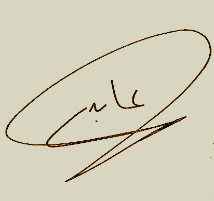 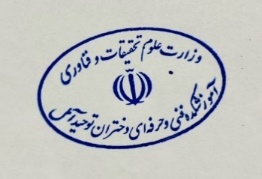 مریم عابدی
رئیس آموزشکده فنی و حرفه ای دختران آمل
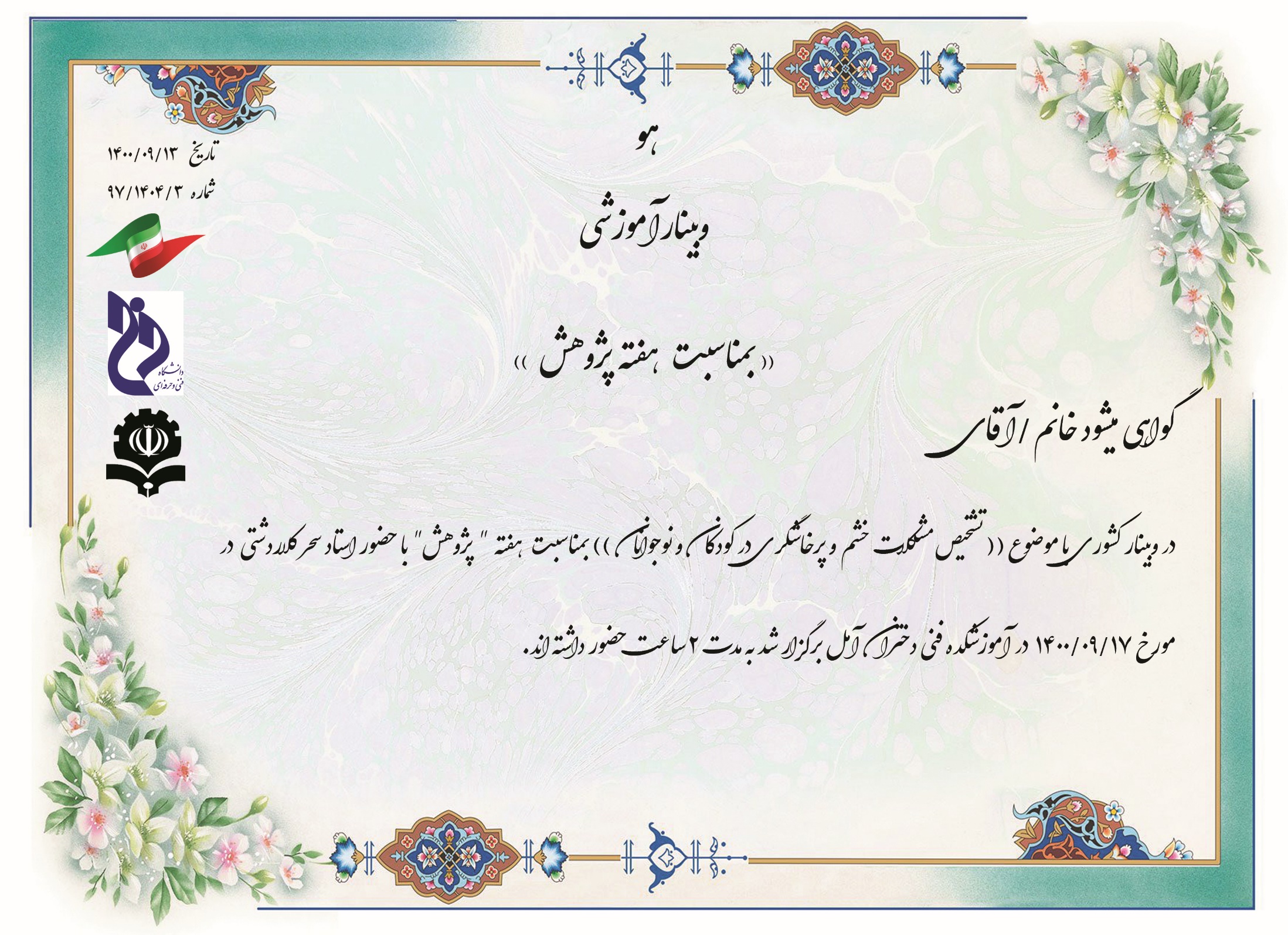 فائزه پیروز
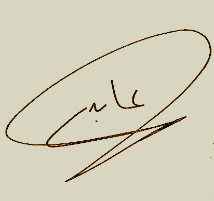 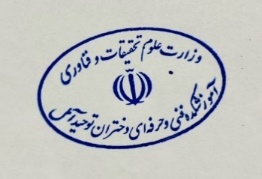 مریم عابدی
رئیس آموزشکده فنی و حرفه ای دختران آمل
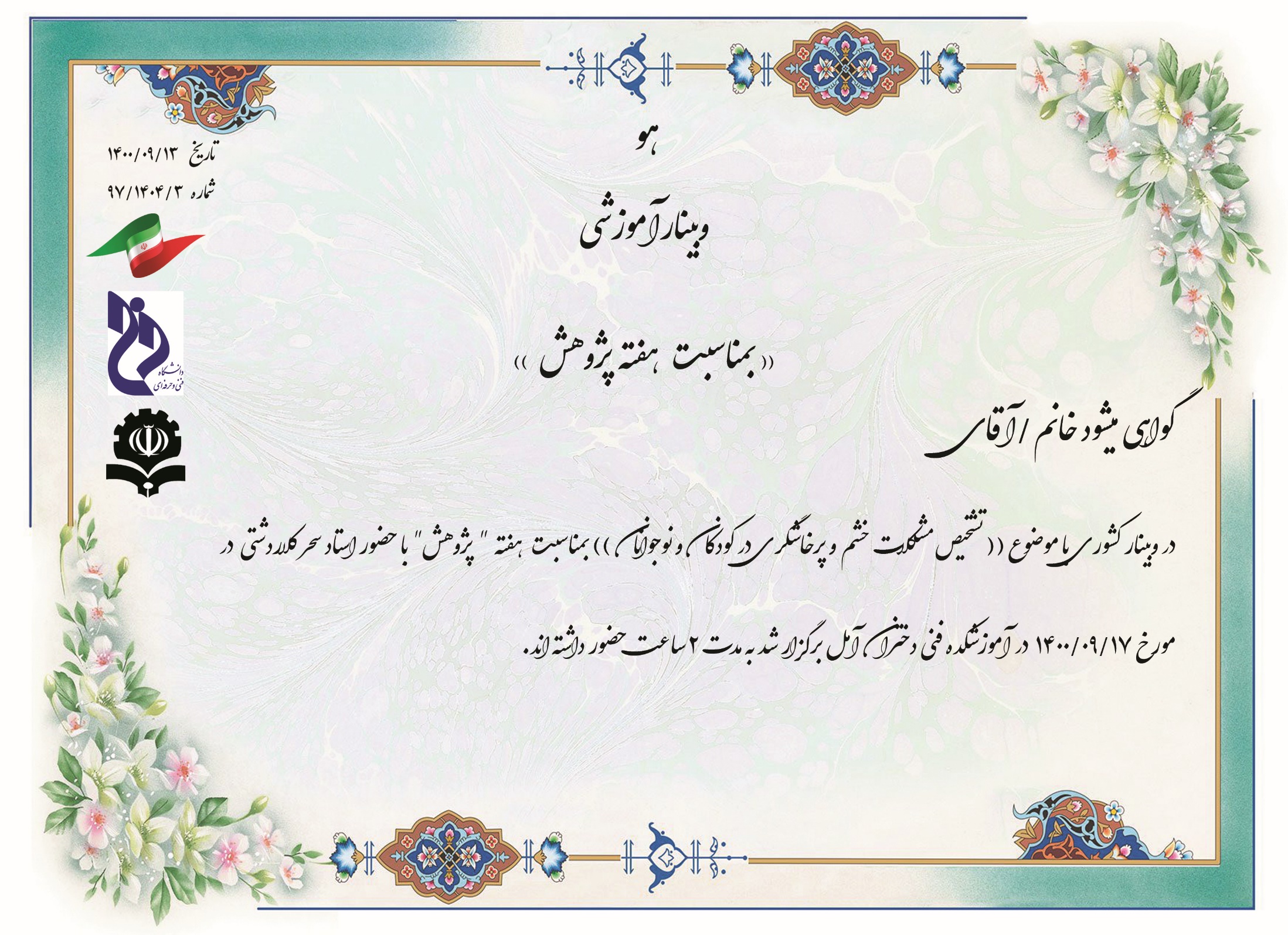 سیدحسن عمادی
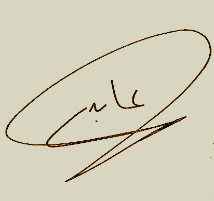 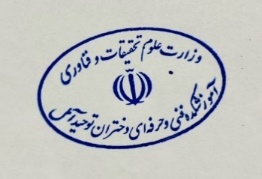 مریم عابدی
رئیس آموزشکده فنی و حرفه ای دختران آمل
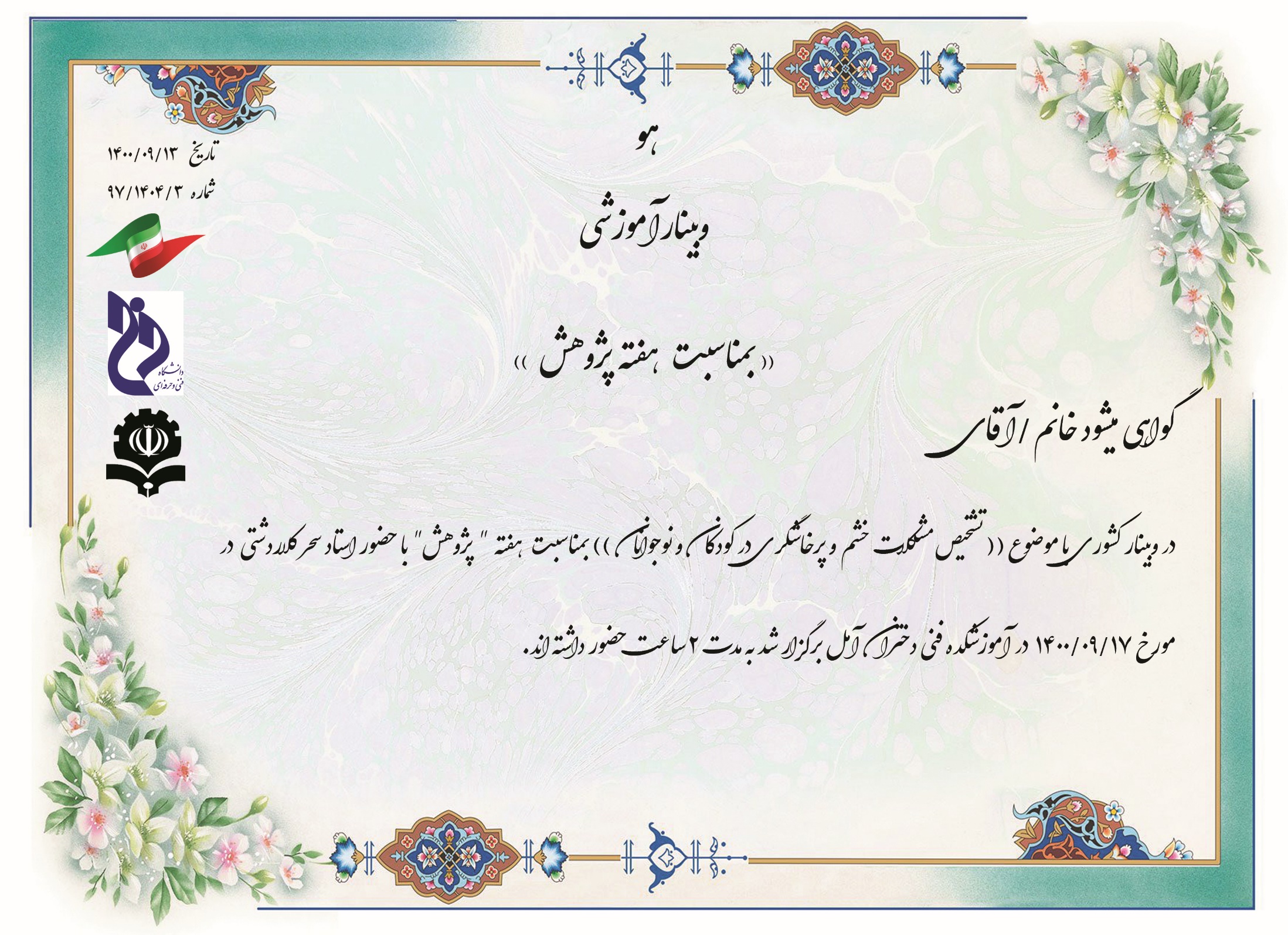 عرشیا حاجی عباس شاهرودی
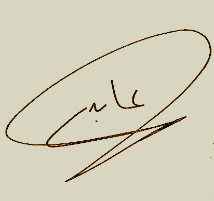 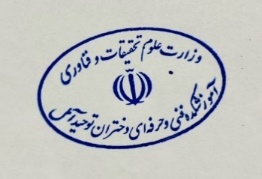 مریم عابدی
رئیس آموزشکده فنی و حرفه ای دختران آمل
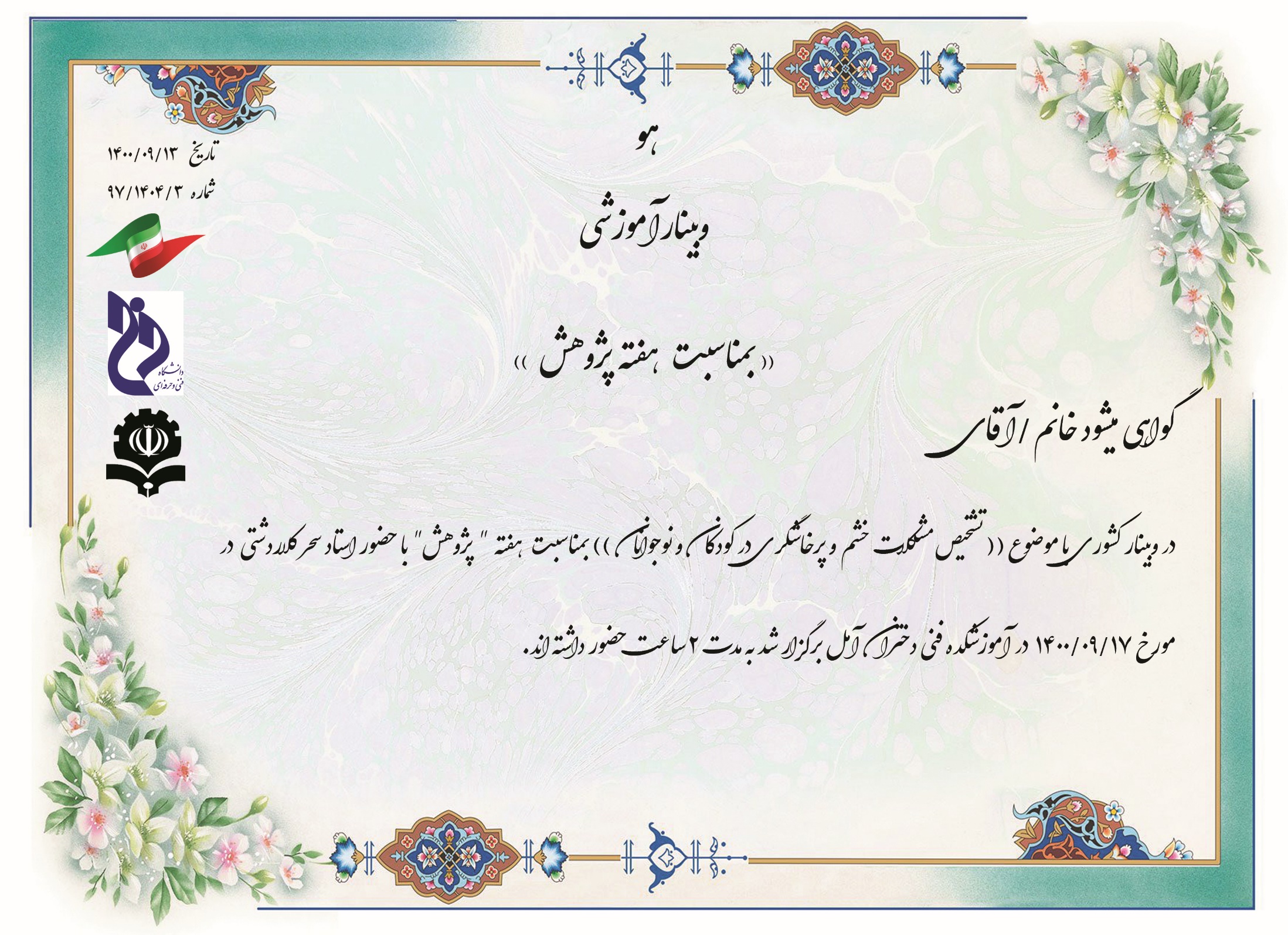 سیدحبیب هاشمی
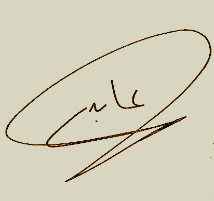 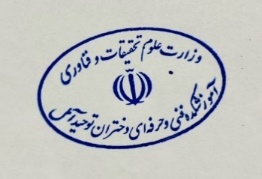 مریم عابدی
رئیس آموزشکده فنی و حرفه ای دختران آمل
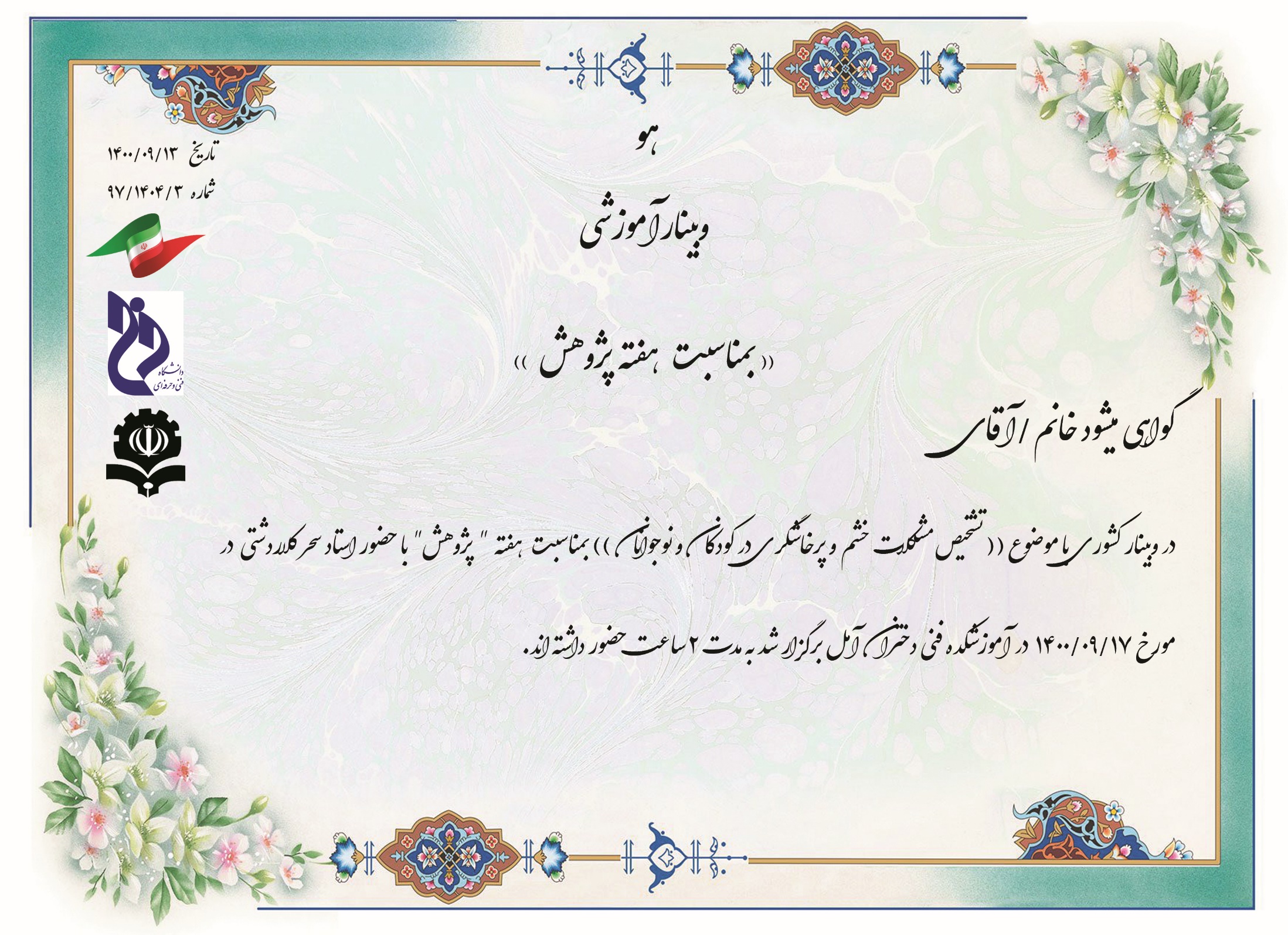 عباس حسین زاده
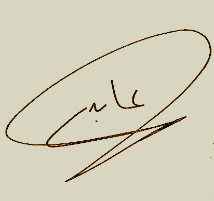 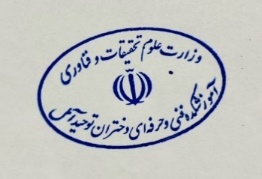 مریم عابدی
رئیس آموزشکده فنی و حرفه ای دختران آمل
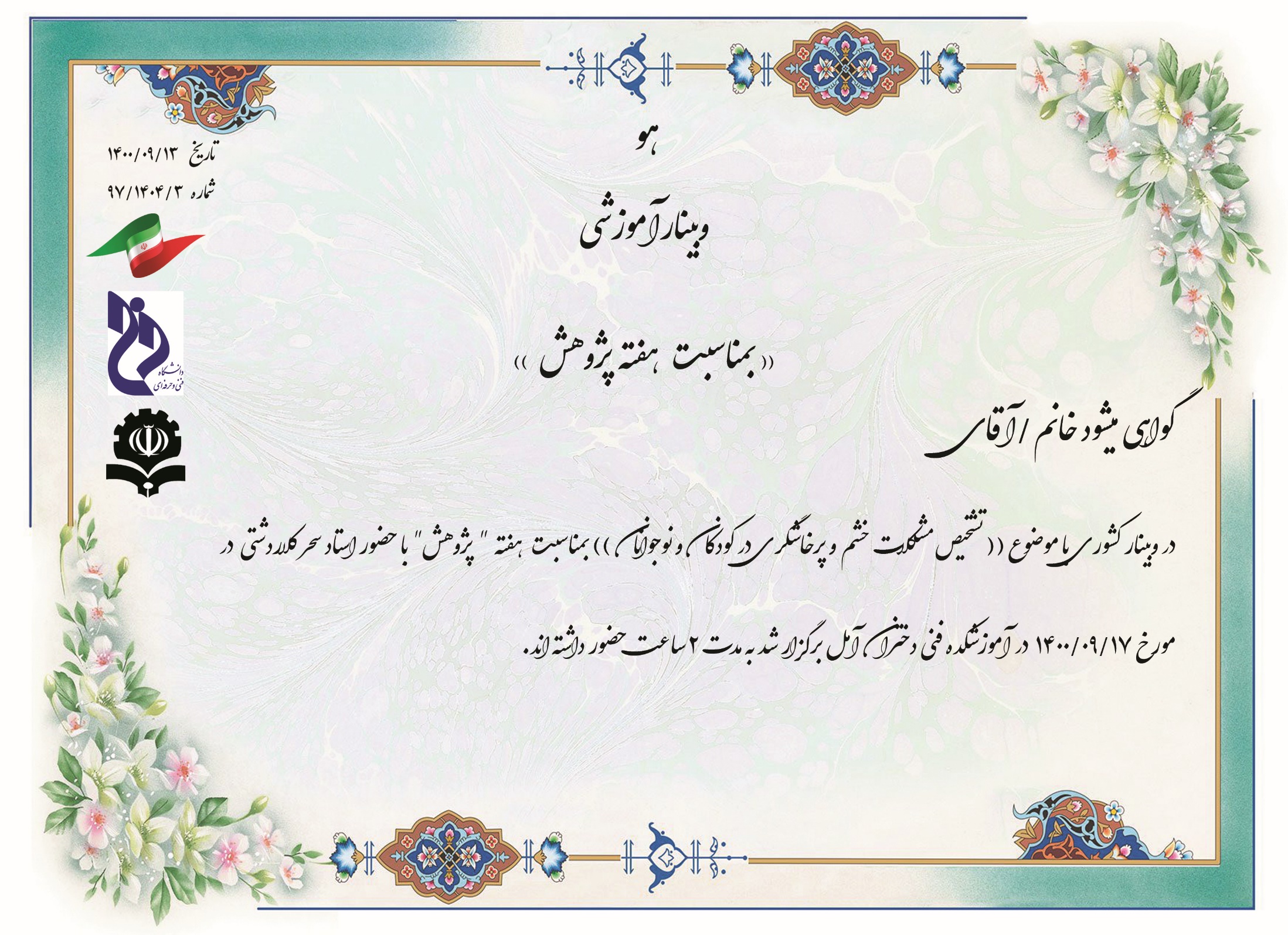 فرزانه الیاسی رستکی
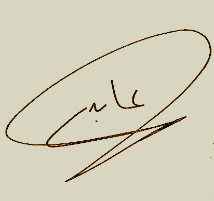 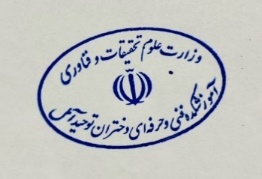 مریم عابدی
رئیس آموزشکده فنی و حرفه ای دختران آمل
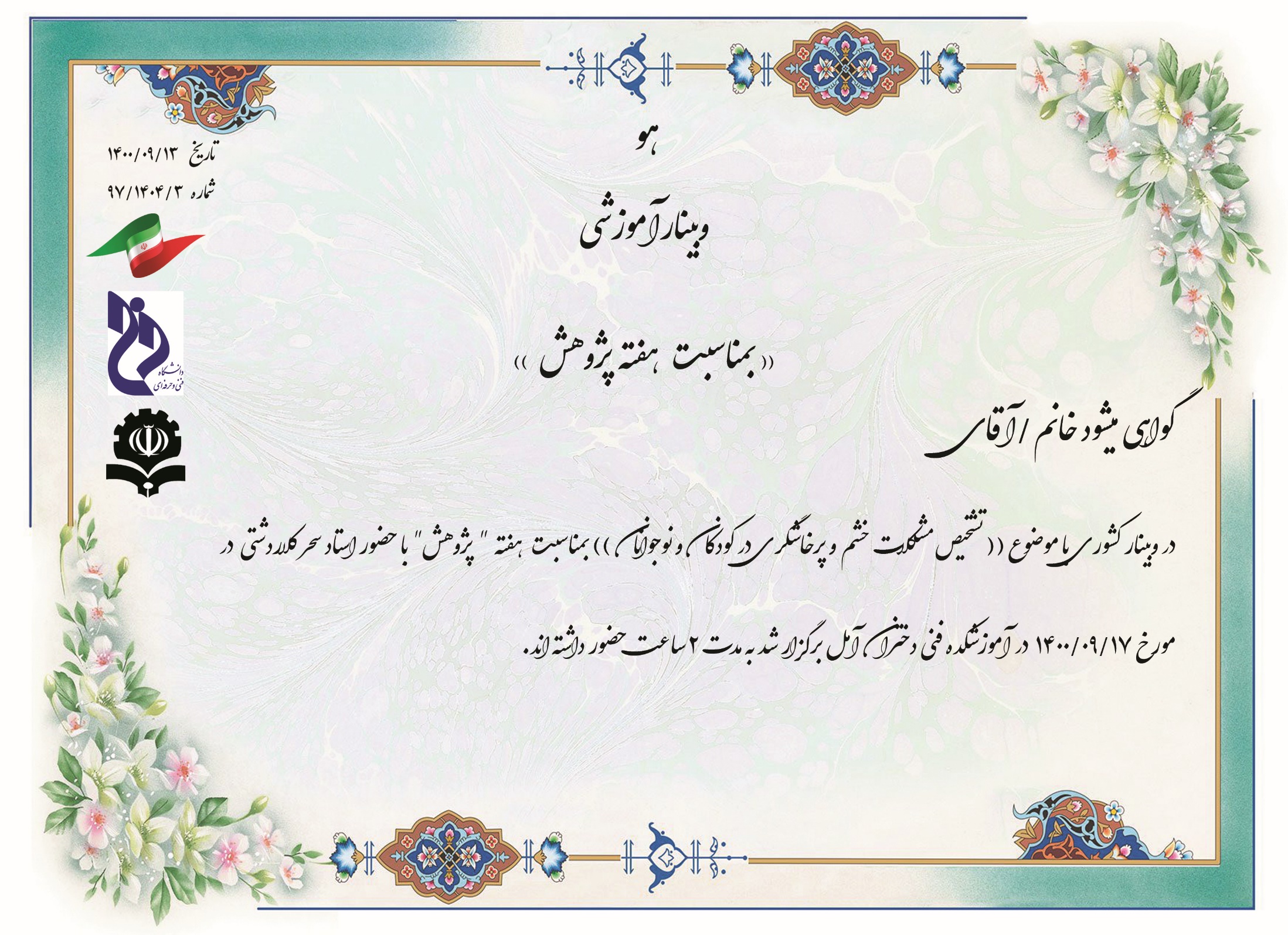 علی اصغرعزیزی درونکلائی
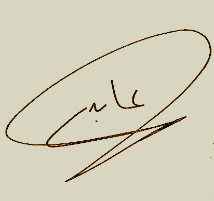 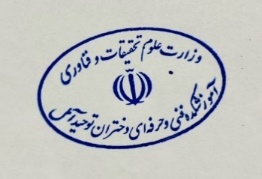 مریم عابدی
رئیس آموزشکده فنی و حرفه ای دختران آمل
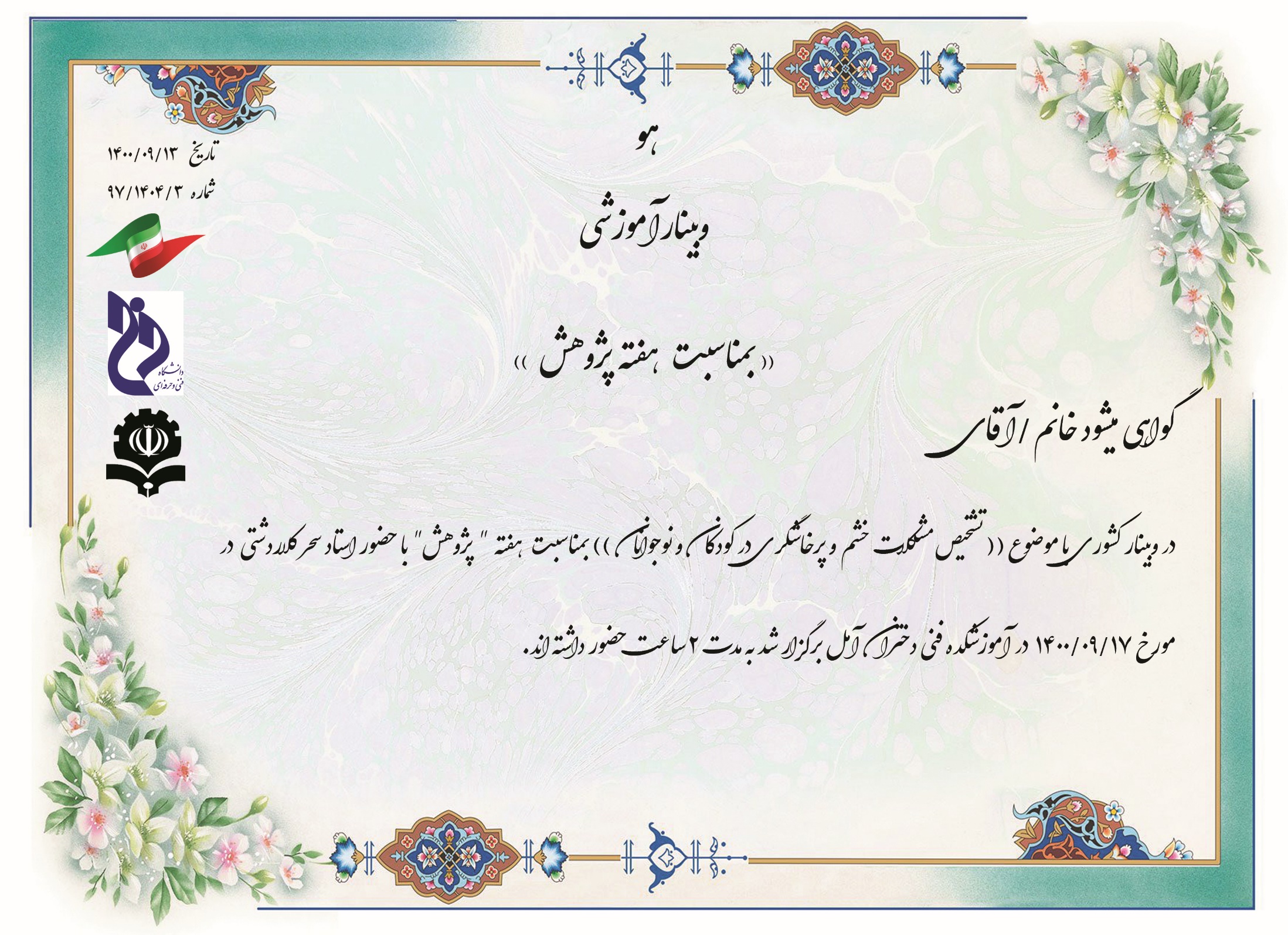 امرالله محمدی
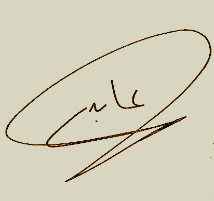 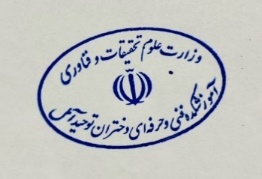 مریم عابدی
رئیس آموزشکده فنی و حرفه ای دختران آمل
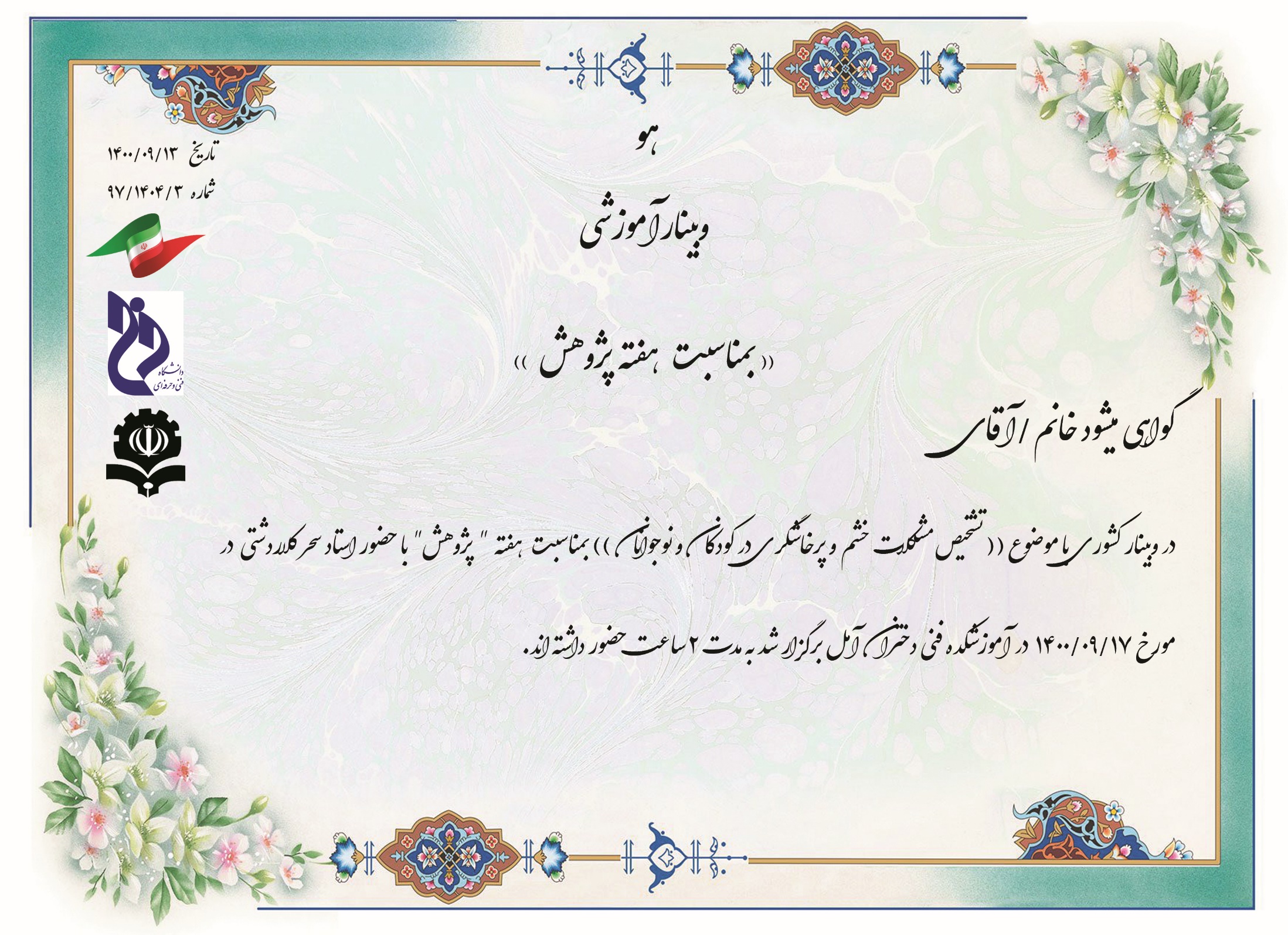 عباس کاردگر
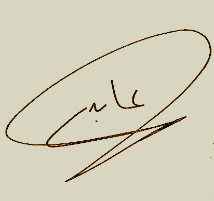 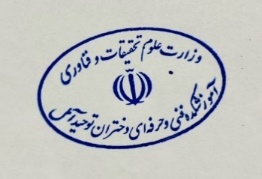 مریم عابدی
رئیس آموزشکده فنی و حرفه ای دختران آمل
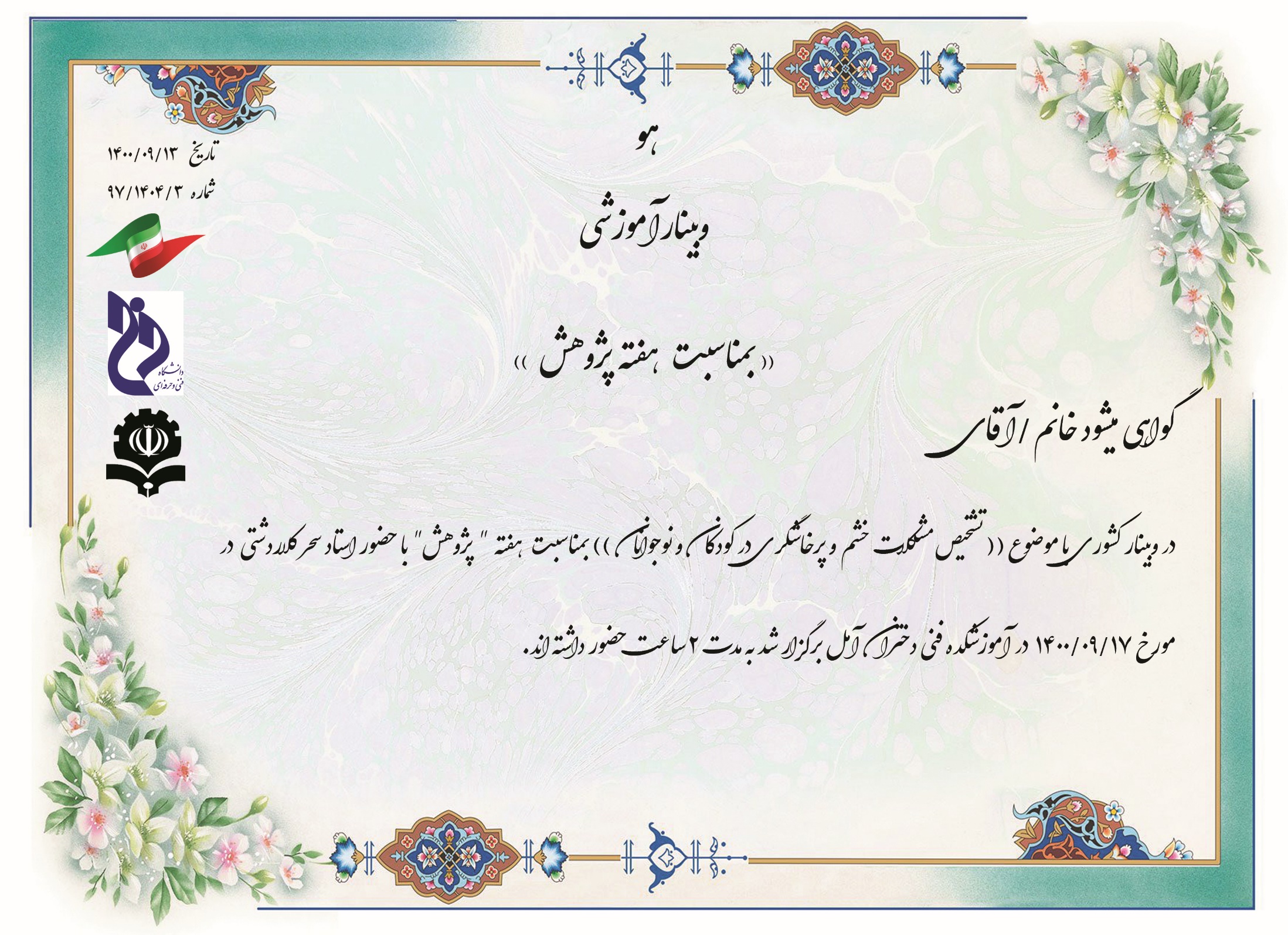 شیما نوروزی
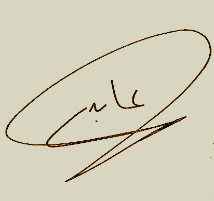 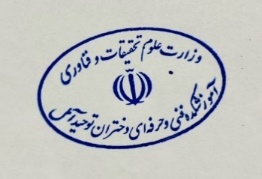 مریم عابدی
رئیس آموزشکده فنی و حرفه ای دختران آمل
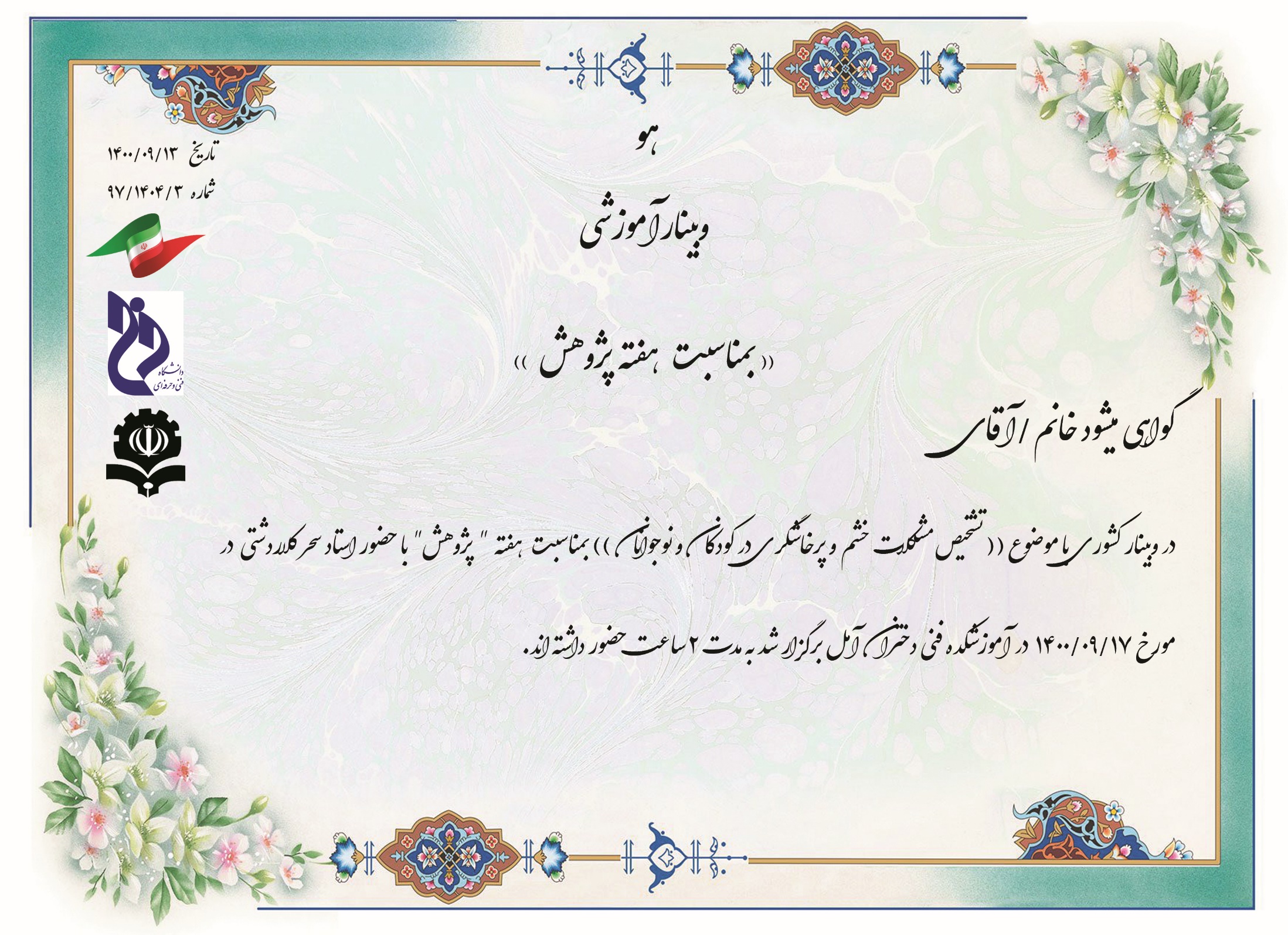 حسن اکبرزاده
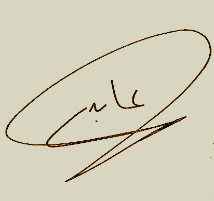 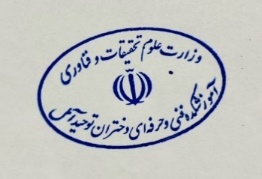 مریم عابدی
رئیس آموزشکده فنی و حرفه ای دختران آمل
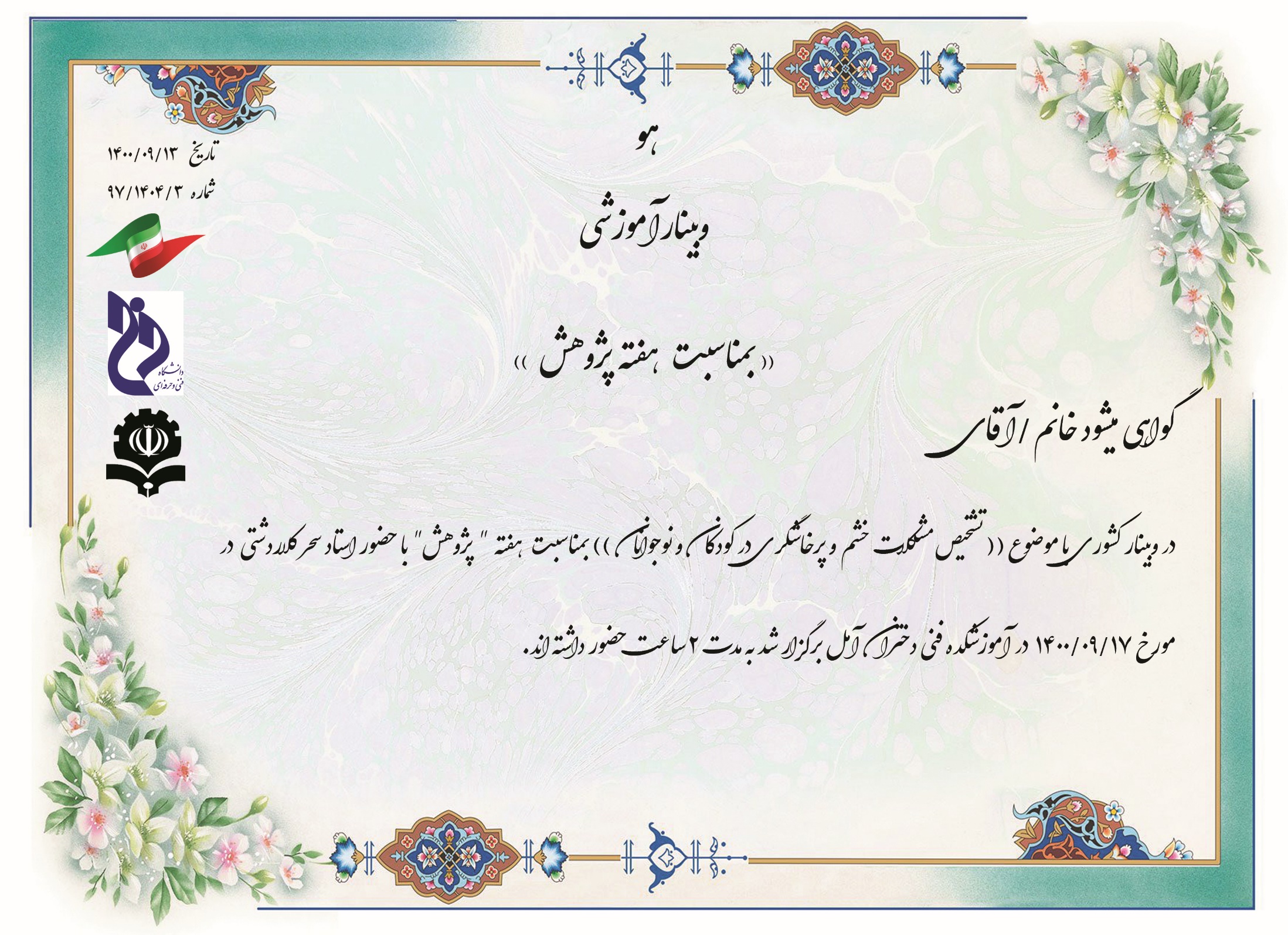 سلیمان نوروزی
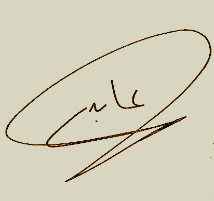 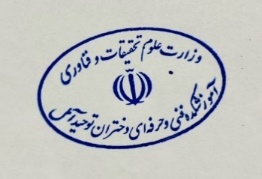 مریم عابدی
رئیس آموزشکده فنی و حرفه ای دختران آمل
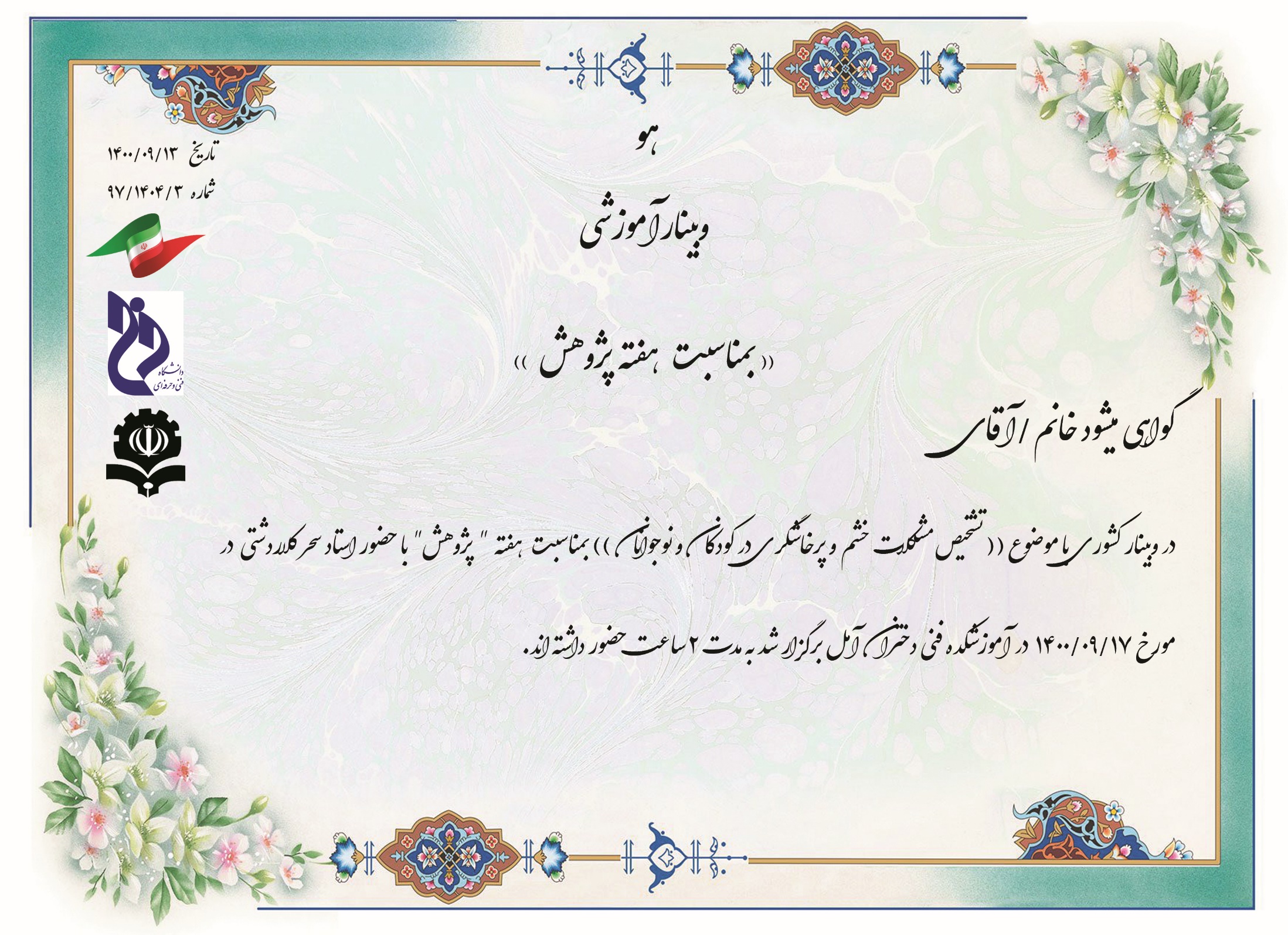 مسعود جعفری
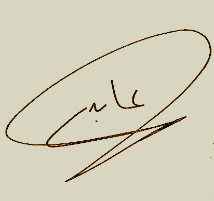 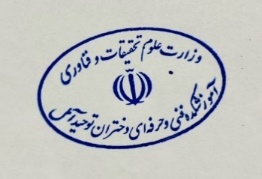 مریم عابدی
رئیس آموزشکده فنی و حرفه ای دختران آمل
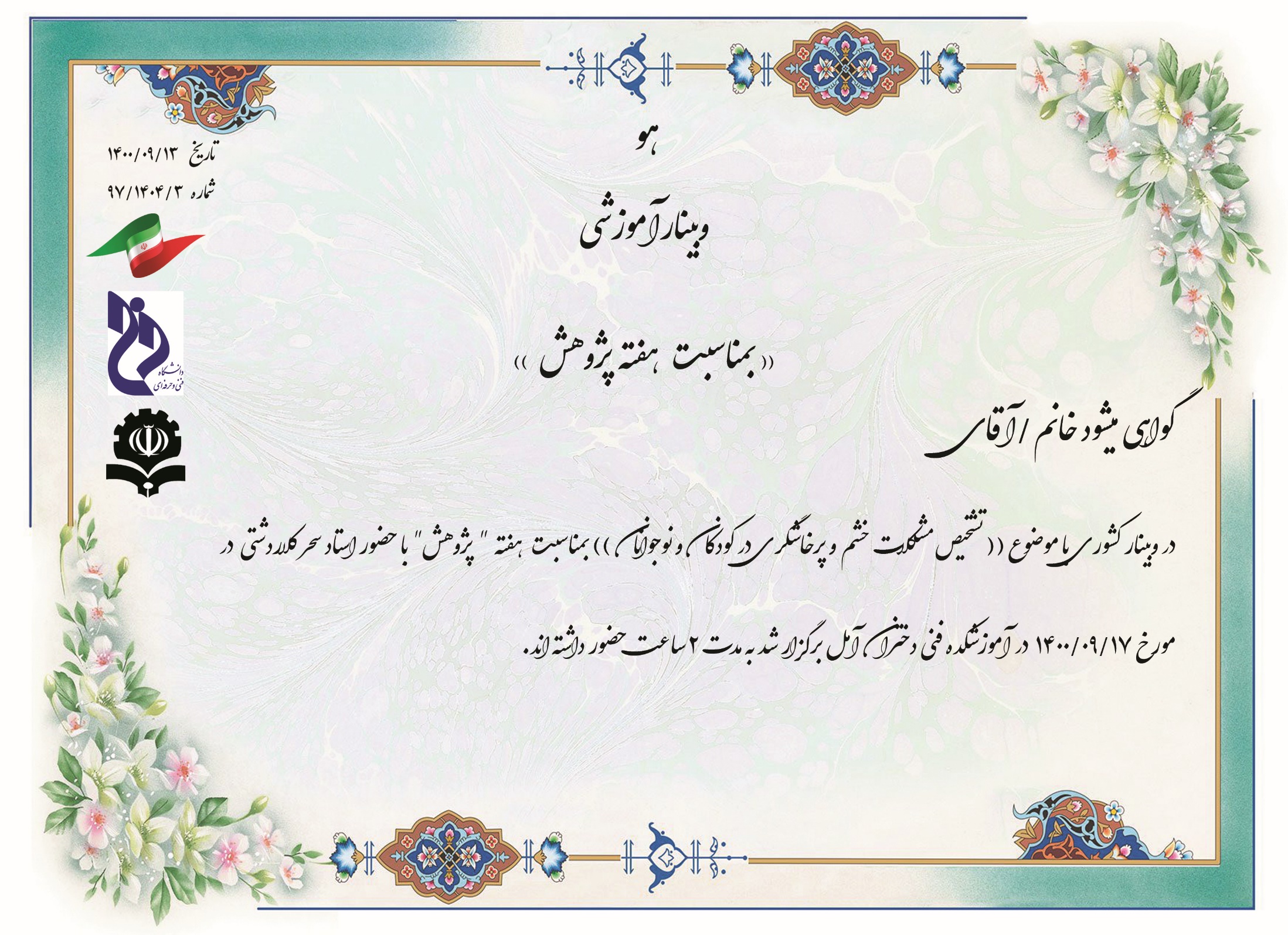 فیروز ه طاهری
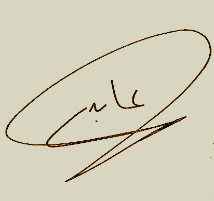 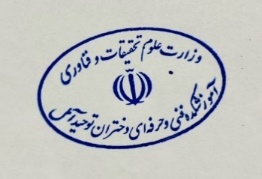 مریم عابدی
رئیس آموزشکده فنی و حرفه ای دختران آمل
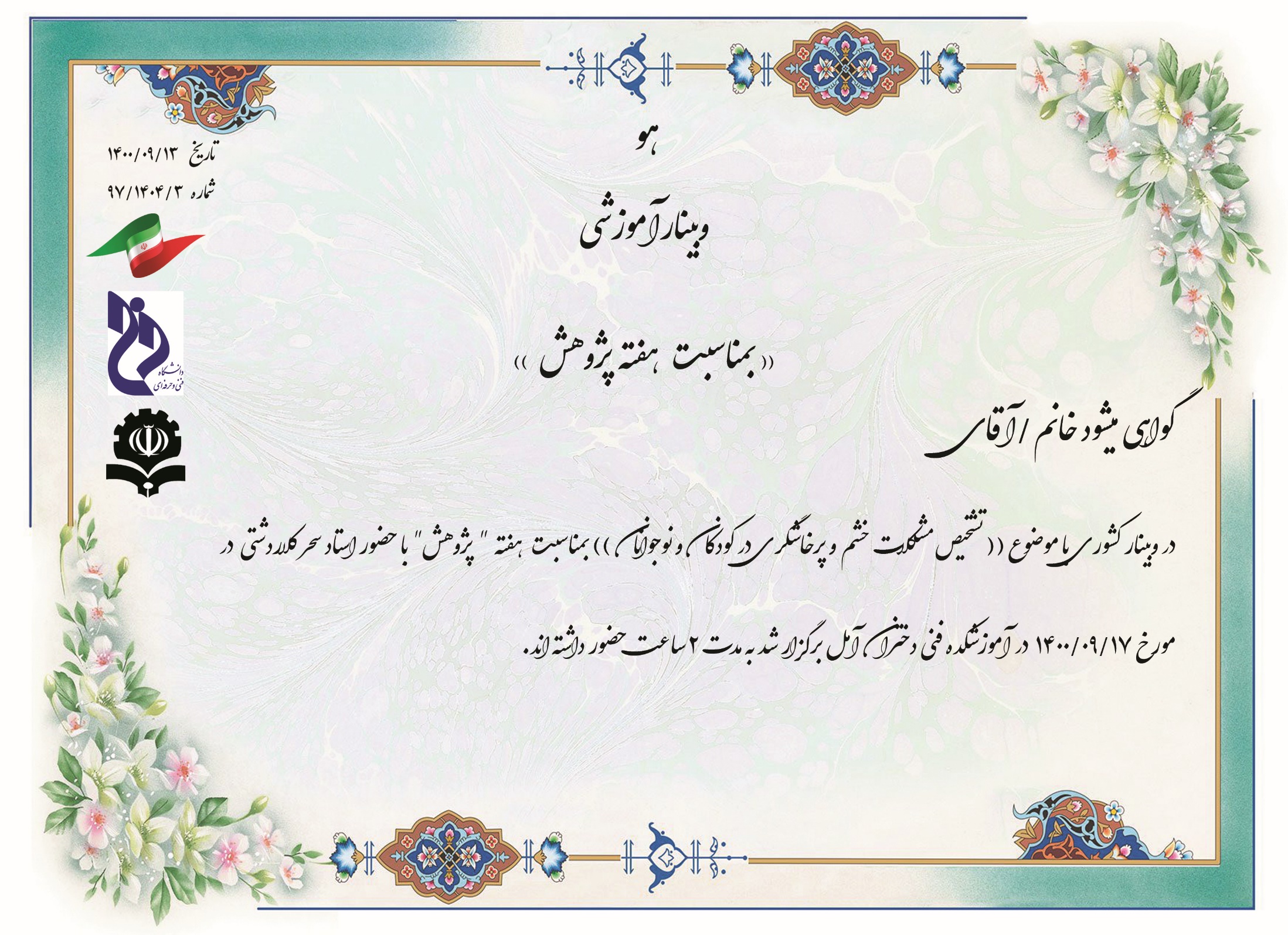 حسن اکبرزاده شهرودکلائی
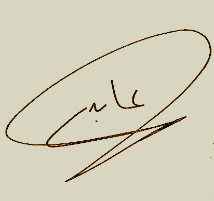 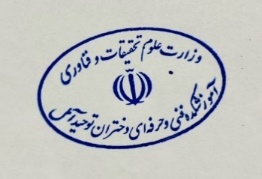 مریم عابدی
رئیس آموزشکده فنی و حرفه ای دختران آمل
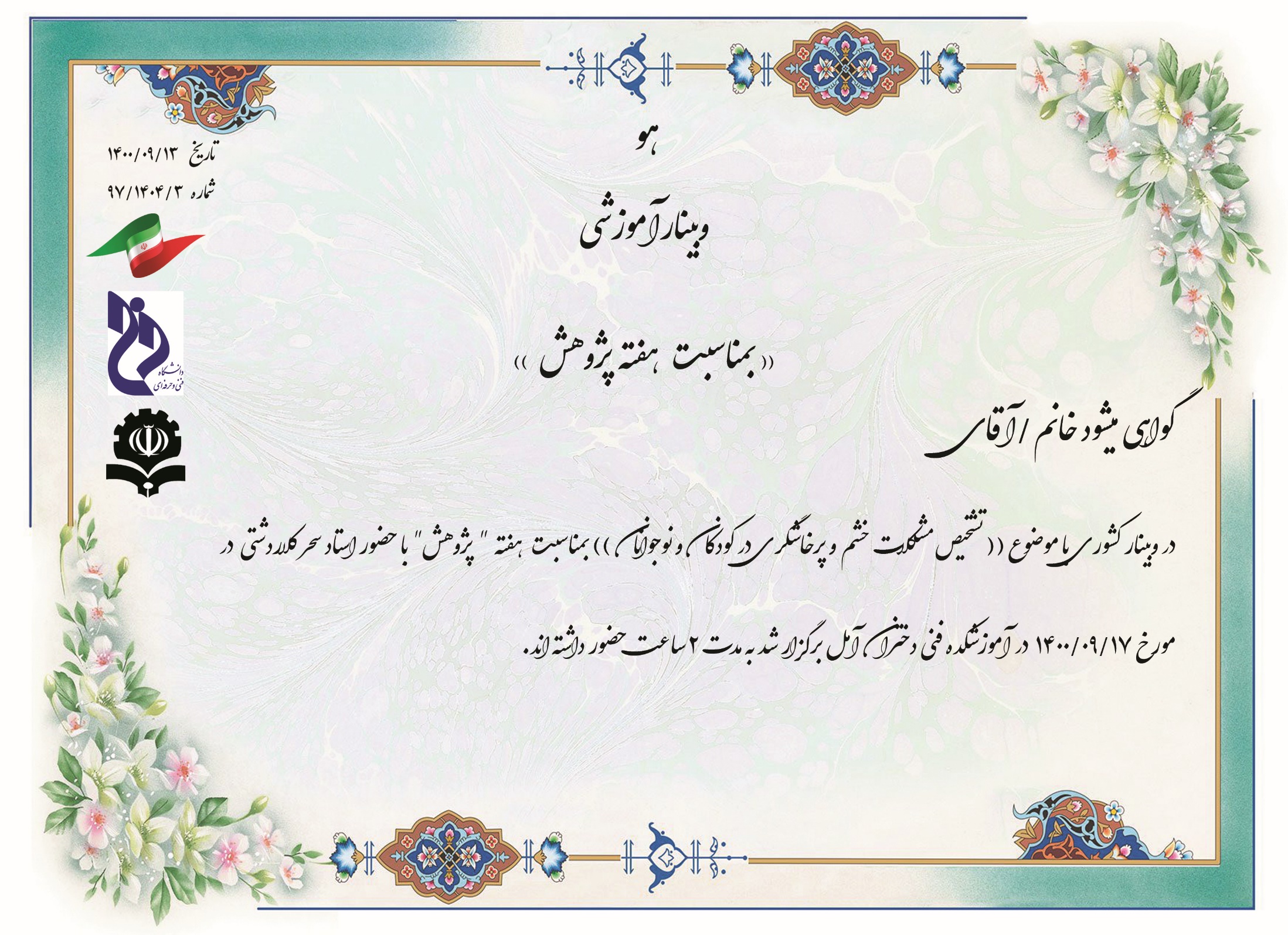 ابراهیم رشید زاده
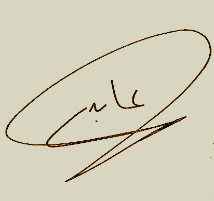 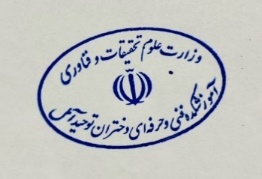 مریم عابدی
رئیس آموزشکده فنی و حرفه ای دختران آمل
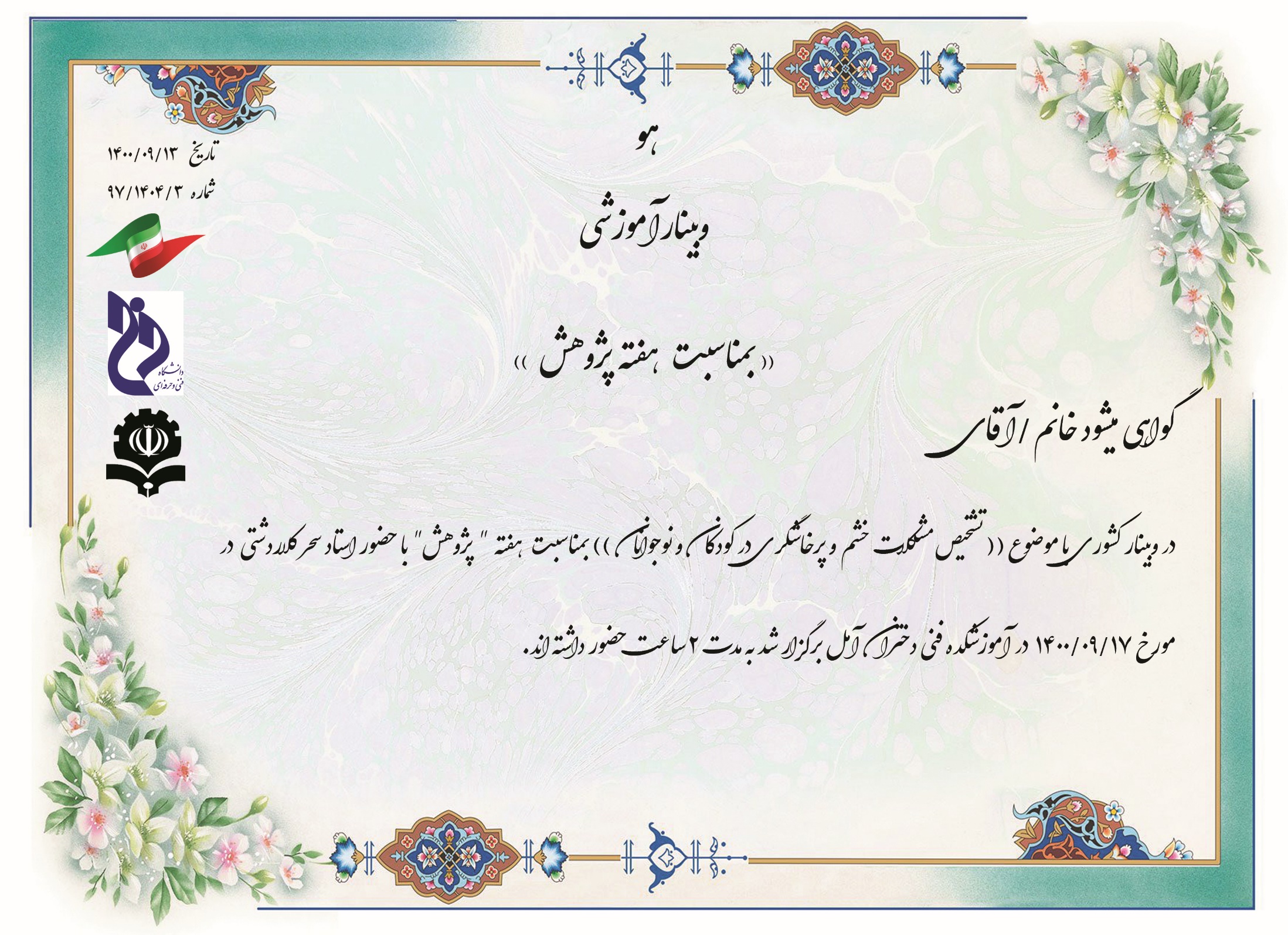 رضارحیمی رستکی
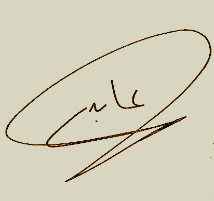 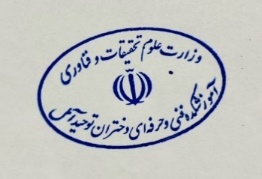 مریم عابدی
رئیس آموزشکده فنی و حرفه ای دختران آمل
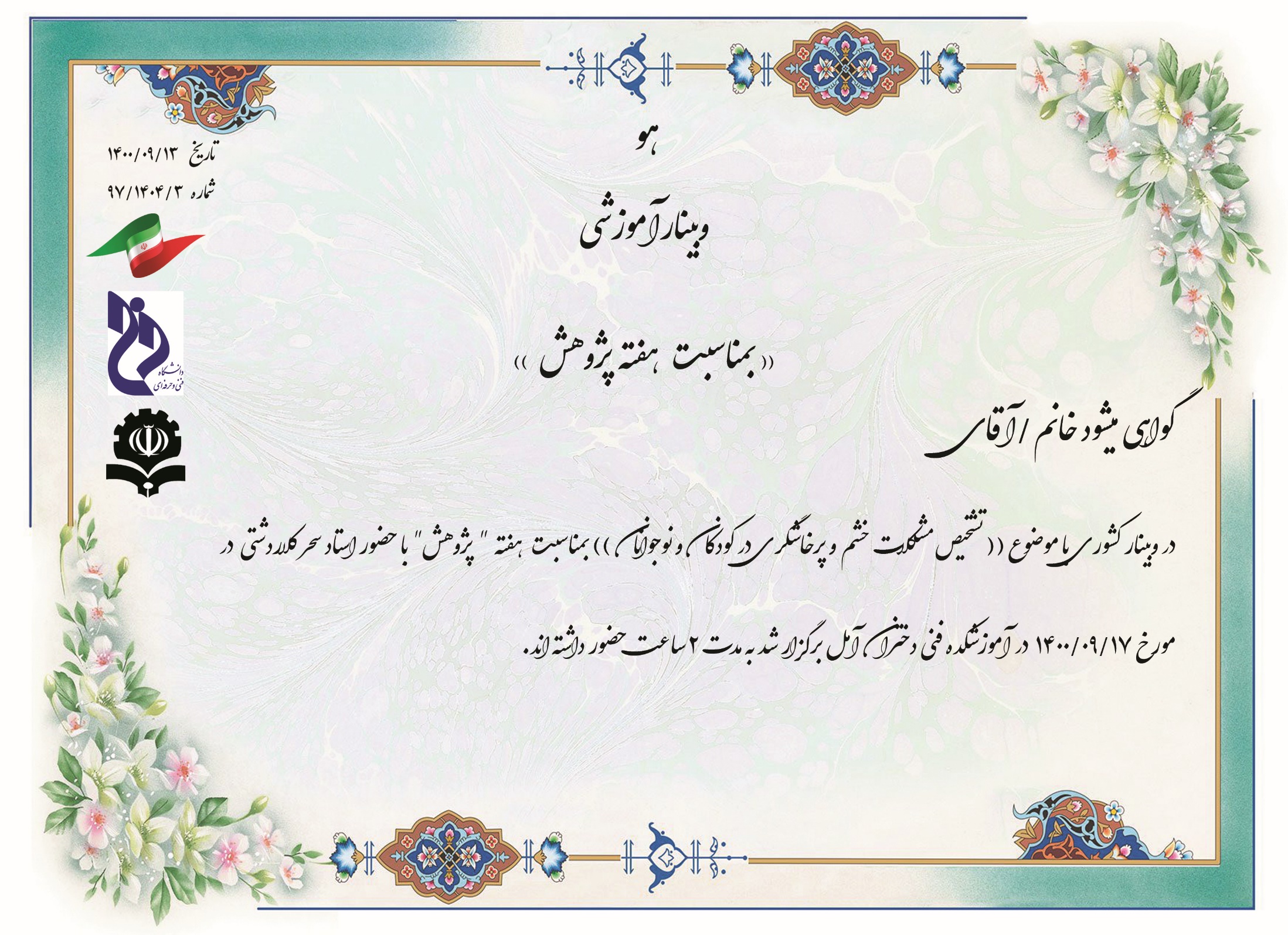 خدیجه حسینی ملا
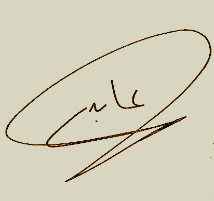 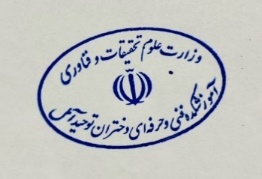 مریم عابدی
رئیس آموزشکده فنی و حرفه ای دختران آمل
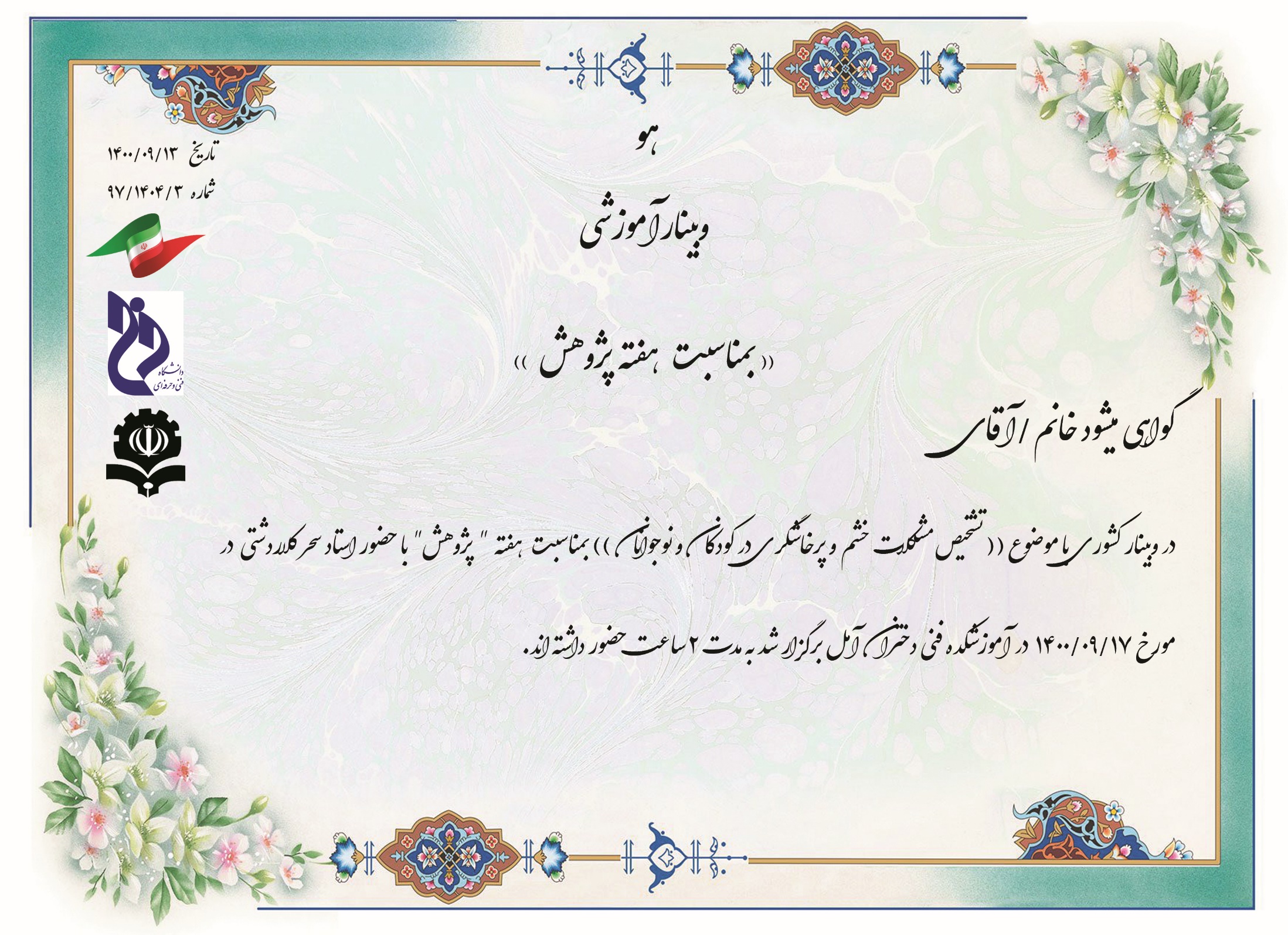 جلال عزیزی
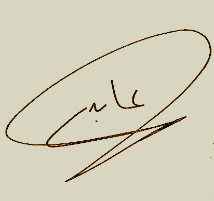 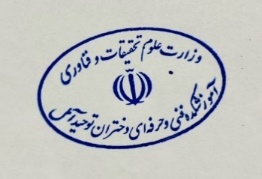 مریم عابدی
رئیس آموزشکده فنی و حرفه ای دختران آمل
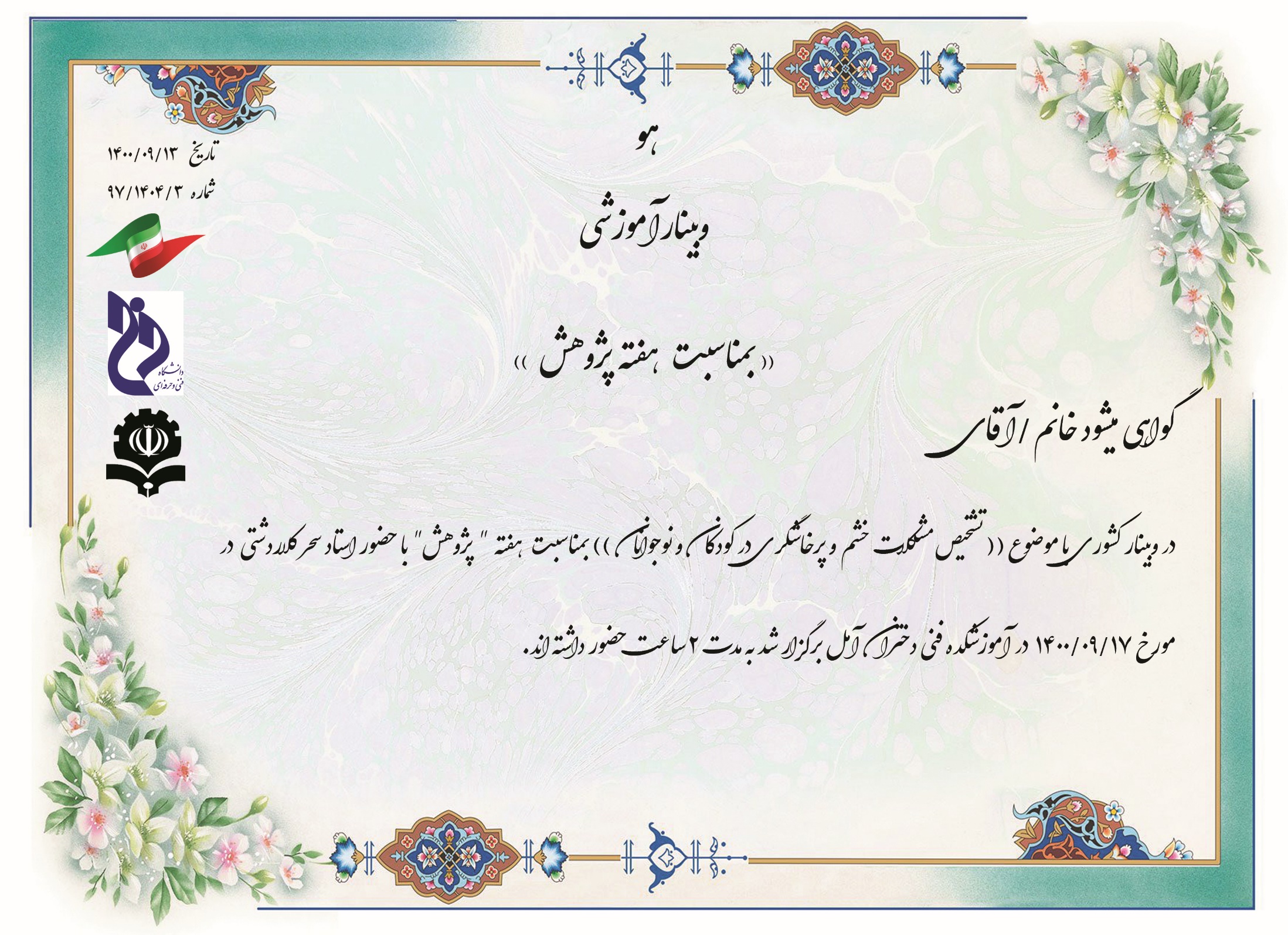 هانا یوسف پور
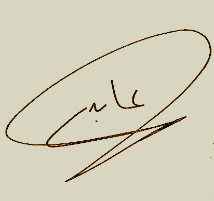 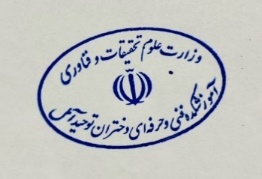 مریم عابدی
رئیس آموزشکده فنی و حرفه ای دختران آمل
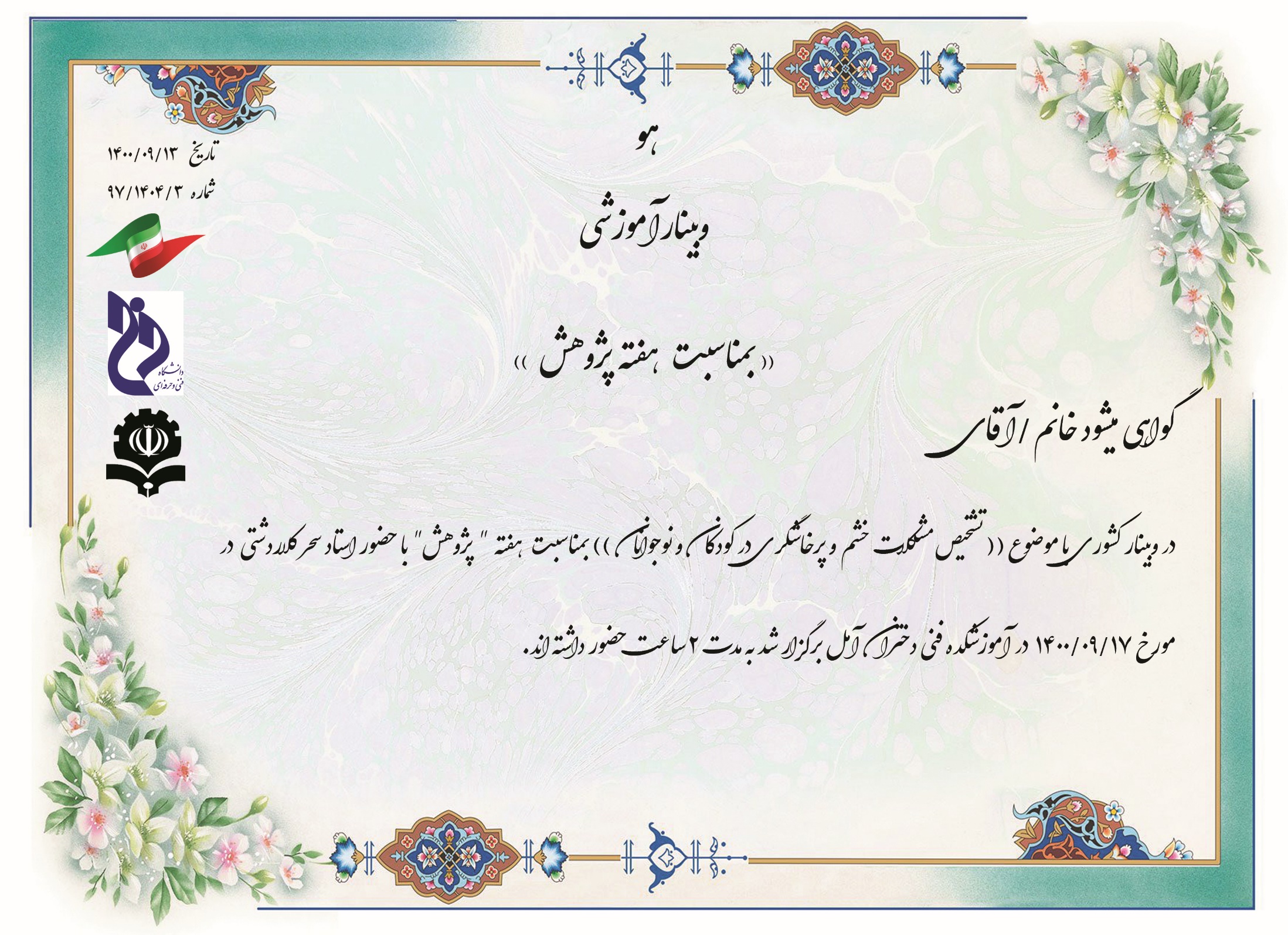 ثمانه حسینی
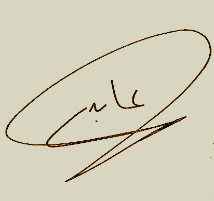 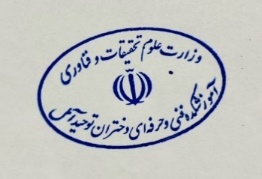 مریم عابدی
رئیس آموزشکده فنی و حرفه ای دختران آمل
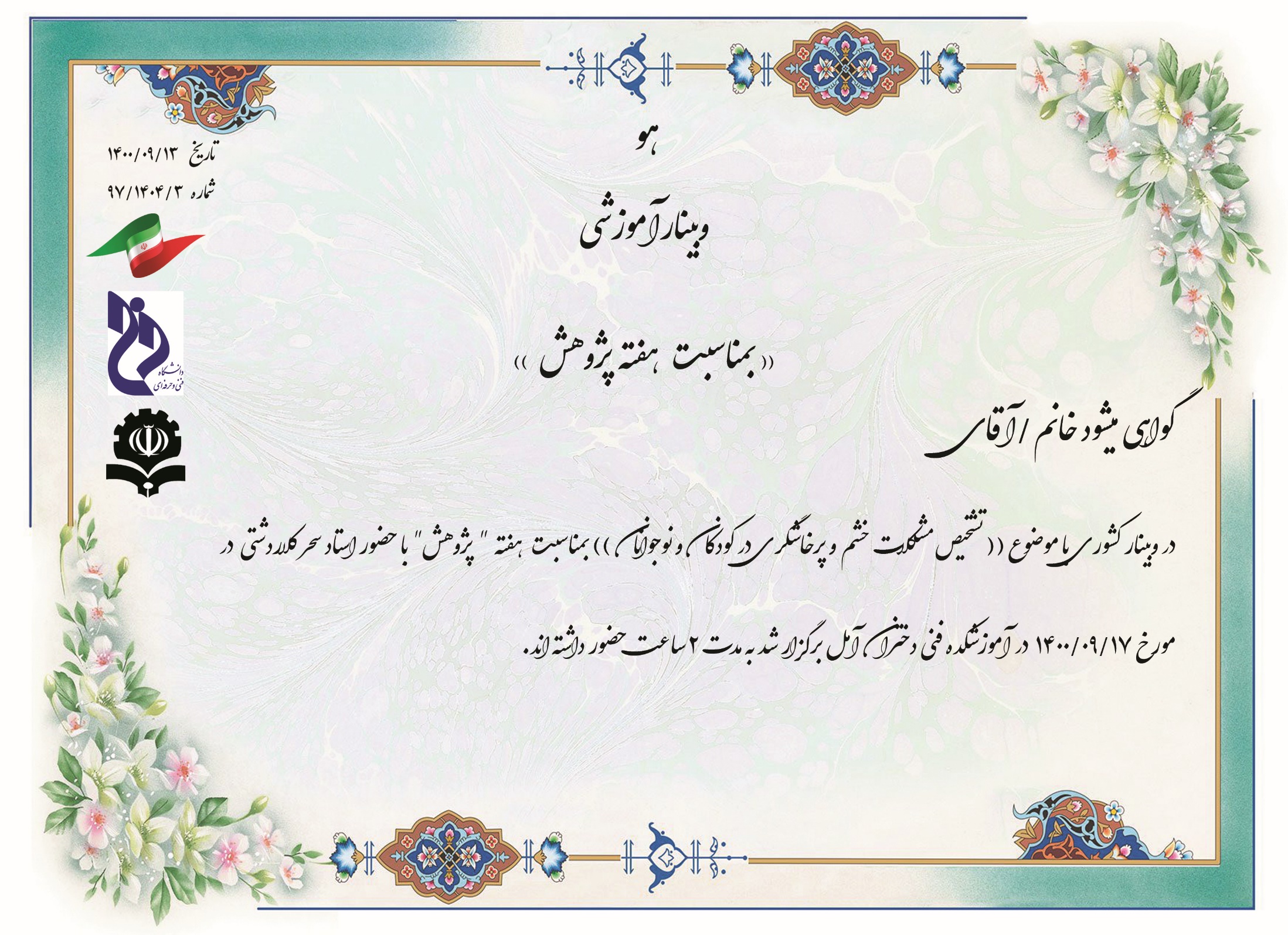 سلیمان شاه حسین زاده
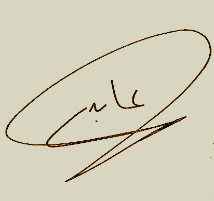 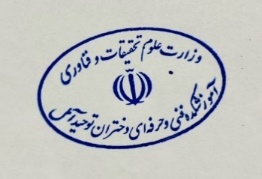 مریم عابدی
رئیس آموزشکده فنی و حرفه ای دختران آمل
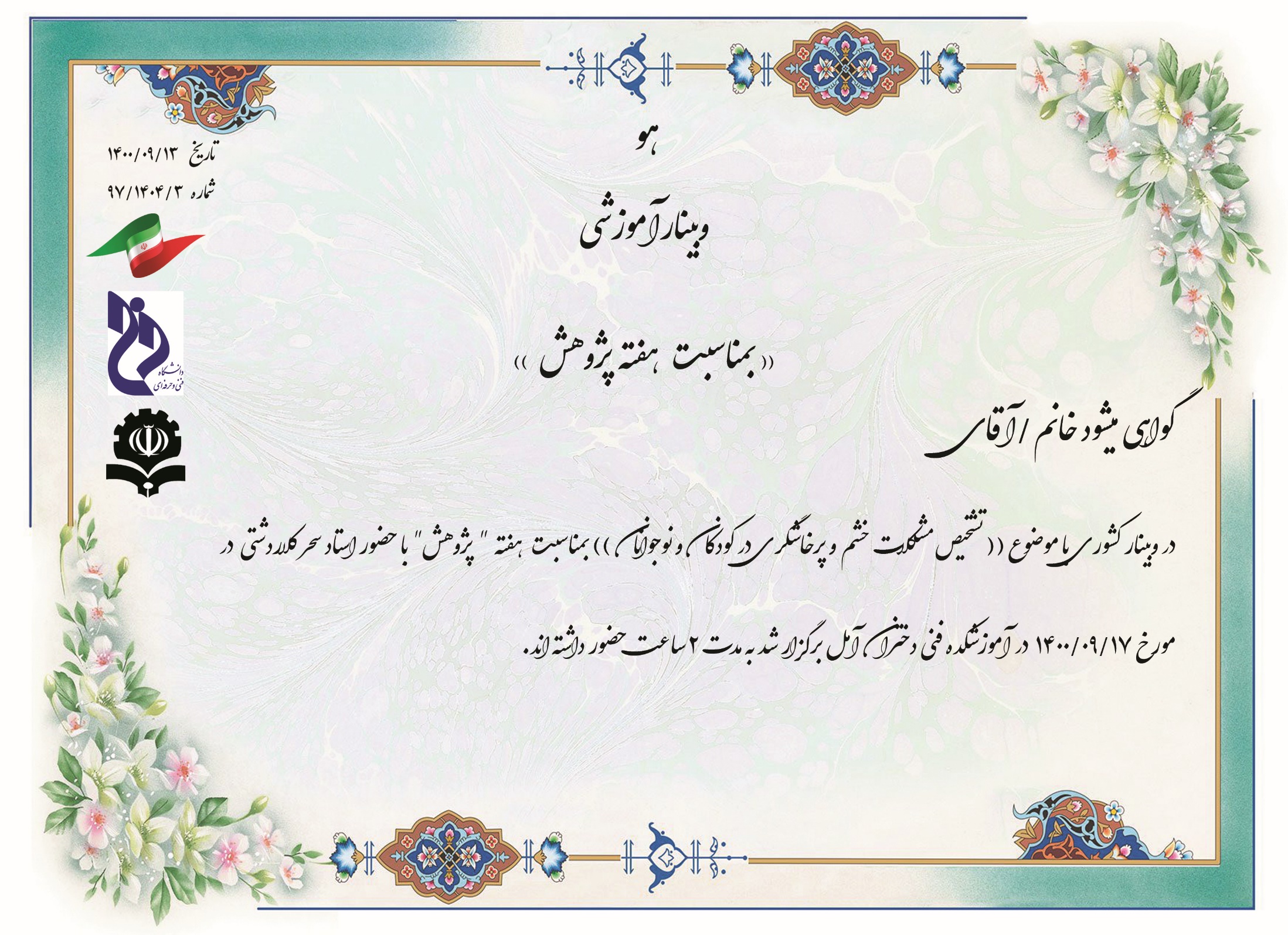 مریم سادات مقدسی
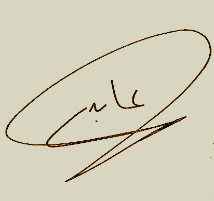 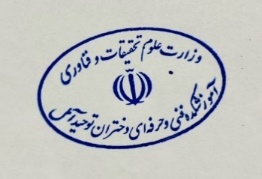 مریم عابدی
رئیس آموزشکده فنی و حرفه ای دختران آمل
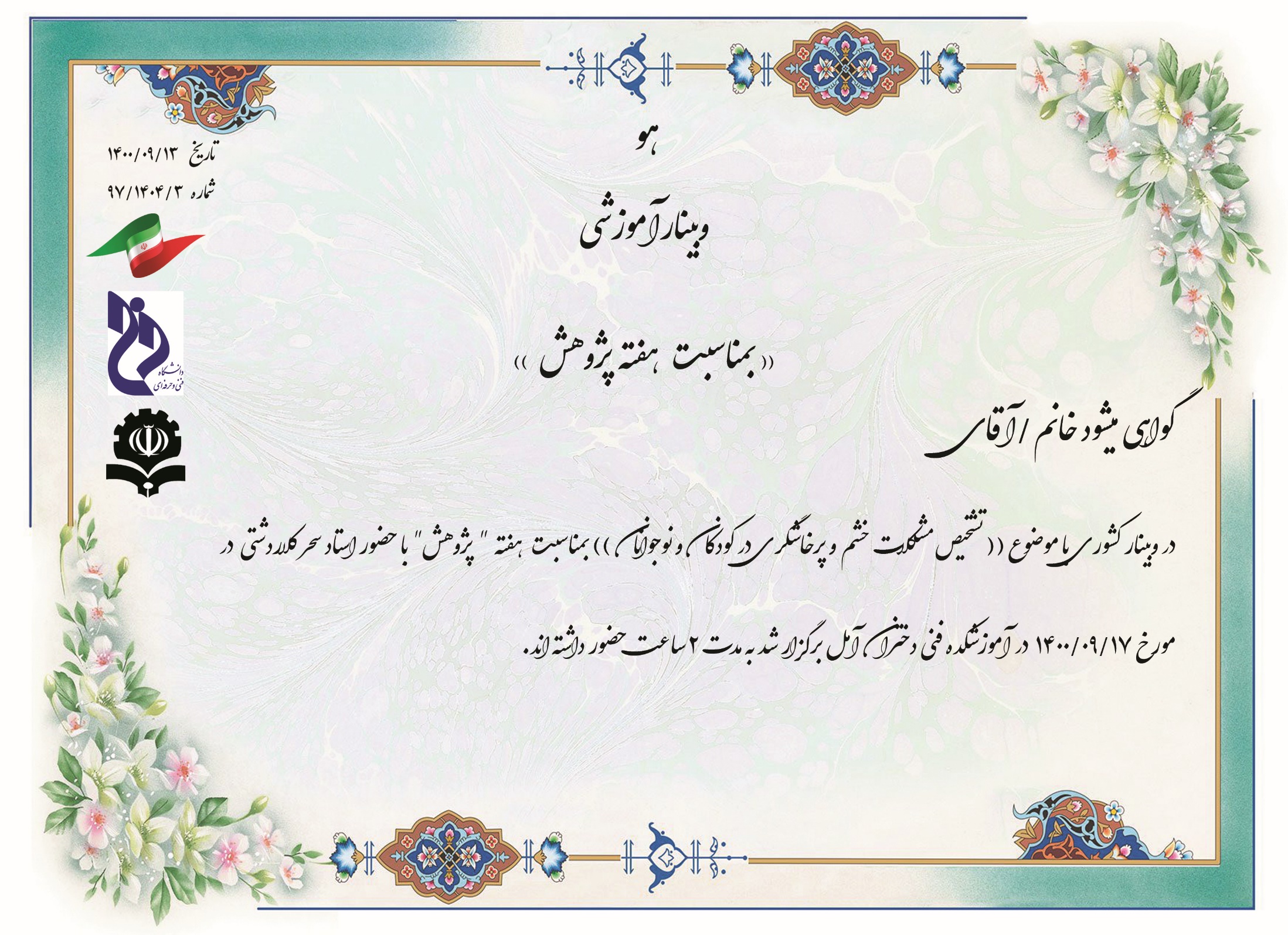 مجتبی چیره
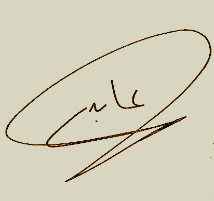 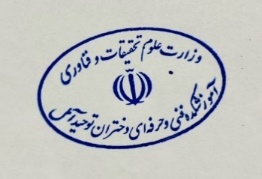 مریم عابدی
رئیس آموزشکده فنی و حرفه ای دختران آمل
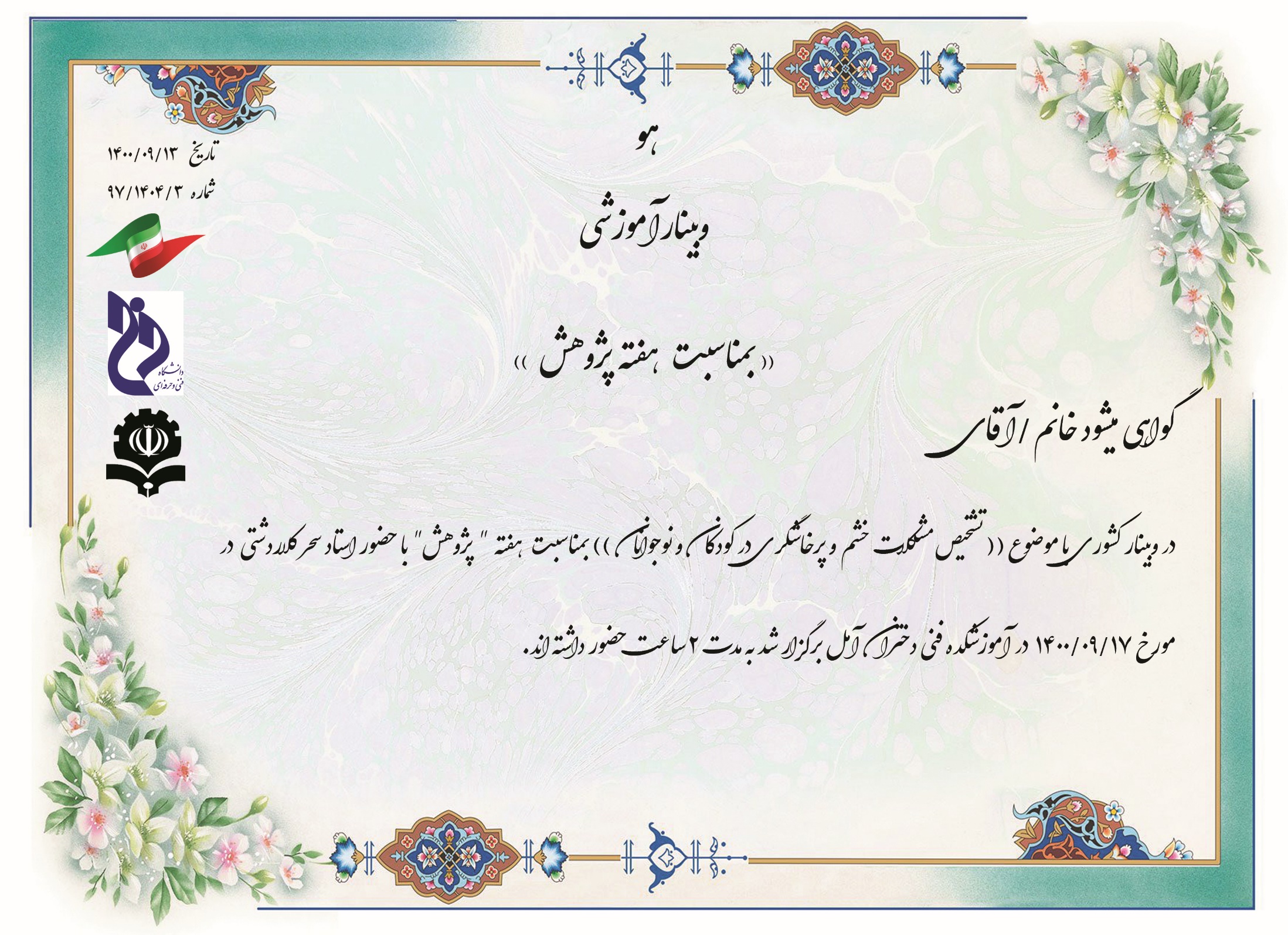 ولی معصومی
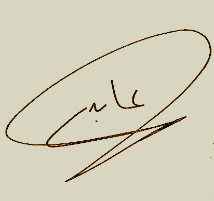 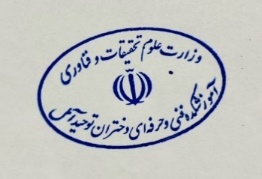 مریم عابدی
رئیس آموزشکده فنی و حرفه ای دختران آمل
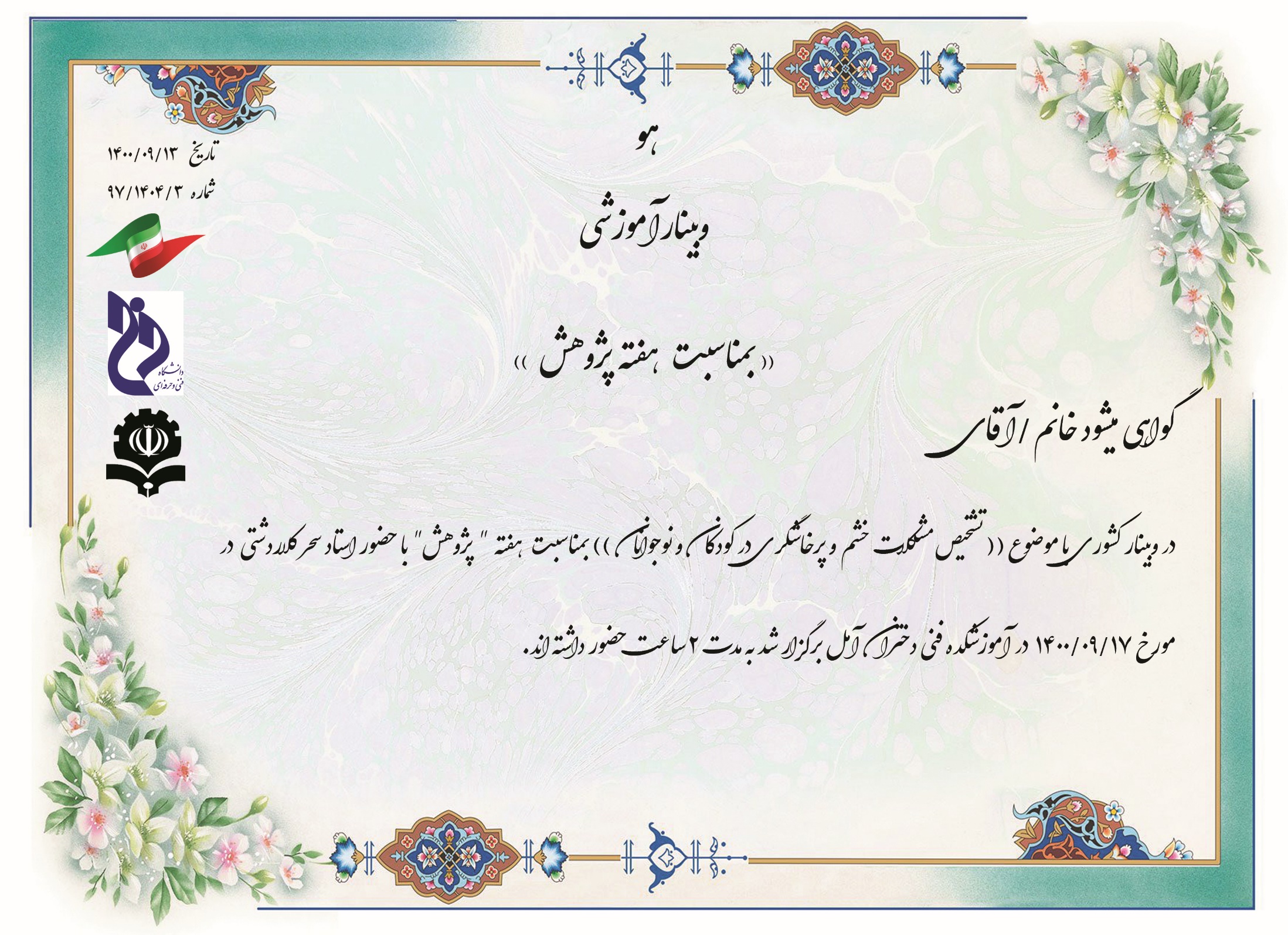 سیده فاطمه سیدقاسمی
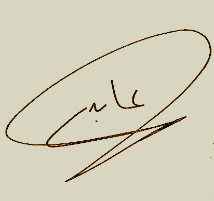 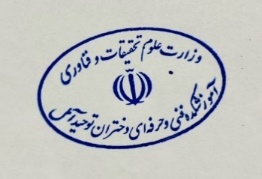 مریم عابدی
رئیس آموزشکده فنی و حرفه ای دختران آمل
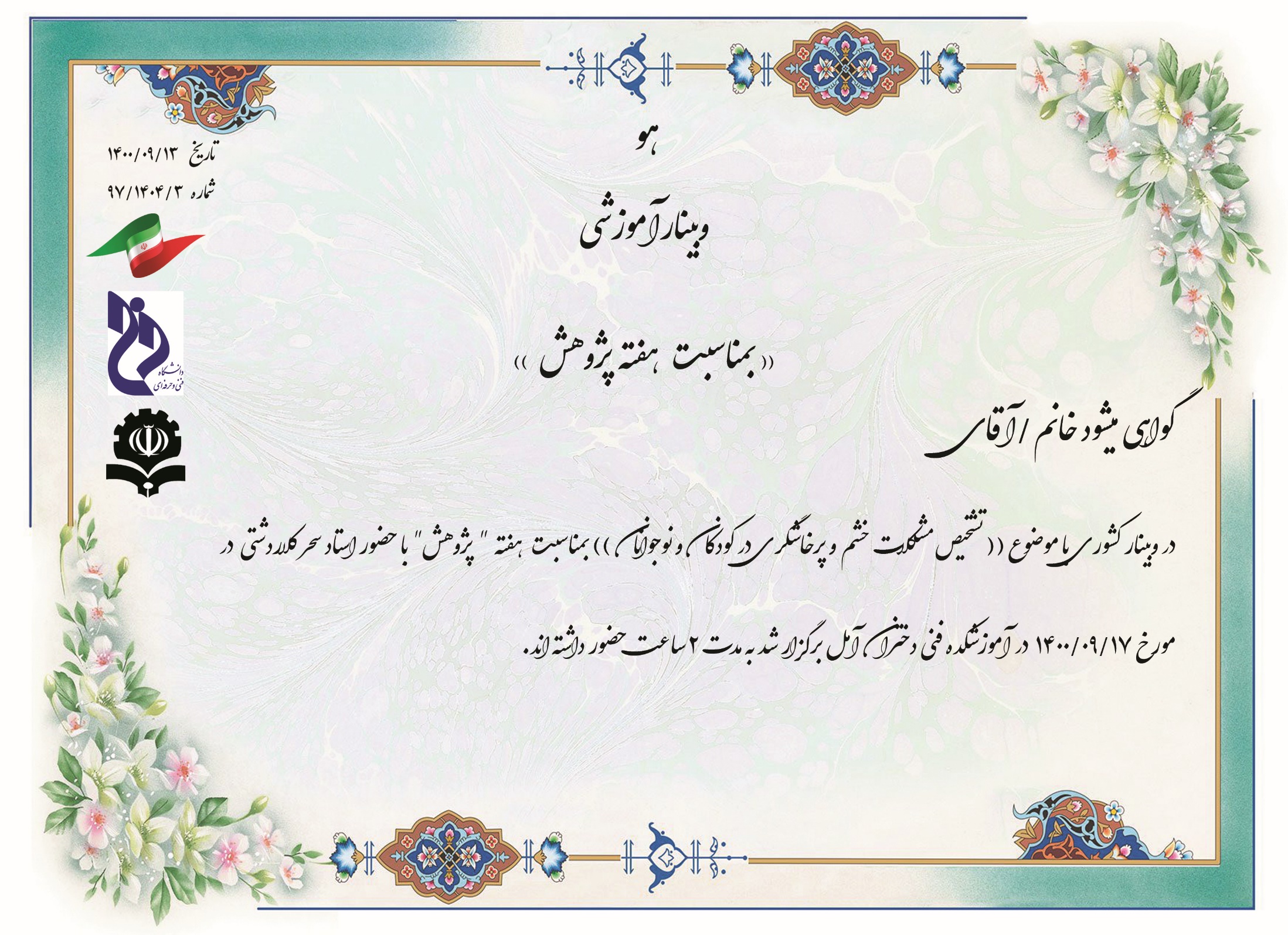 هانیه رحمتی
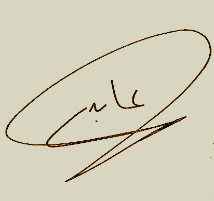 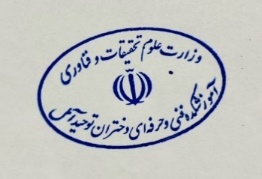 مریم عابدی
رئیس آموزشکده فنی و حرفه ای دختران آمل
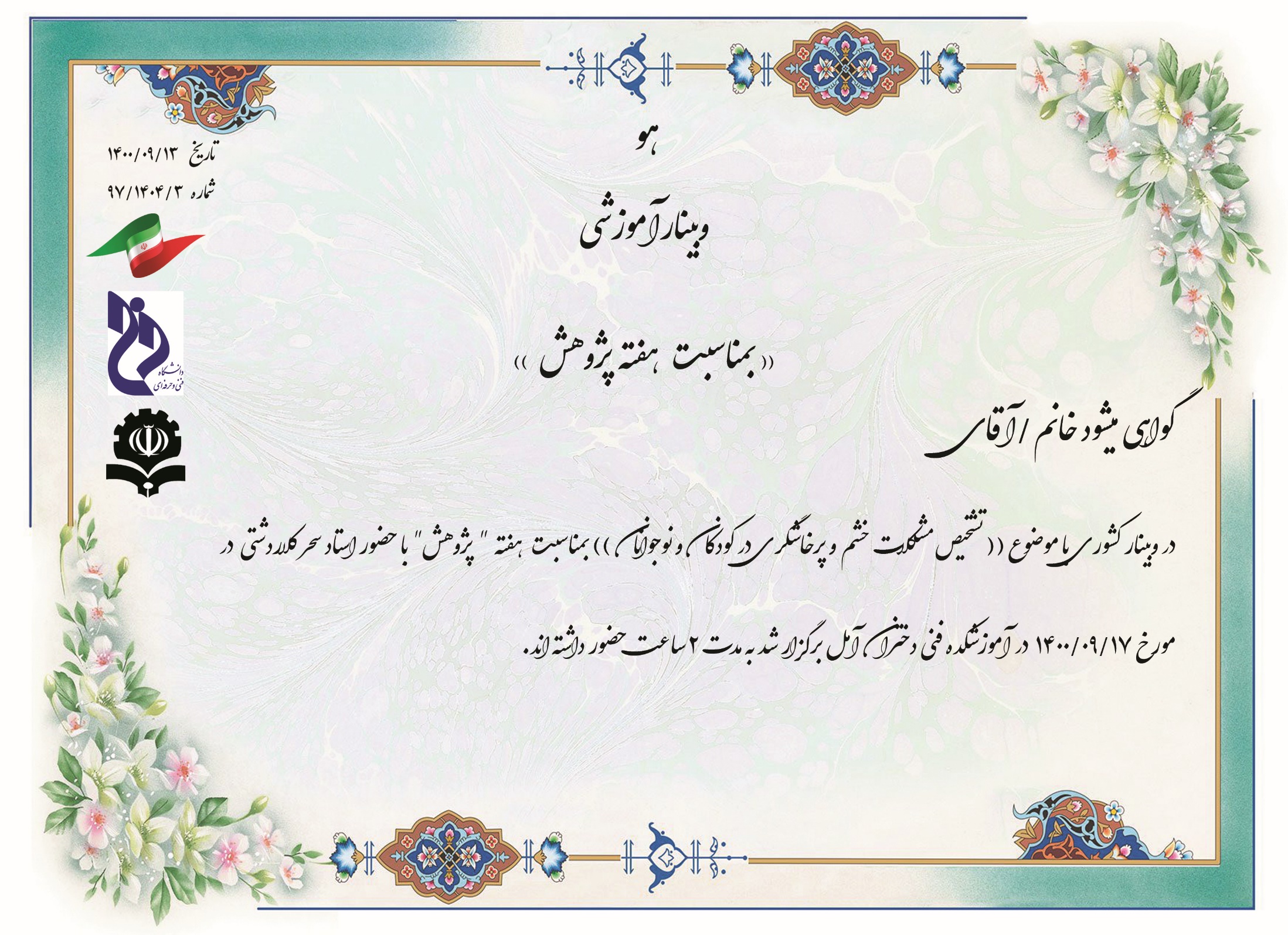 آرزو گلستانی فر
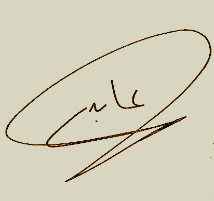 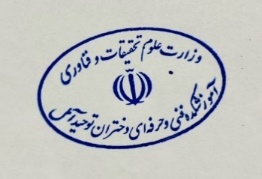 مریم عابدی
رئیس آموزشکده فنی و حرفه ای دختران آمل
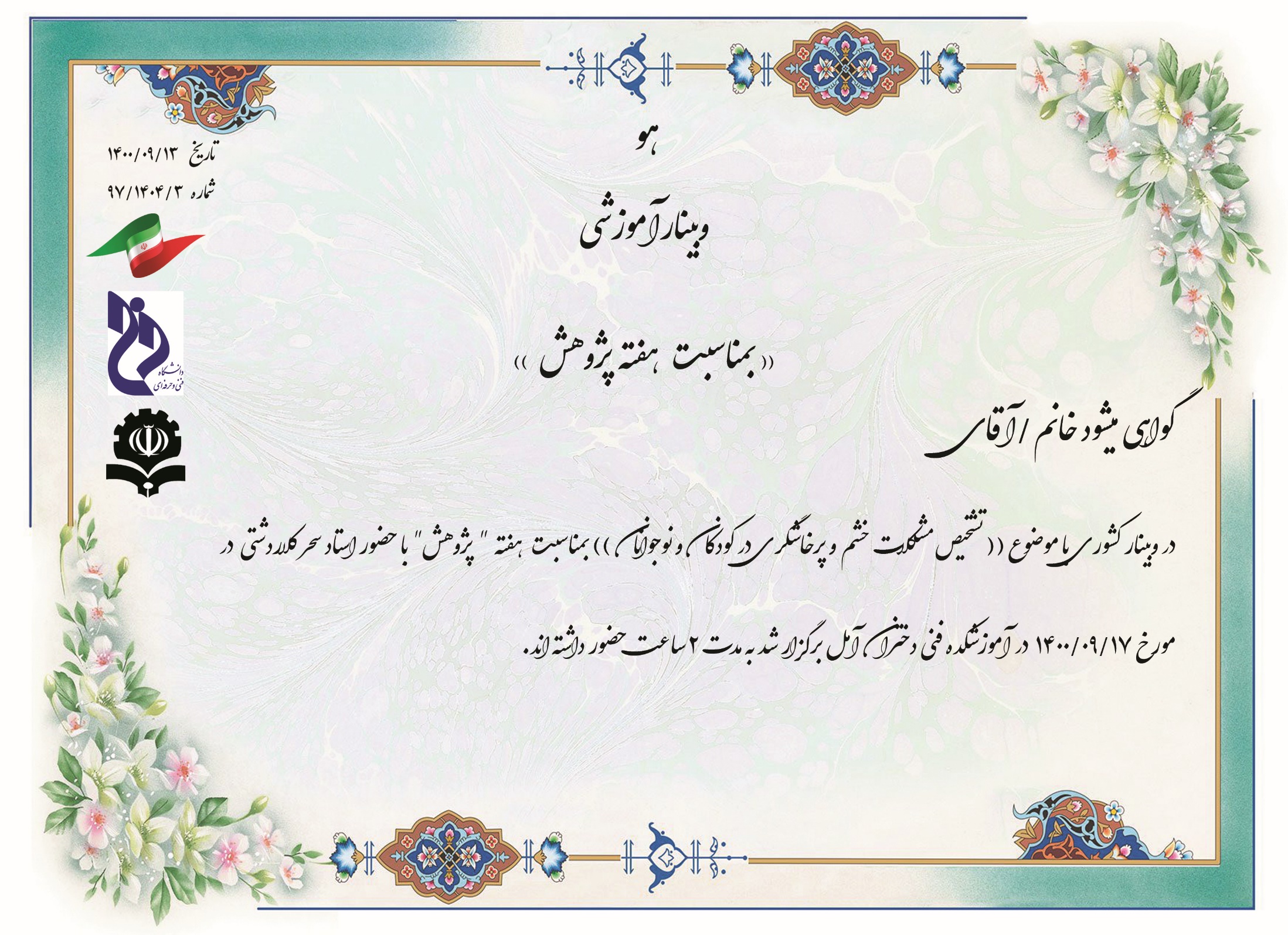 فاطمه پیرنیا
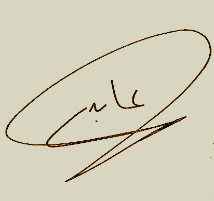 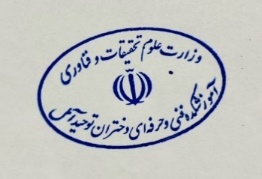 مریم عابدی
رئیس آموزشکده فنی و حرفه ای دختران آمل
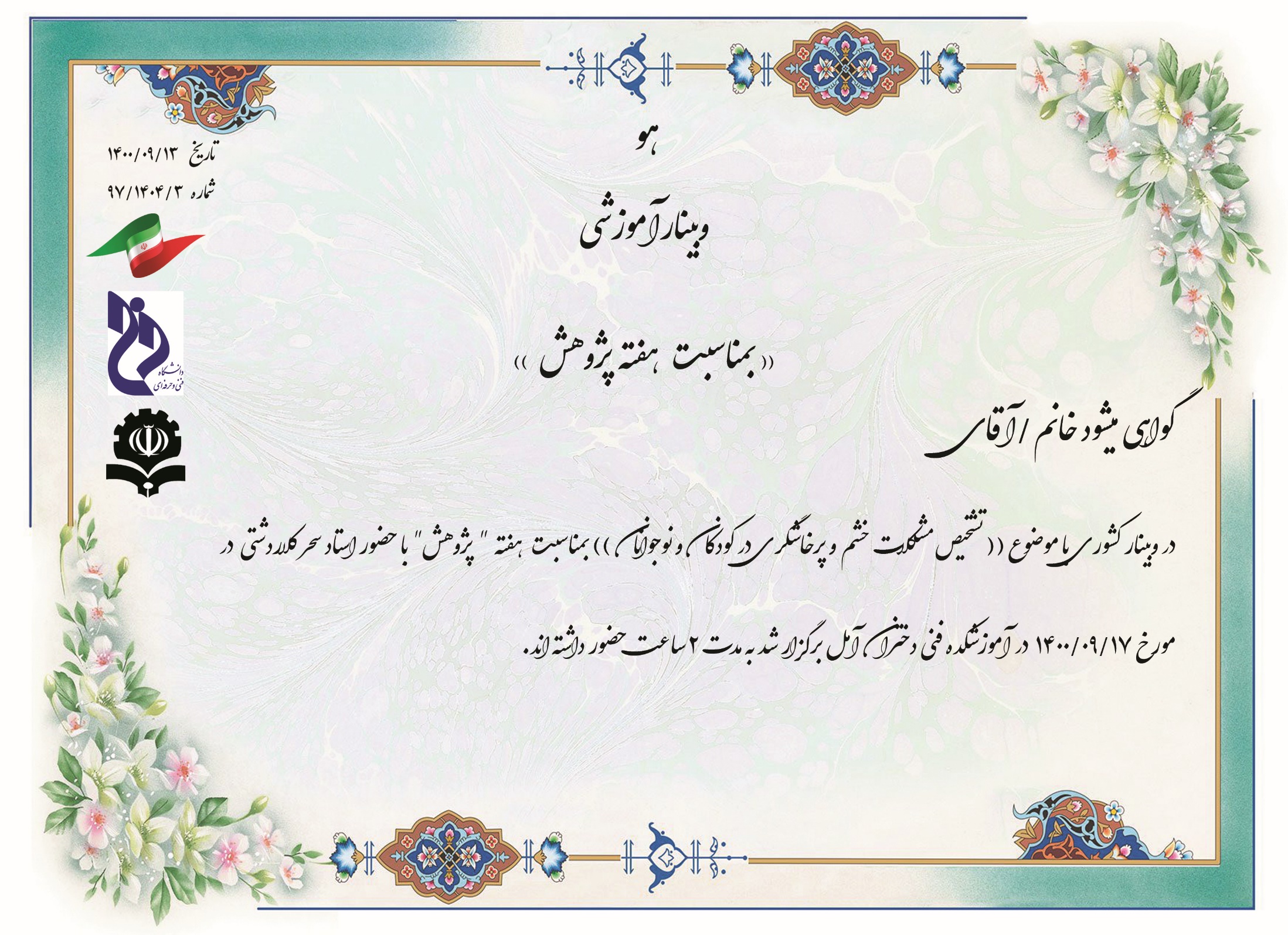 طاهره نجفی نیاسر
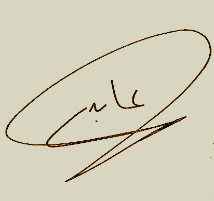 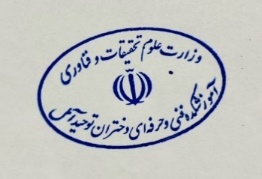 مریم عابدی
رئیس آموزشکده فنی و حرفه ای دختران آمل
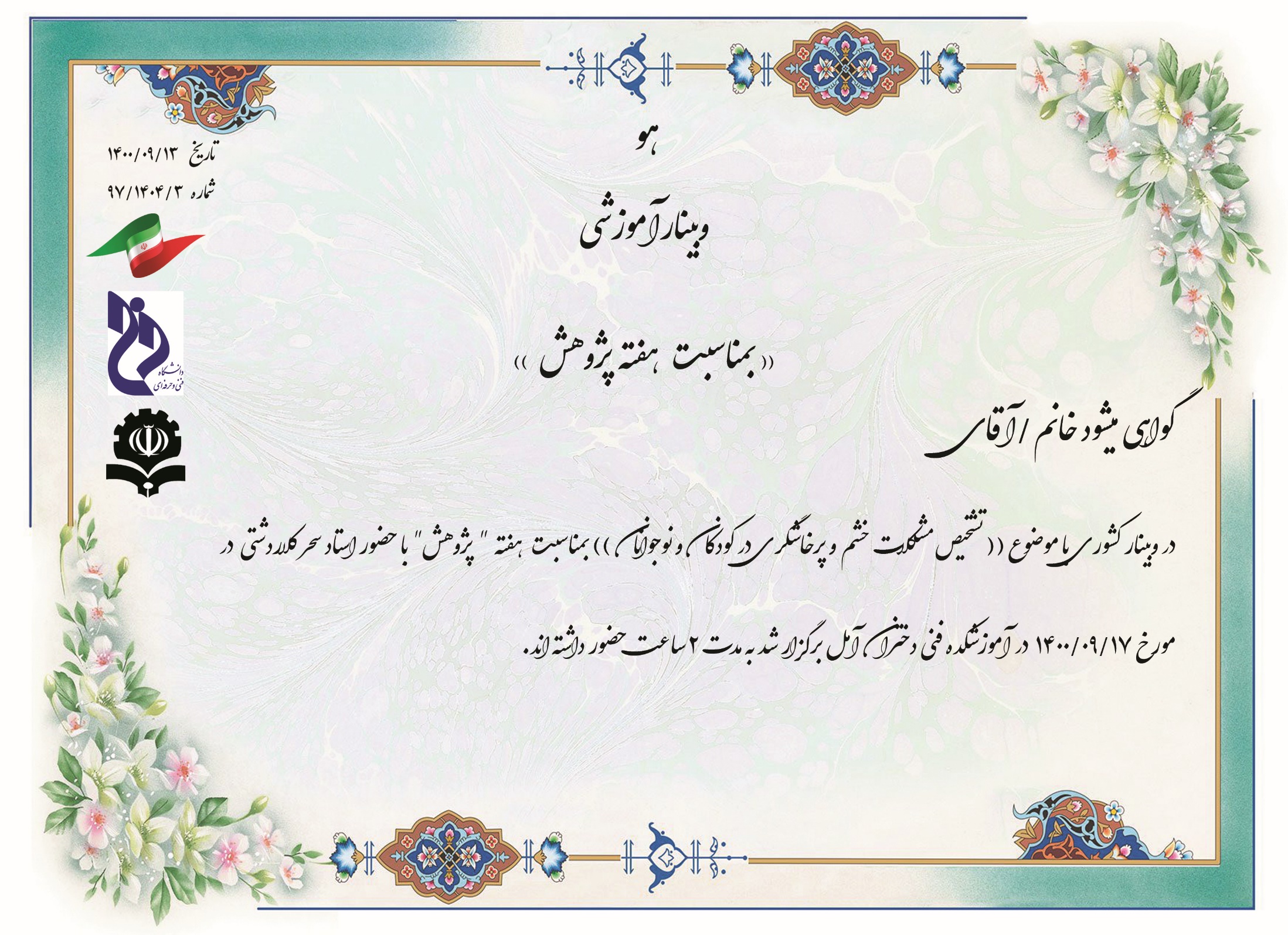 حمید مروتی جویی
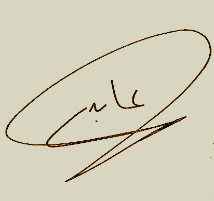 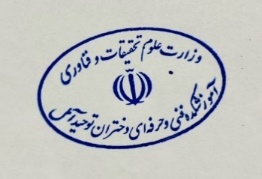 مریم عابدی
رئیس آموزشکده فنی و حرفه ای دختران آمل
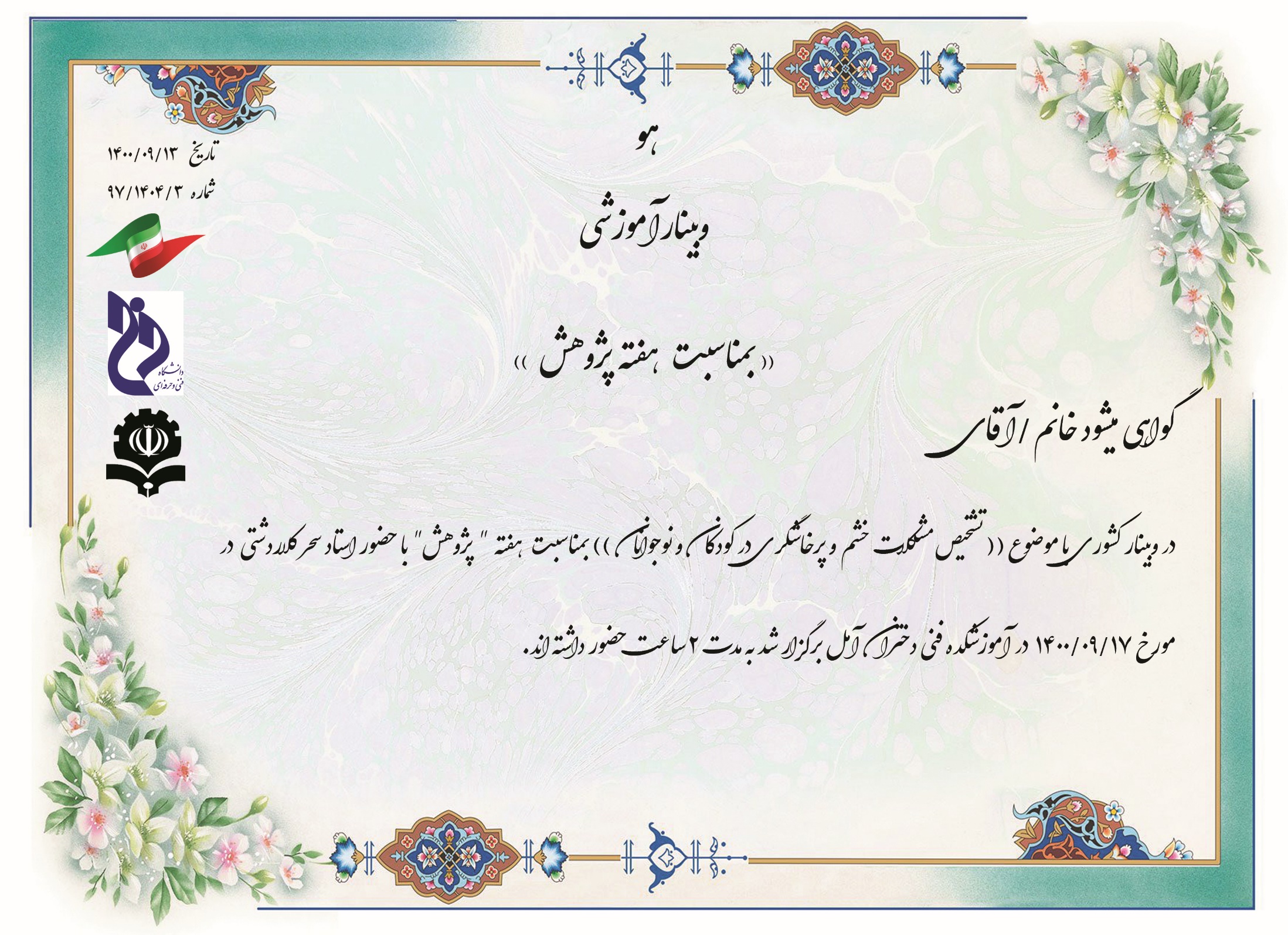 منیره دهقان
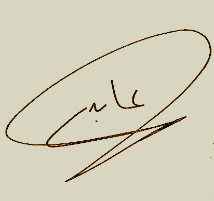 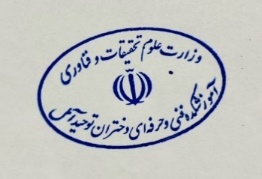 مریم عابدی
رئیس آموزشکده فنی و حرفه ای دختران آمل
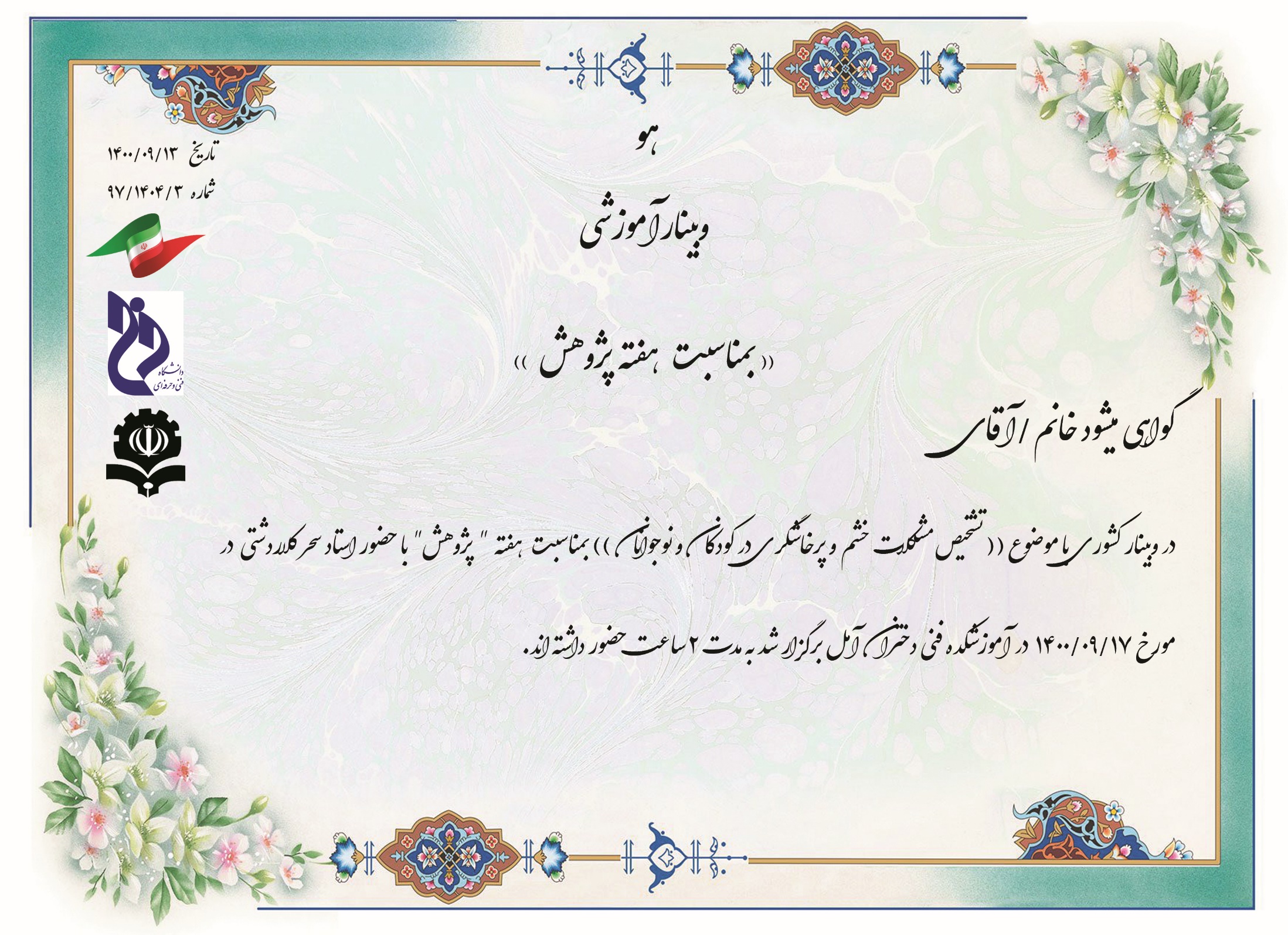 شیوا حسن پور
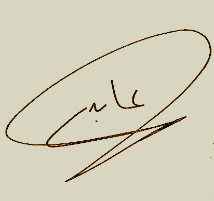 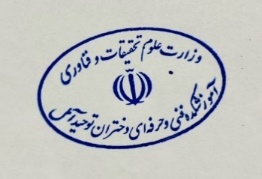 مریم عابدی
رئیس آموزشکده فنی و حرفه ای دختران آمل
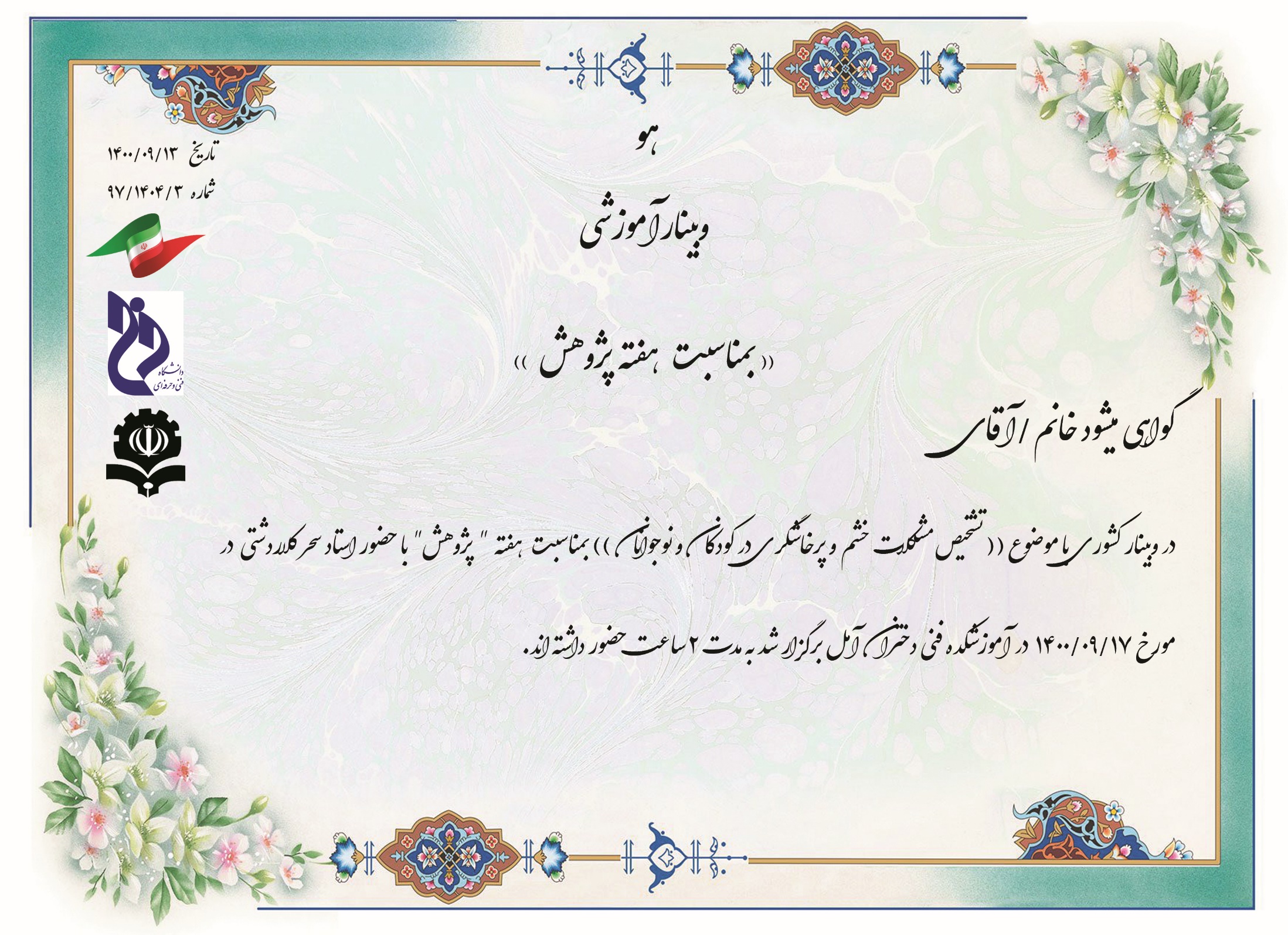 مرضیه ملکی زاده
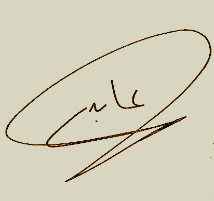 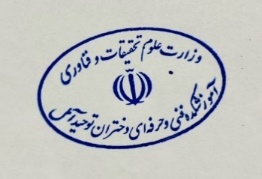 مریم عابدی
رئیس آموزشکده فنی و حرفه ای دختران آمل
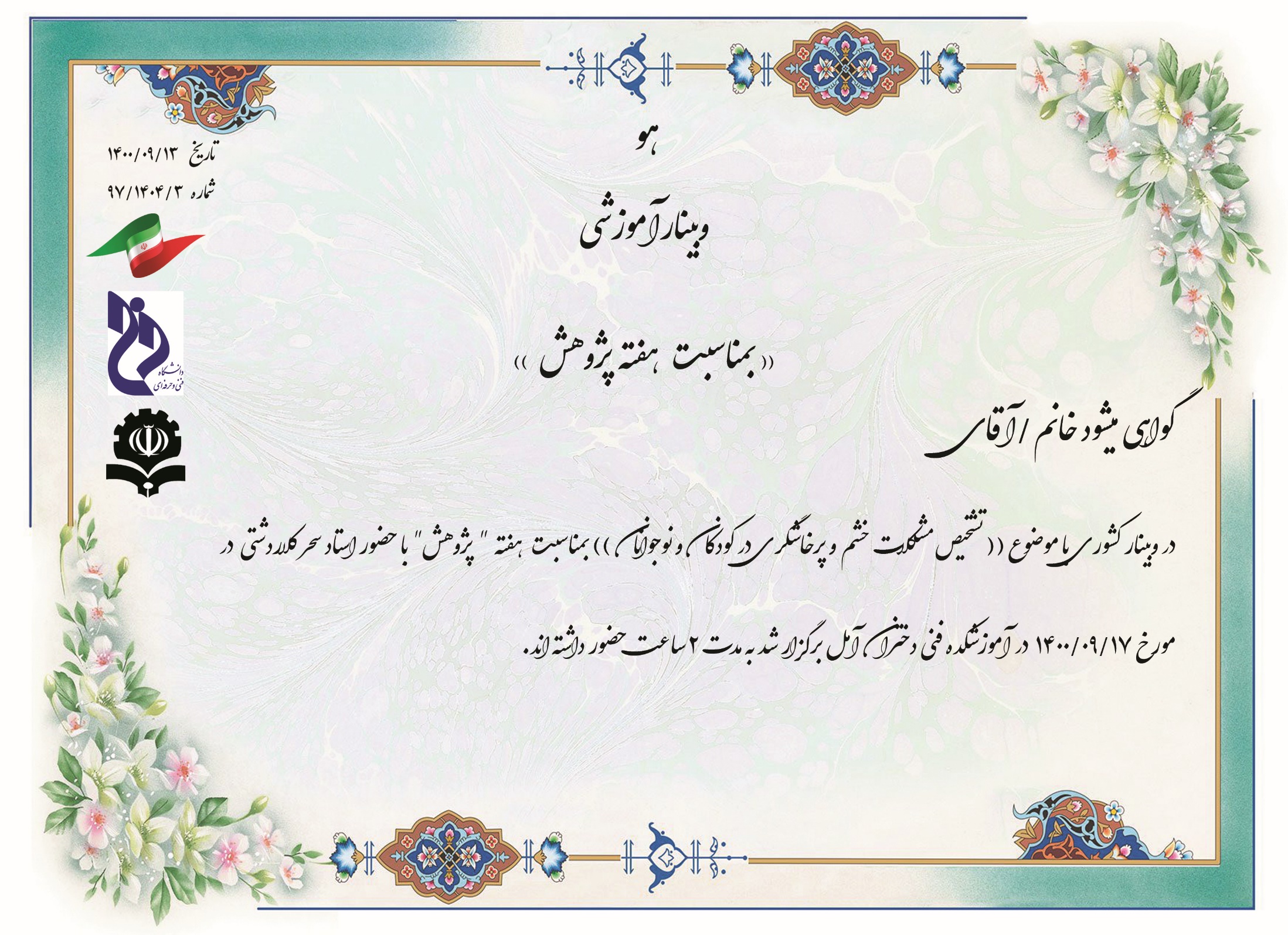 مژگان باقری
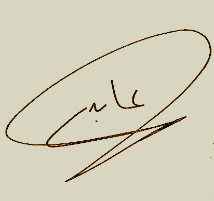 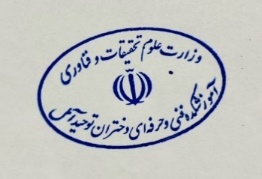 مریم عابدی
رئیس آموزشکده فنی و حرفه ای دختران آمل
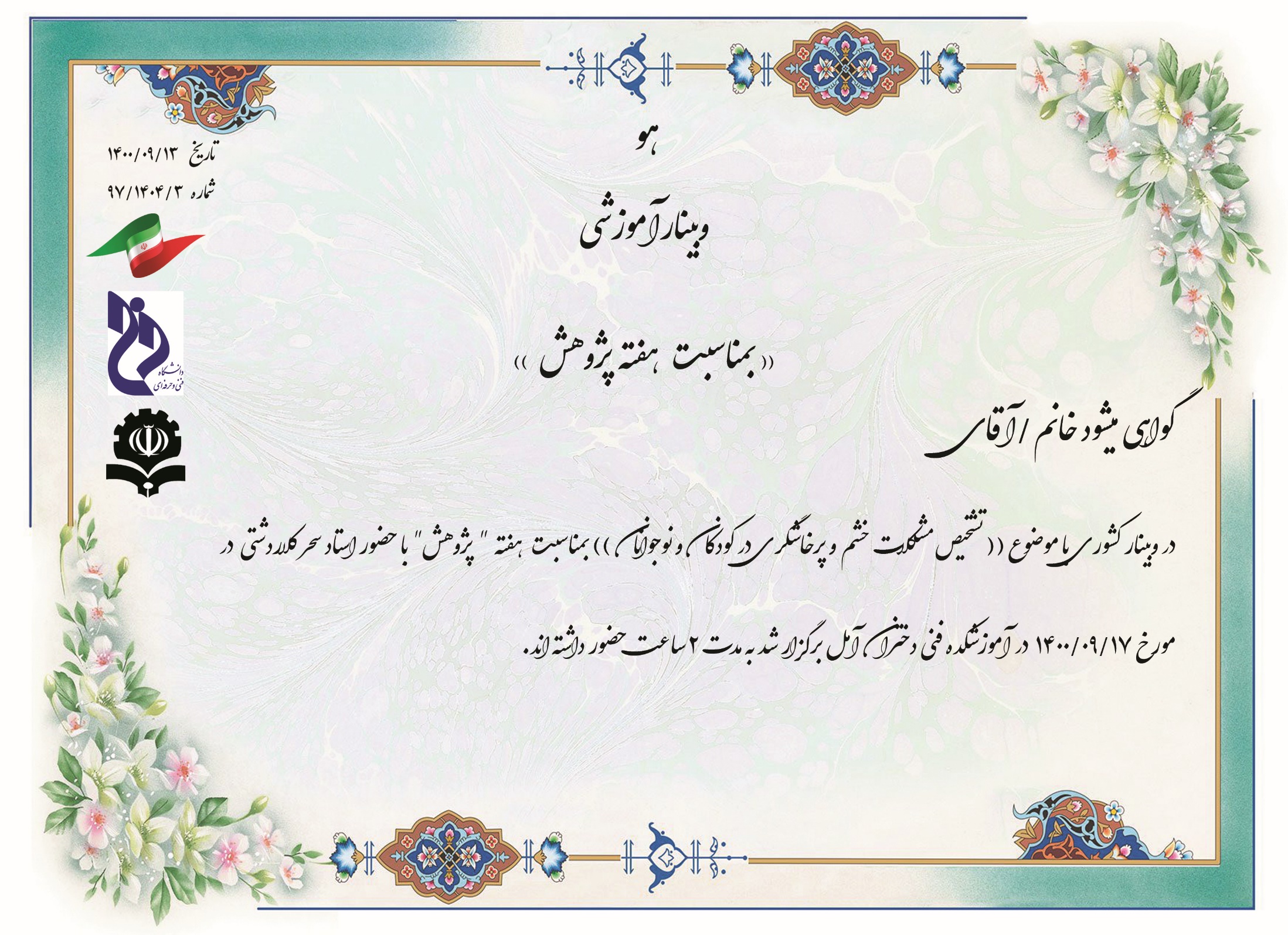 حنانه خوشرویان
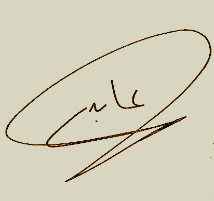 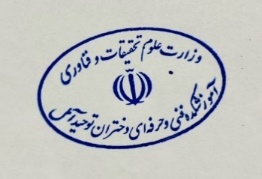 مریم عابدی
رئیس آموزشکده فنی و حرفه ای دختران آمل
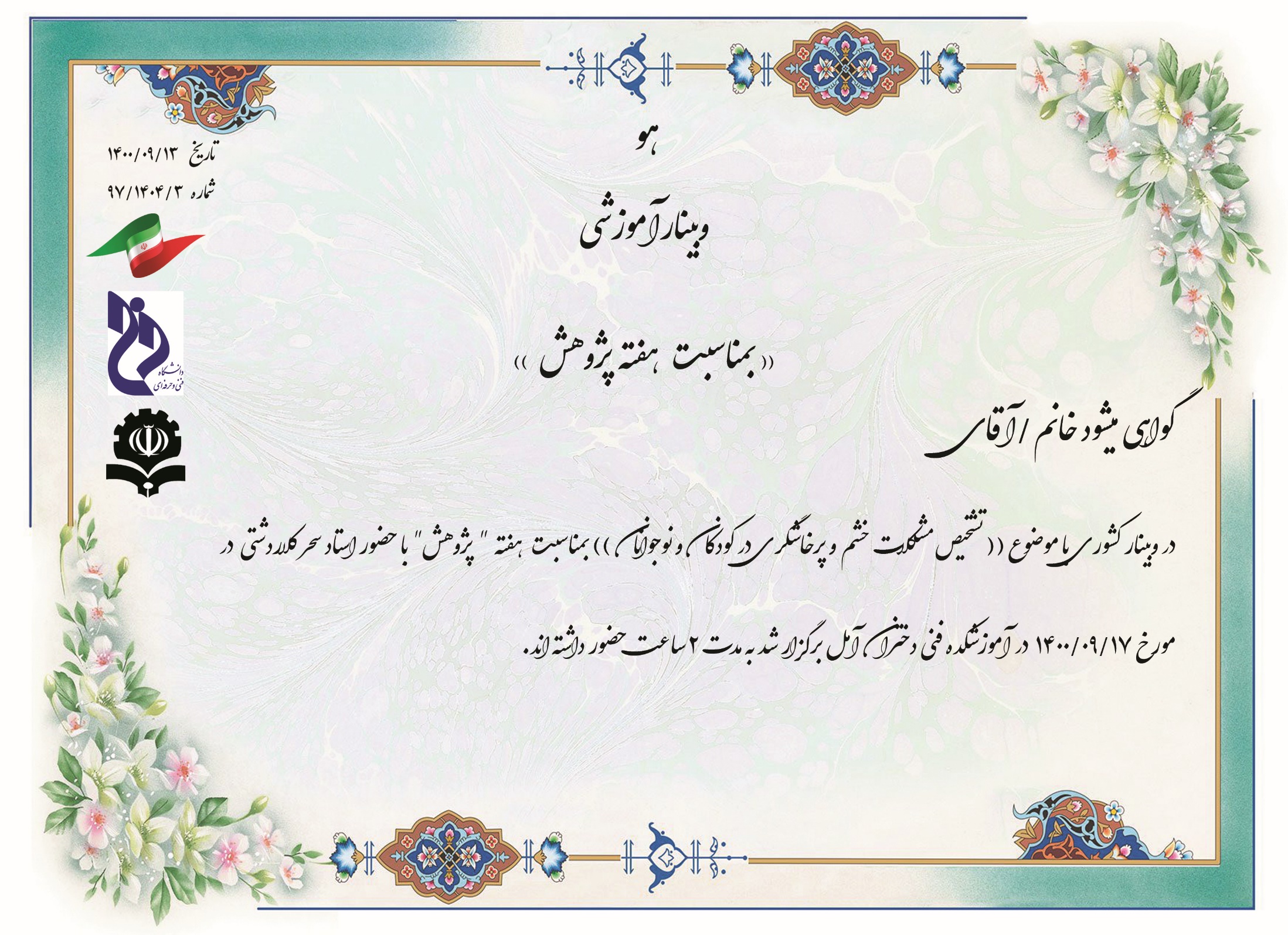 پریسا حسینی
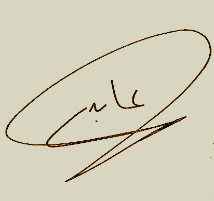 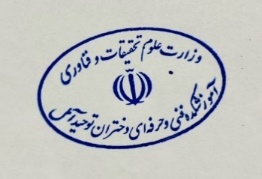 مریم عابدی
رئیس آموزشکده فنی و حرفه ای دختران آمل
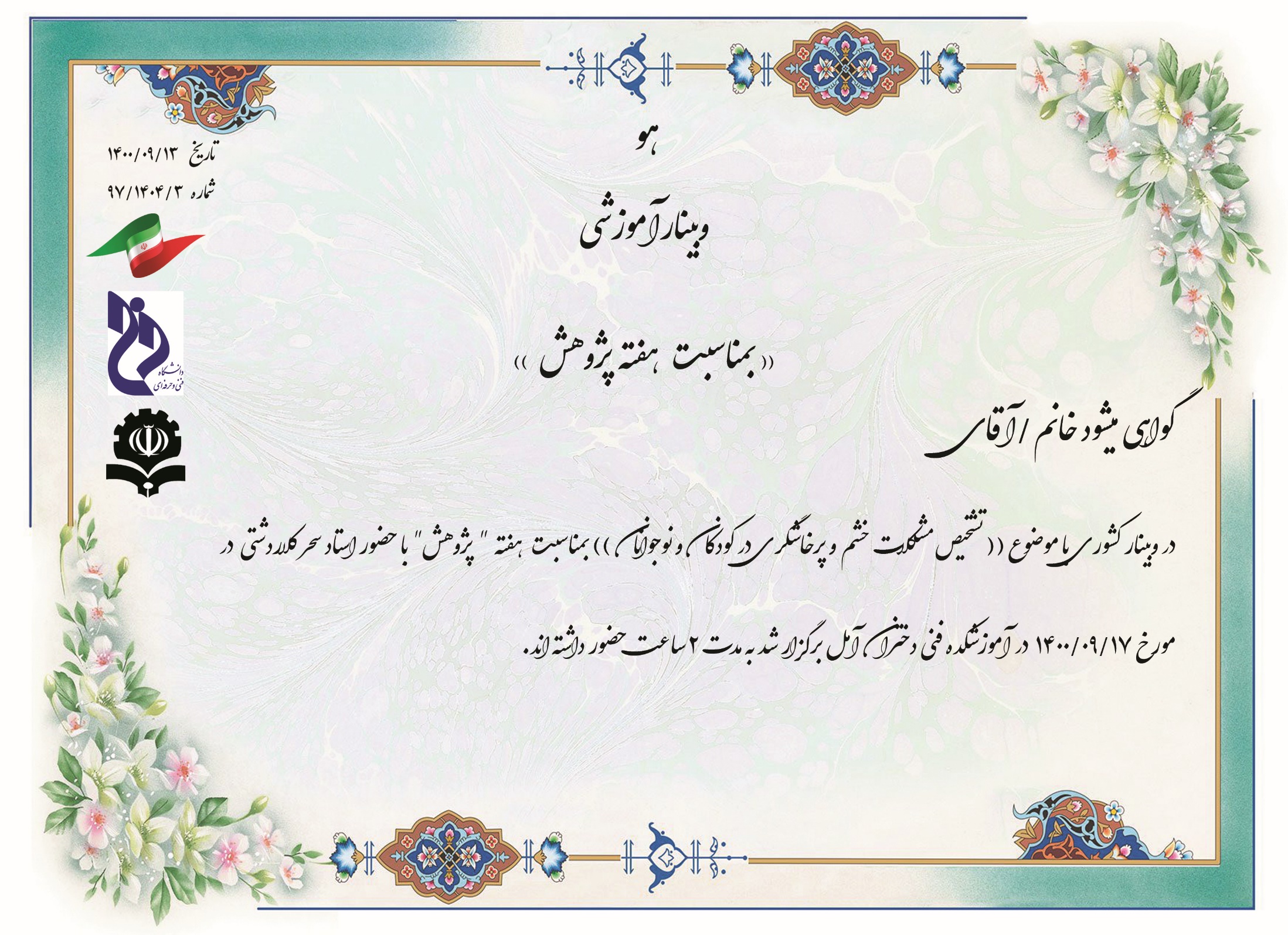 شیما ادیبی
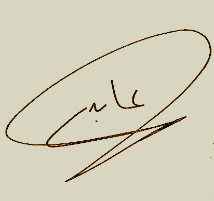 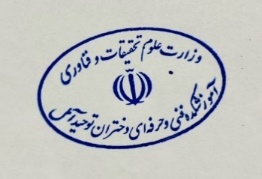 مریم عابدی
رئیس آموزشکده فنی و حرفه ای دختران آمل
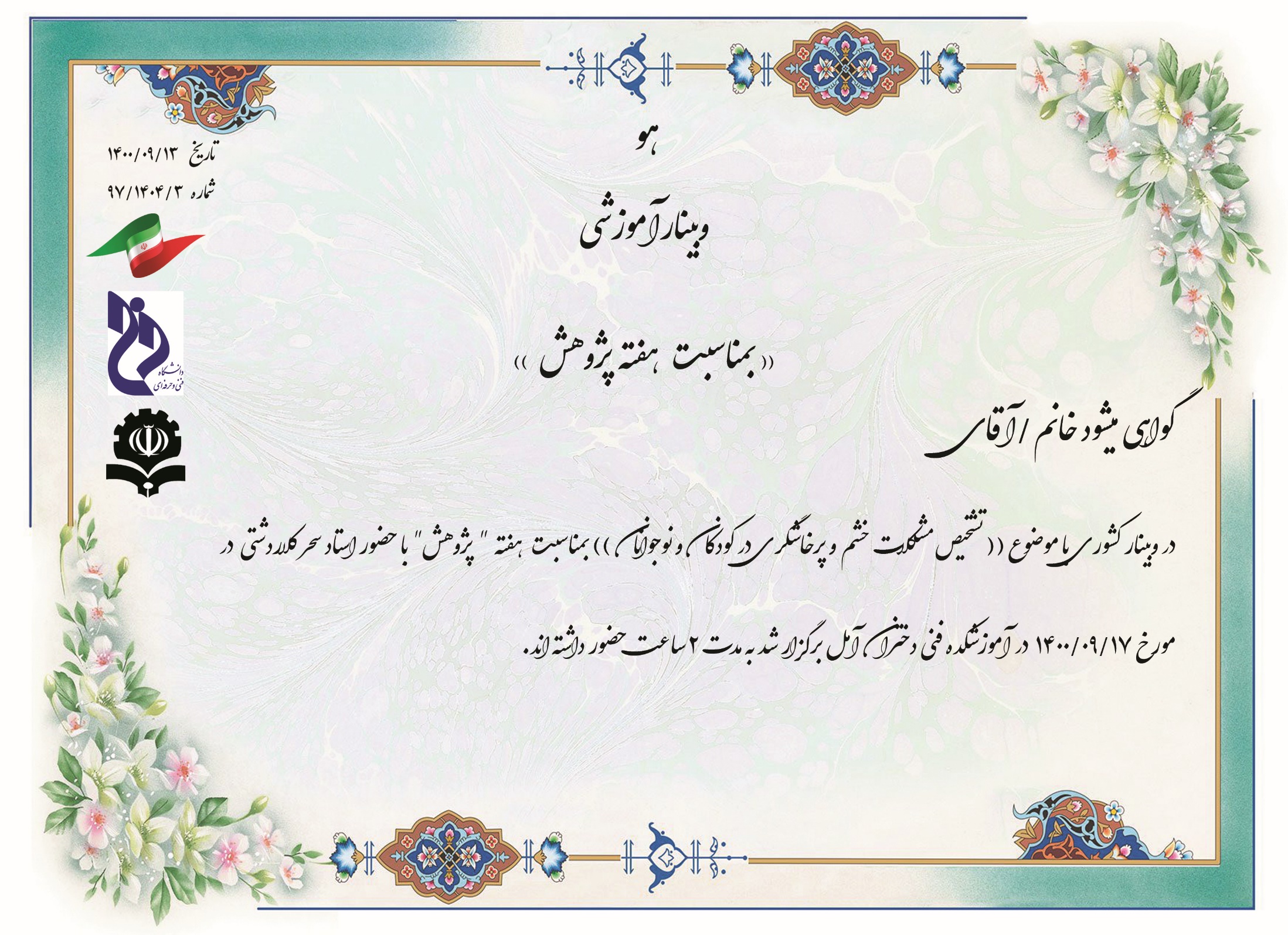 کبری حسن پور
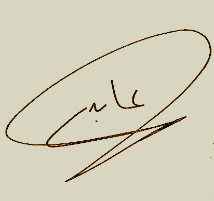 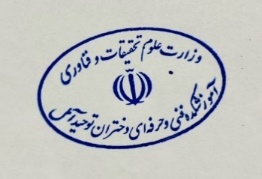 مریم عابدی
رئیس آموزشکده فنی و حرفه ای دختران آمل
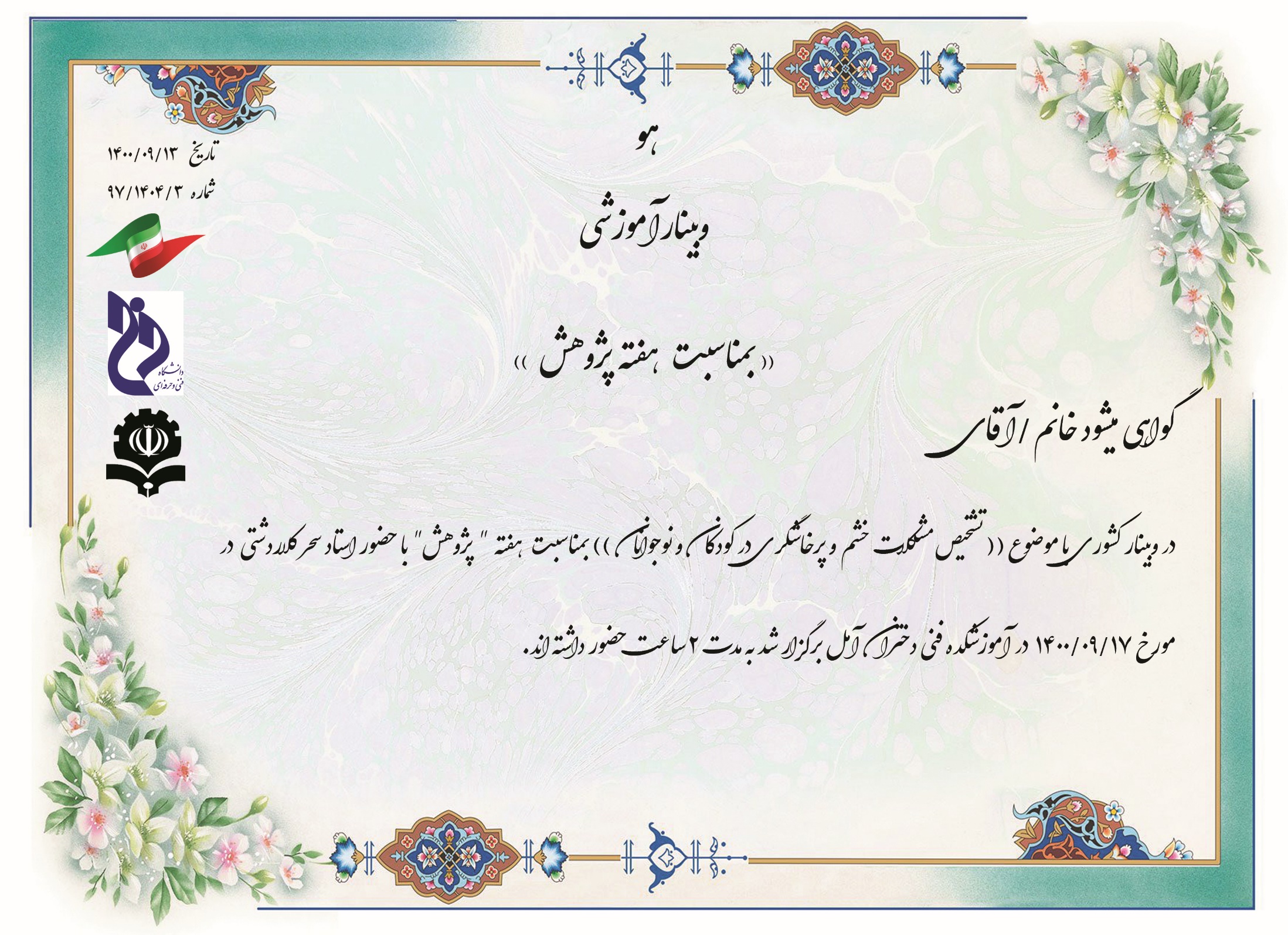 داوود ایوبی
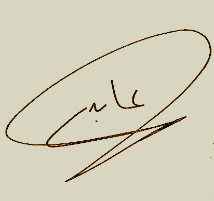 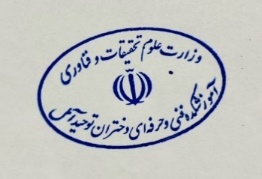 مریم عابدی
رئیس آموزشکده فنی و حرفه ای دختران آمل
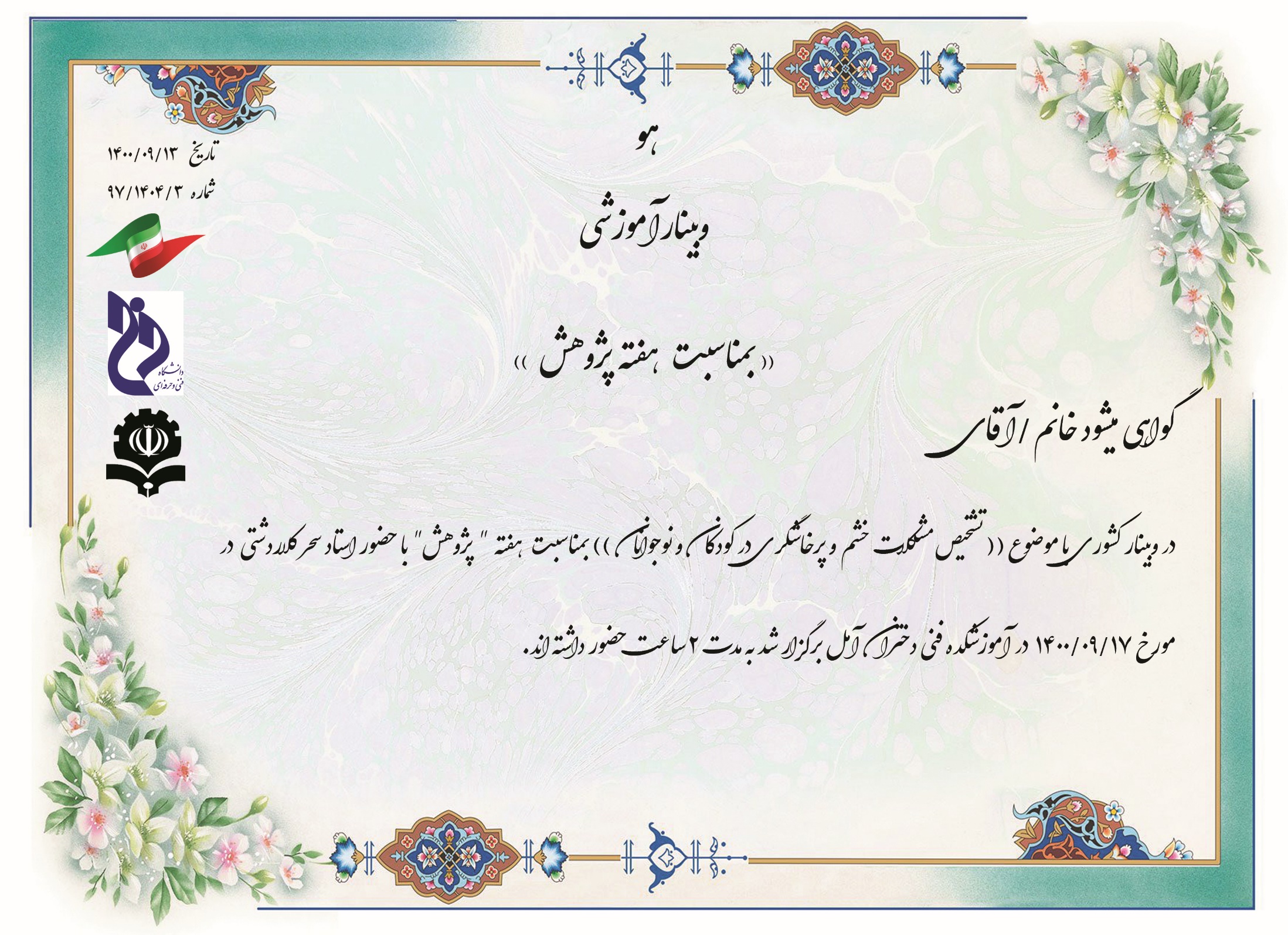 علیرضا عسگری
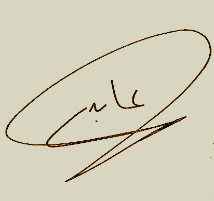 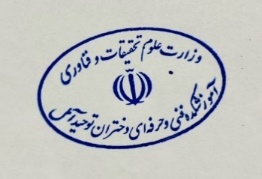 مریم عابدی
رئیس آموزشکده فنی و حرفه ای دختران آمل
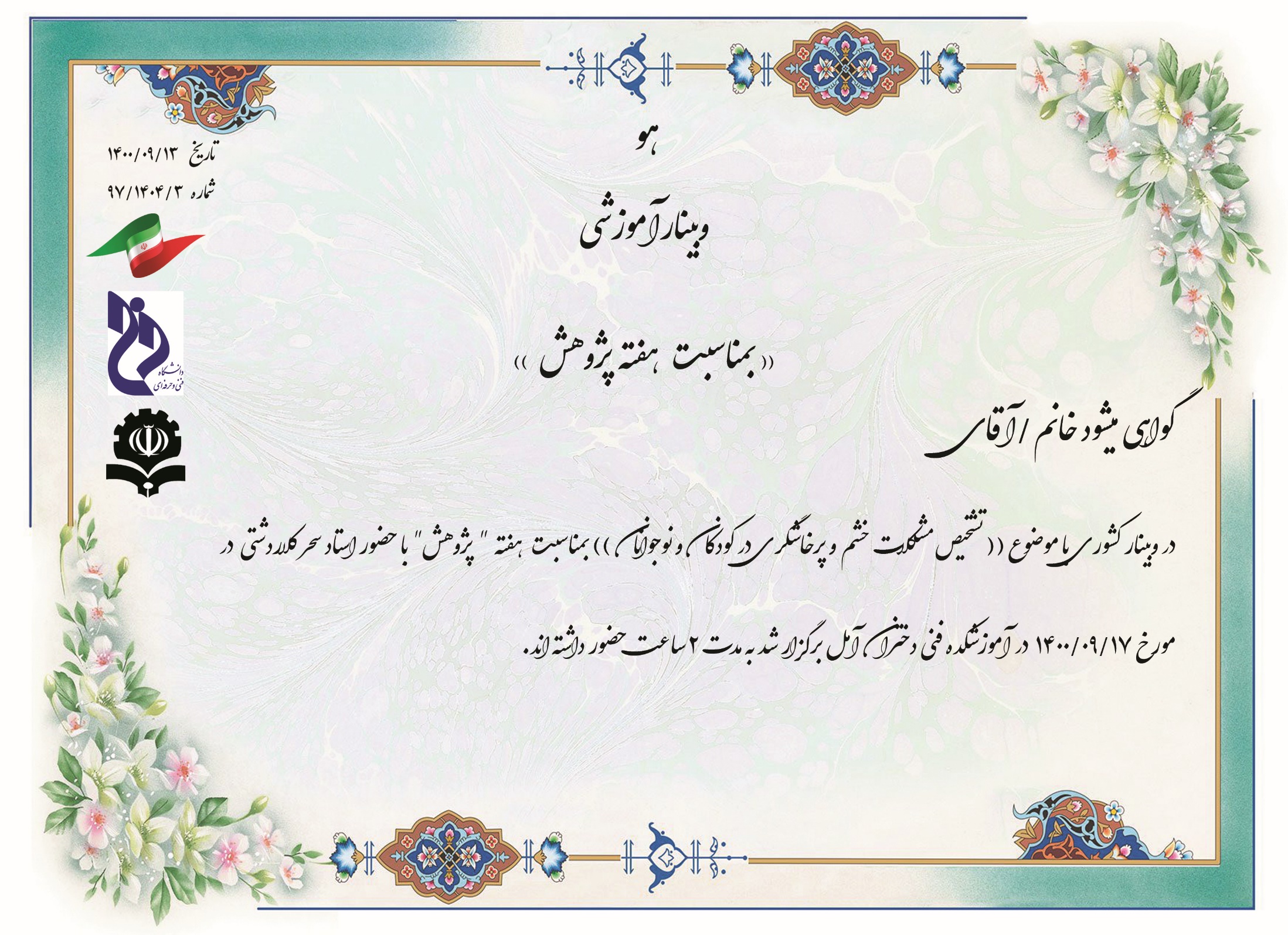 فاطمه الهی
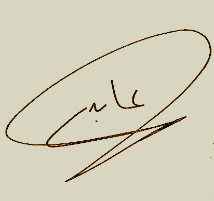 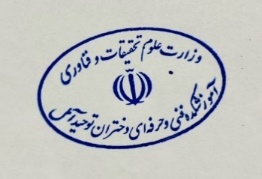 مریم عابدی
رئیس آموزشکده فنی و حرفه ای دختران آمل
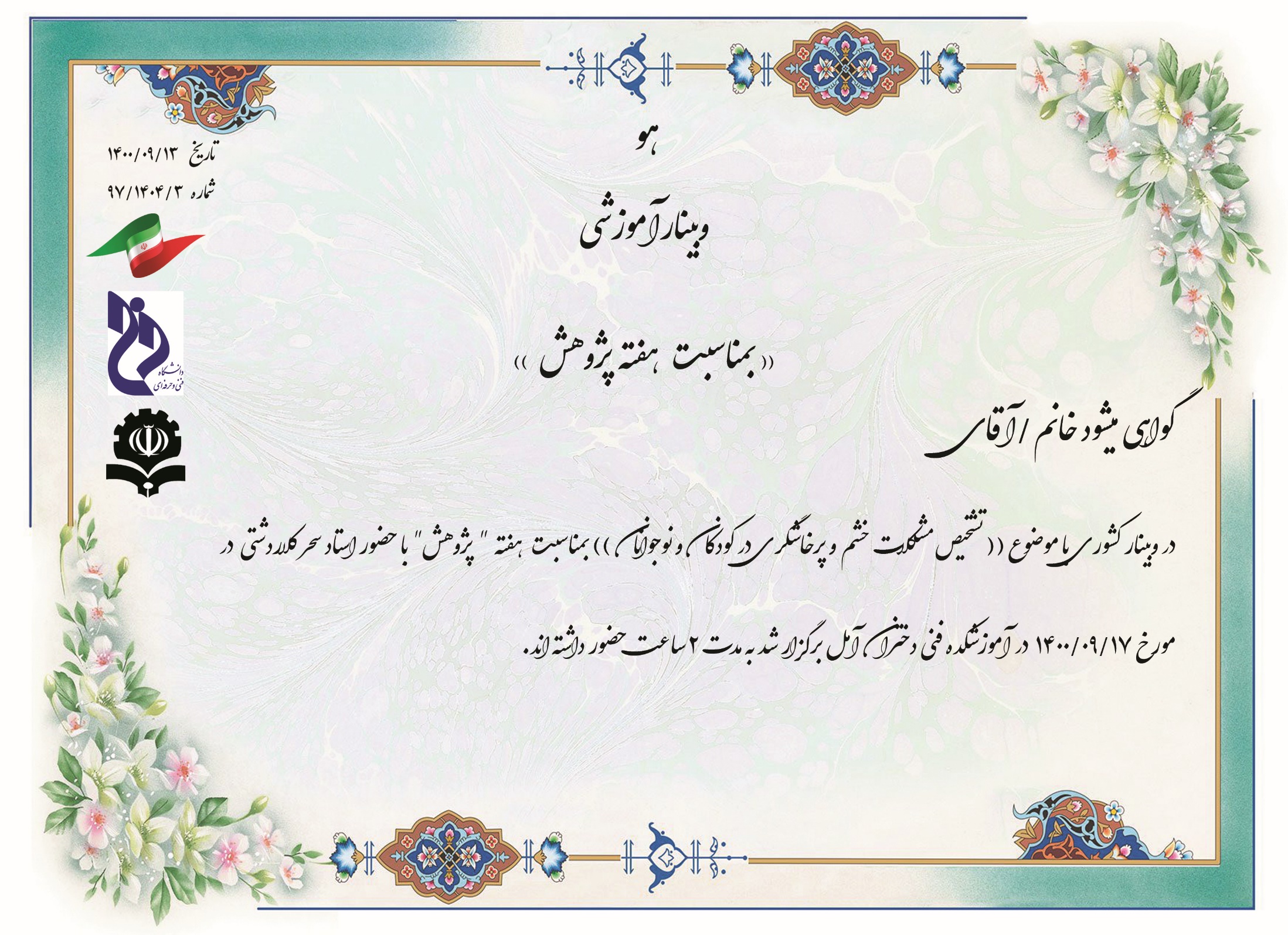 حسین اعظمی
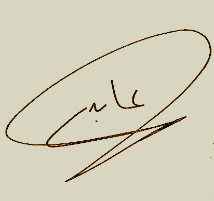 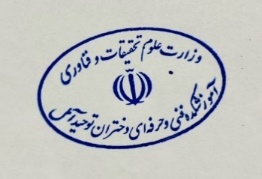 مریم عابدی
رئیس آموزشکده فنی و حرفه ای دختران آمل
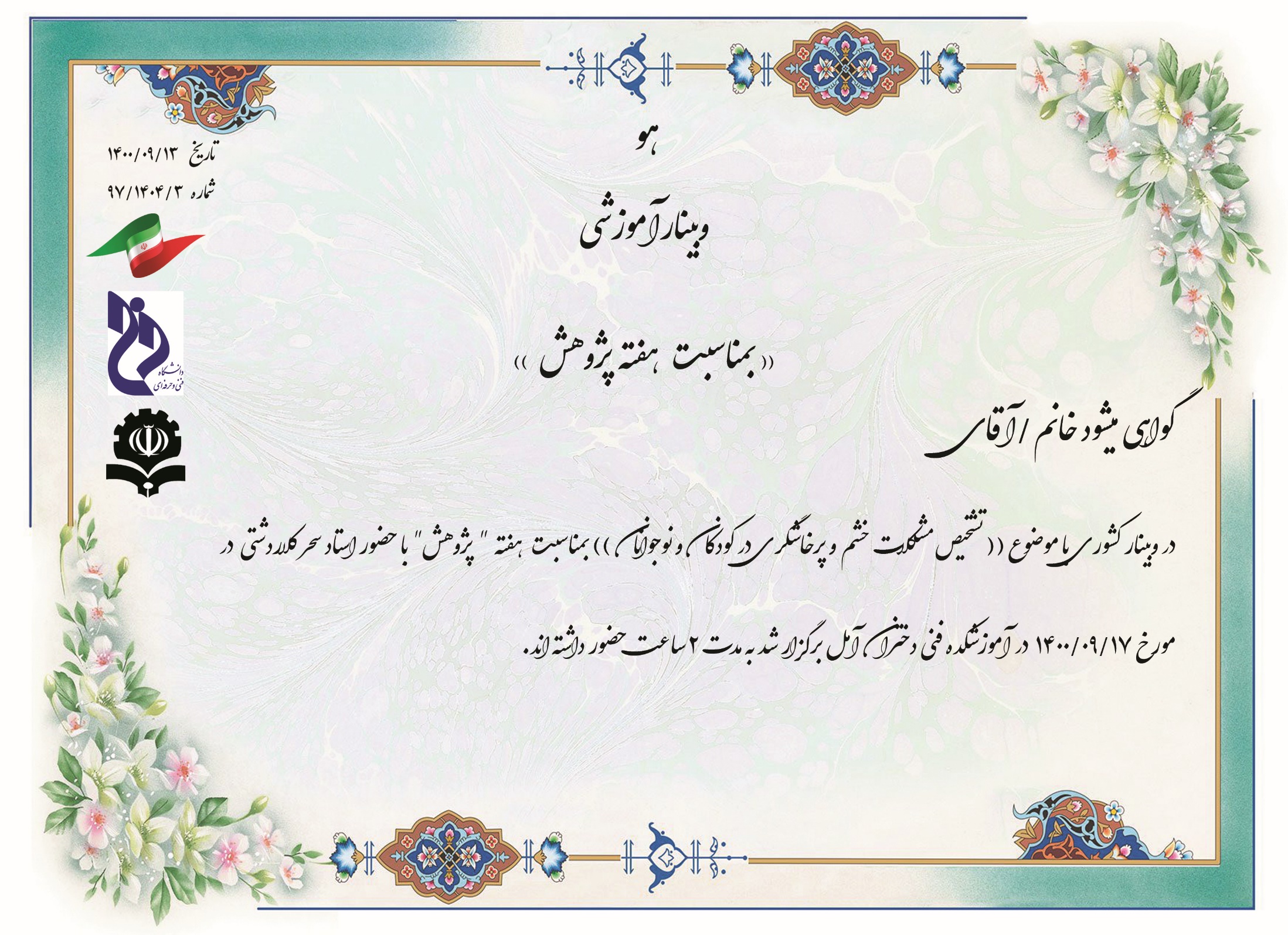 فتانه دهقانی
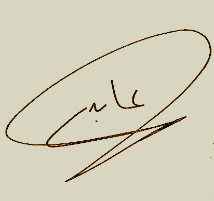 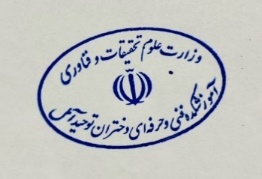 مریم عابدی
رئیس آموزشکده فنی و حرفه ای دختران آمل
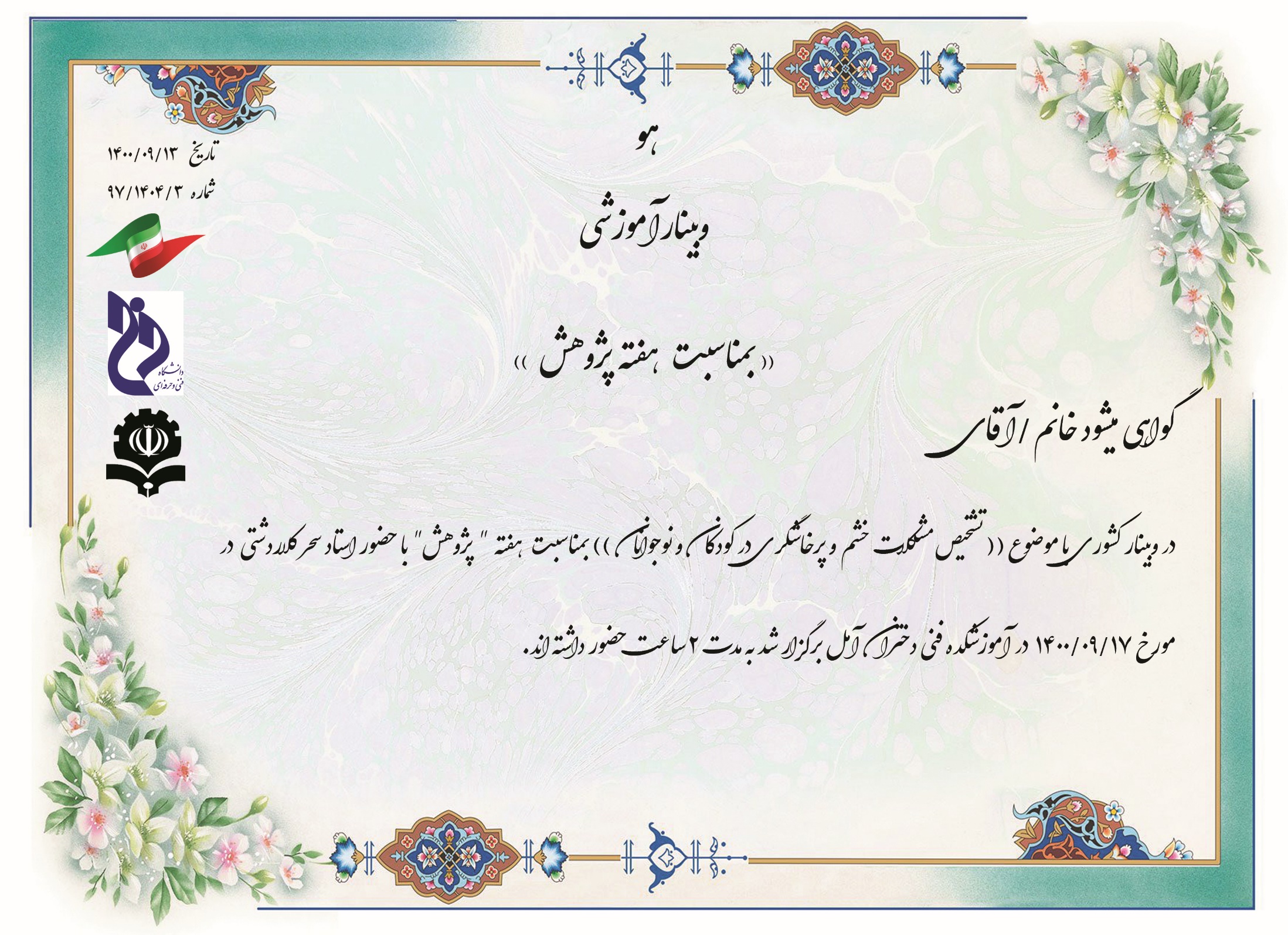 فاطمه تقوی نیا
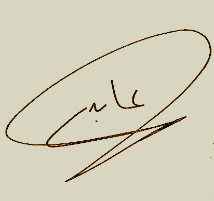 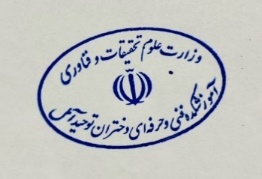 مریم عابدی
رئیس آموزشکده فنی و حرفه ای دختران آمل
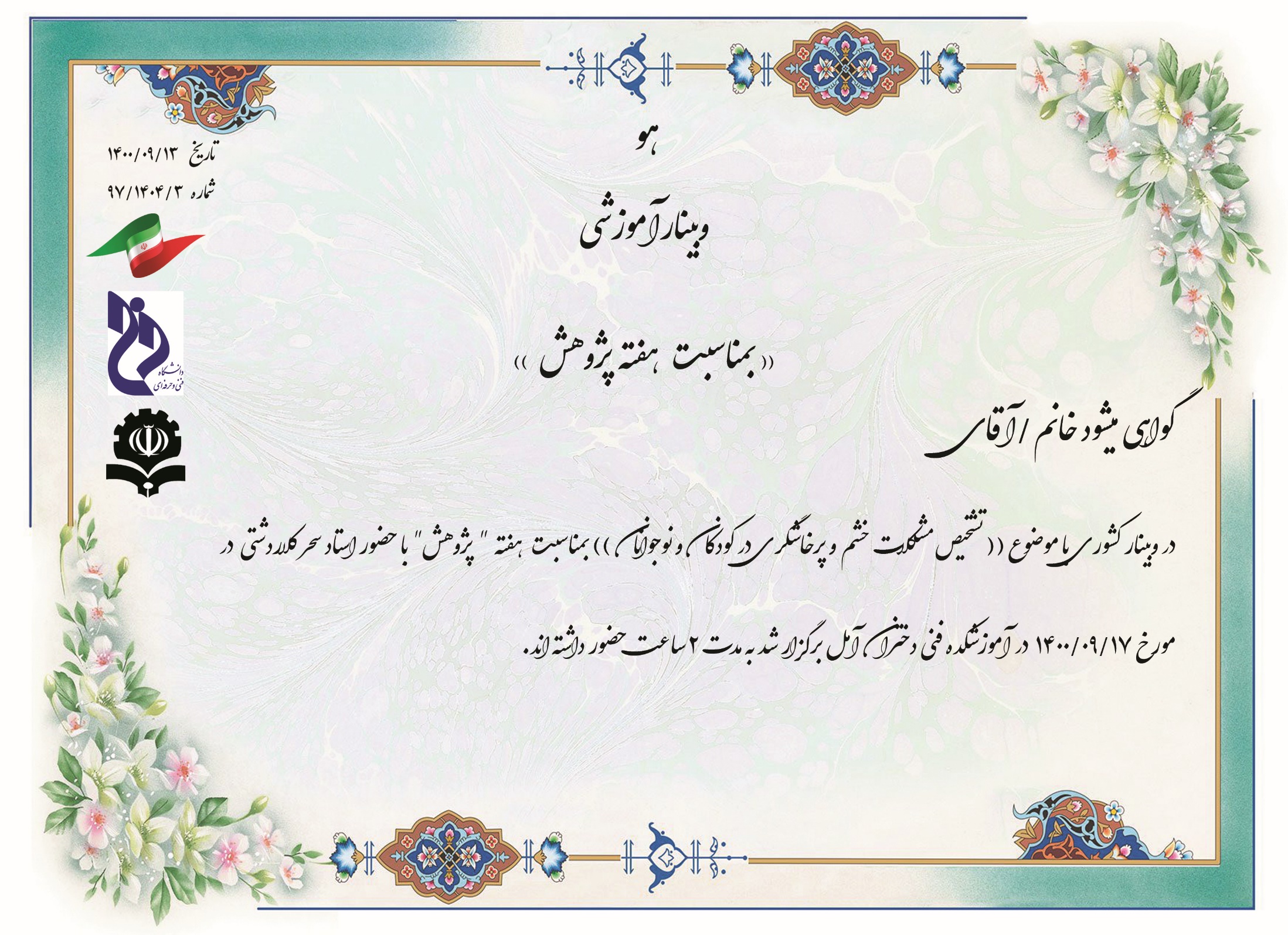 محمد چنگیزی محمدی
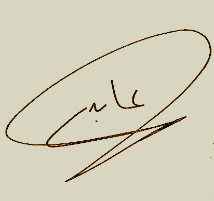 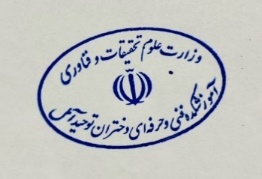 مریم عابدی
رئیس آموزشکده فنی و حرفه ای دختران آمل
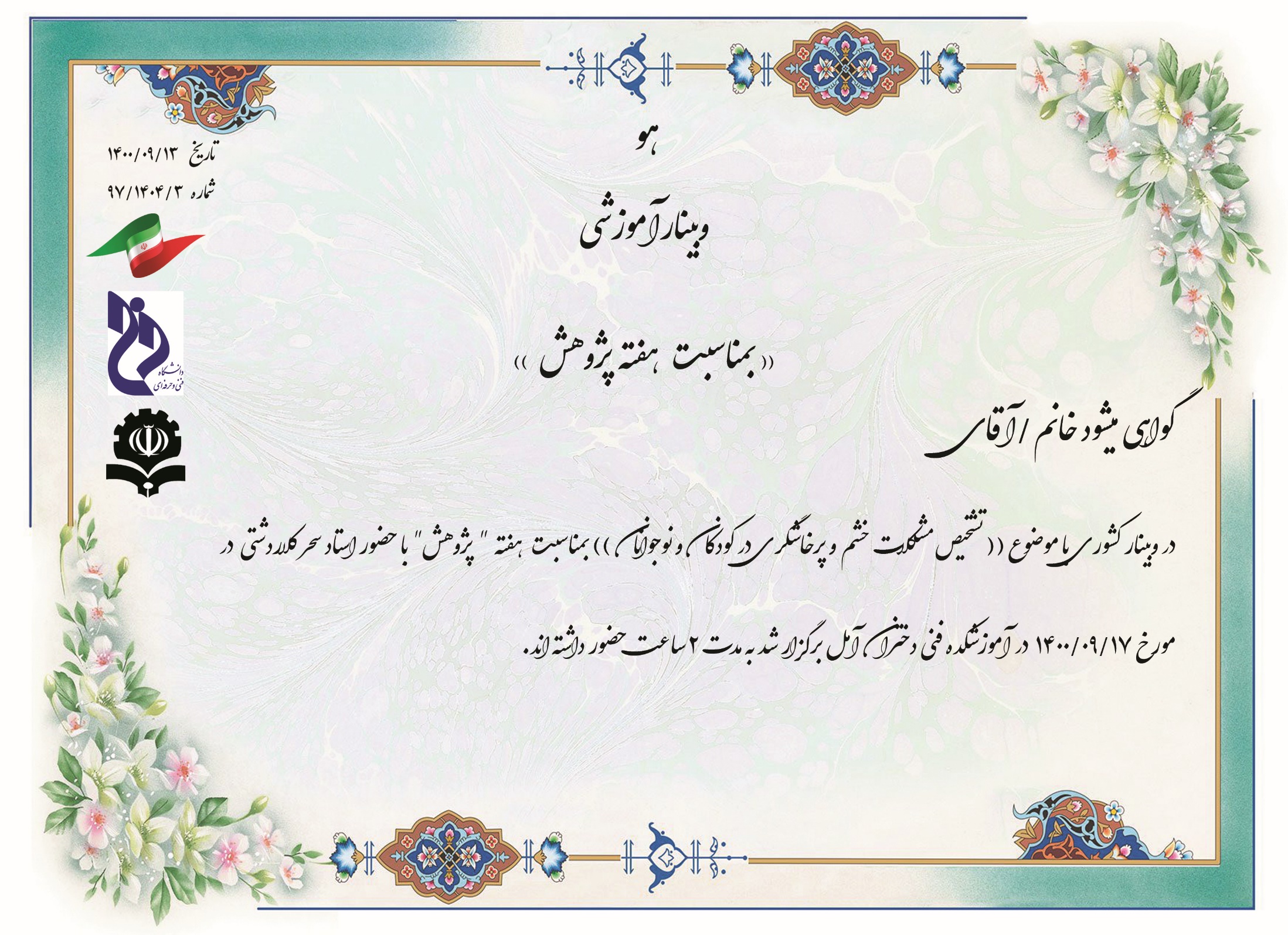 کوثر علی تبار
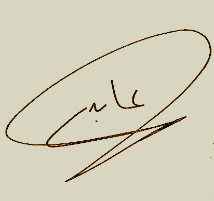 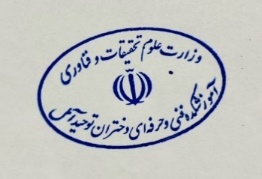 مریم عابدی
رئیس آموزشکده فنی و حرفه ای دختران آمل
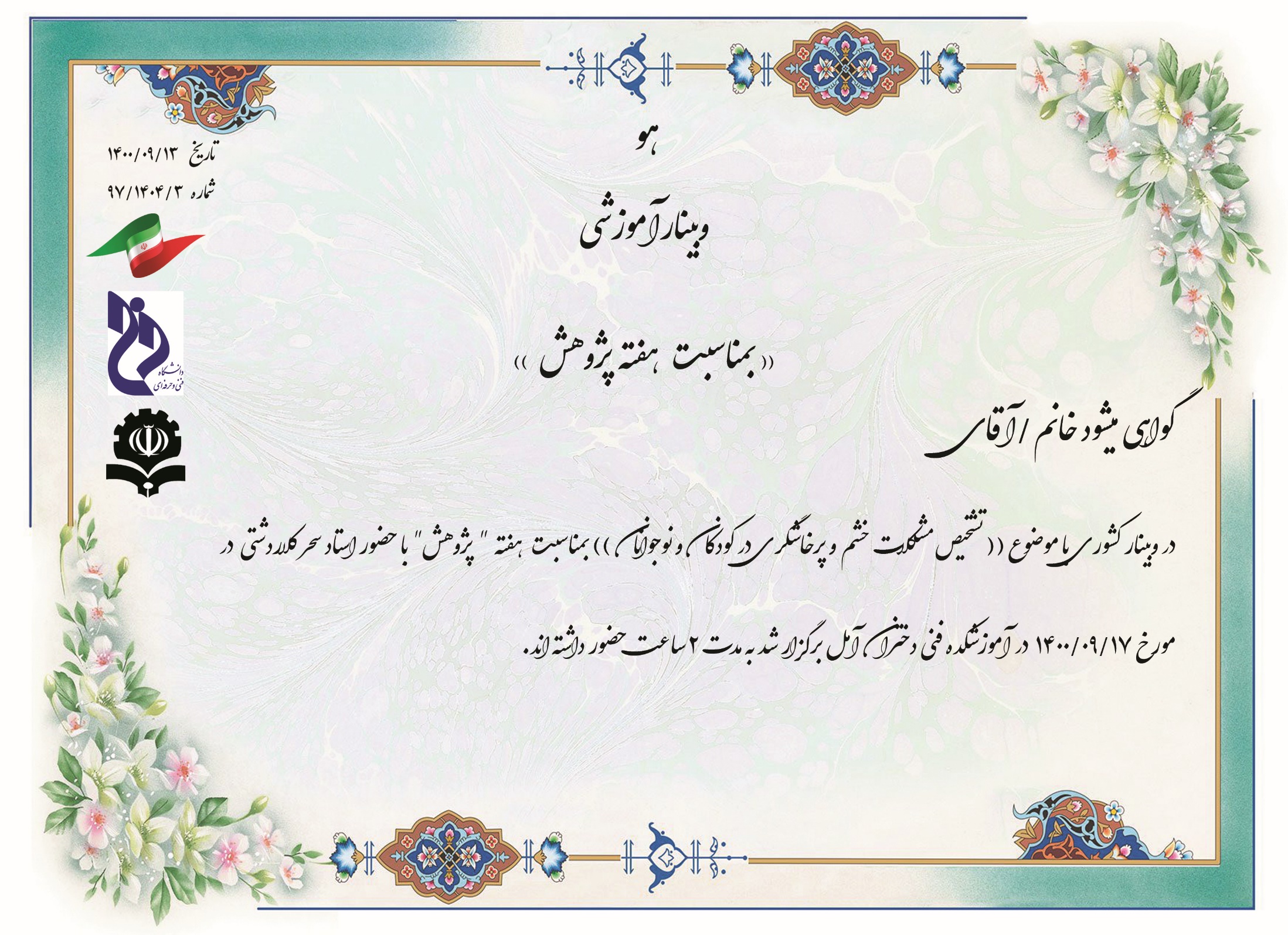 مصطفی اصلانی
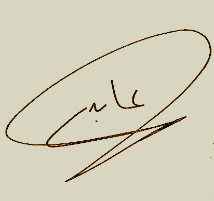 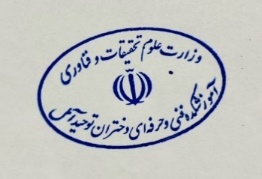 مریم عابدی
رئیس آموزشکده فنی و حرفه ای دختران آمل
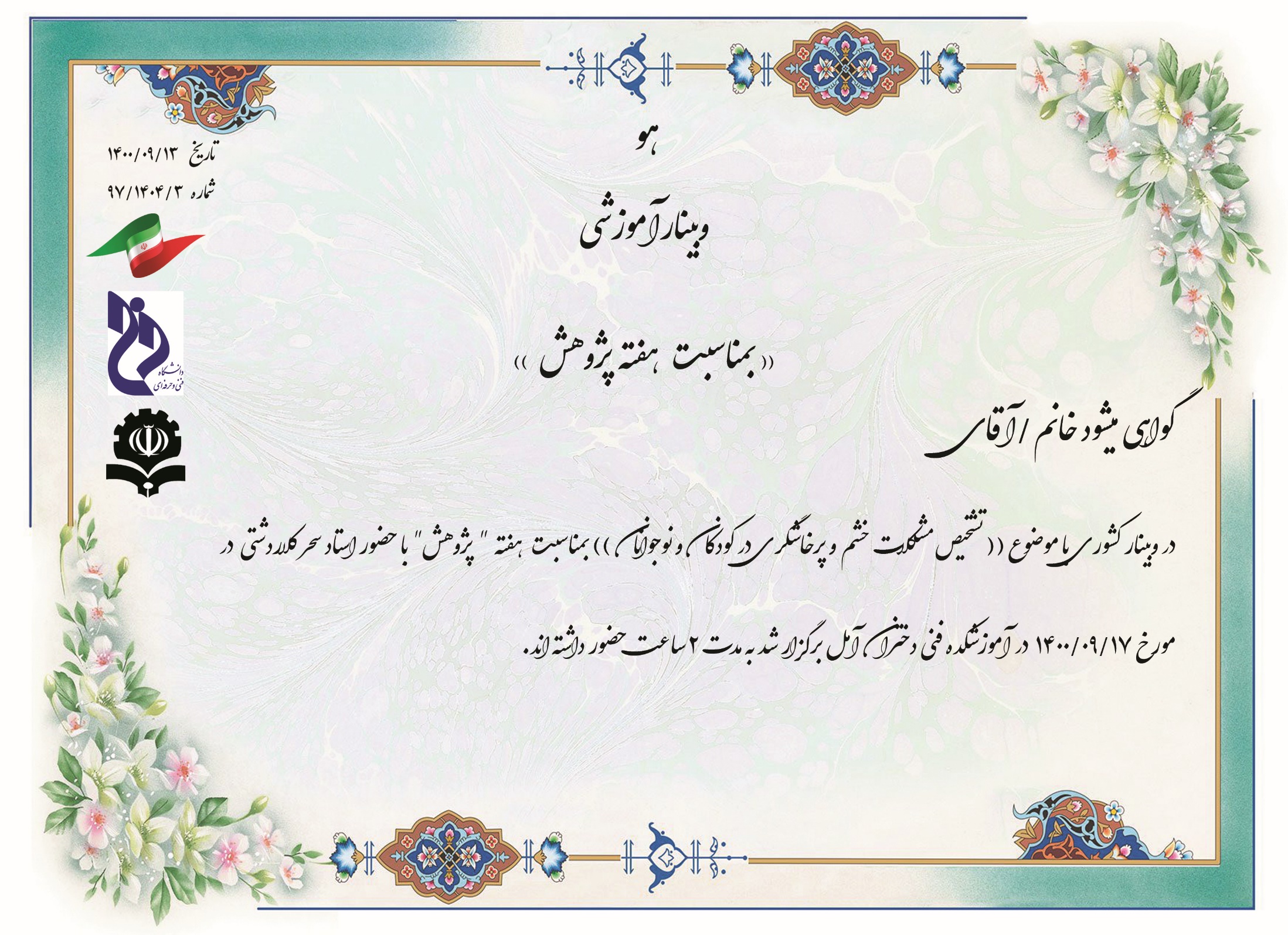 امیر حسن آبادی
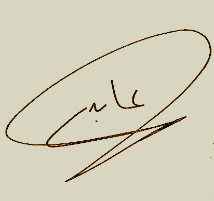 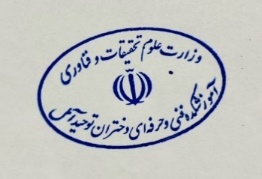 مریم عابدی
رئیس آموزشکده فنی و حرفه ای دختران آمل
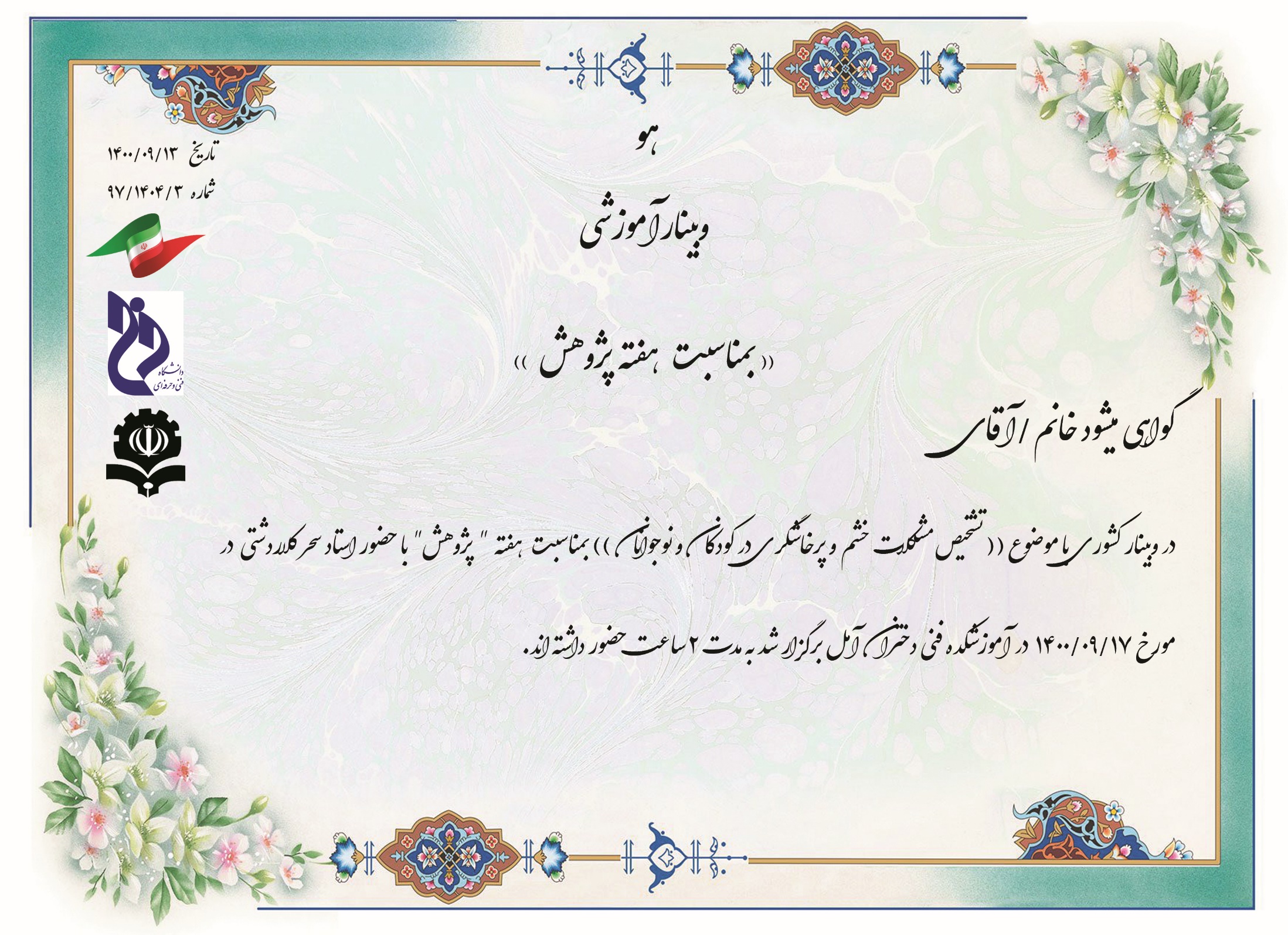 مهلا ایوبی
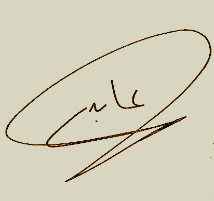 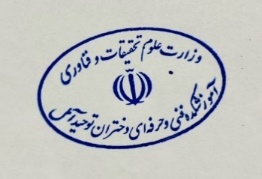 مریم عابدی
رئیس آموزشکده فنی و حرفه ای دختران آمل
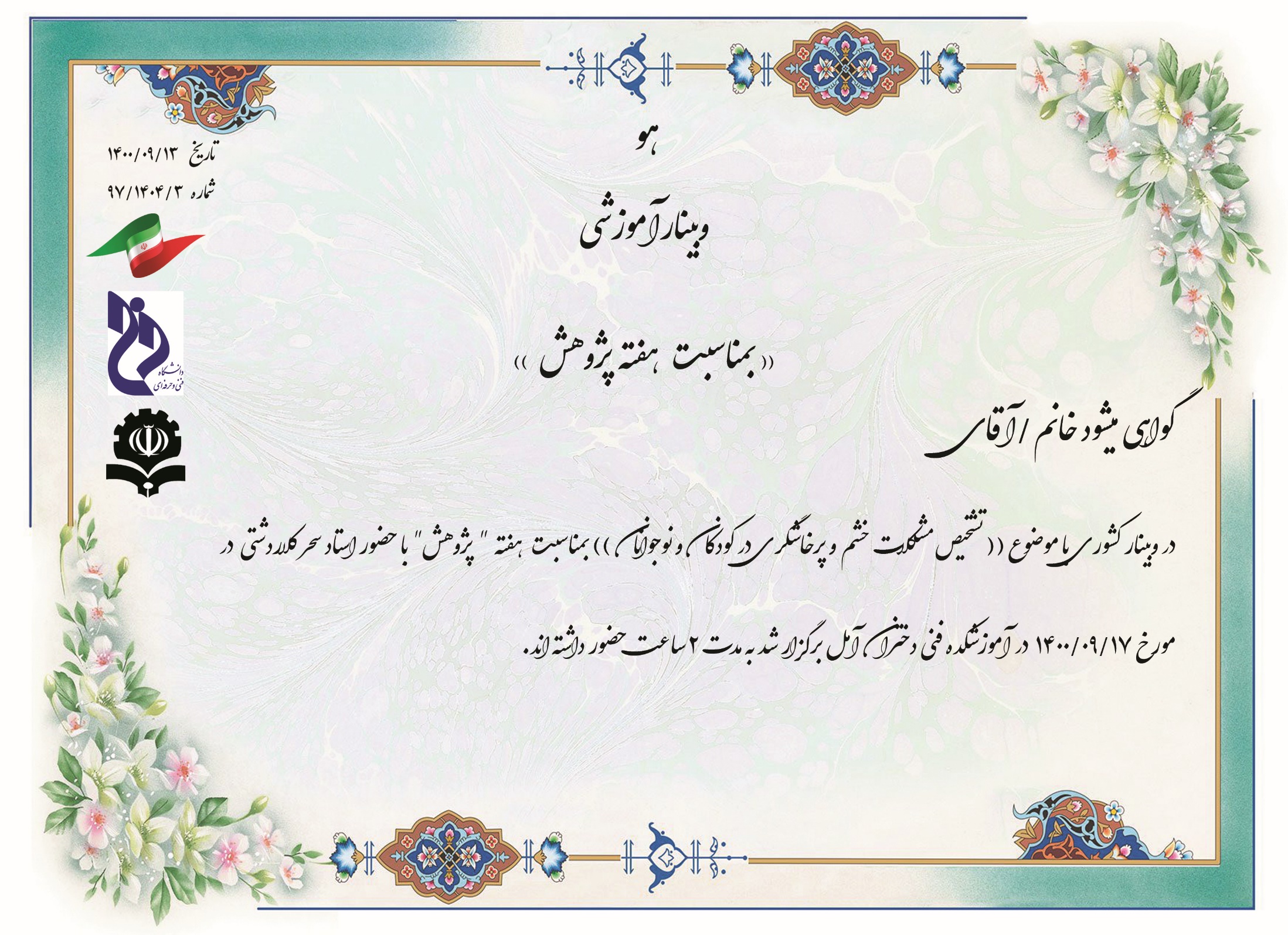 رضاابریشمی
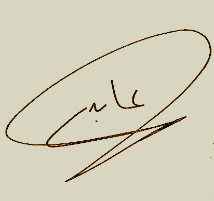 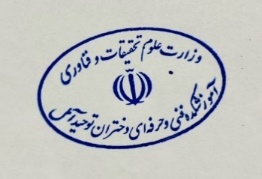 مریم عابدی
رئیس آموزشکده فنی و حرفه ای دختران آمل
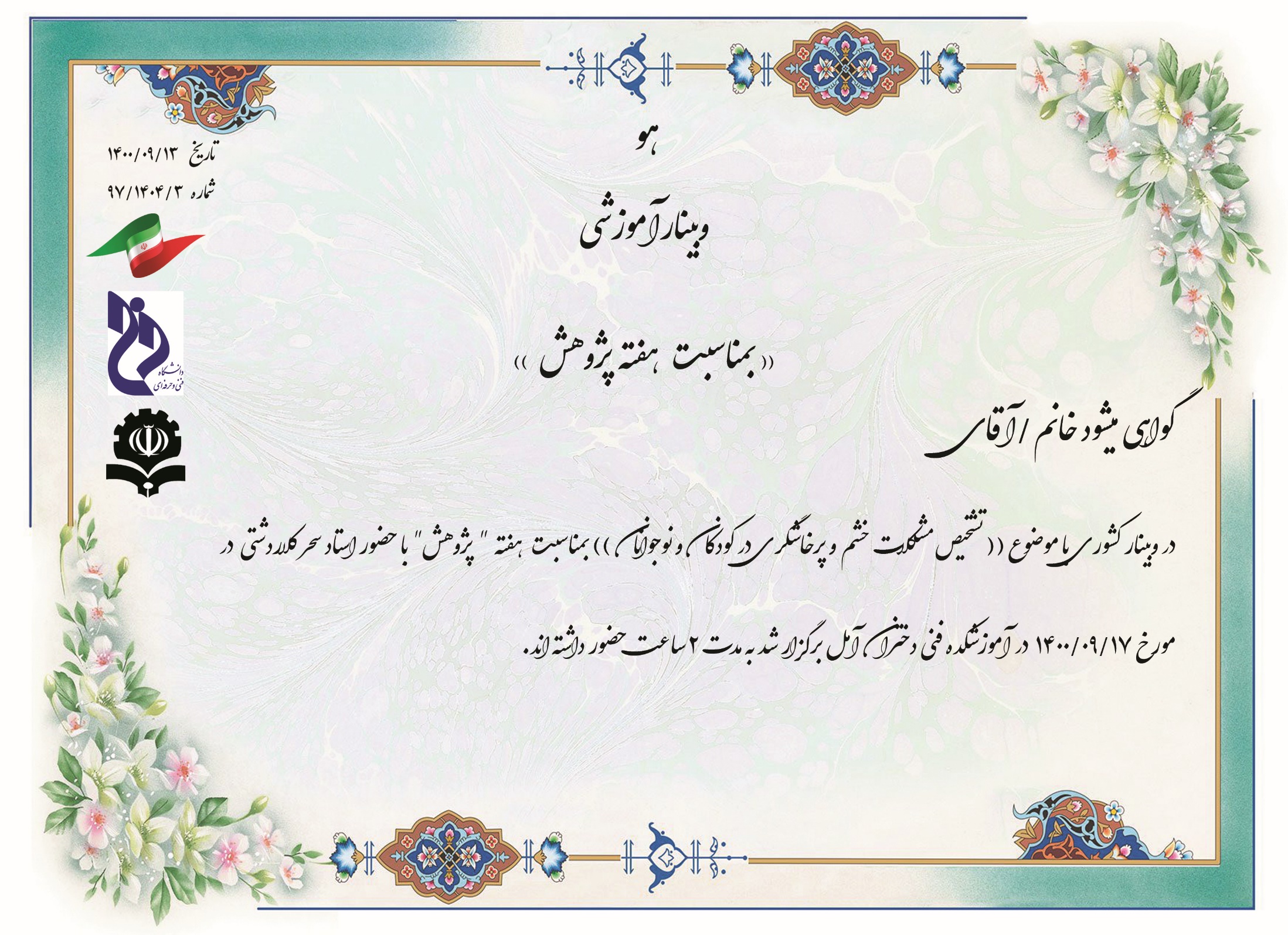 لیلی قربانی
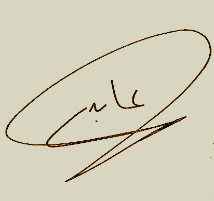 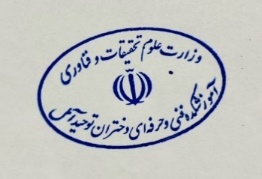 مریم عابدی
رئیس آموزشکده فنی و حرفه ای دختران آمل
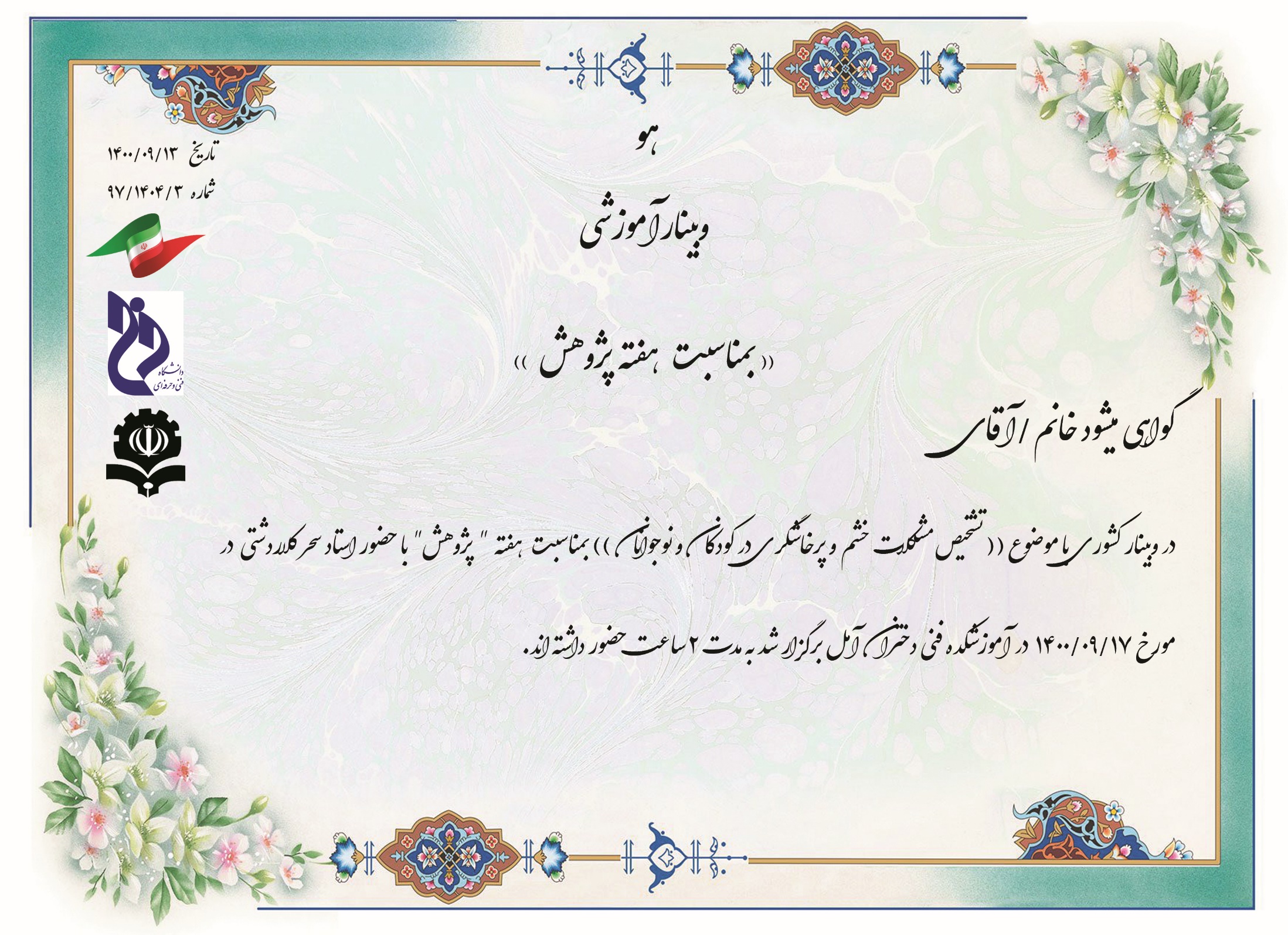 سیده مبینا هاشمی کروئی
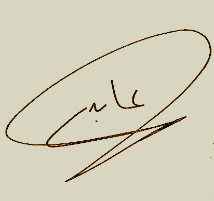 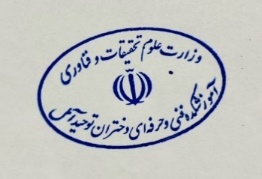 مریم عابدی
رئیس آموزشکده فنی و حرفه ای دختران آمل
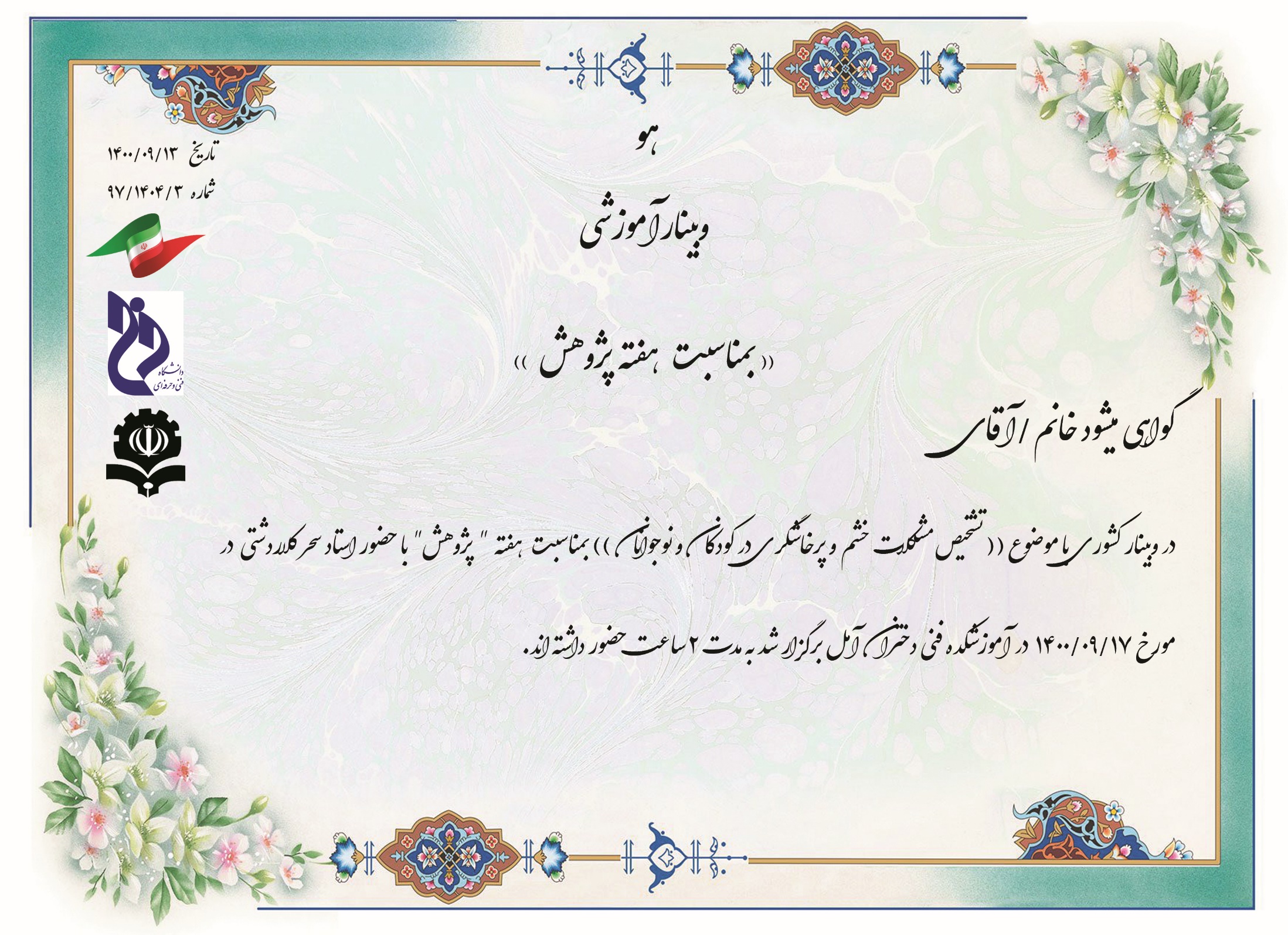 فاطمه هادیزاده
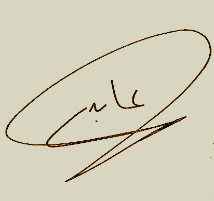 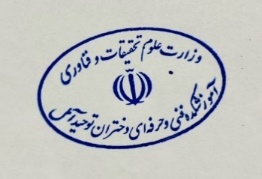 مریم عابدی
رئیس آموزشکده فنی و حرفه ای دختران آمل
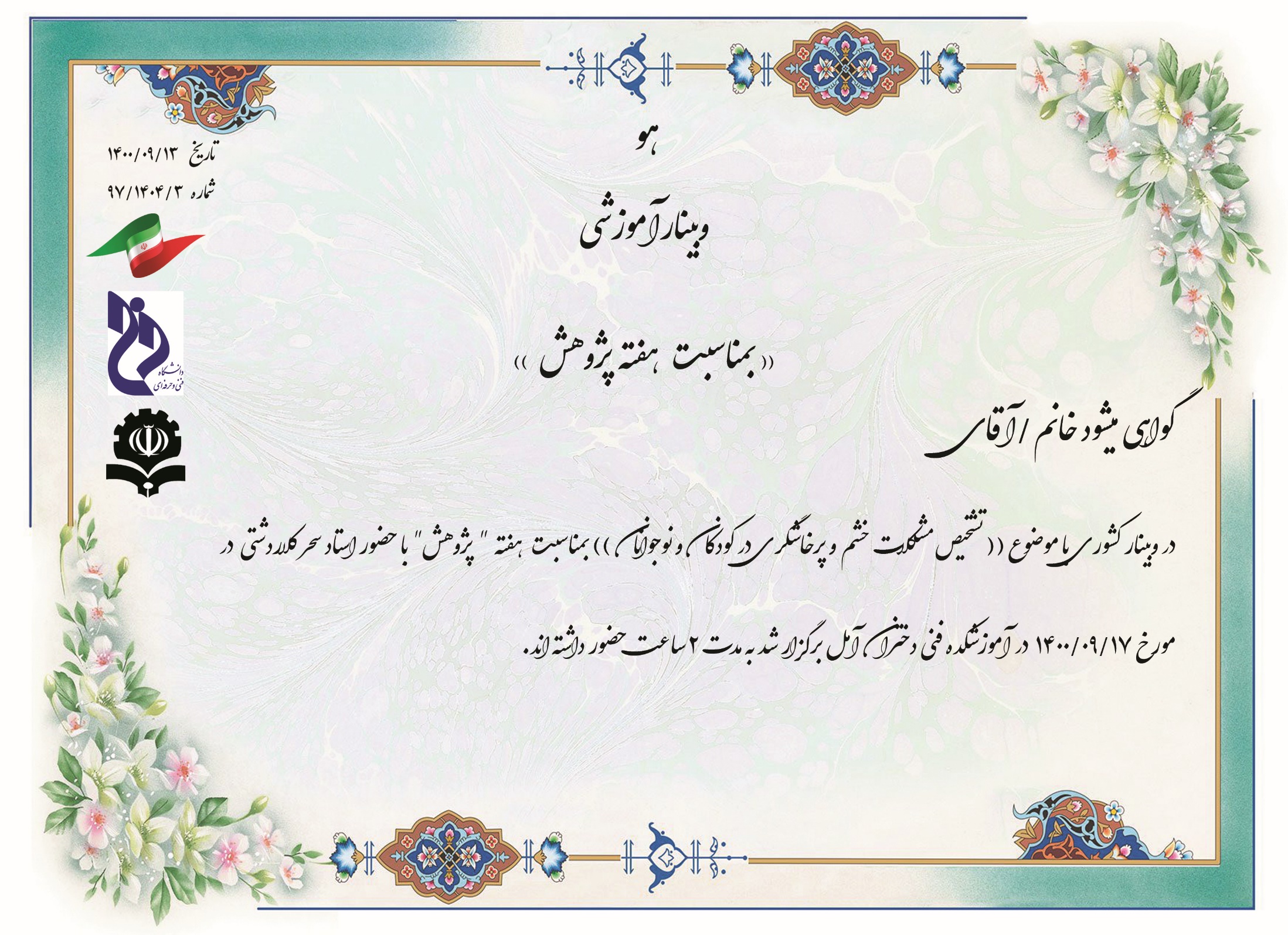 گلسا خاکسار
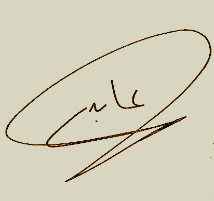 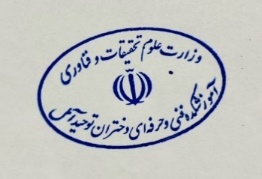 مریم عابدی
رئیس آموزشکده فنی و حرفه ای دختران آمل
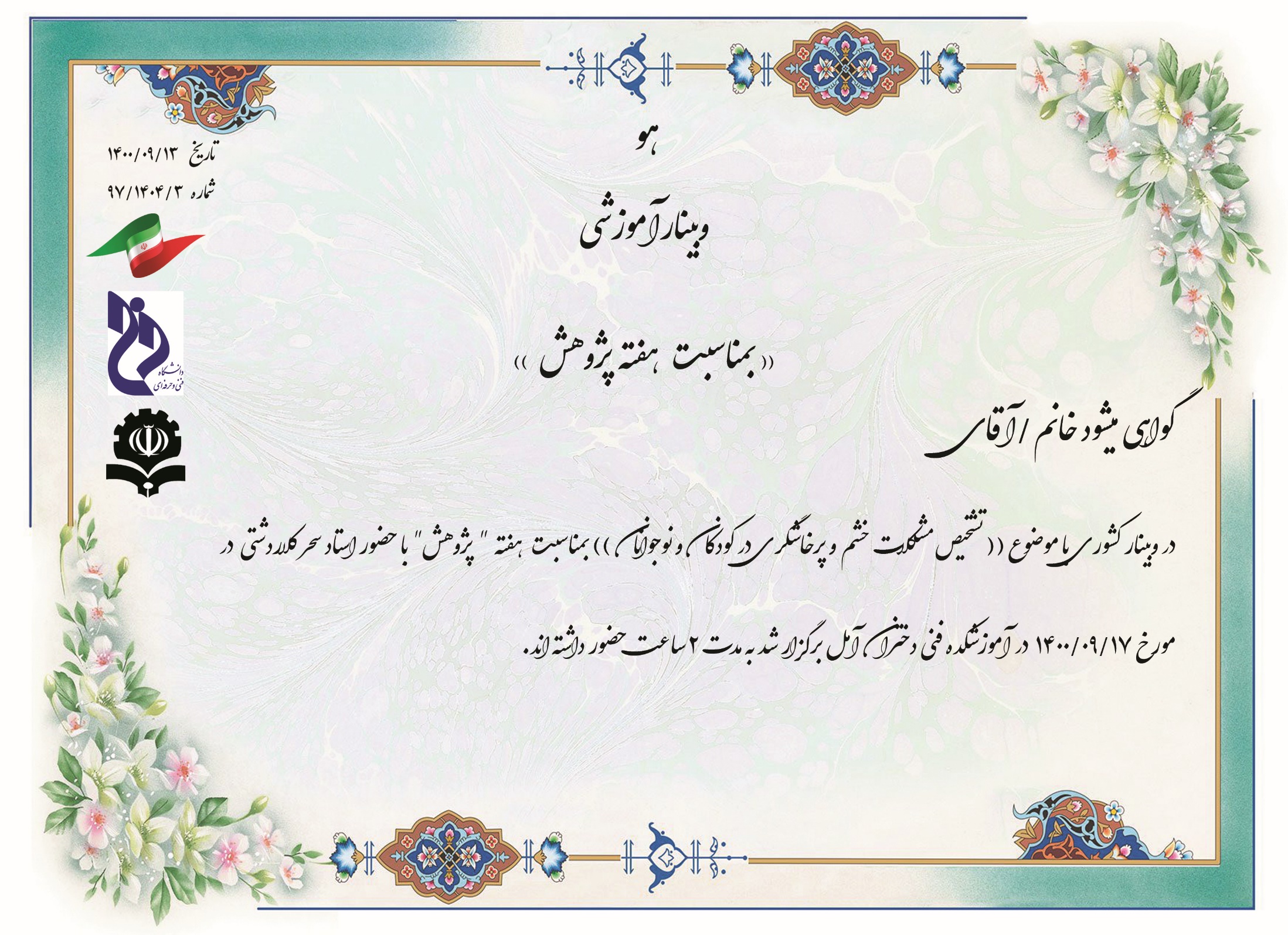 فائزه ربیعی
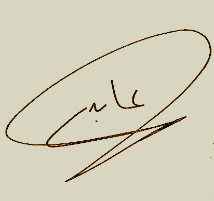 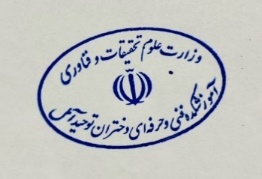 مریم عابدی
رئیس آموزشکده فنی و حرفه ای دختران آمل
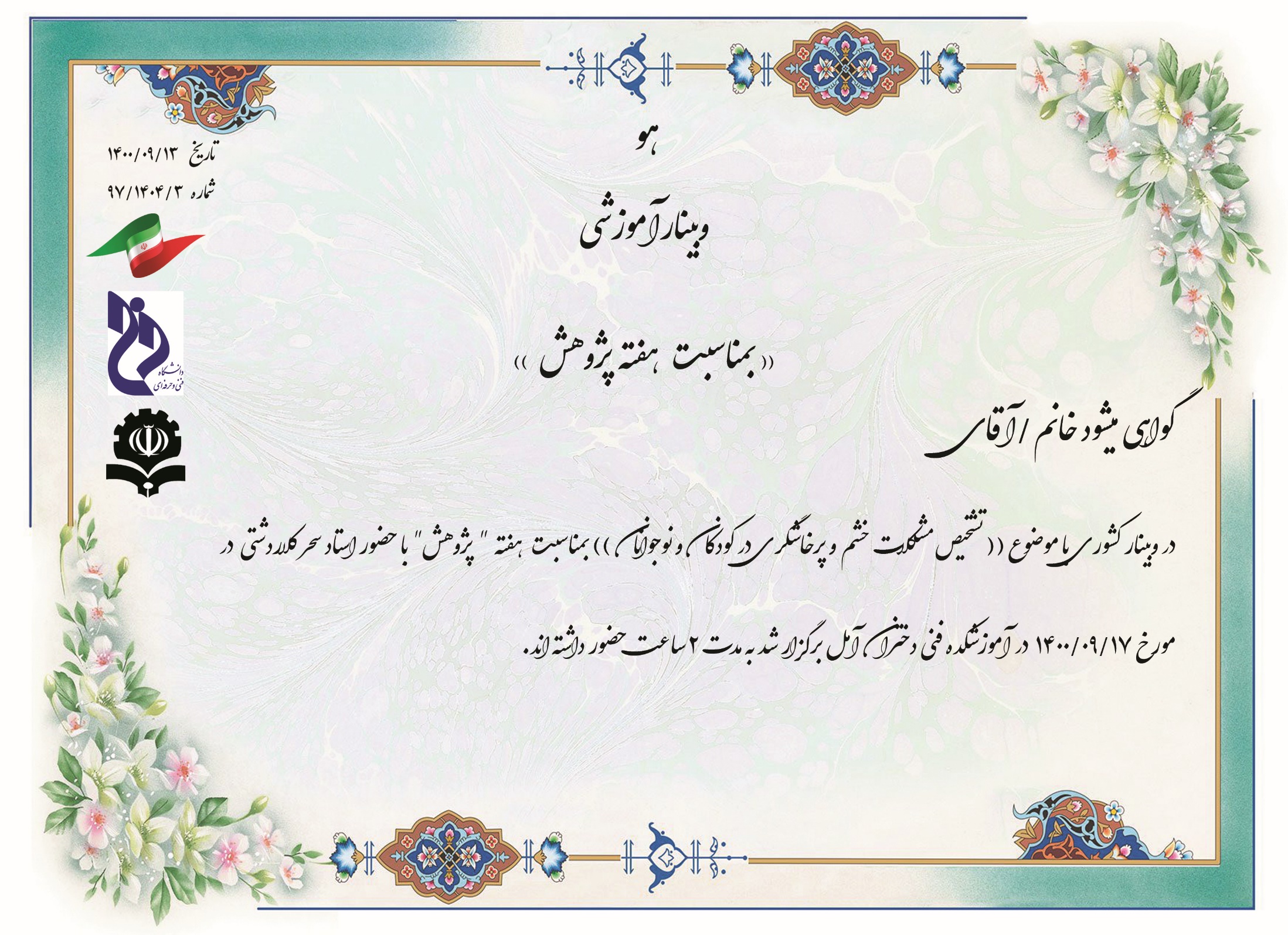 سعیده جعفری
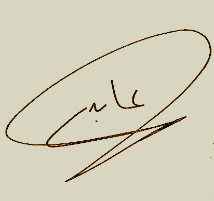 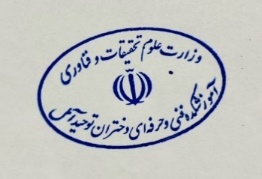 مریم عابدی
رئیس آموزشکده فنی و حرفه ای دختران آمل
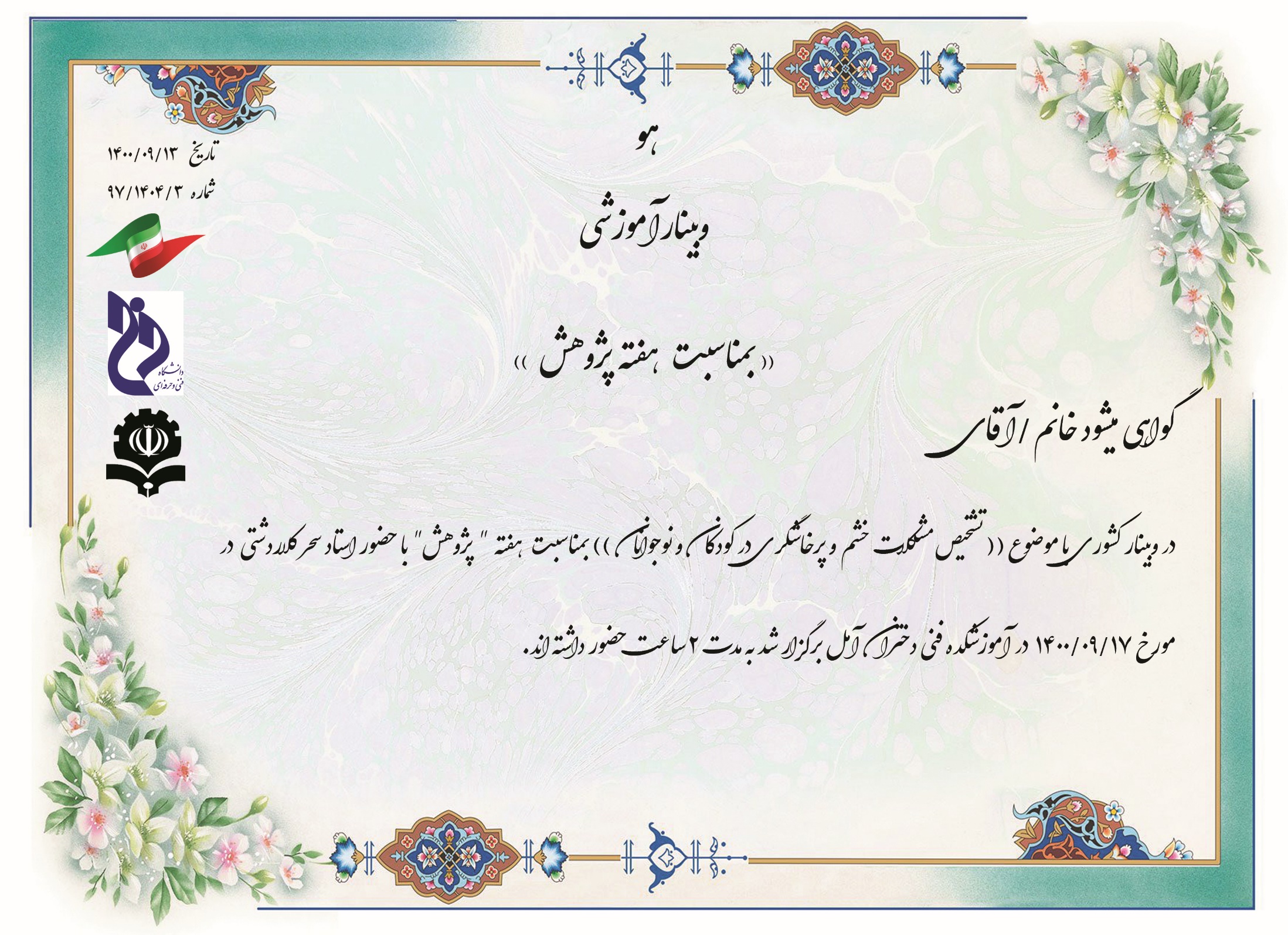 کبری جعفرزاده
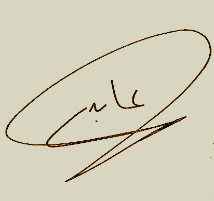 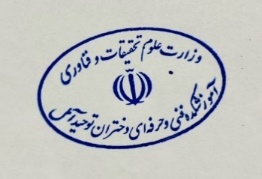 مریم عابدی
رئیس آموزشکده فنی و حرفه ای دختران آمل
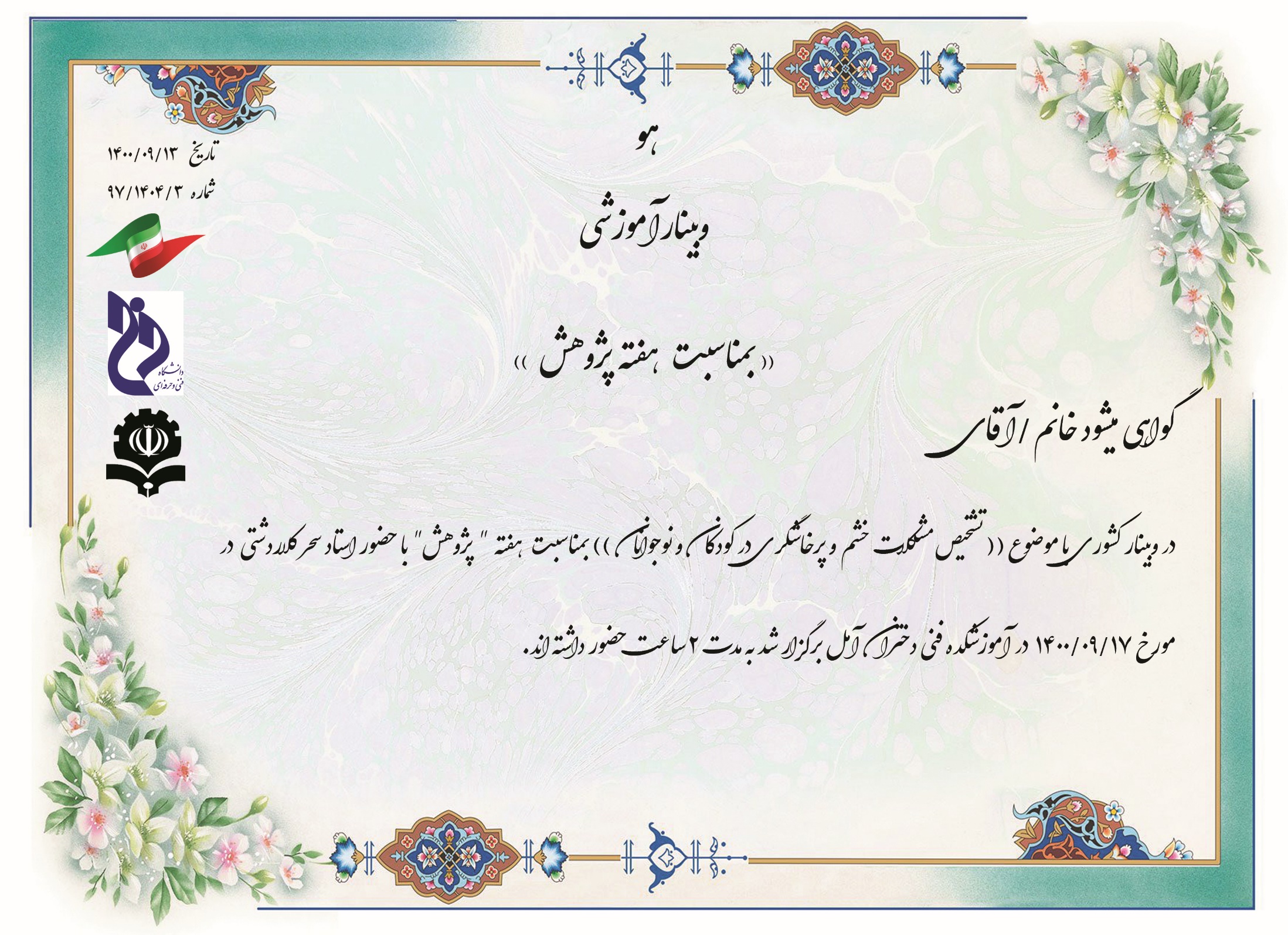 نسترن علی پور
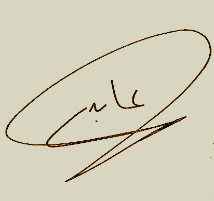 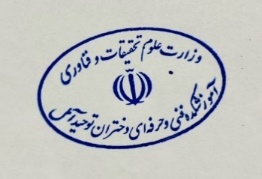 مریم عابدی
رئیس آموزشکده فنی و حرفه ای دختران آمل
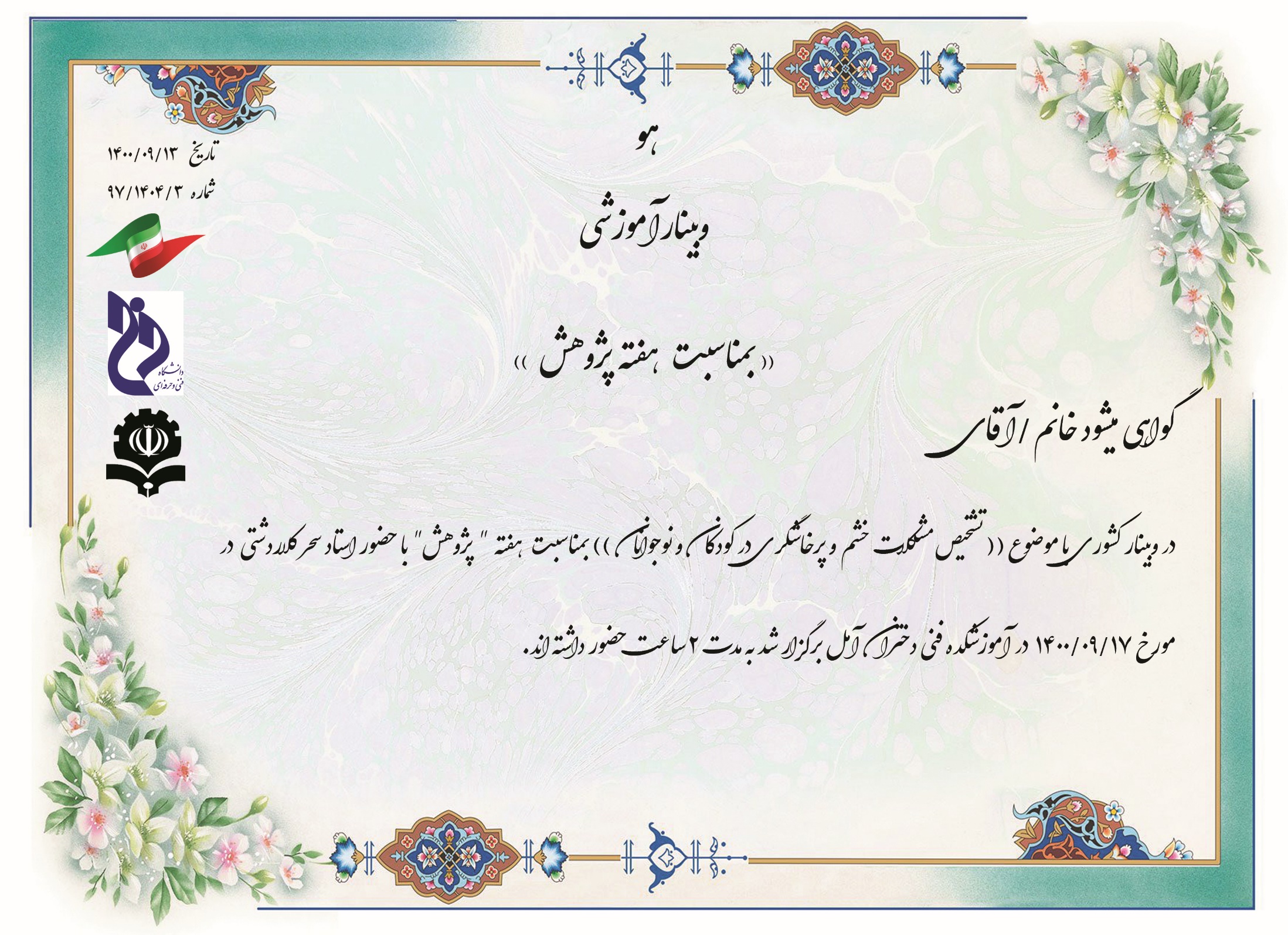 اقسانه داوودی
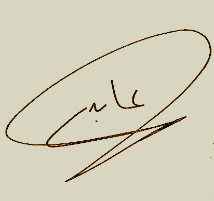 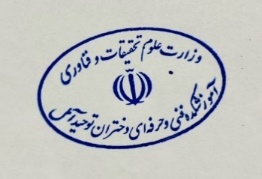 مریم عابدی
رئیس آموزشکده فنی و حرفه ای دختران آمل
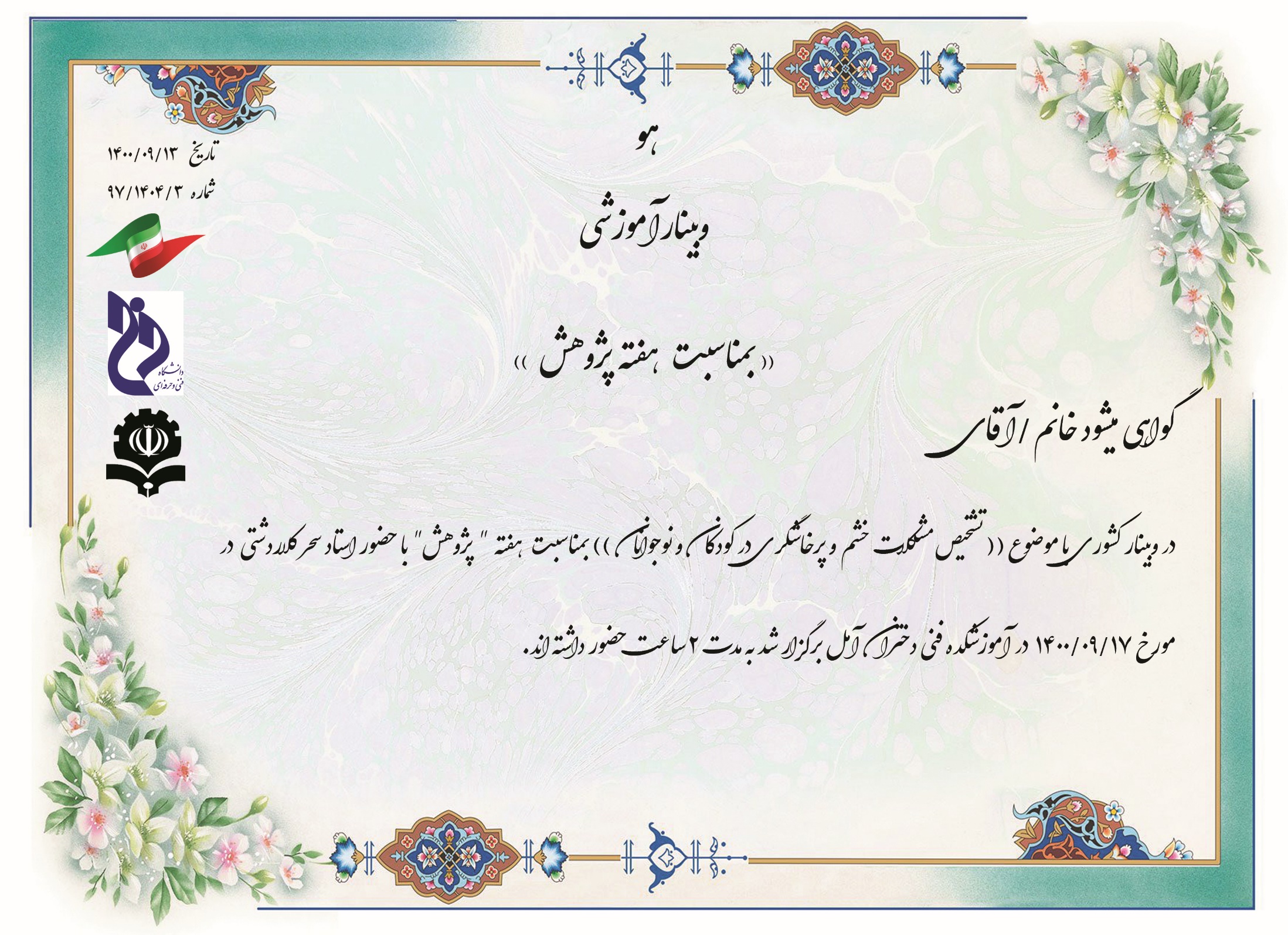 حرمت جمشیدنژاد
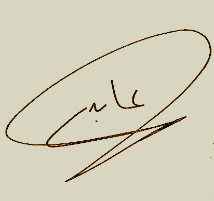 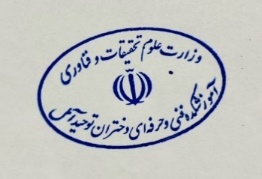 مریم عابدی
رئیس آموزشکده فنی و حرفه ای دختران آمل
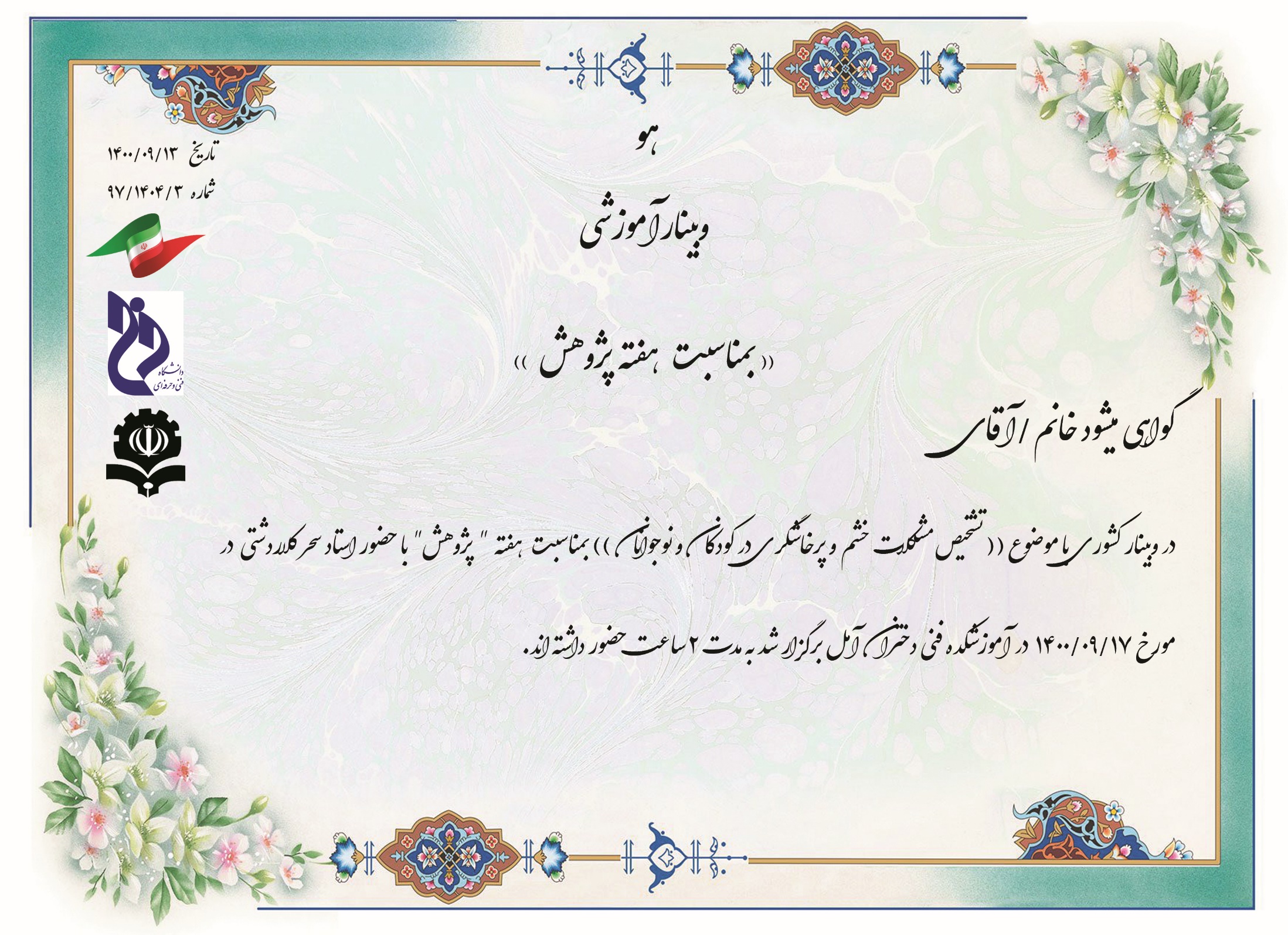 سیده زهرا برارنیا اطاقسرا
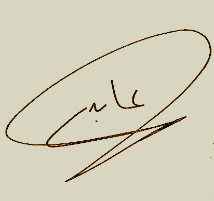 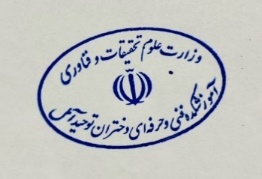 مریم عابدی
رئیس آموزشکده فنی و حرفه ای دختران آمل
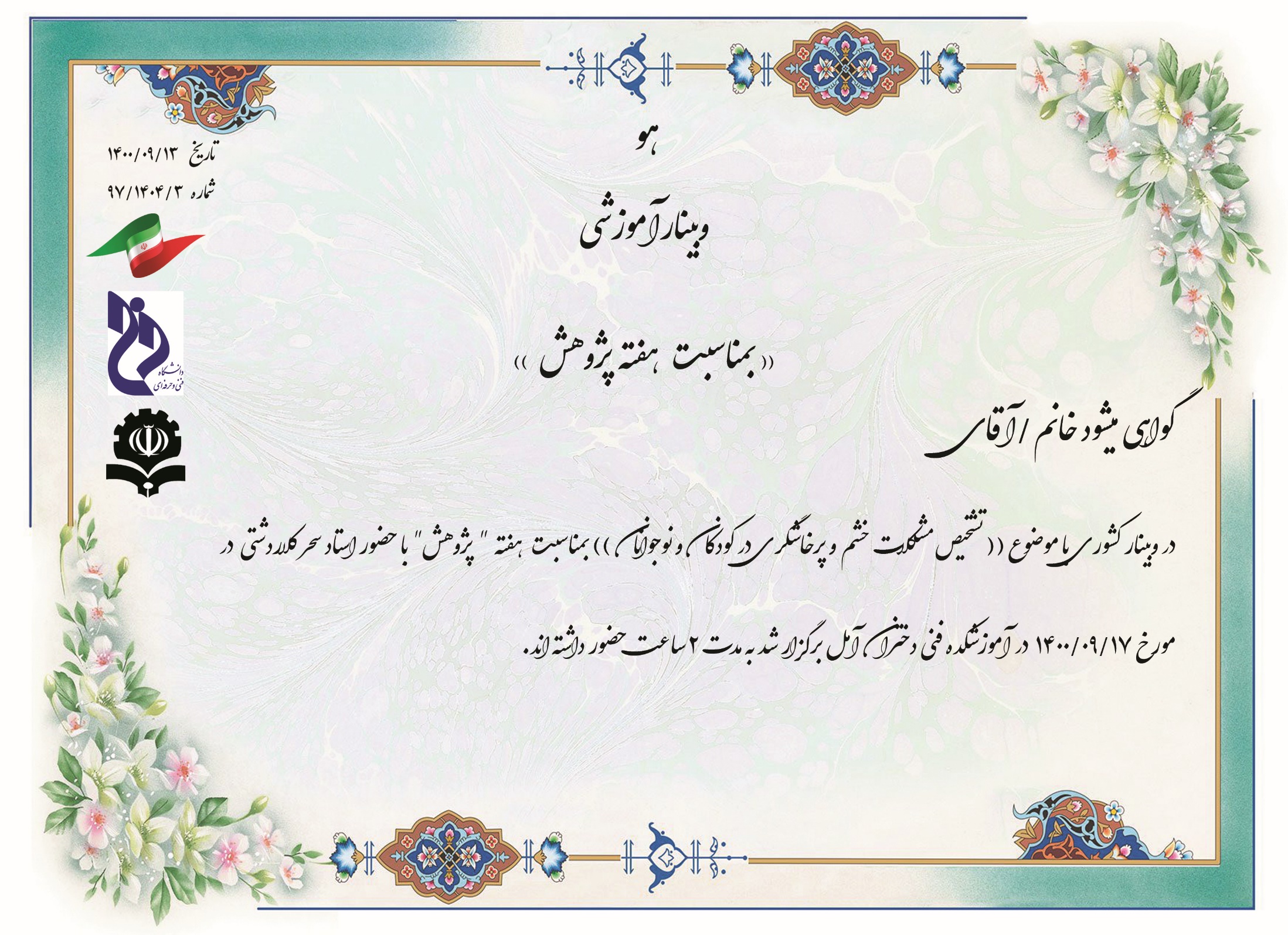 پریسا حسینی
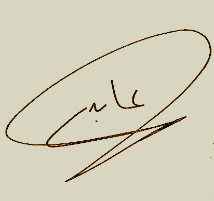 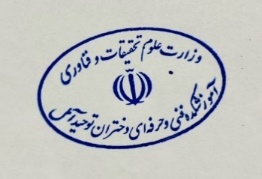 مریم عابدی
رئیس آموزشکده فنی و حرفه ای دختران آمل
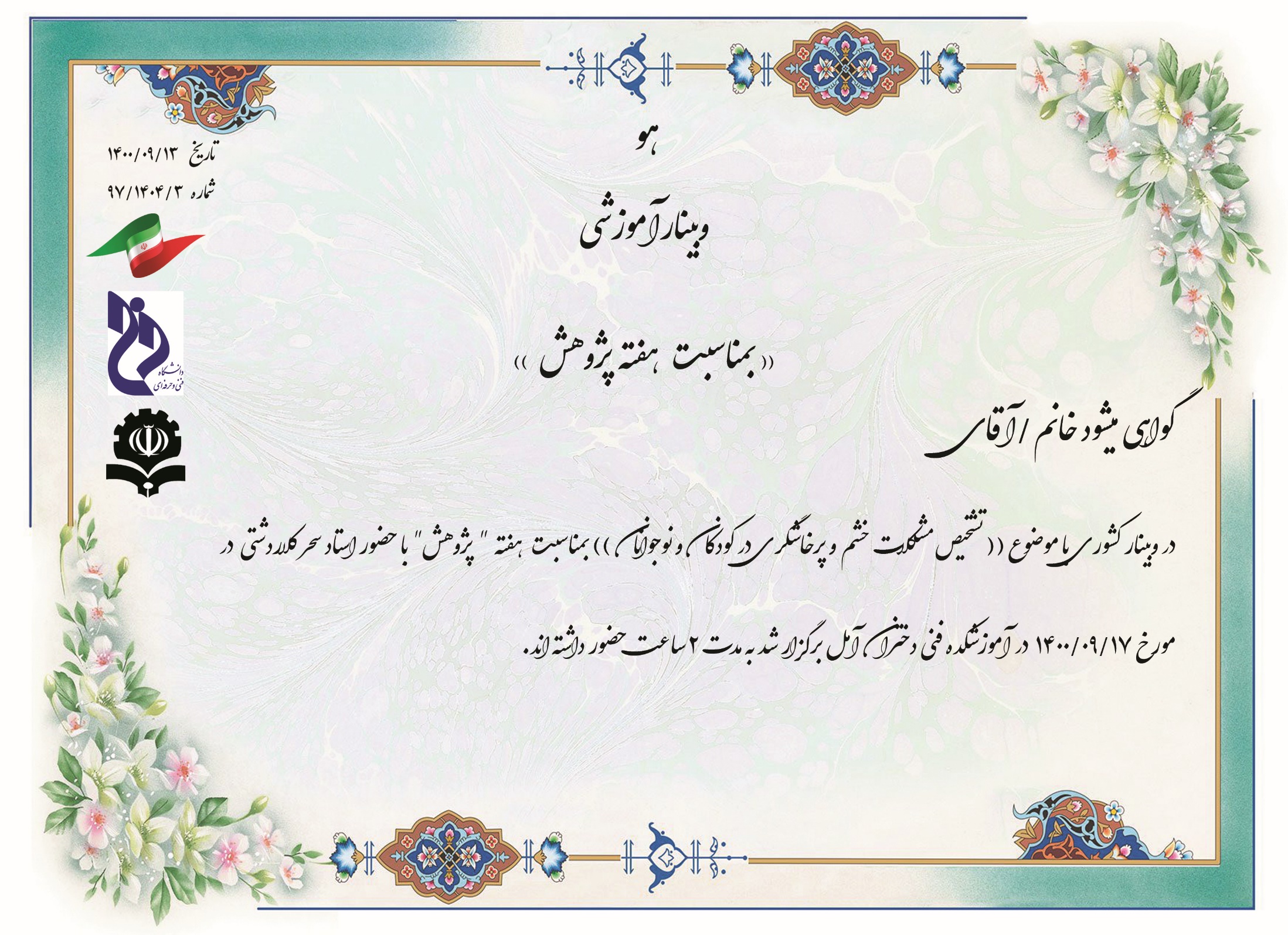 سکینه رضا دوست سیاه خاله سر
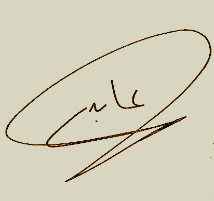 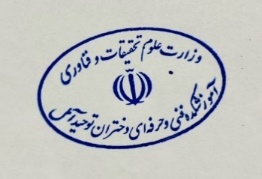 مریم عابدی
رئیس آموزشکده فنی و حرفه ای دختران آمل
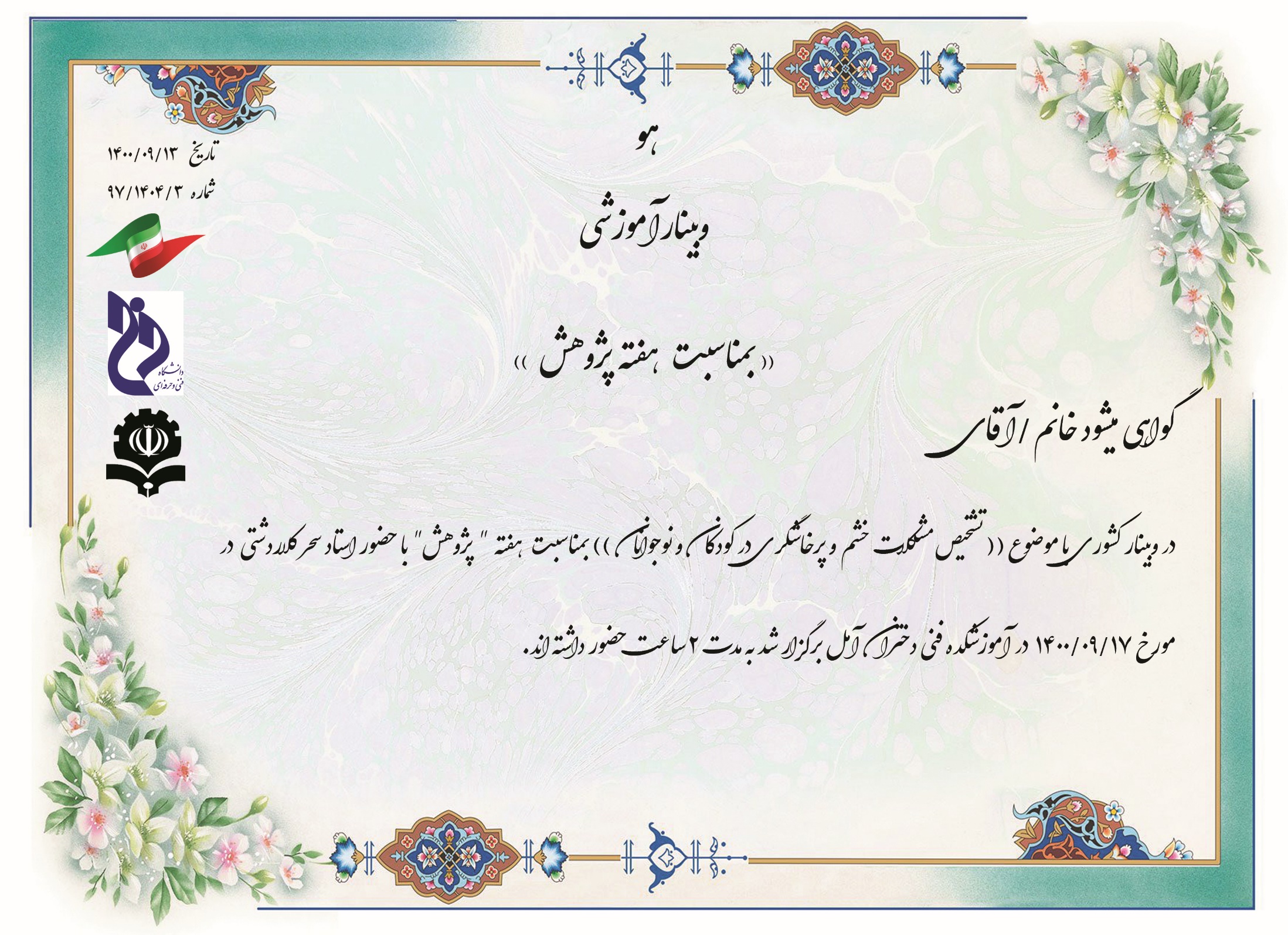 فاطمه جعفرنژاد
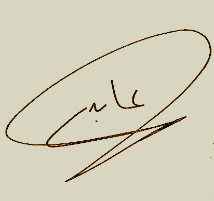 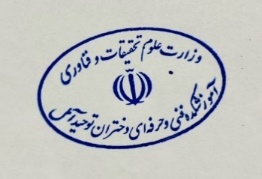 مریم عابدی
رئیس آموزشکده فنی و حرفه ای دختران آمل
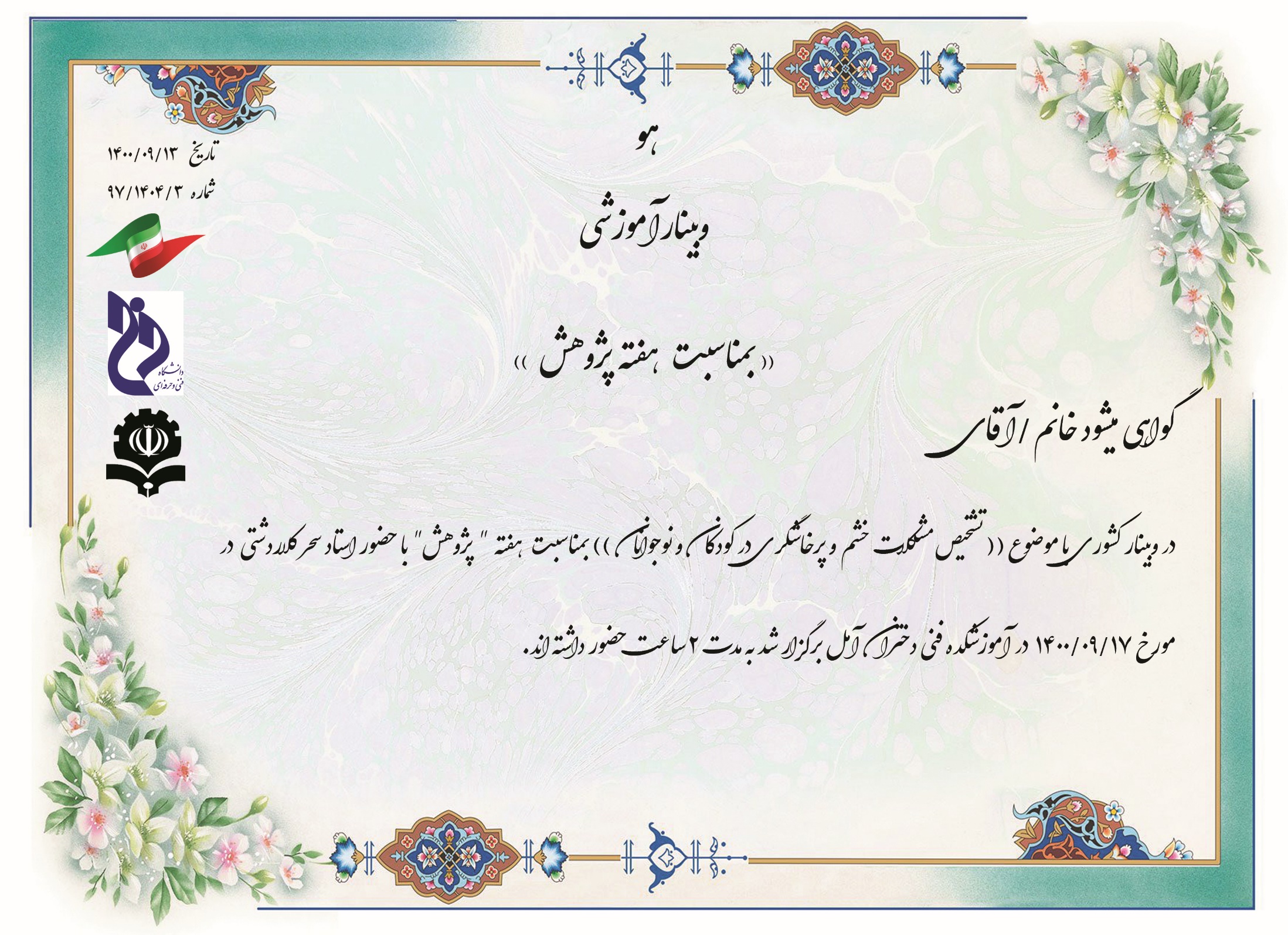 فاطمه نائیجی
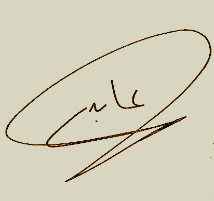 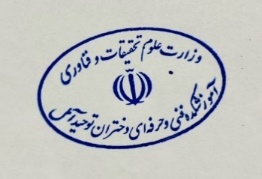 مریم عابدی
رئیس آموزشکده فنی و حرفه ای دختران آمل
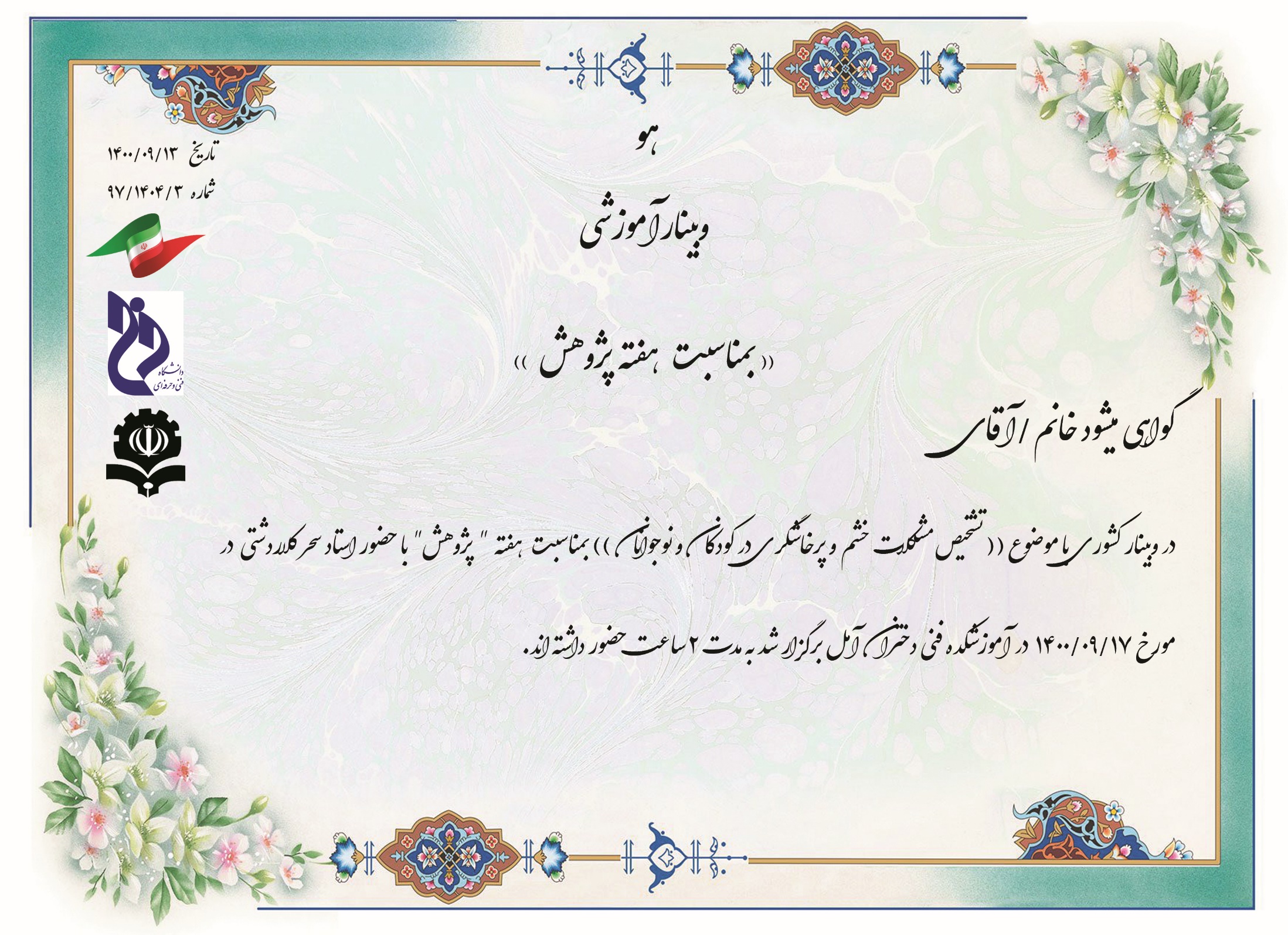 فاطمه شکوهی فرد
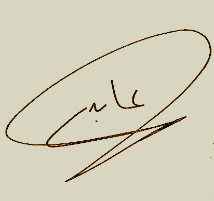 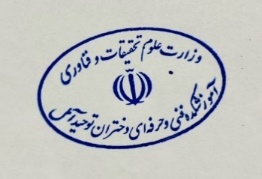 مریم عابدی
رئیس آموزشکده فنی و حرفه ای دختران آمل
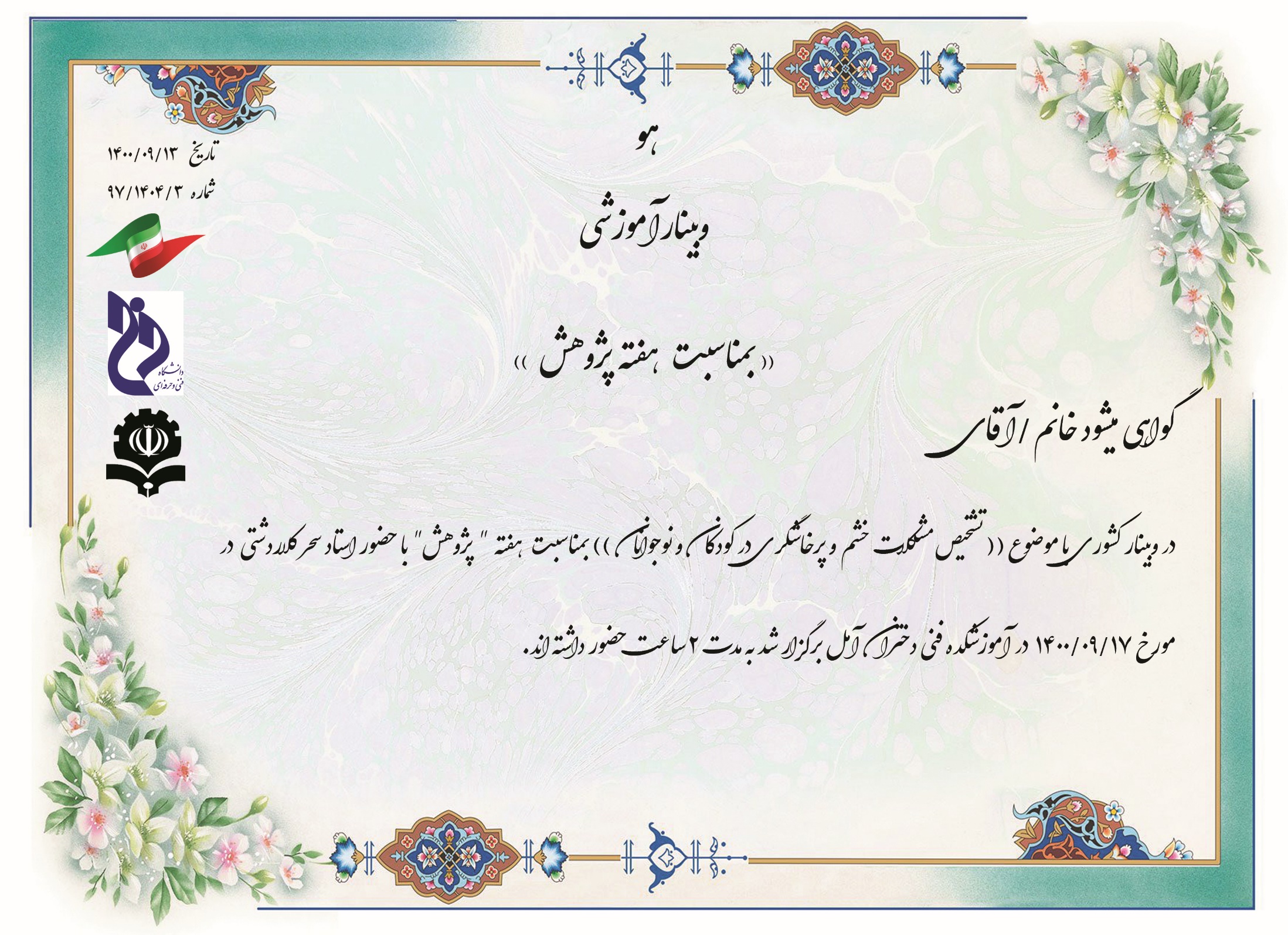 فاطمه صدقی
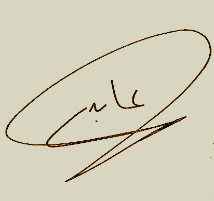 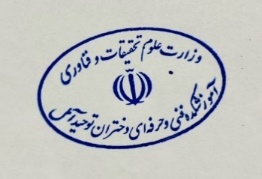 مریم عابدی
رئیس آموزشکده فنی و حرفه ای دختران آمل
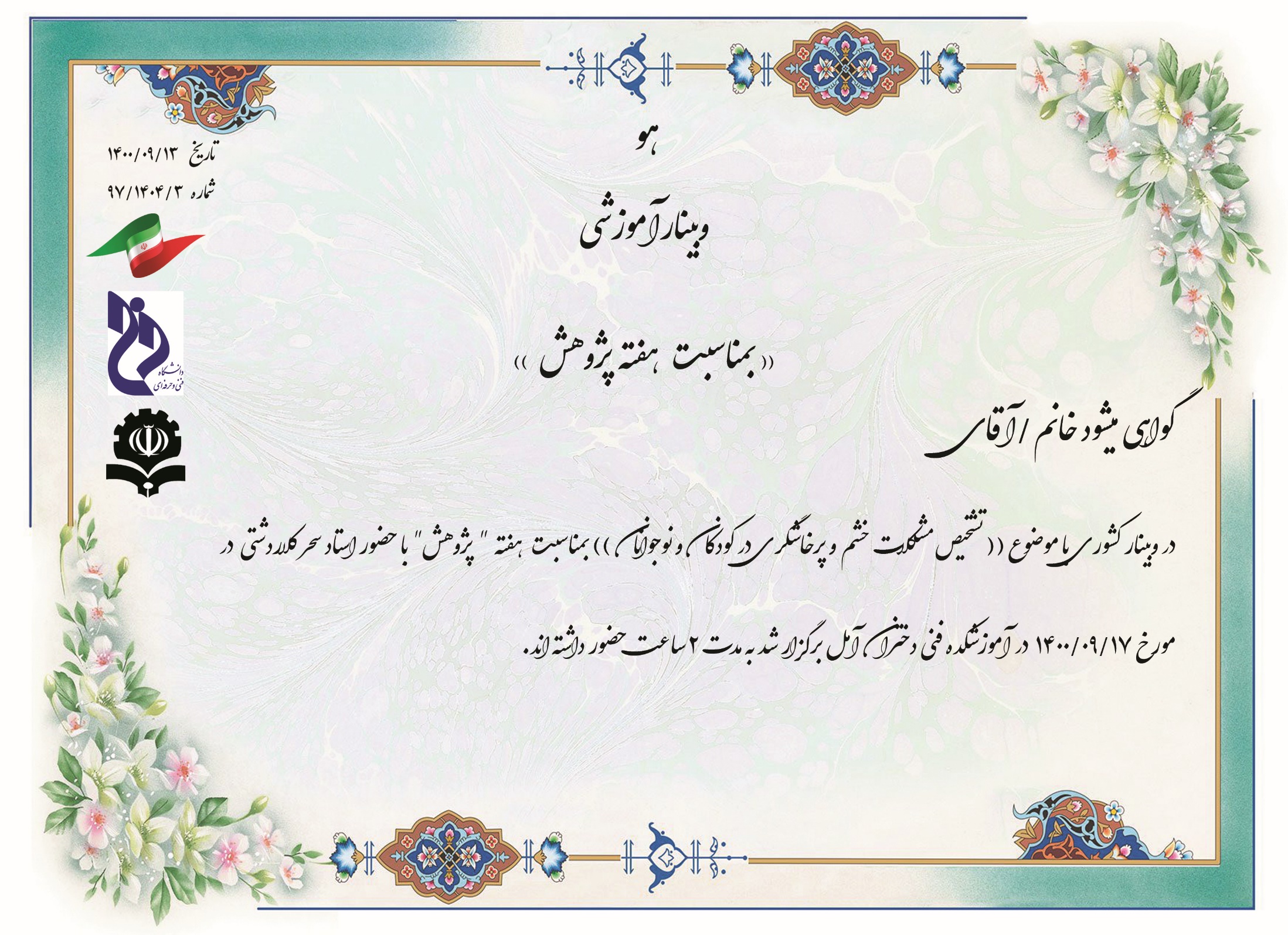 مریم پنبه ء
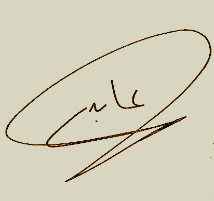 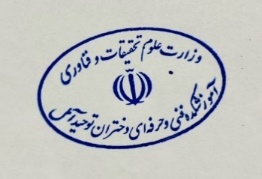 مریم عابدی
رئیس آموزشکده فنی و حرفه ای دختران آمل
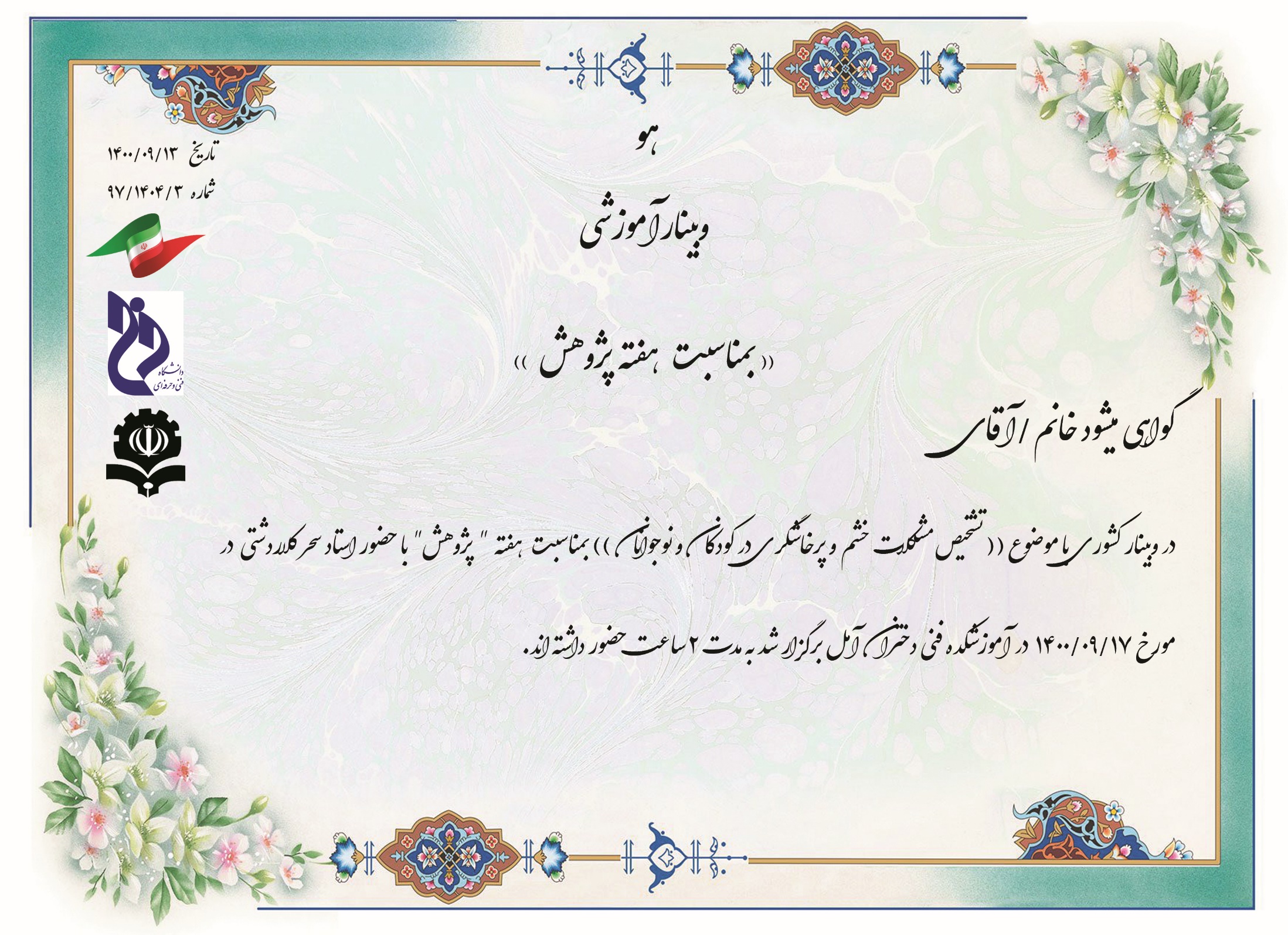 اکرم دلشاد
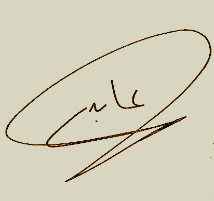 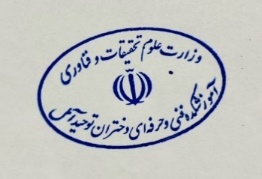 مریم عابدی
رئیس آموزشکده فنی و حرفه ای دختران آمل
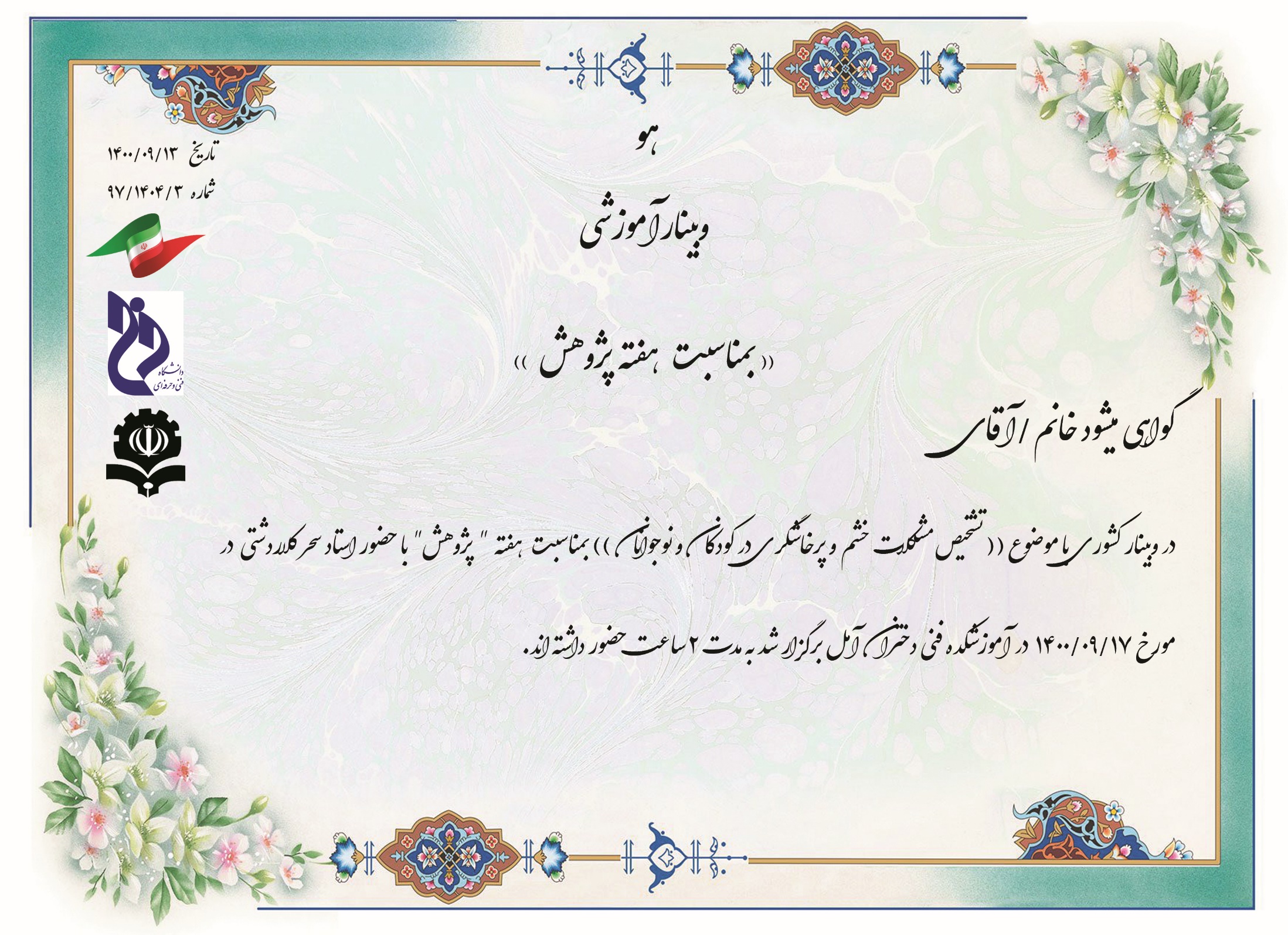 مریم کسایی ثانی
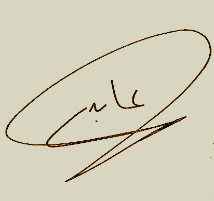 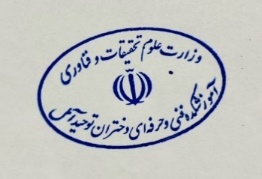 مریم عابدی
رئیس آموزشکده فنی و حرفه ای دختران آمل
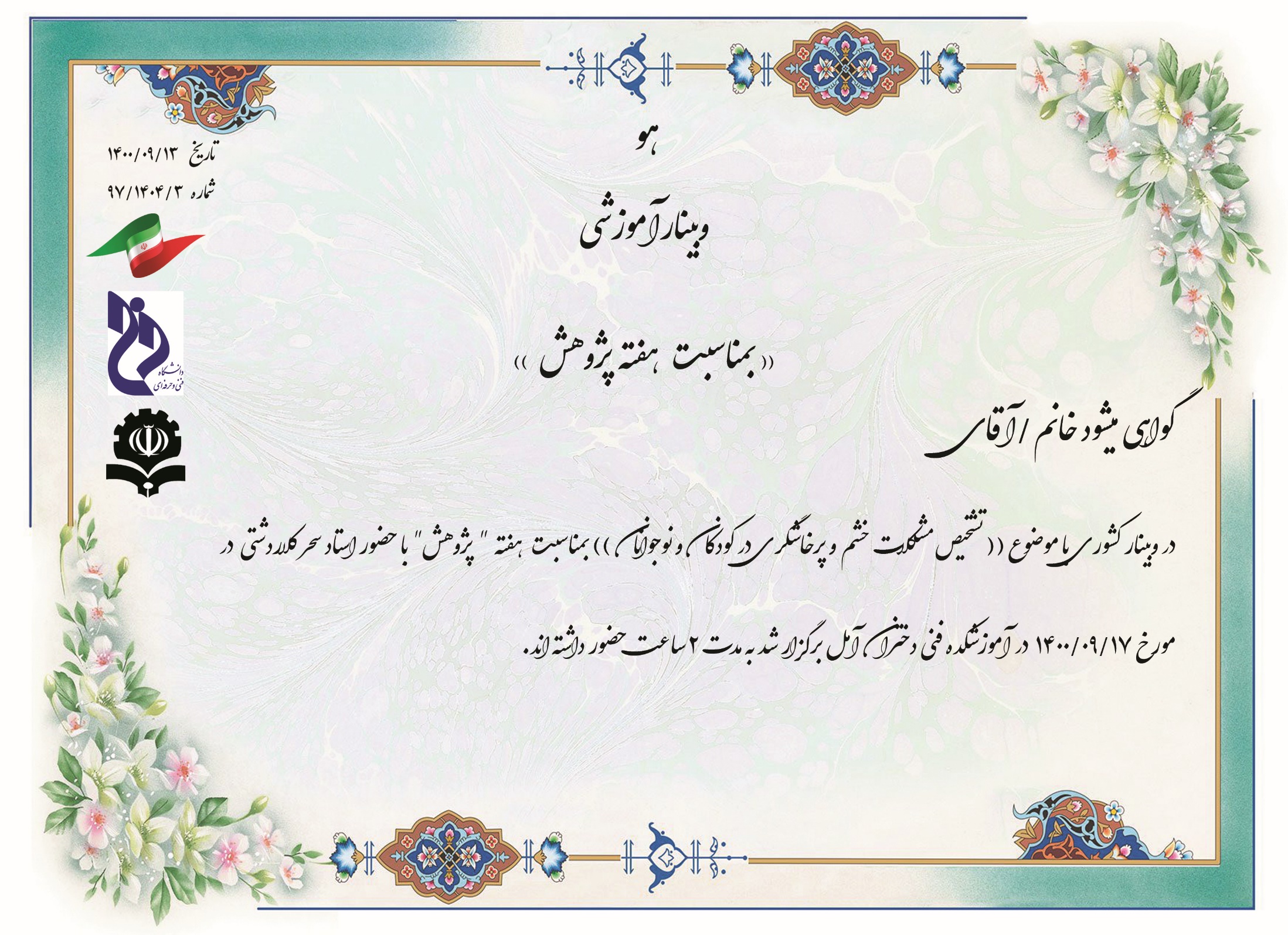 سعیده بازرگان
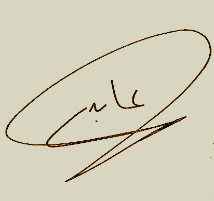 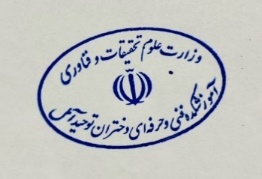 مریم عابدی
رئیس آموزشکده فنی و حرفه ای دختران آمل
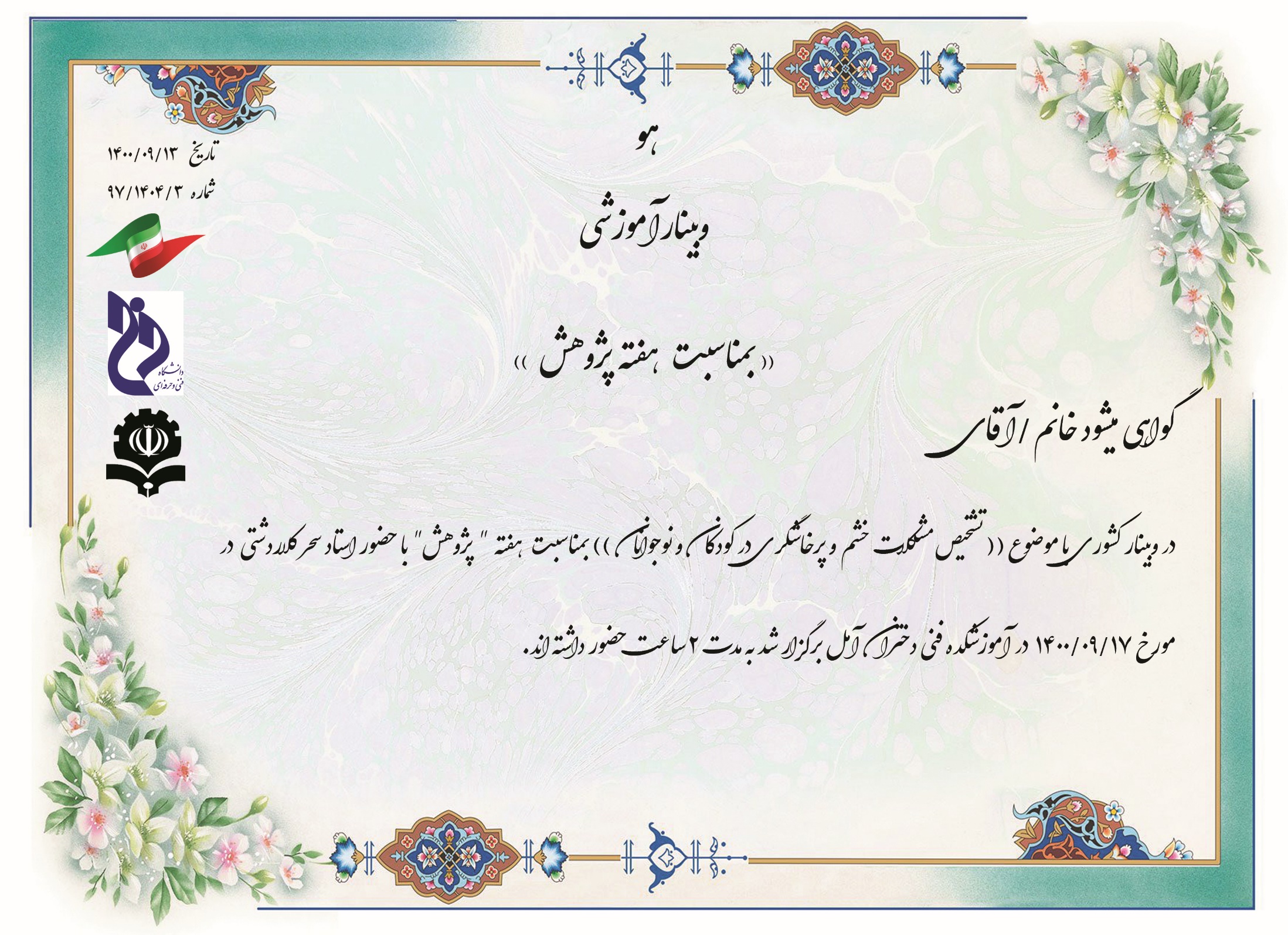 محمدکارگران
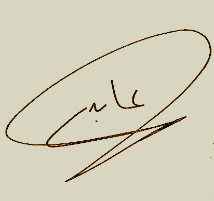 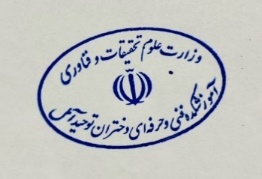 مریم عابدی
رئیس آموزشکده فنی و حرفه ای دختران آمل
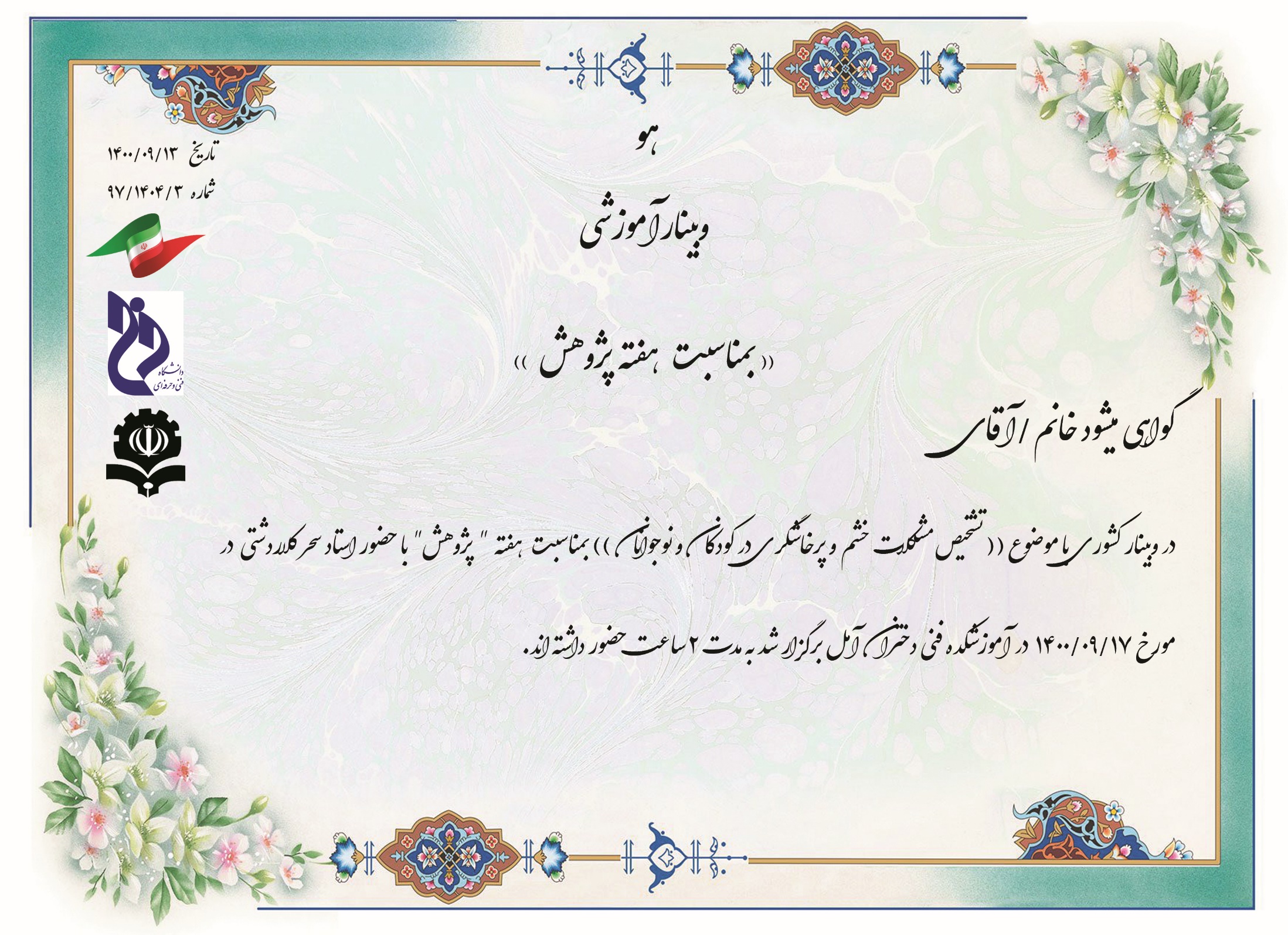 فاطمه جلیلی
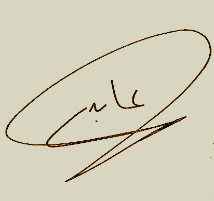 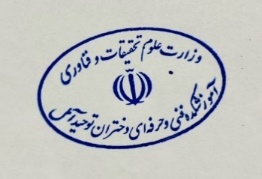 مریم عابدی
رئیس آموزشکده فنی و حرفه ای دختران آمل
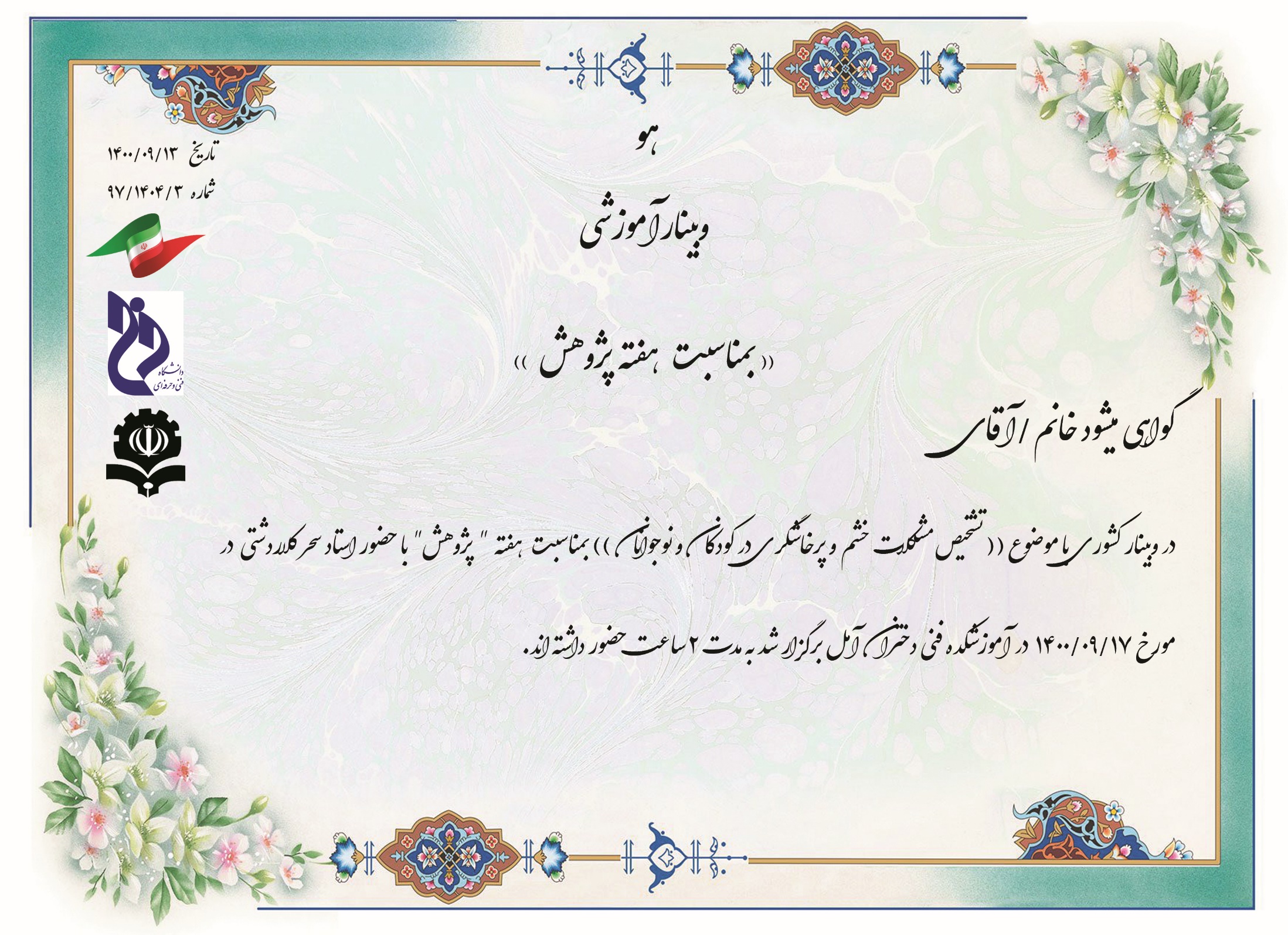 منیر برخورداری
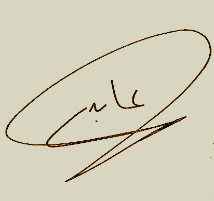 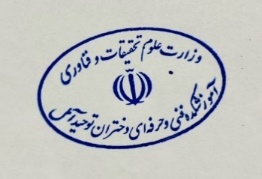 مریم عابدی
رئیس آموزشکده فنی و حرفه ای دختران آمل
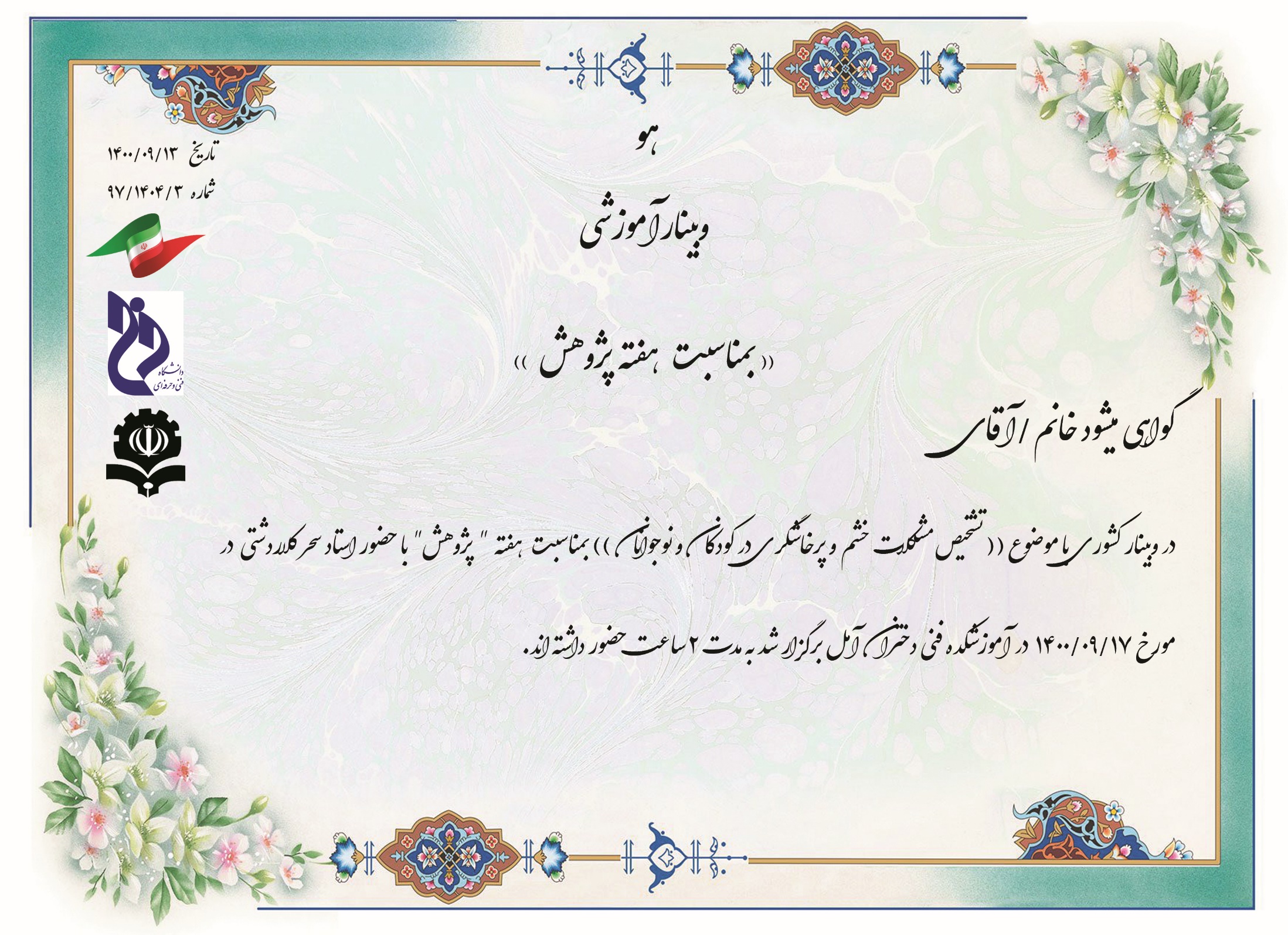 لیدا صادقپور خارکن
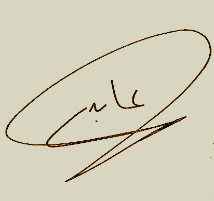 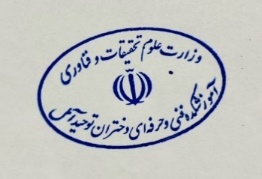 مریم عابدی
رئیس آموزشکده فنی و حرفه ای دختران آمل
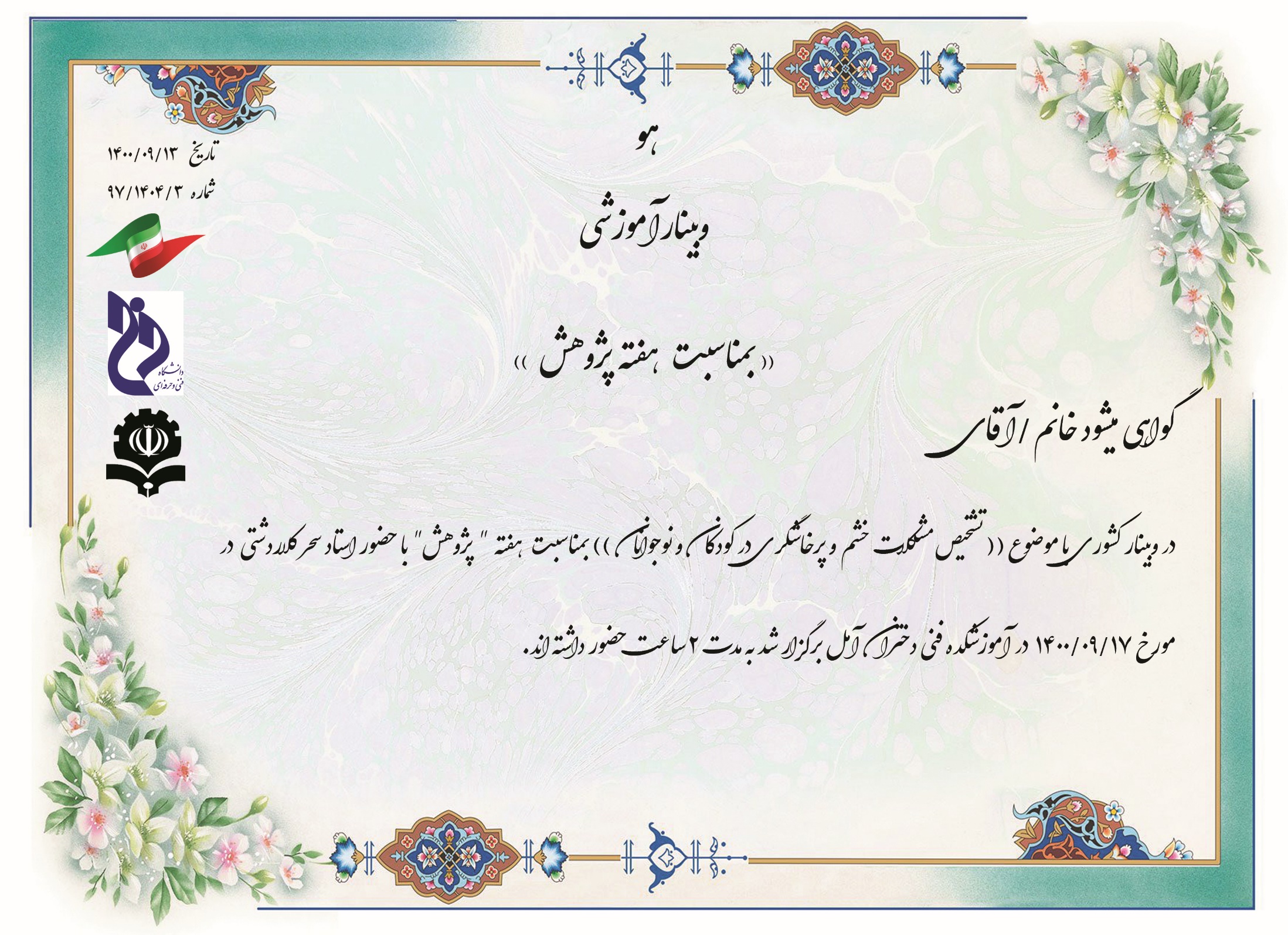 مریم مهدوی فرد
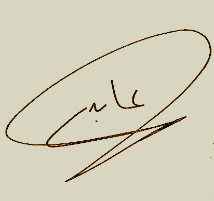 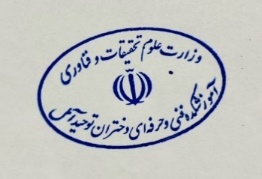 مریم عابدی
رئیس آموزشکده فنی و حرفه ای دختران آمل
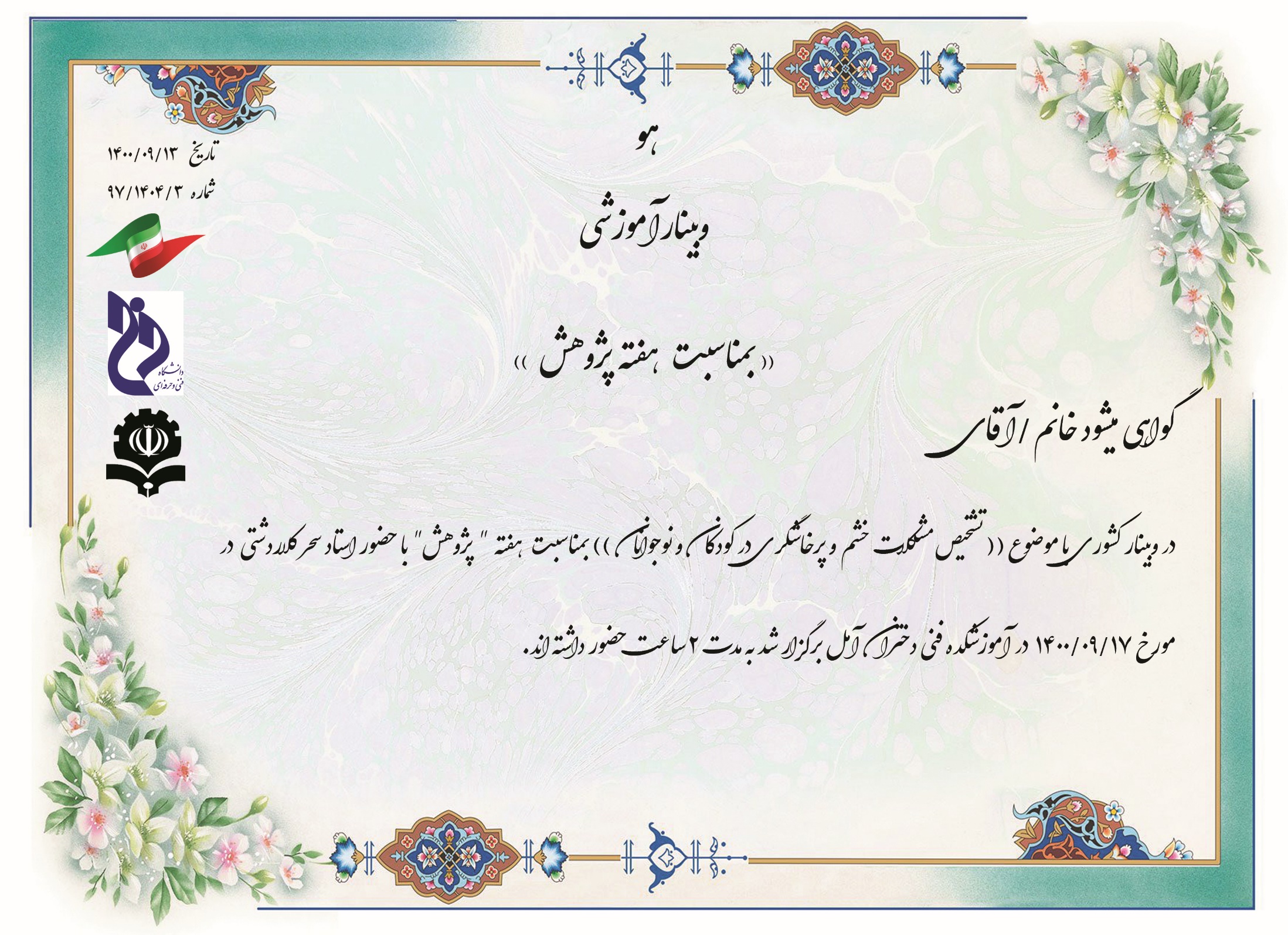 سمر سقائی
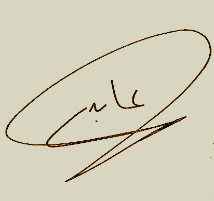 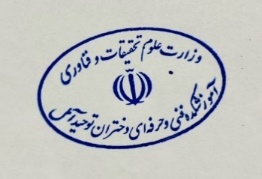 مریم عابدی
رئیس آموزشکده فنی و حرفه ای دختران آمل
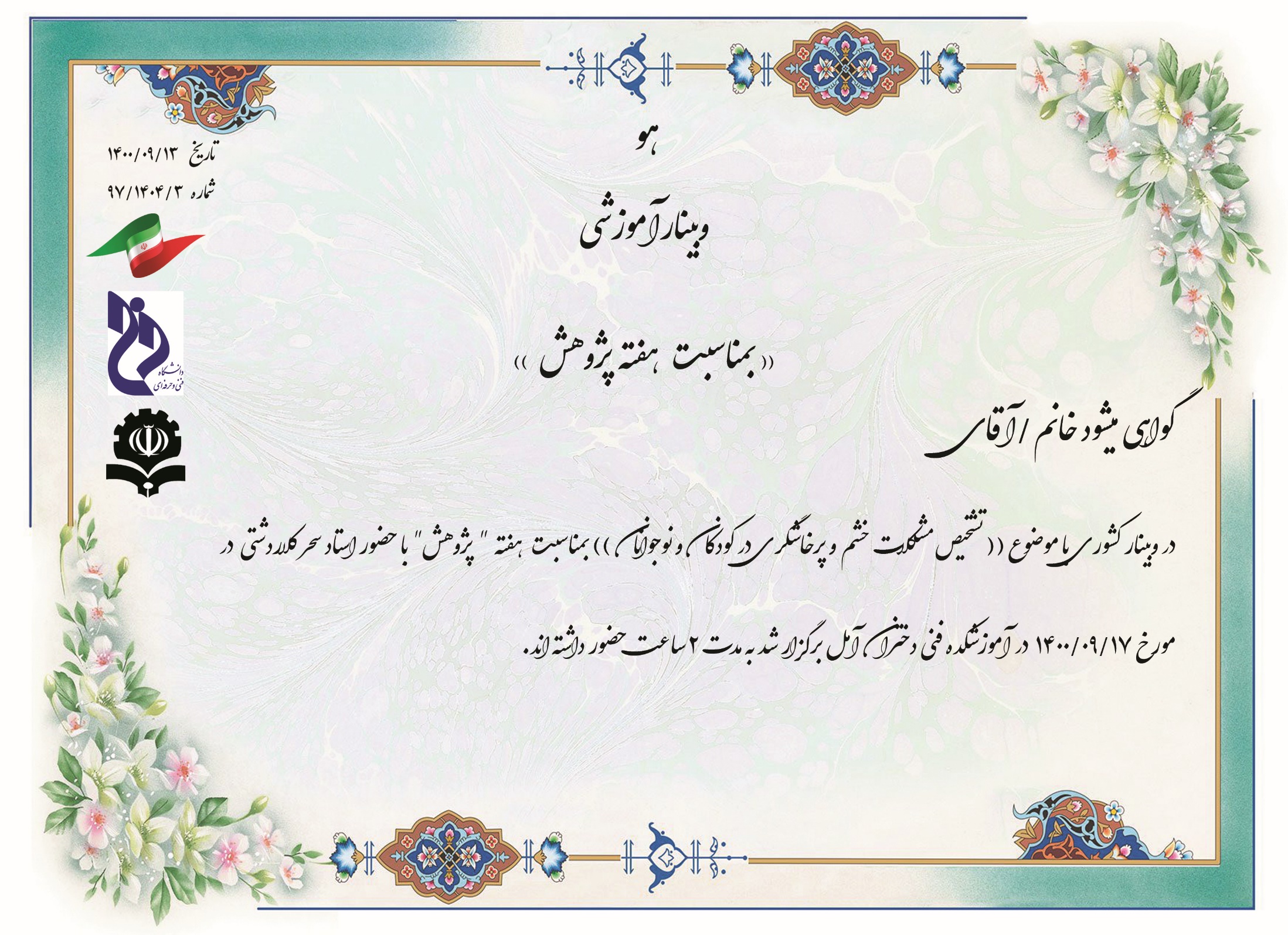 زهراتصدقی
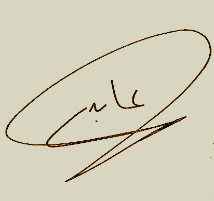 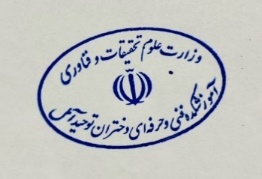 مریم عابدی
رئیس آموزشکده فنی و حرفه ای دختران آمل
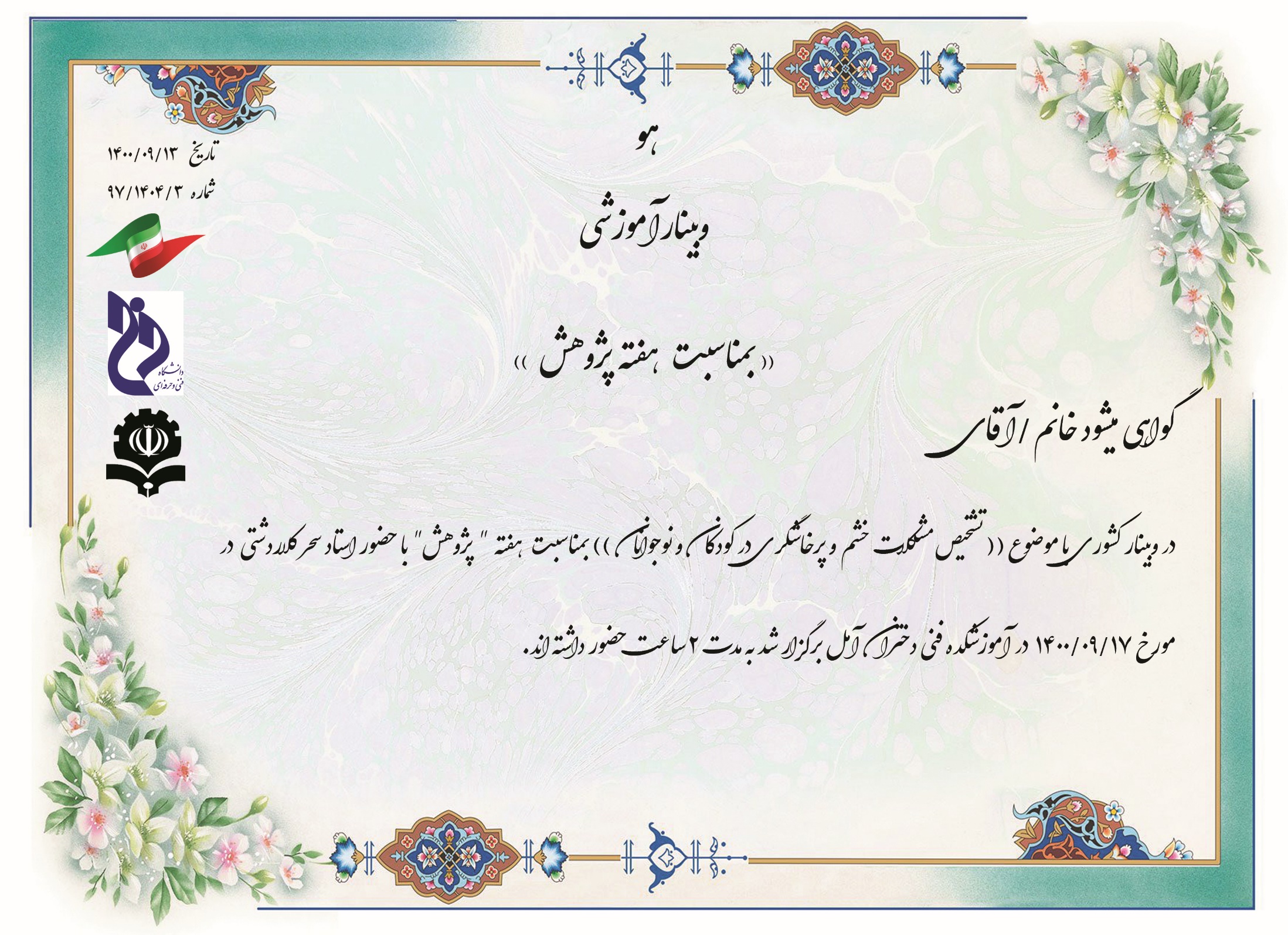 مائده حاتم اوشانی
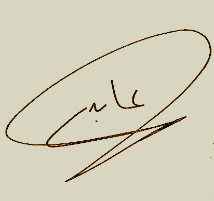 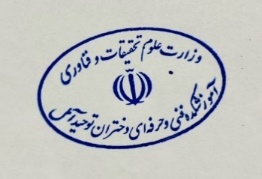 مریم عابدی
رئیس آموزشکده فنی و حرفه ای دختران آمل
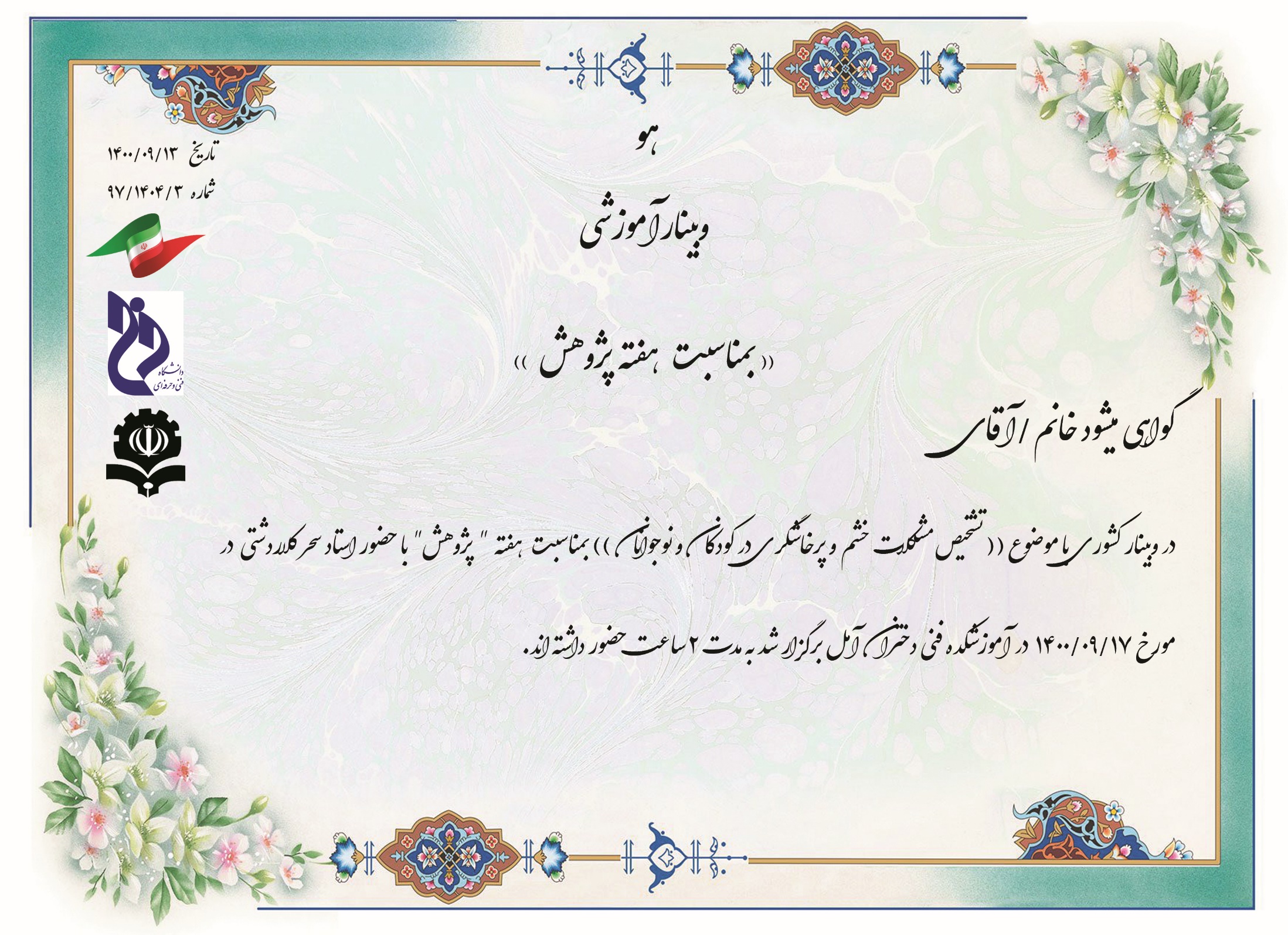 شهرام رفیعی رفعت
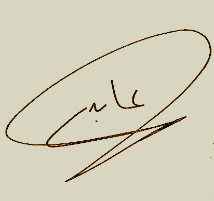 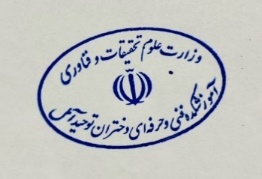 مریم عابدی
رئیس آموزشکده فنی و حرفه ای دختران آمل
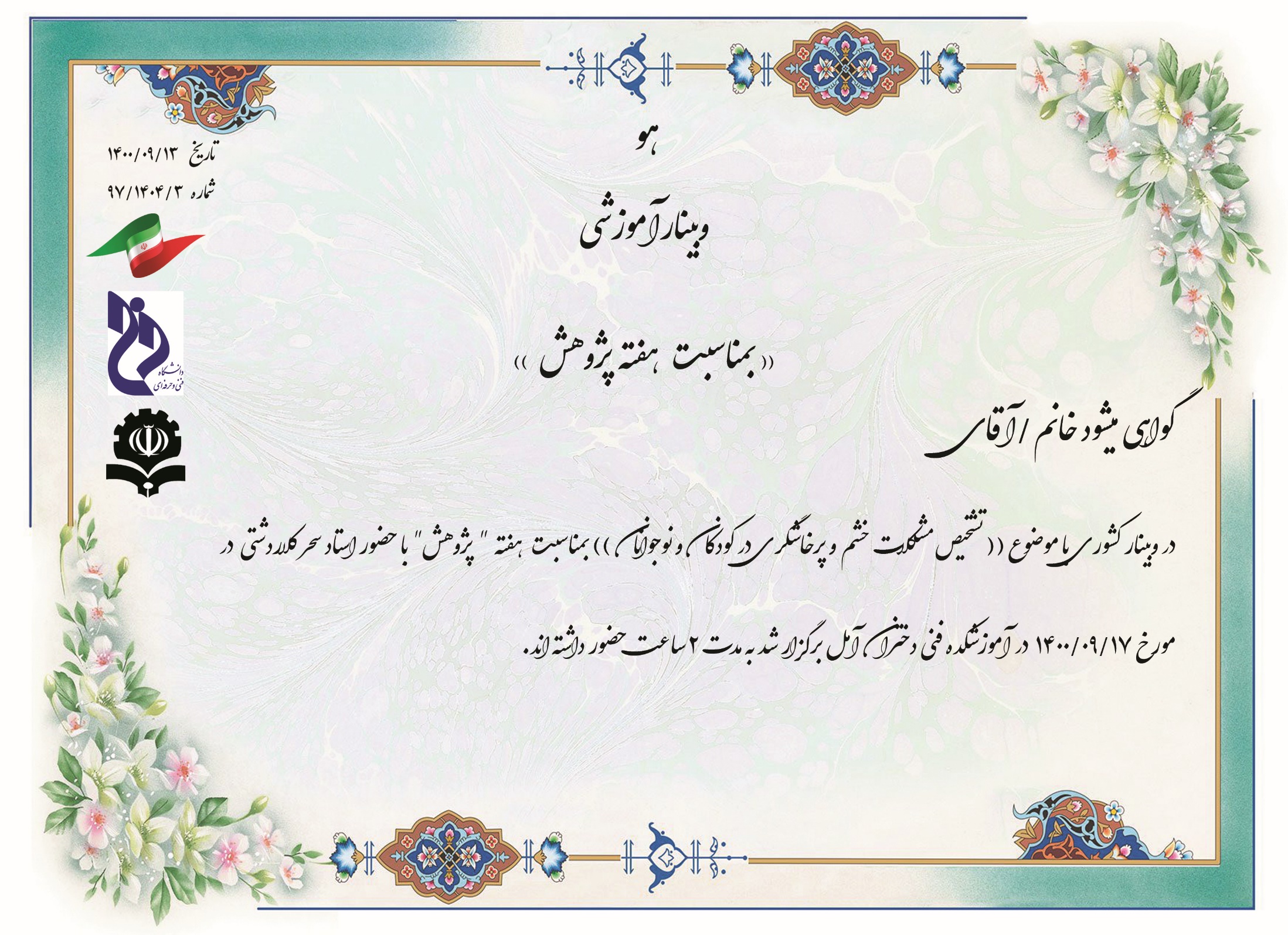 سحرعبدی
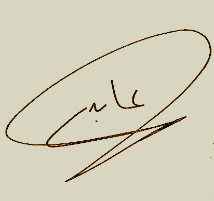 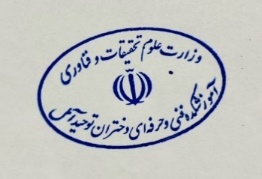 مریم عابدی
رئیس آموزشکده فنی و حرفه ای دختران آمل
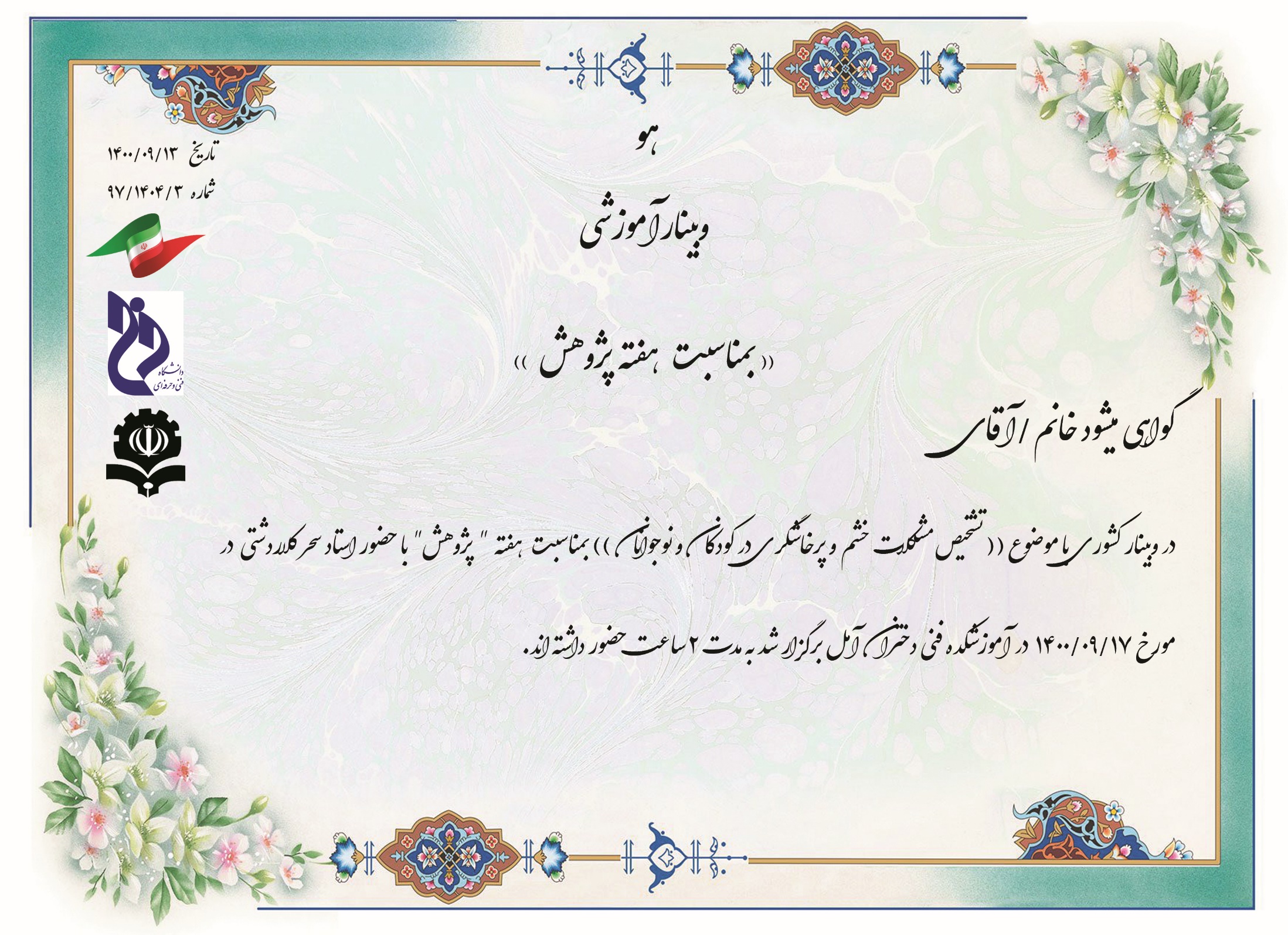 ابراهیم حبیبی
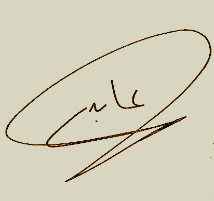 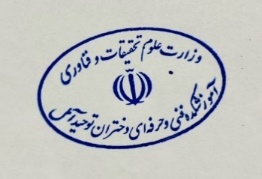 مریم عابدی
رئیس آموزشکده فنی و حرفه ای دختران آمل
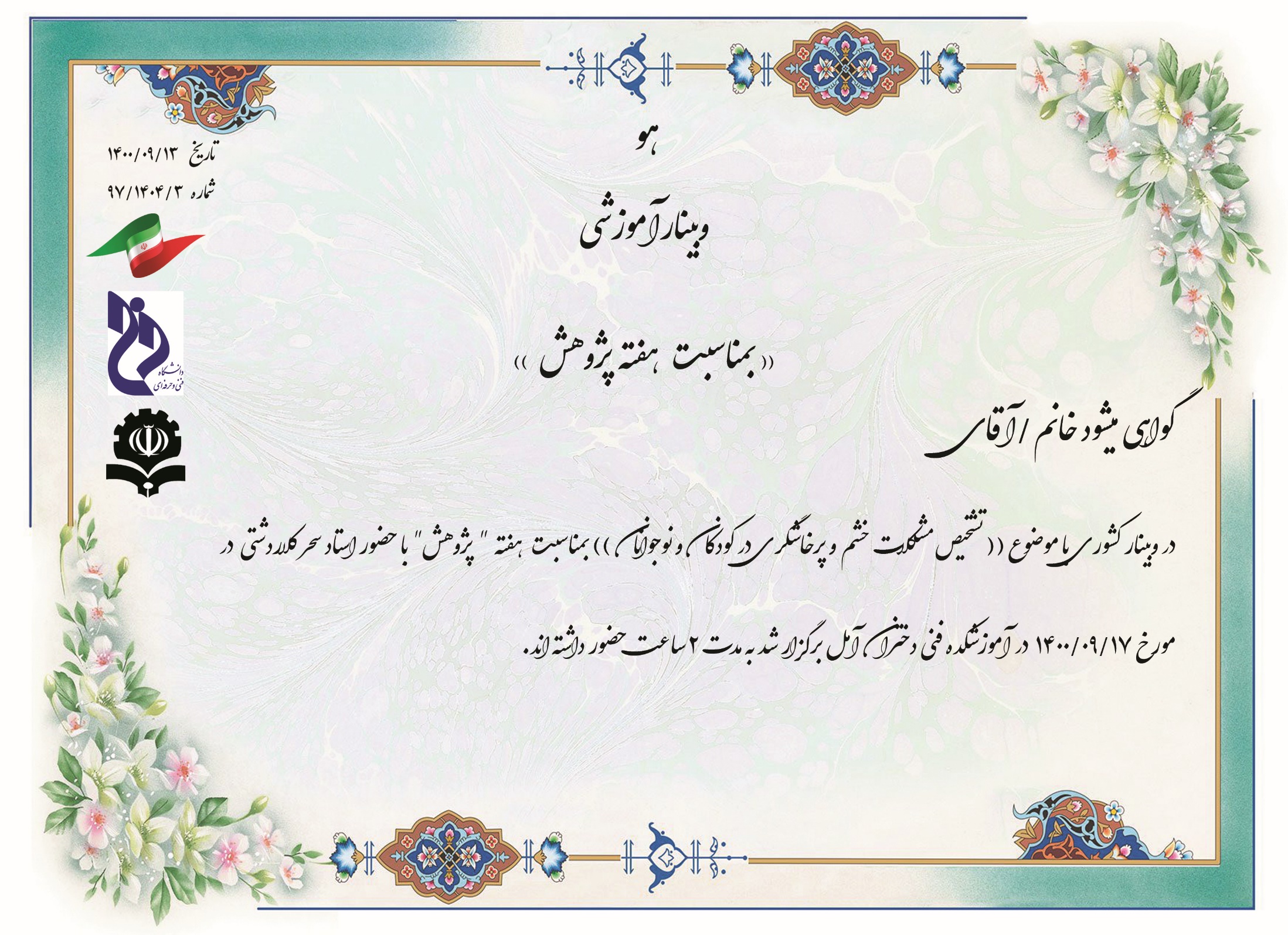 عاطفه ابراهیمی
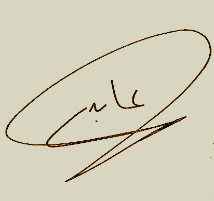 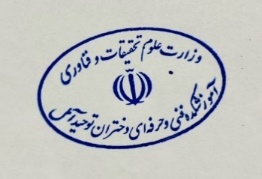 مریم عابدی
رئیس آموزشکده فنی و حرفه ای دختران آمل
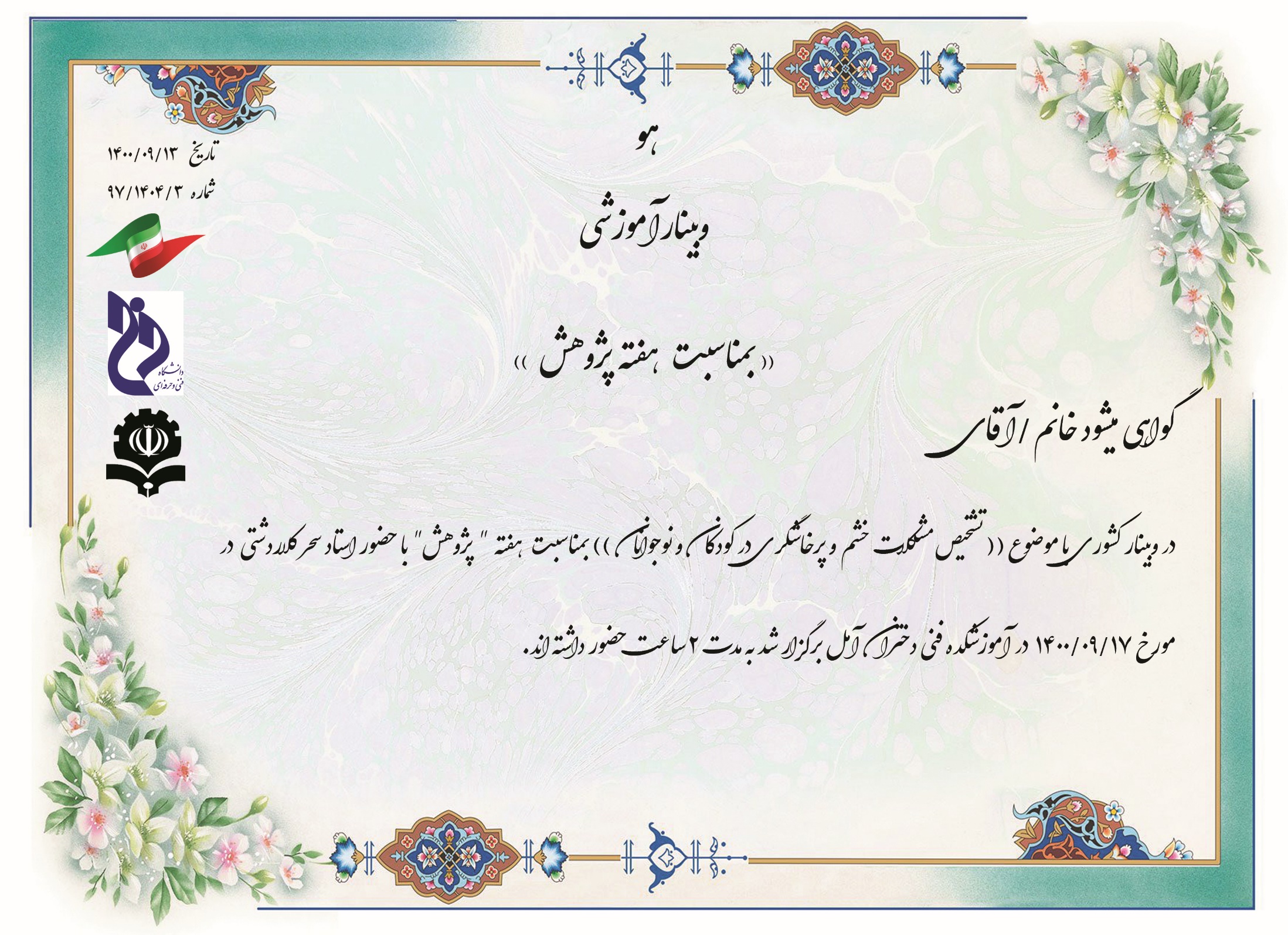 محبوبه توسلی
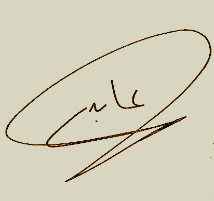 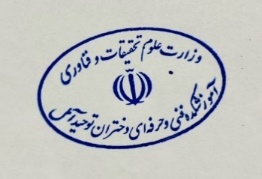 مریم عابدی
رئیس آموزشکده فنی و حرفه ای دختران آمل
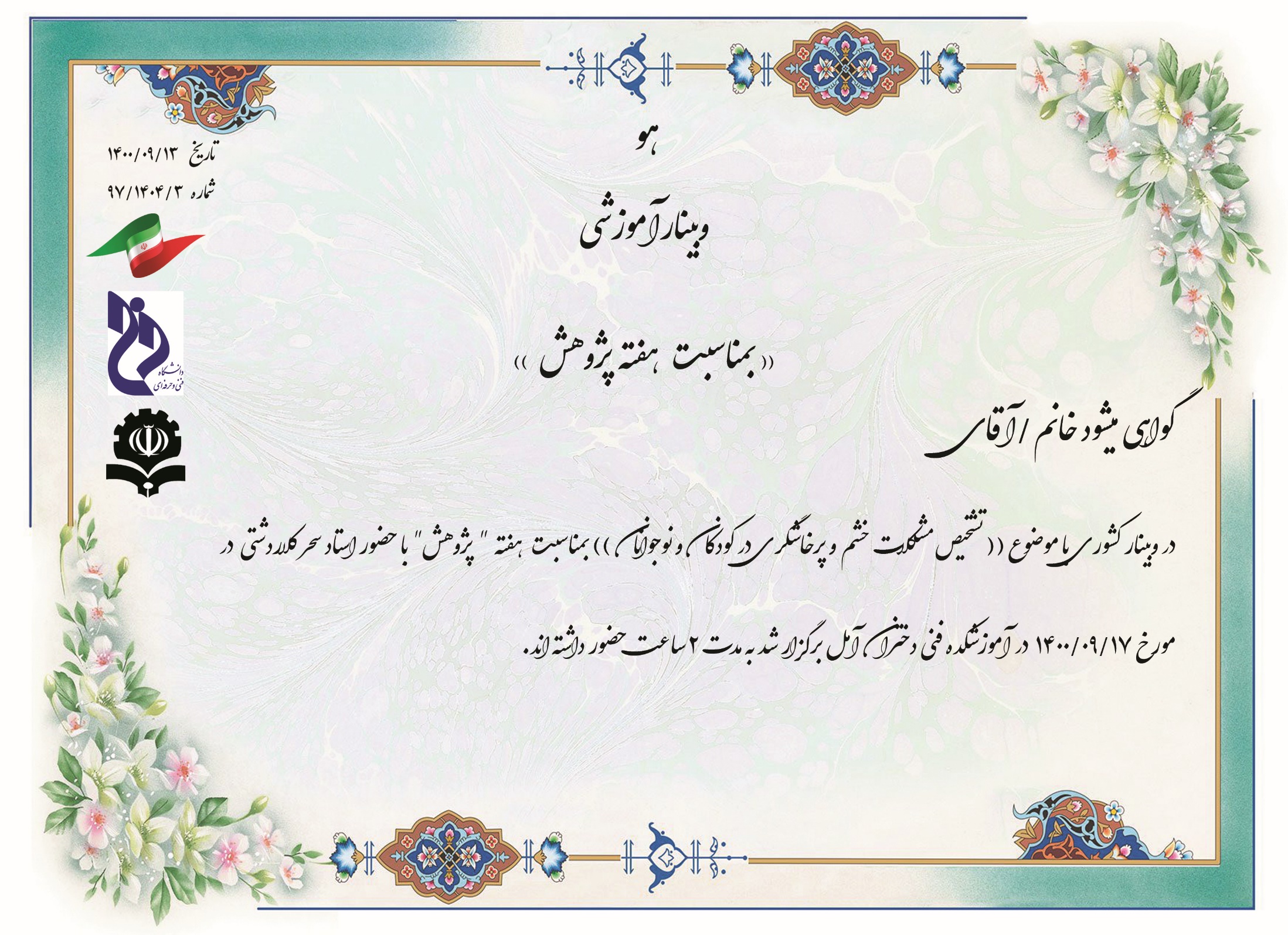 بتول  قاسمی
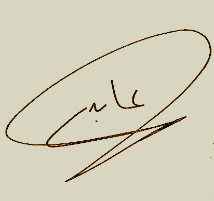 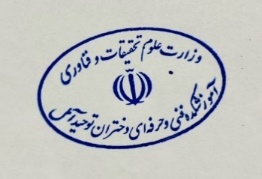 مریم عابدی
رئیس آموزشکده فنی و حرفه ای دختران آمل
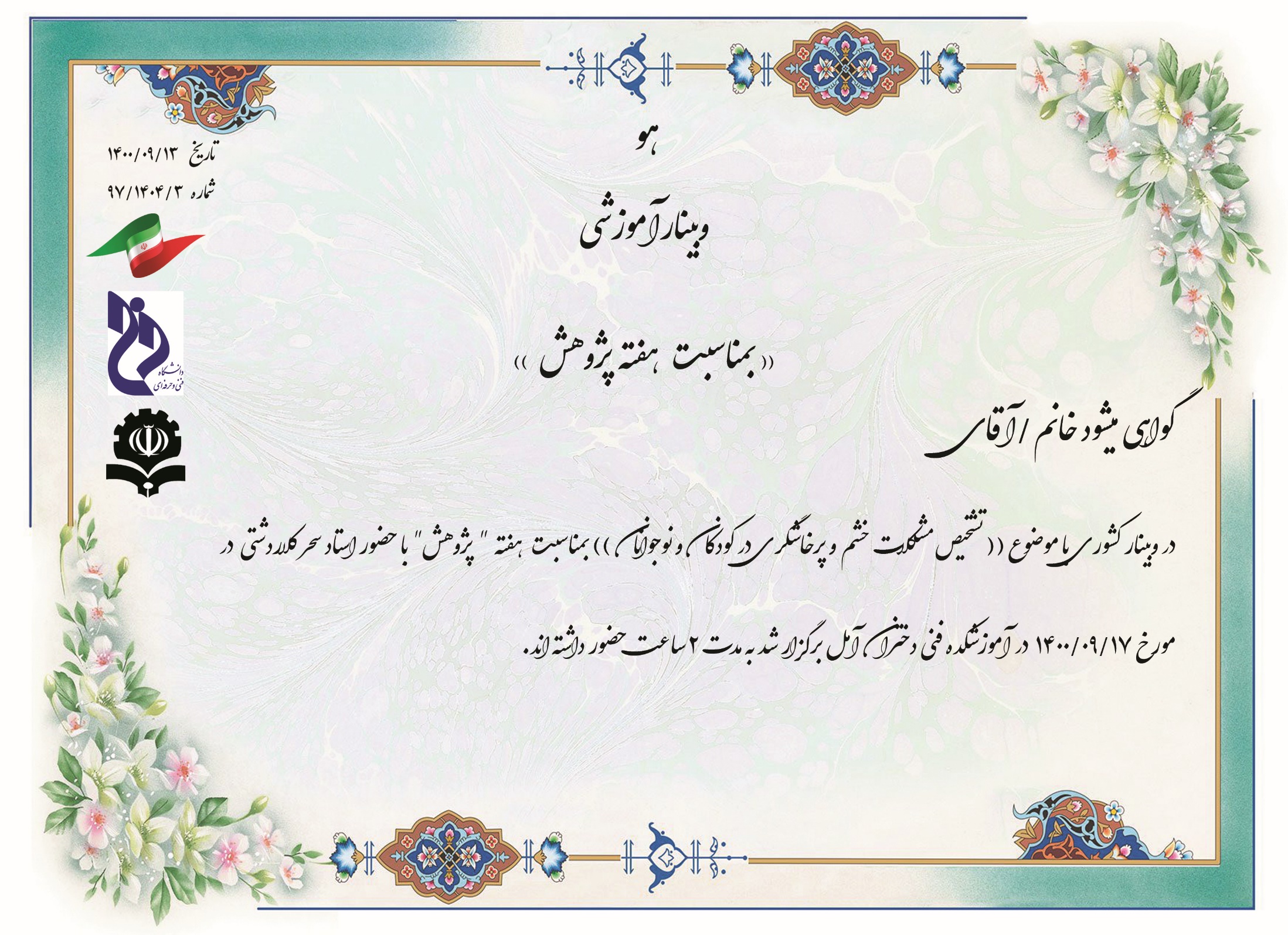 علی رضا ابراهیمیان
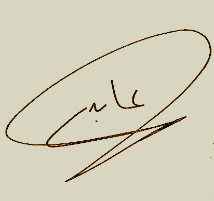 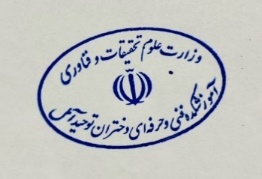 مریم عابدی
رئیس آموزشکده فنی و حرفه ای دختران آمل
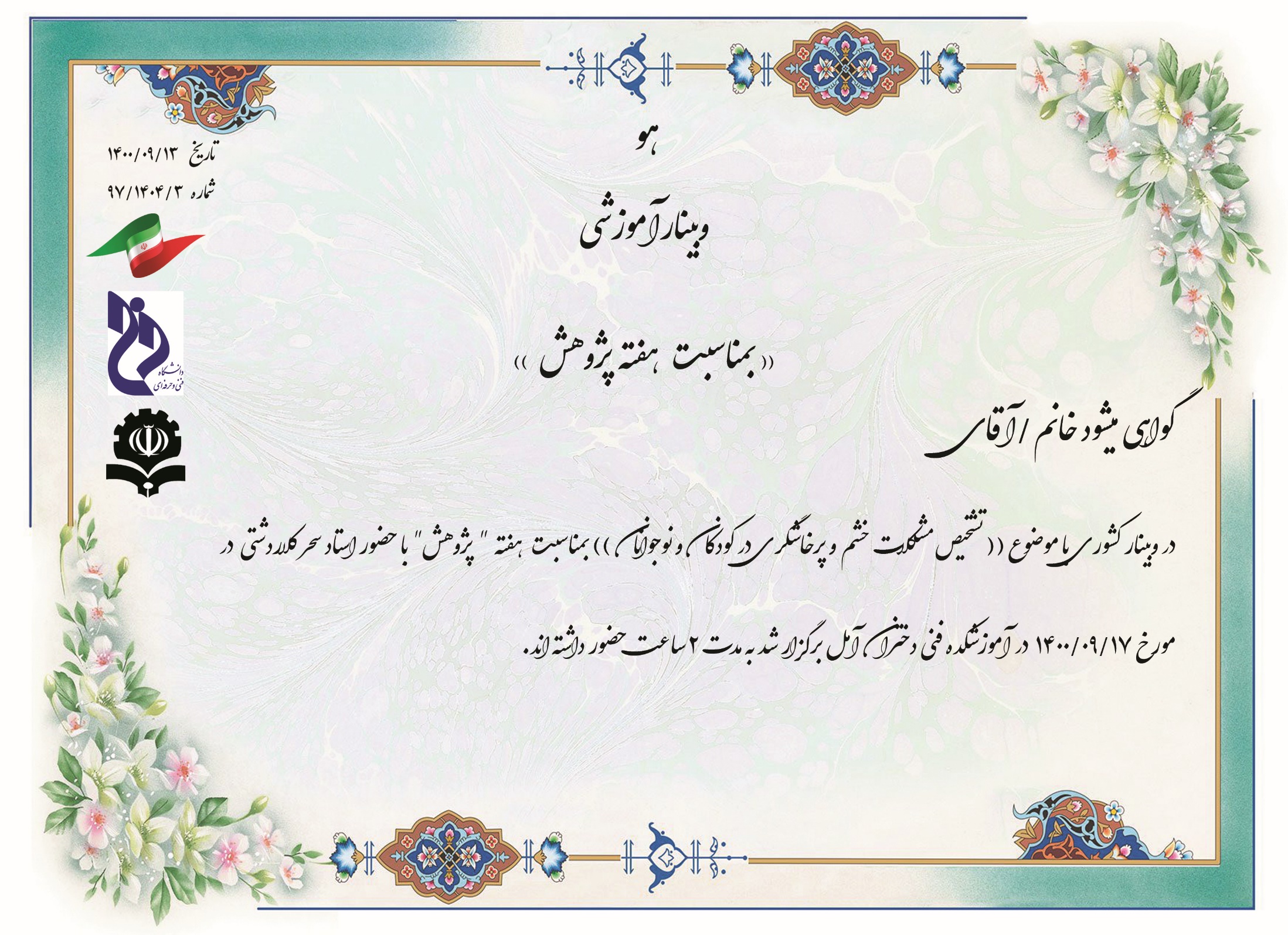 سارا جمالی هندری
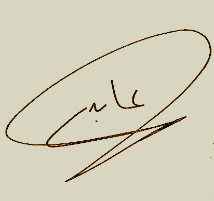 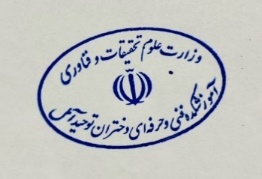 مریم عابدی
رئیس آموزشکده فنی و حرفه ای دختران آمل
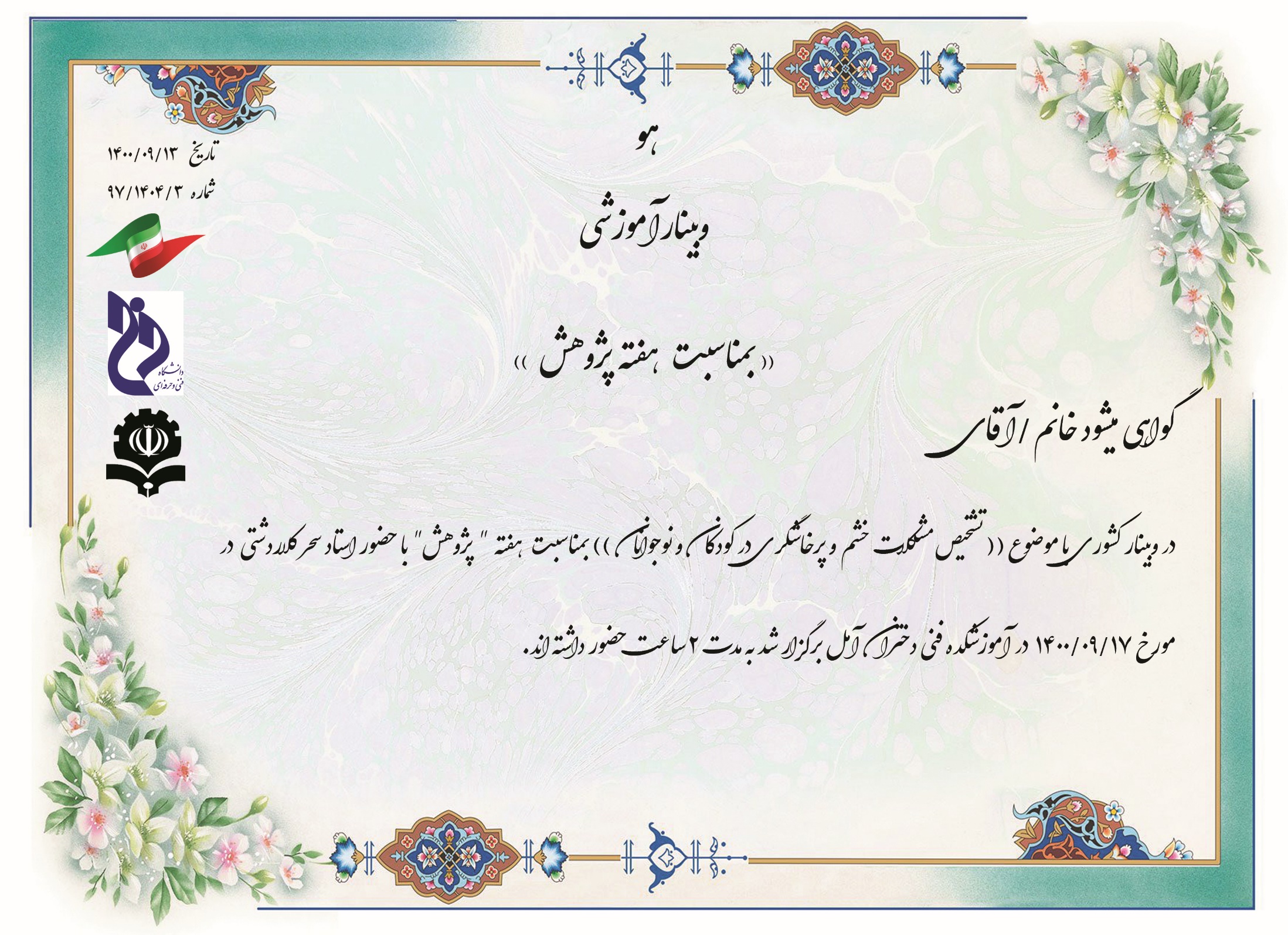 مریم بخشی
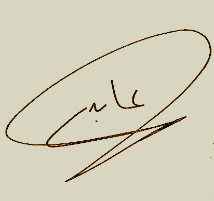 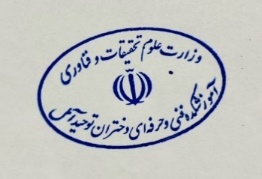 مریم عابدی
رئیس آموزشکده فنی و حرفه ای دختران آمل
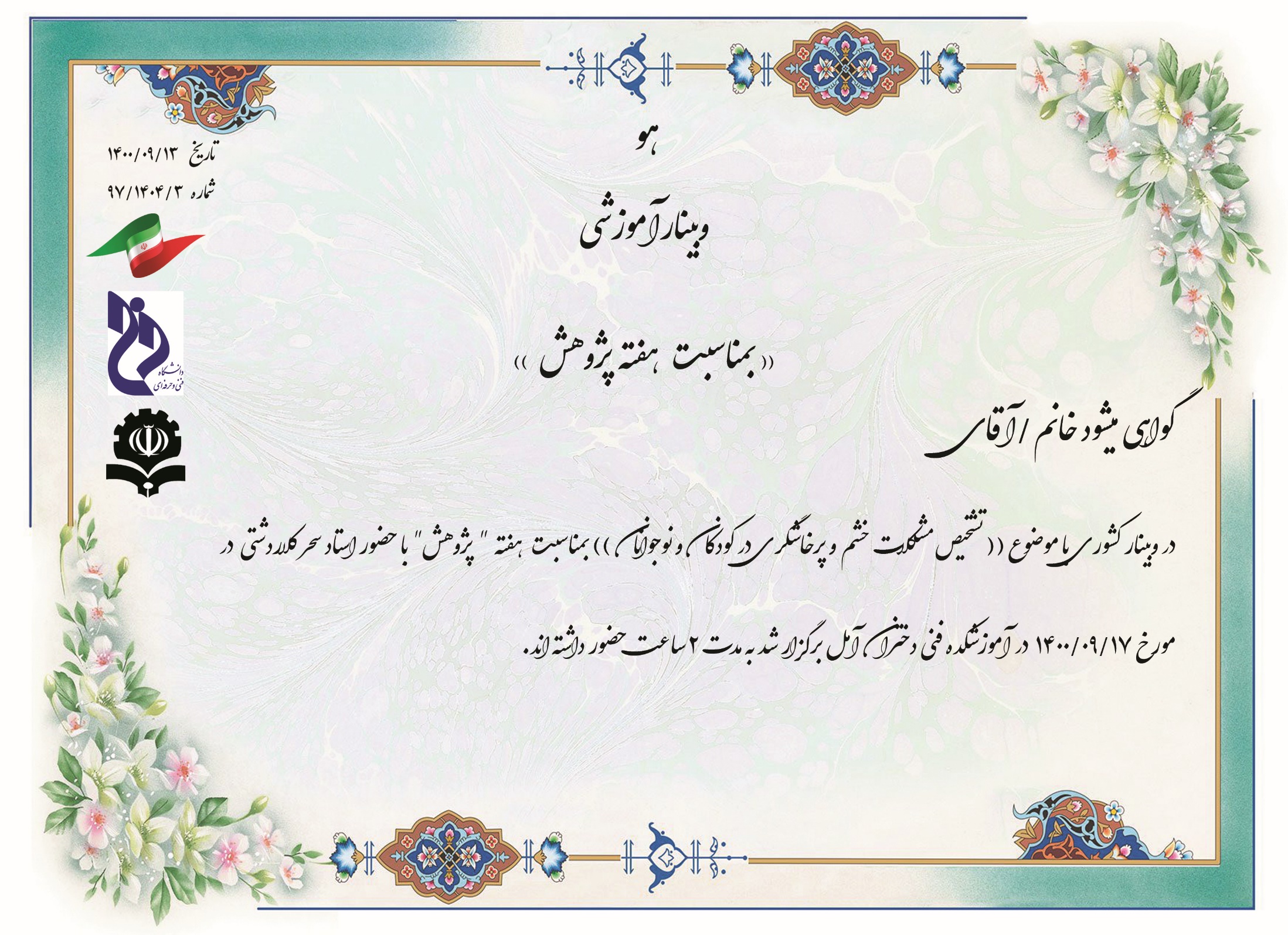 زهرا عبدالله پور
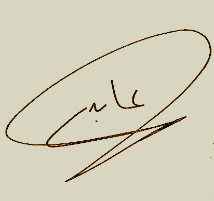 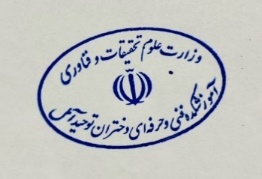 مریم عابدی
رئیس آموزشکده فنی و حرفه ای دختران آمل
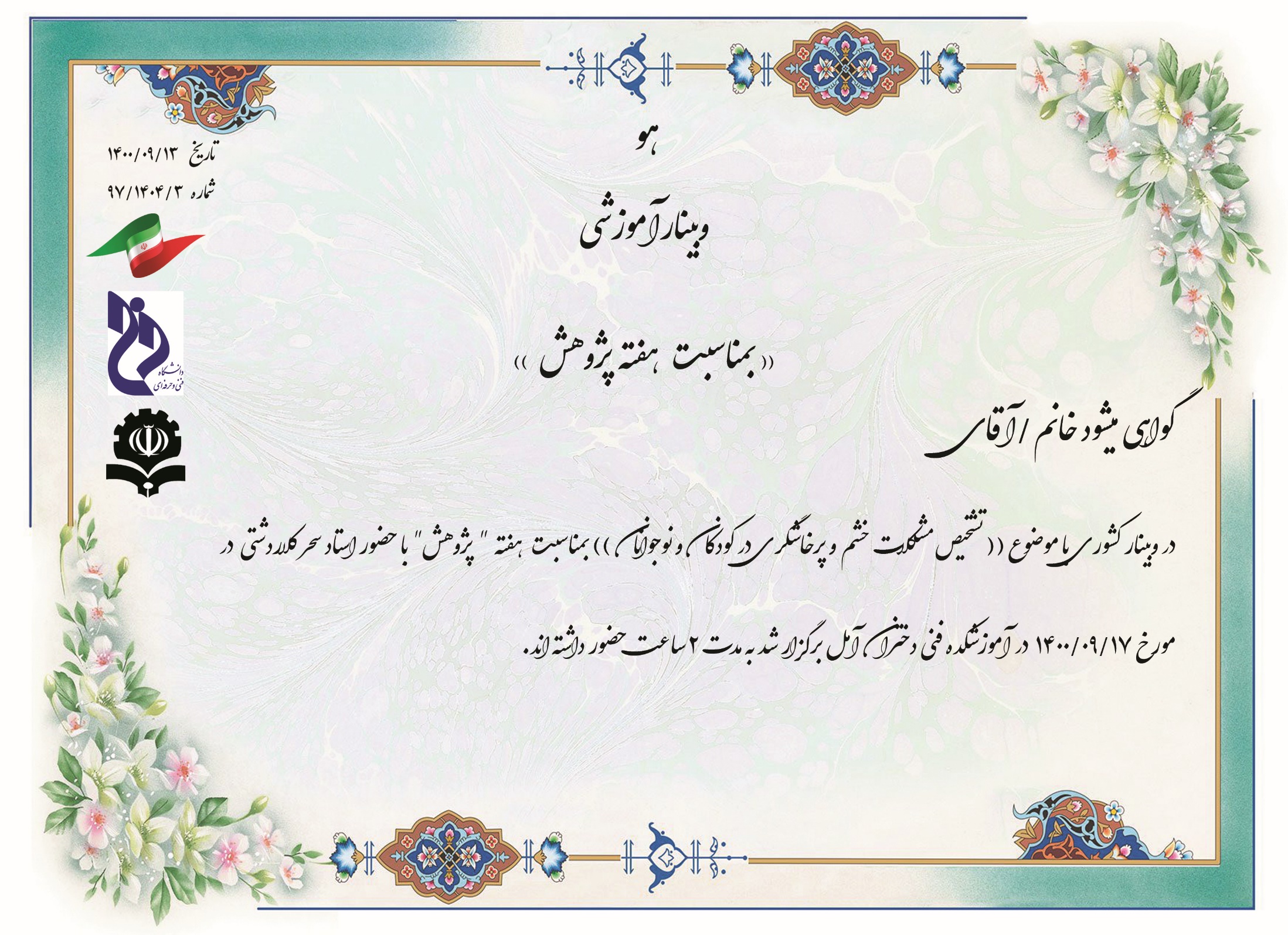 محبوبه بی نیاز
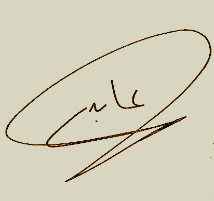 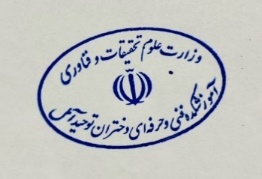 مریم عابدی
رئیس آموزشکده فنی و حرفه ای دختران آمل
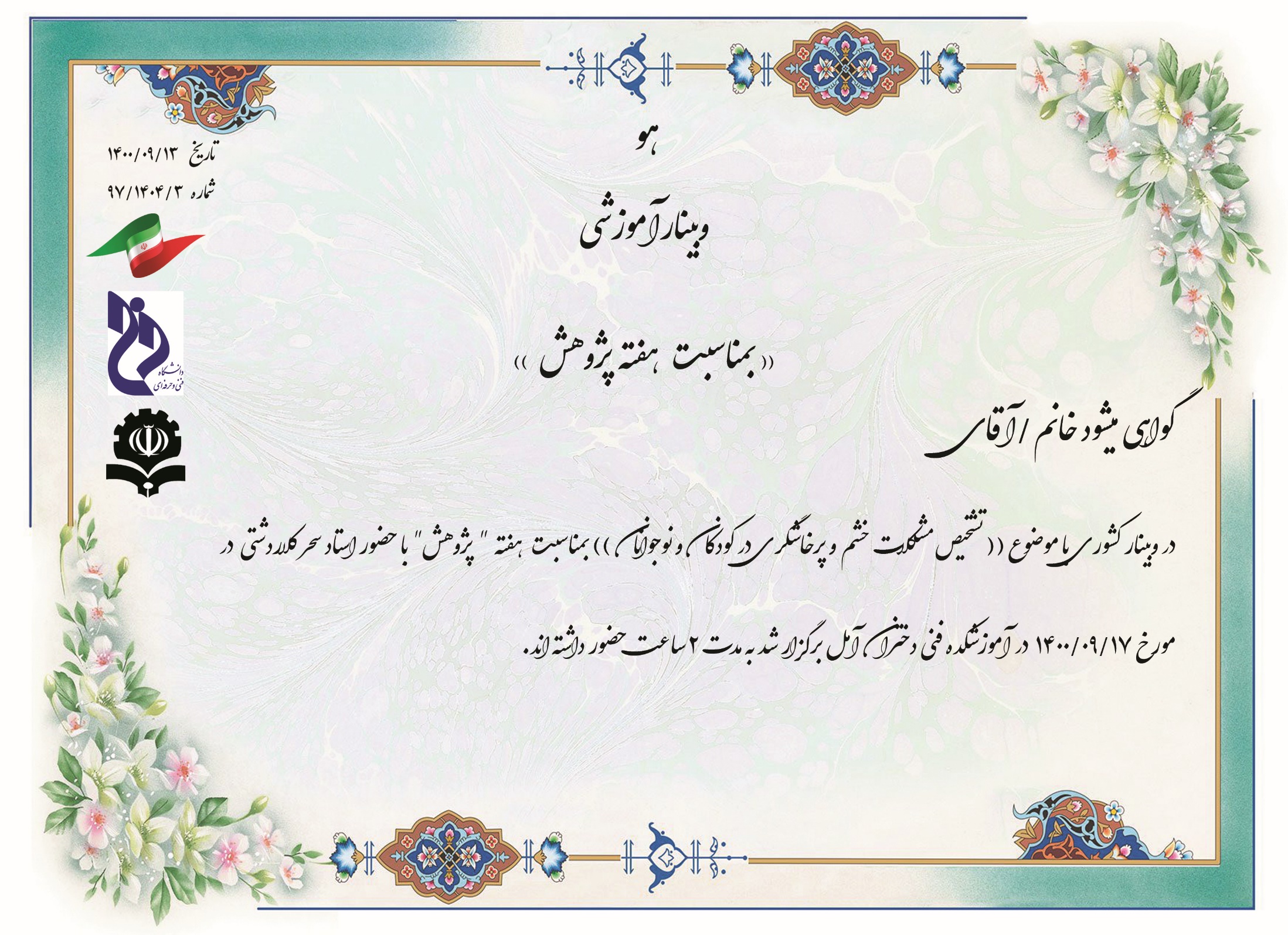 سید حسین مطلبی
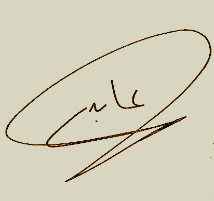 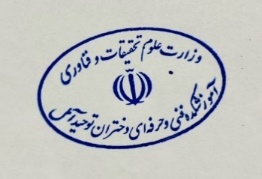 مریم عابدی
رئیس آموزشکده فنی و حرفه ای دختران آمل
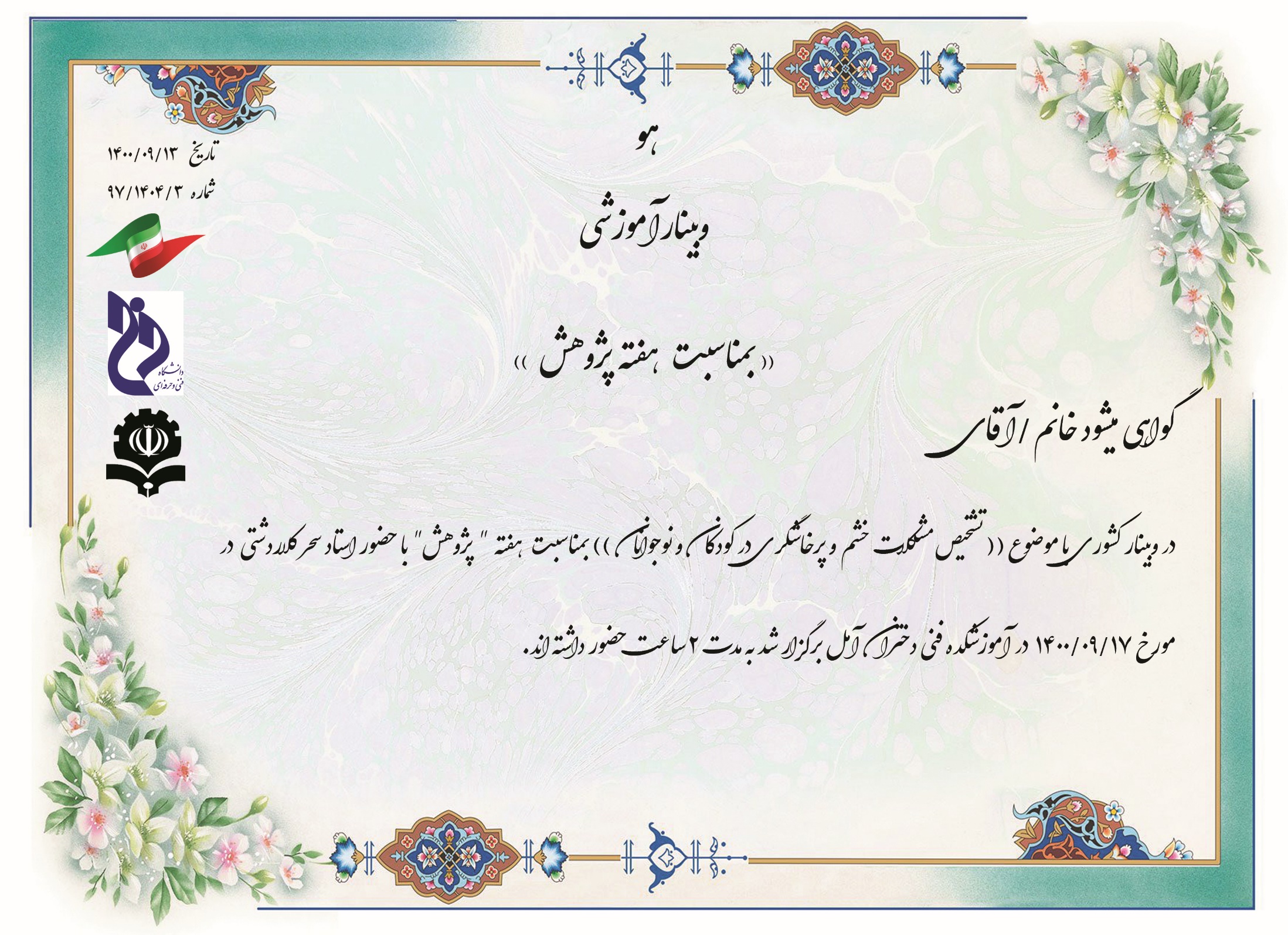 مژگان رسولی
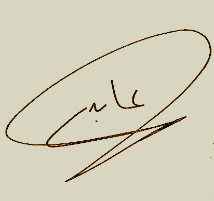 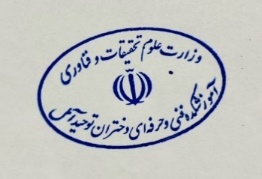 مریم عابدی
رئیس آموزشکده فنی و حرفه ای دختران آمل
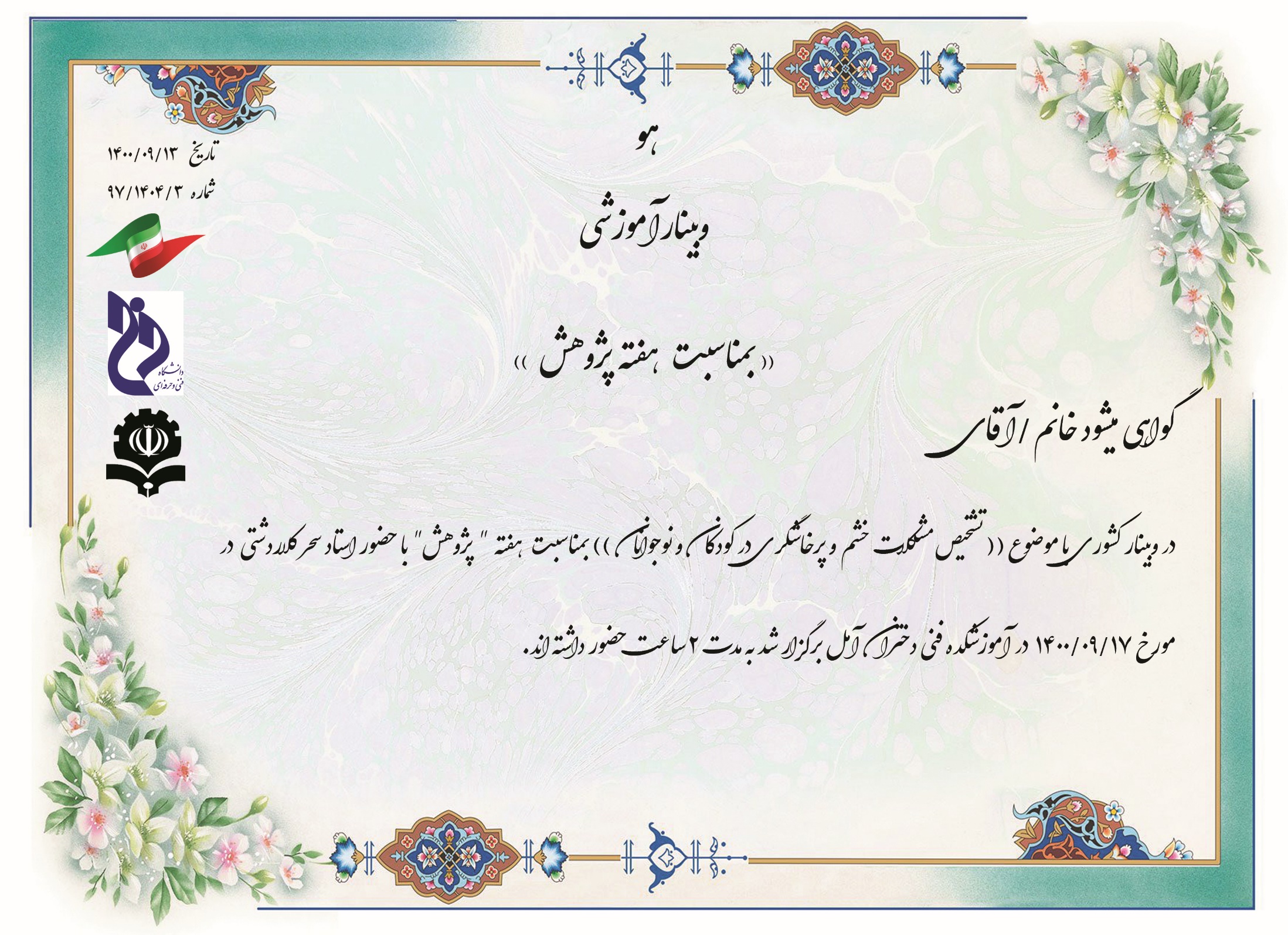 احمد باهری
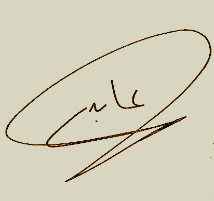 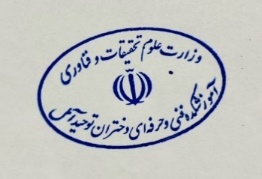 مریم عابدی
رئیس آموزشکده فنی و حرفه ای دختران آمل
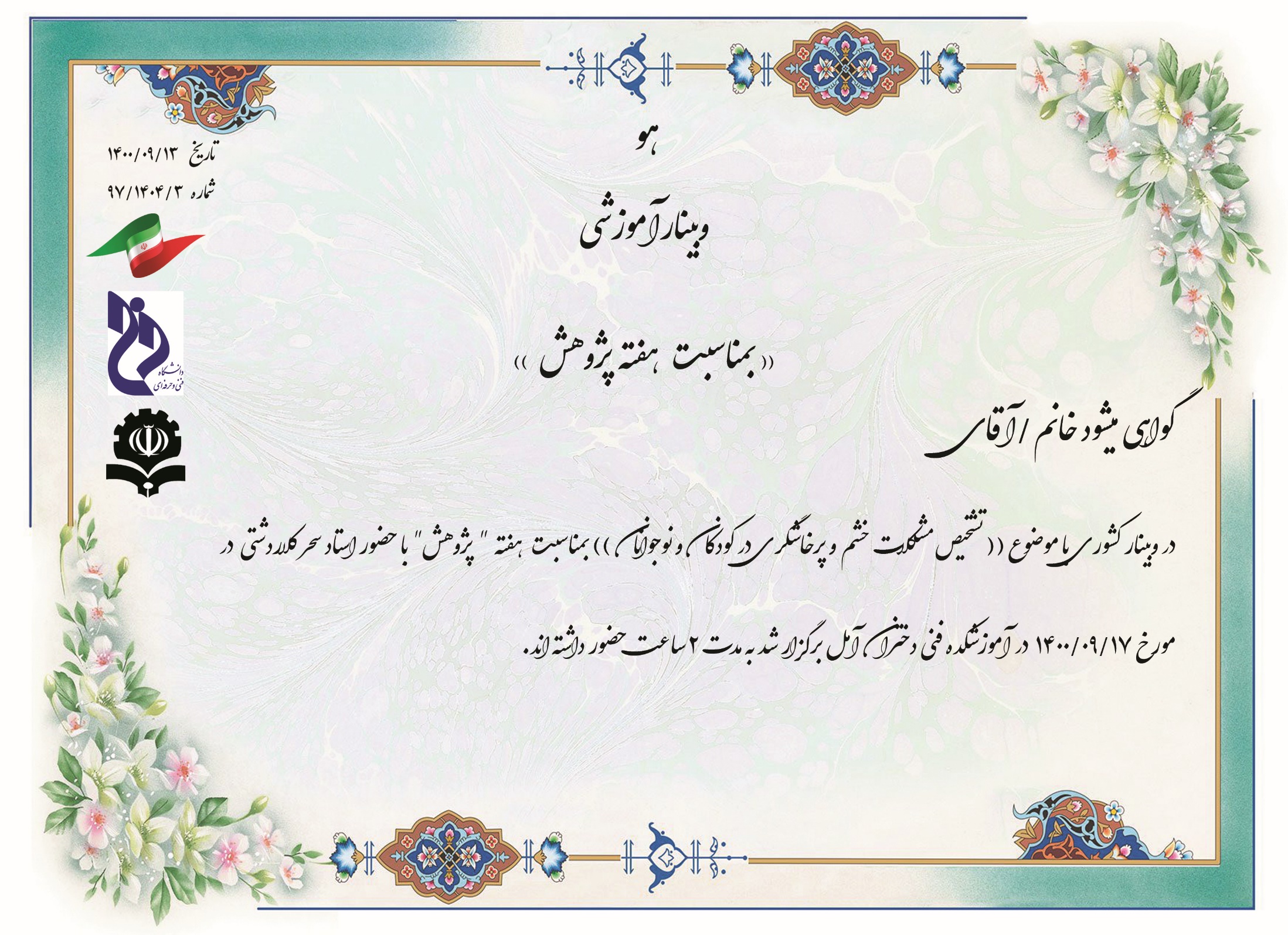 مصطفی بیاضی
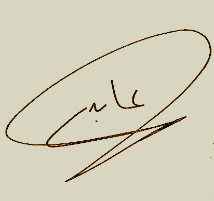 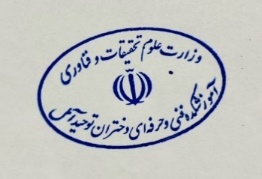 مریم عابدی
رئیس آموزشکده فنی و حرفه ای دختران آمل
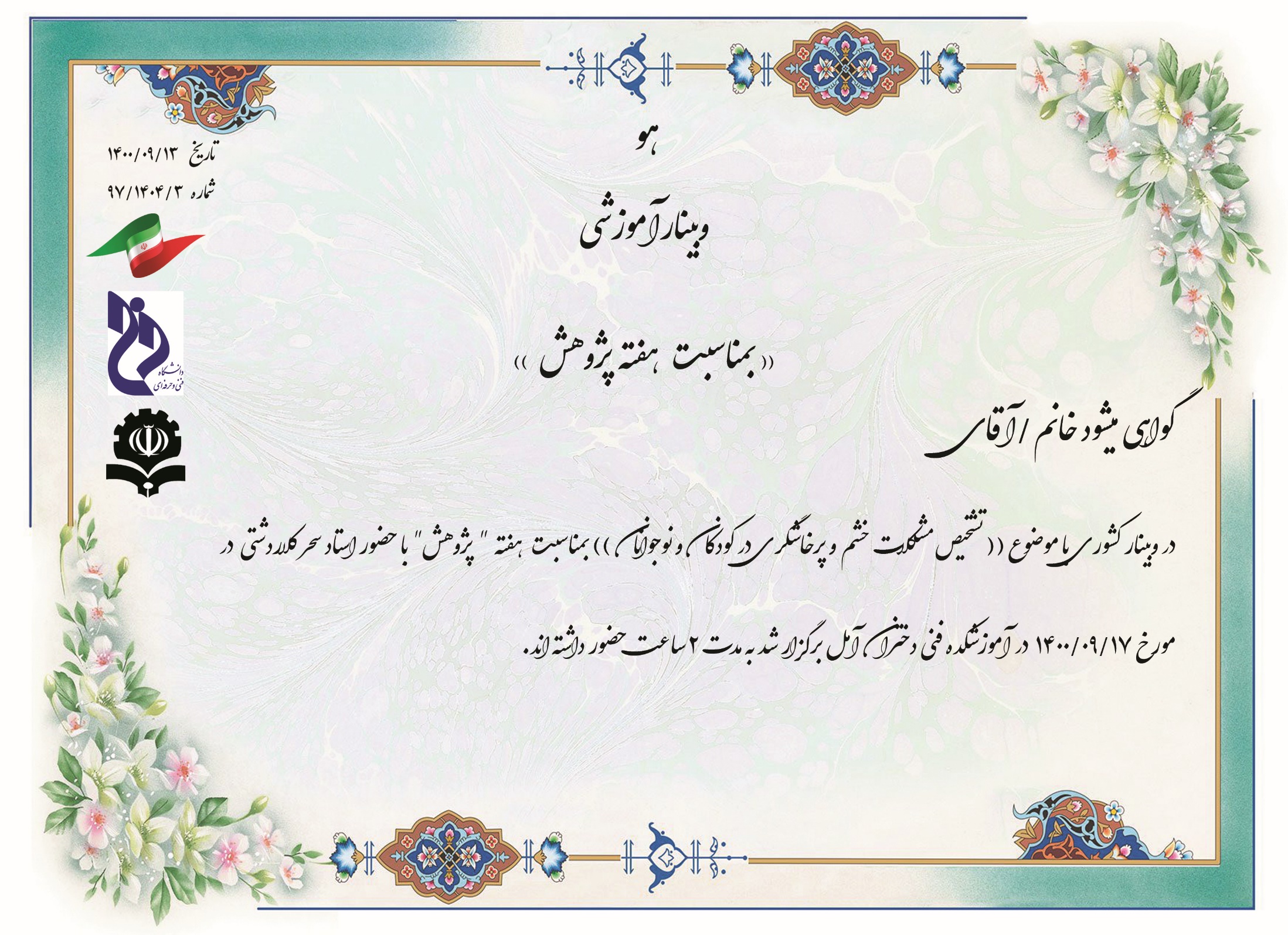 نیلوفر سروی نیا
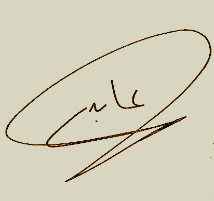 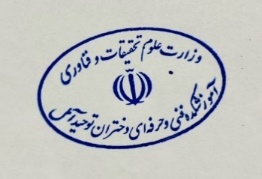 مریم عابدی
رئیس آموزشکده فنی و حرفه ای دختران آمل
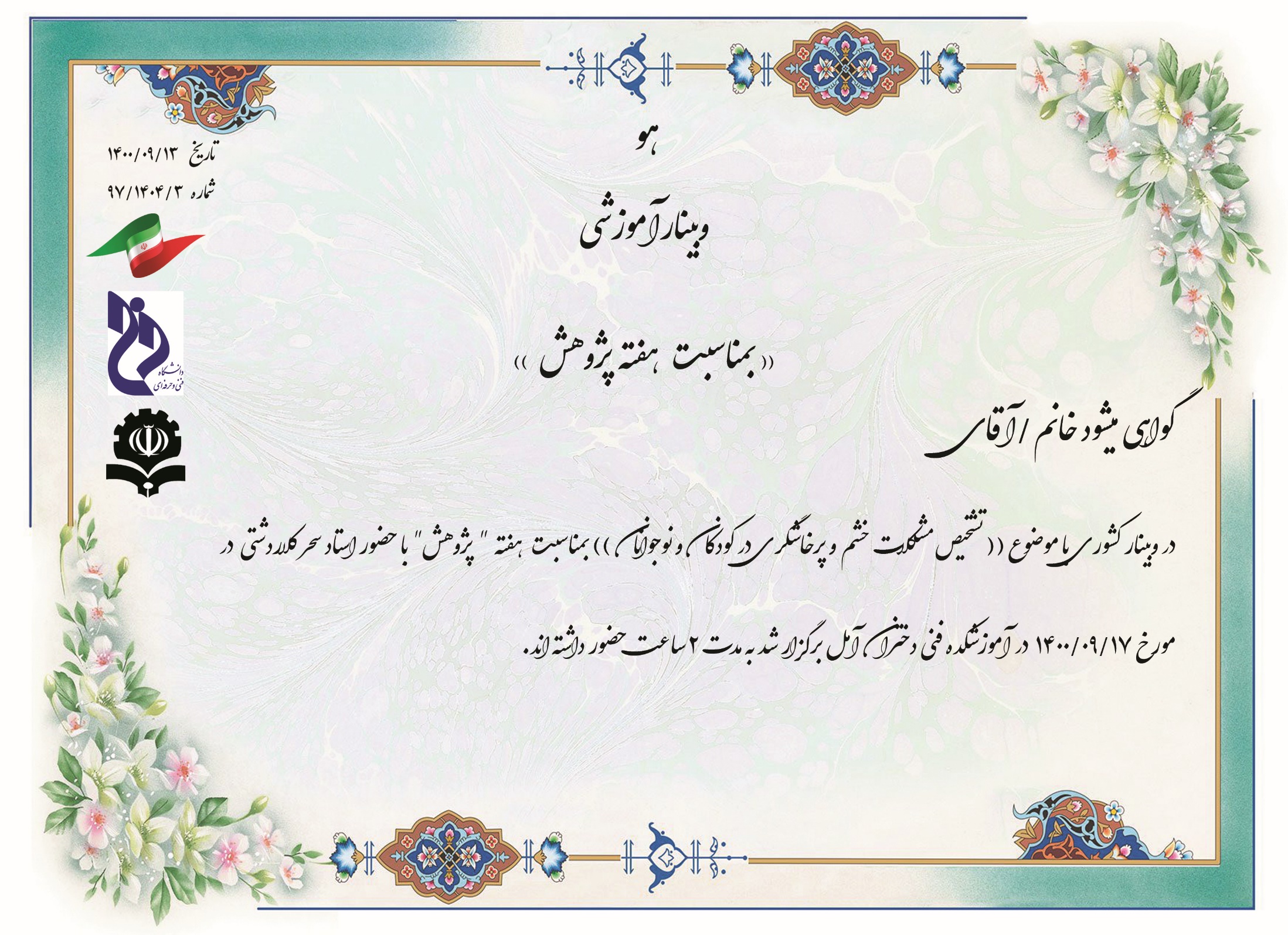 فرحناز جعفراوغلی
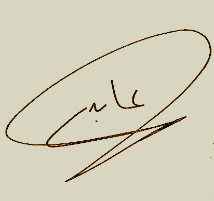 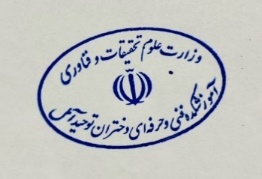 مریم عابدی
رئیس آموزشکده فنی و حرفه ای دختران آمل
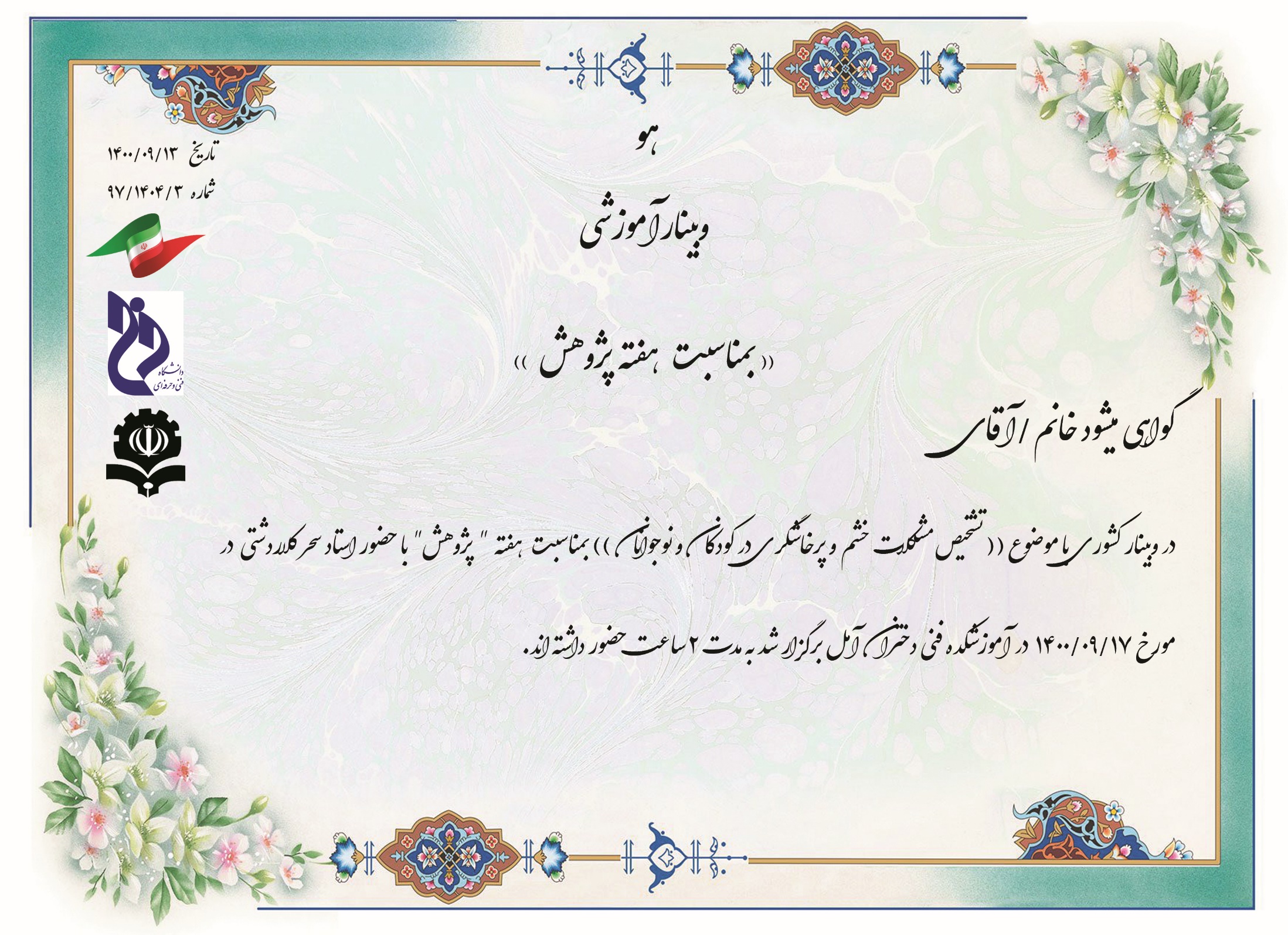 هاله حیدرزاده
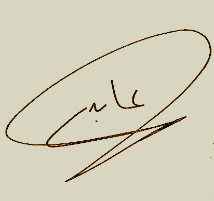 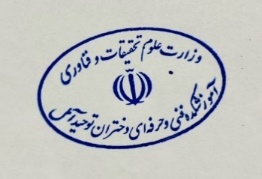 مریم عابدی
رئیس آموزشکده فنی و حرفه ای دختران آمل
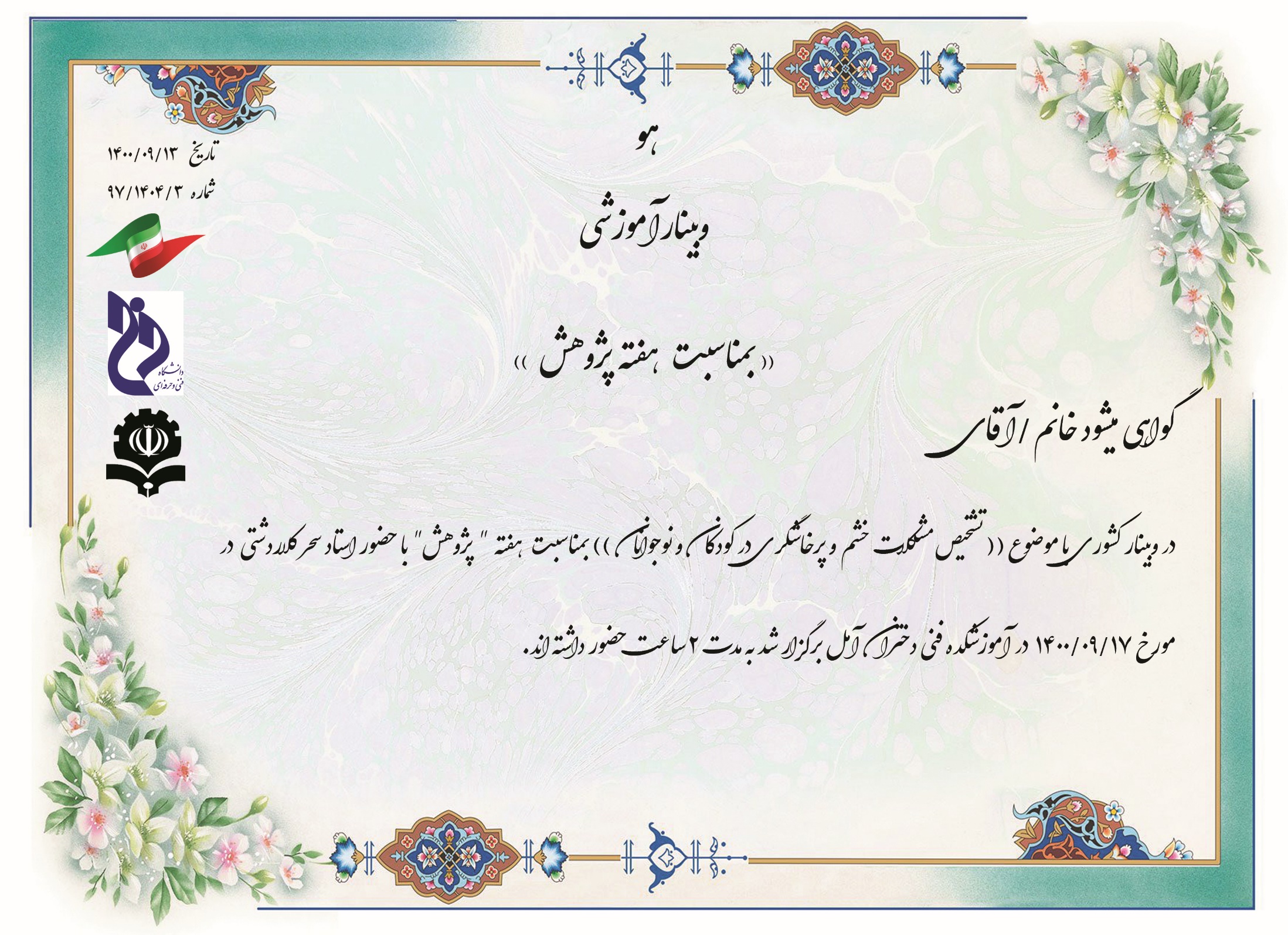 سیما امیری
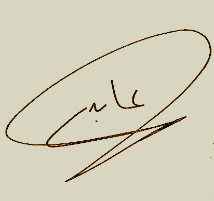 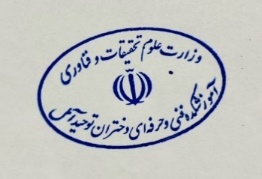 مریم عابدی
رئیس آموزشکده فنی و حرفه ای دختران آمل
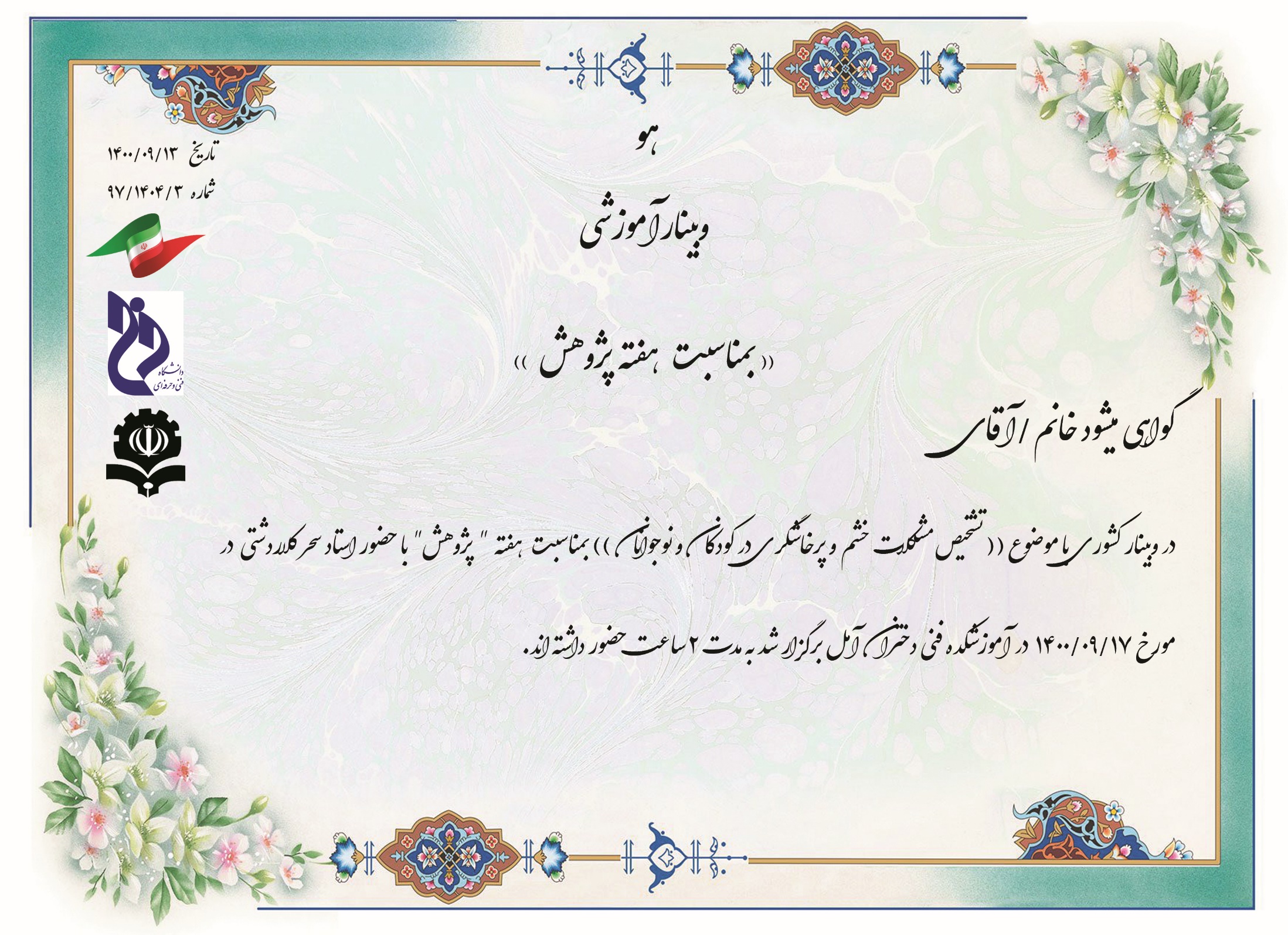 سعیده شهریاری
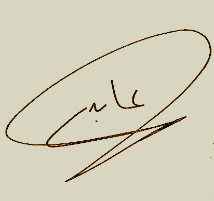 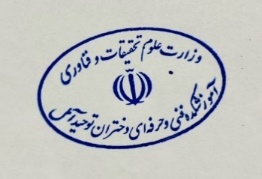 مریم عابدی
رئیس آموزشکده فنی و حرفه ای دختران آمل
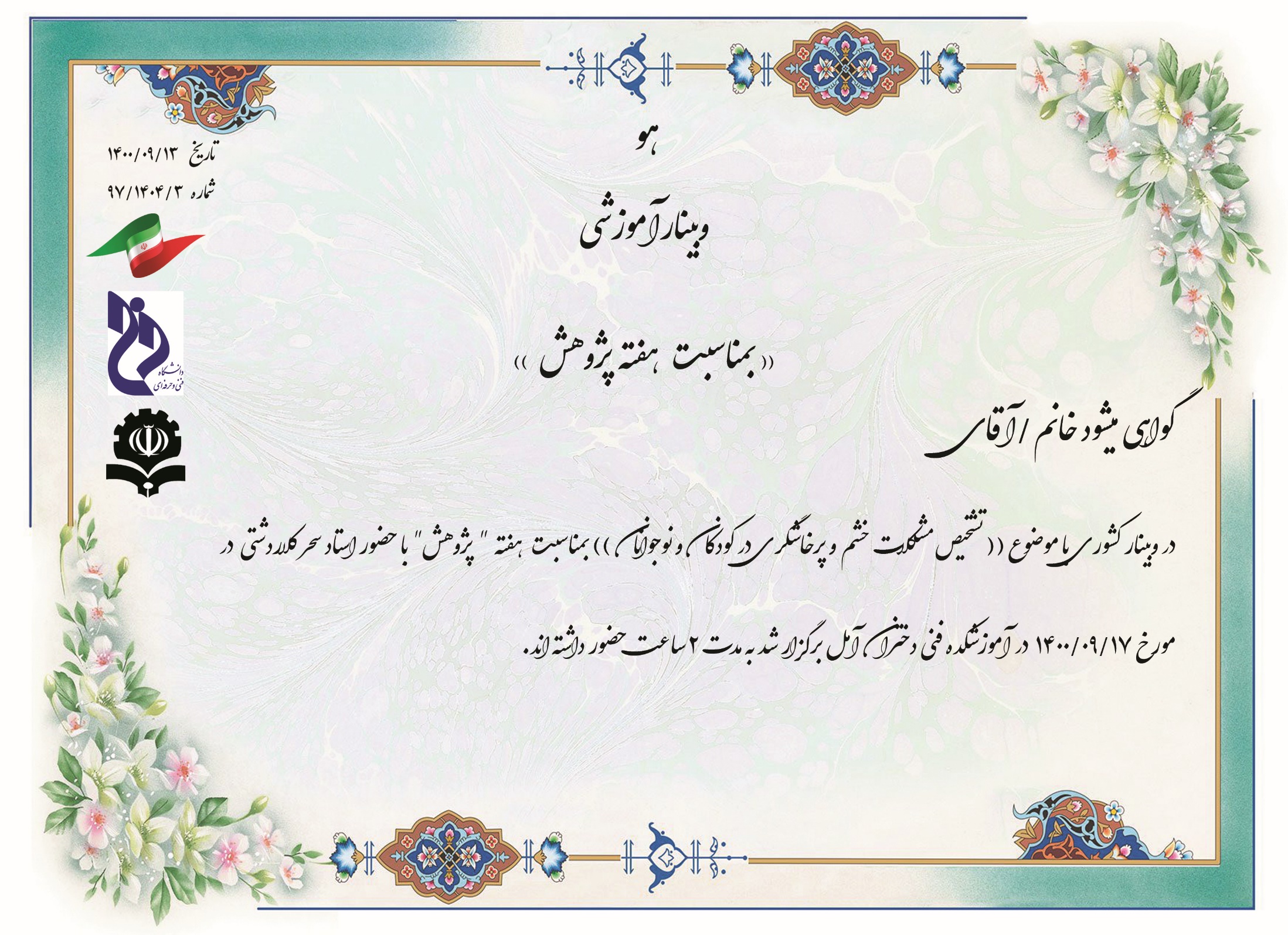 سید مرتضی حسینی
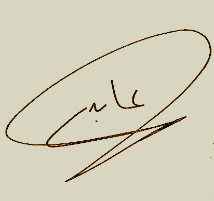 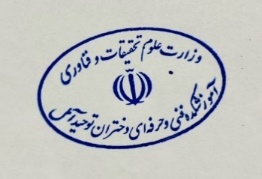 مریم عابدی
رئیس آموزشکده فنی و حرفه ای دختران آمل
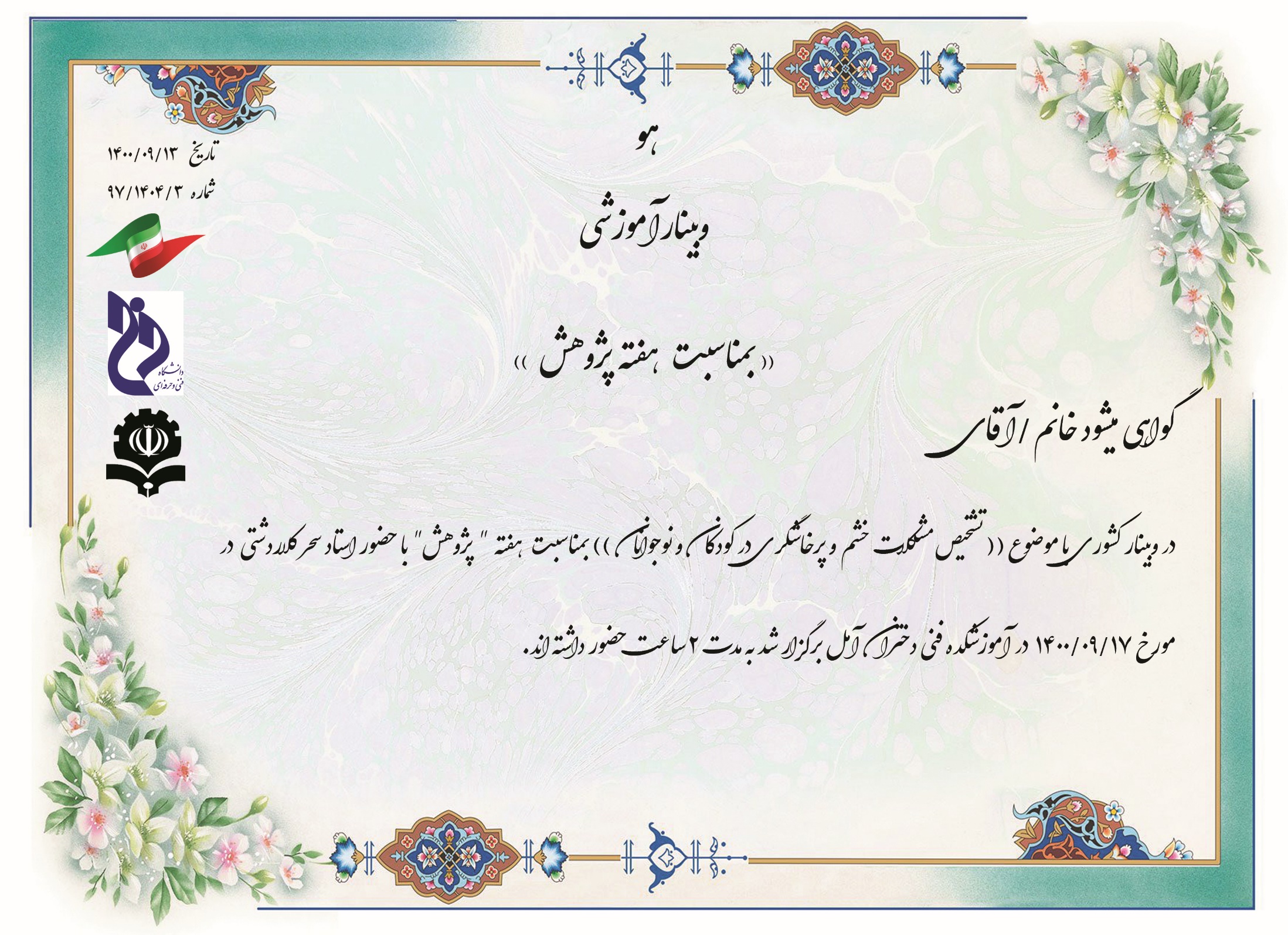 سیدمحمد شیثی
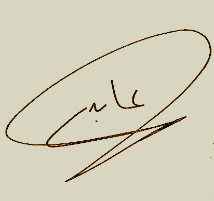 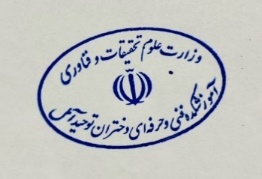 مریم عابدی
رئیس آموزشکده فنی و حرفه ای دختران آمل
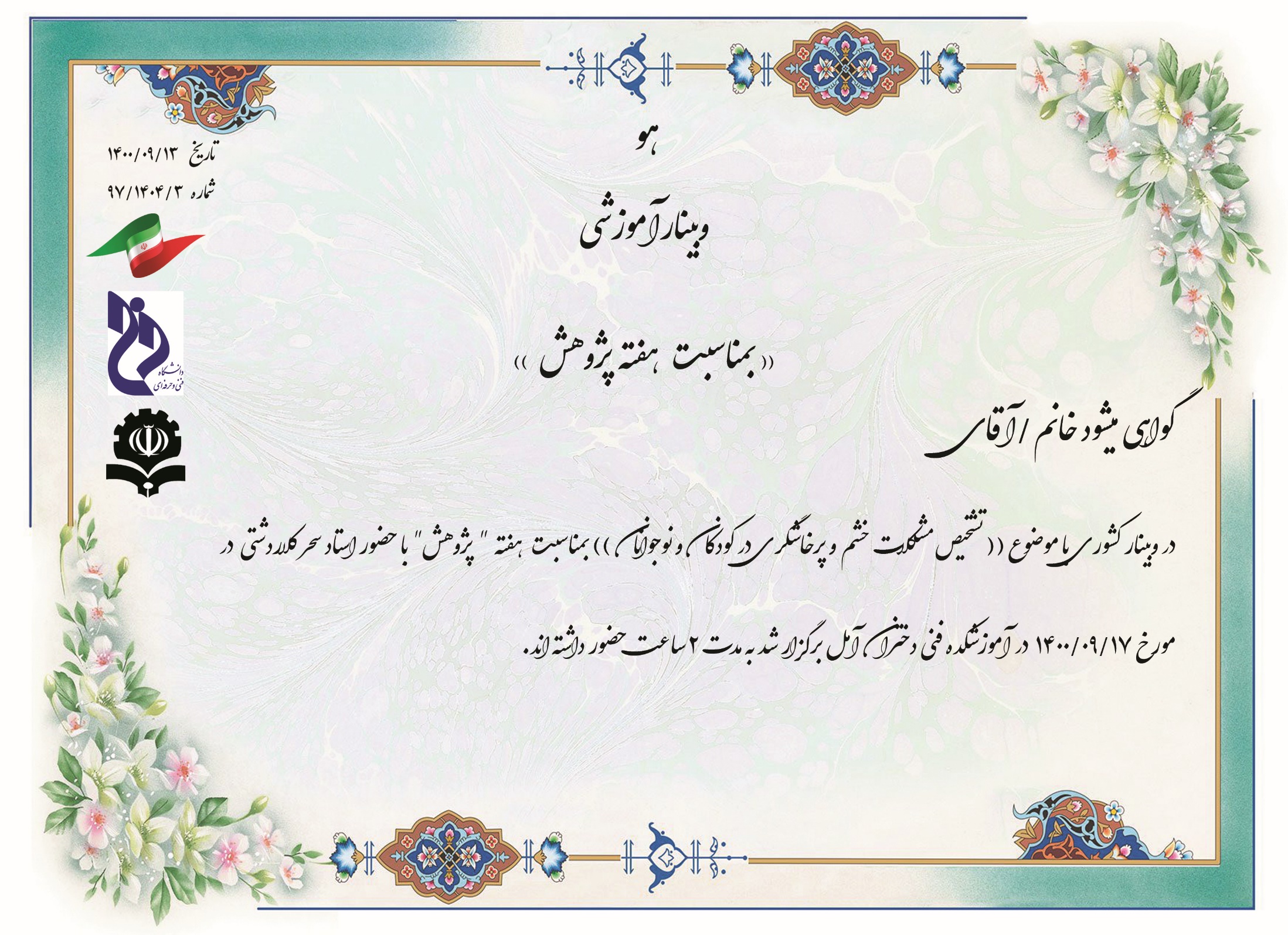 فرزانه شوقی لیسار
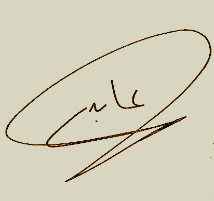 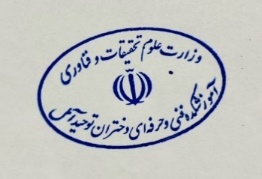 مریم عابدی
رئیس آموزشکده فنی و حرفه ای دختران آمل
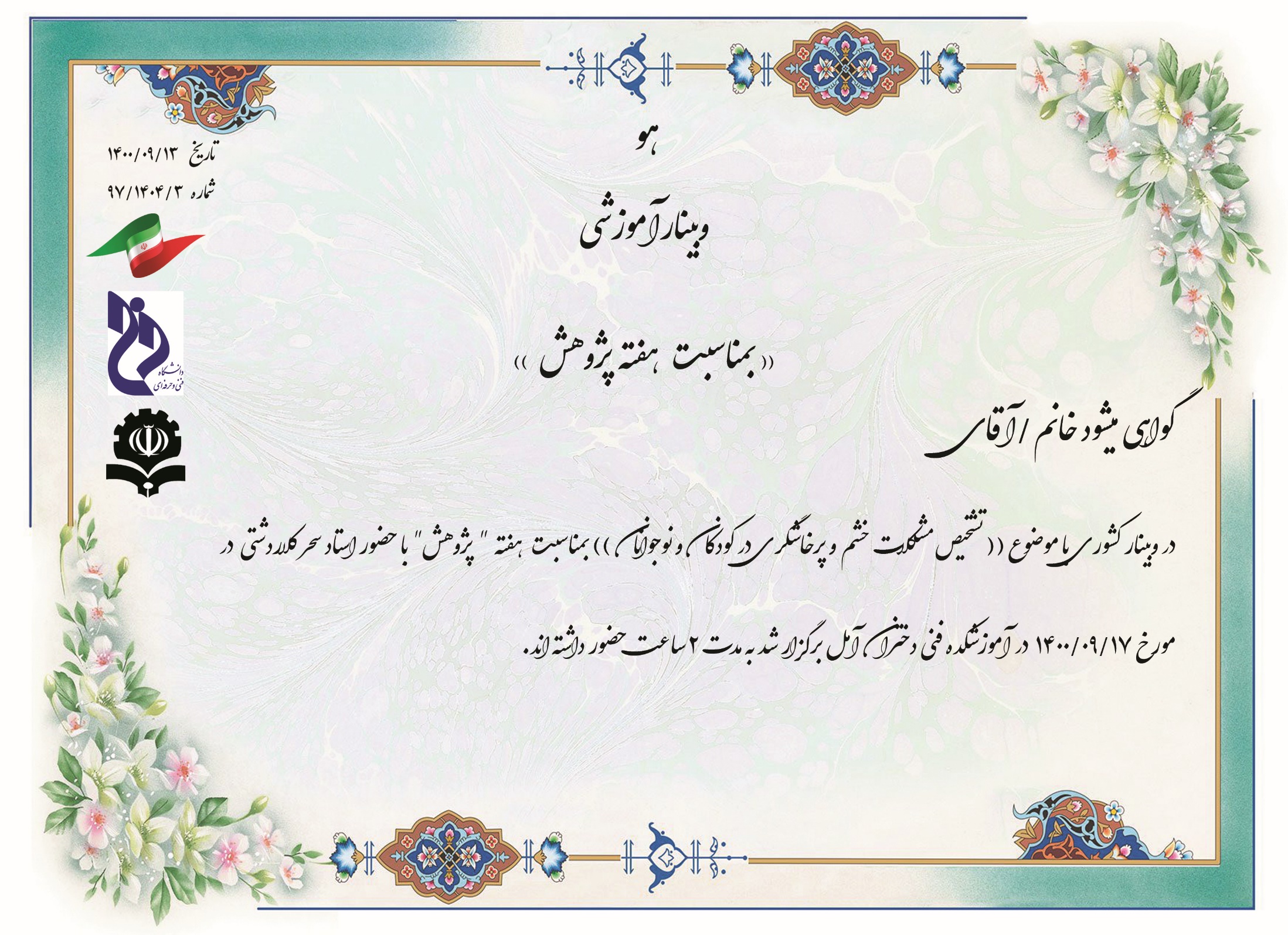 سامره رضایی
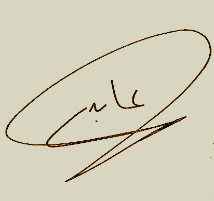 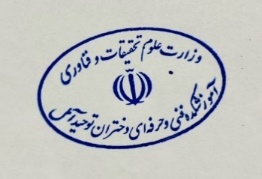 مریم عابدی
رئیس آموزشکده فنی و حرفه ای دختران آمل
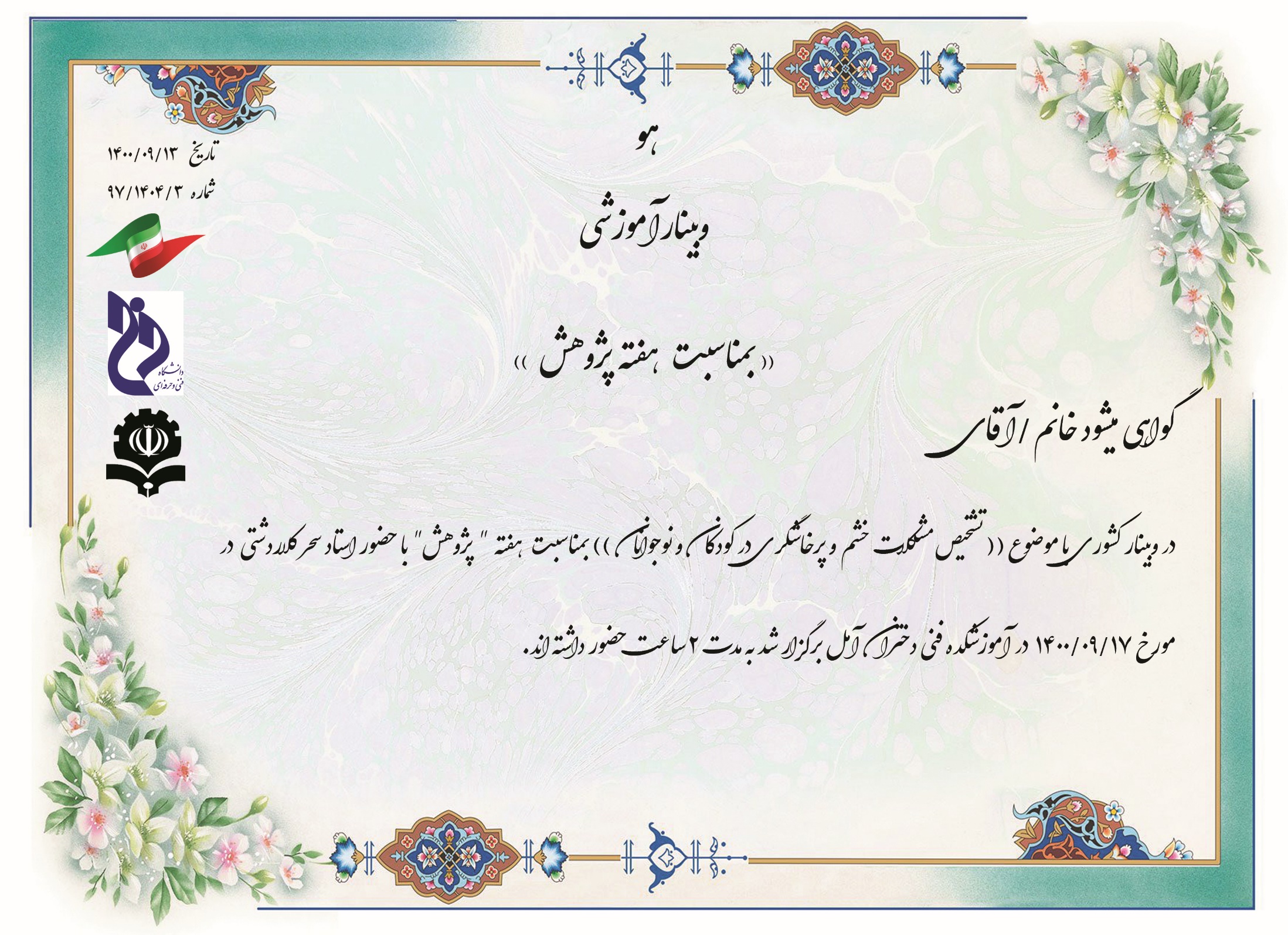 مریم جعفری
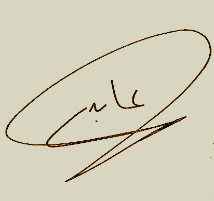 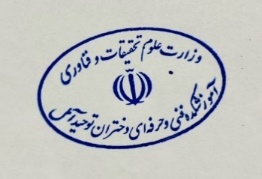 مریم عابدی
رئیس آموزشکده فنی و حرفه ای دختران آمل
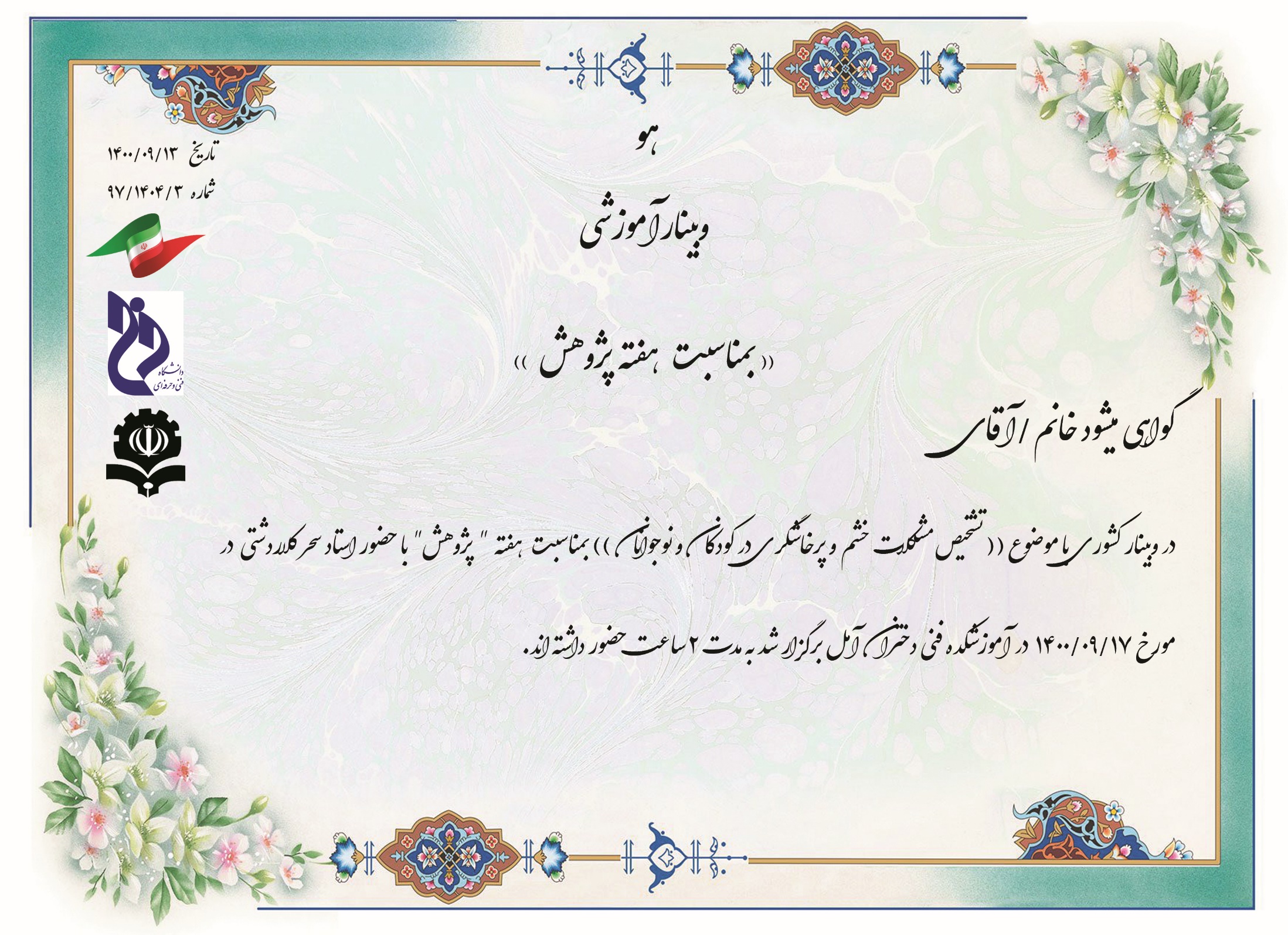 تیرداد همپارتیان
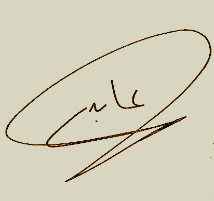 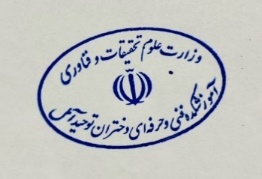 مریم عابدی
رئیس آموزشکده فنی و حرفه ای دختران آمل
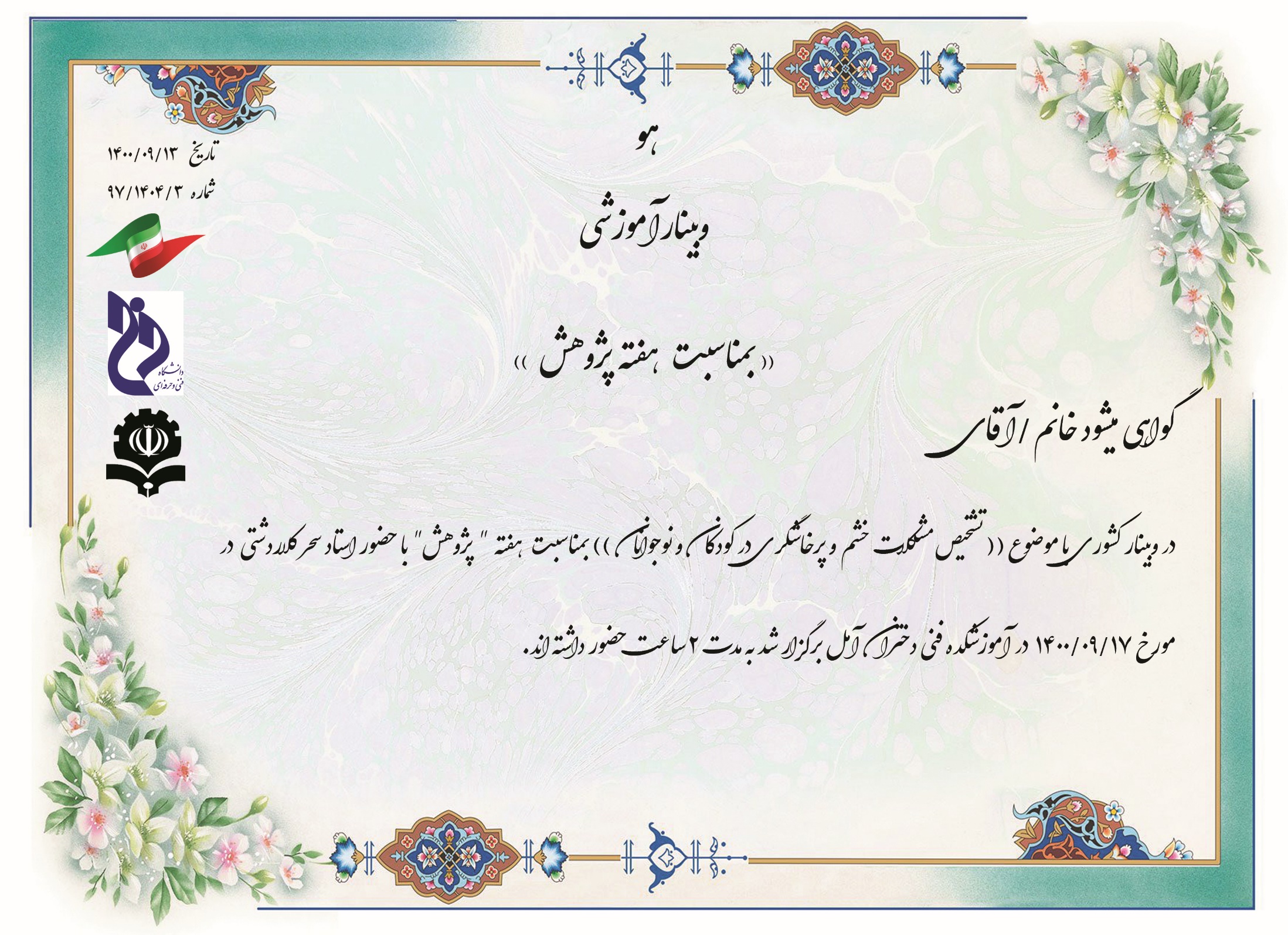 ابوالقاسم جورسرایی الاشتی
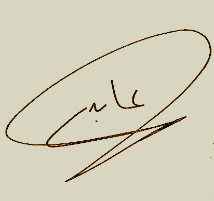 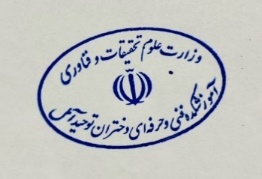 مریم عابدی
رئیس آموزشکده فنی و حرفه ای دختران آمل
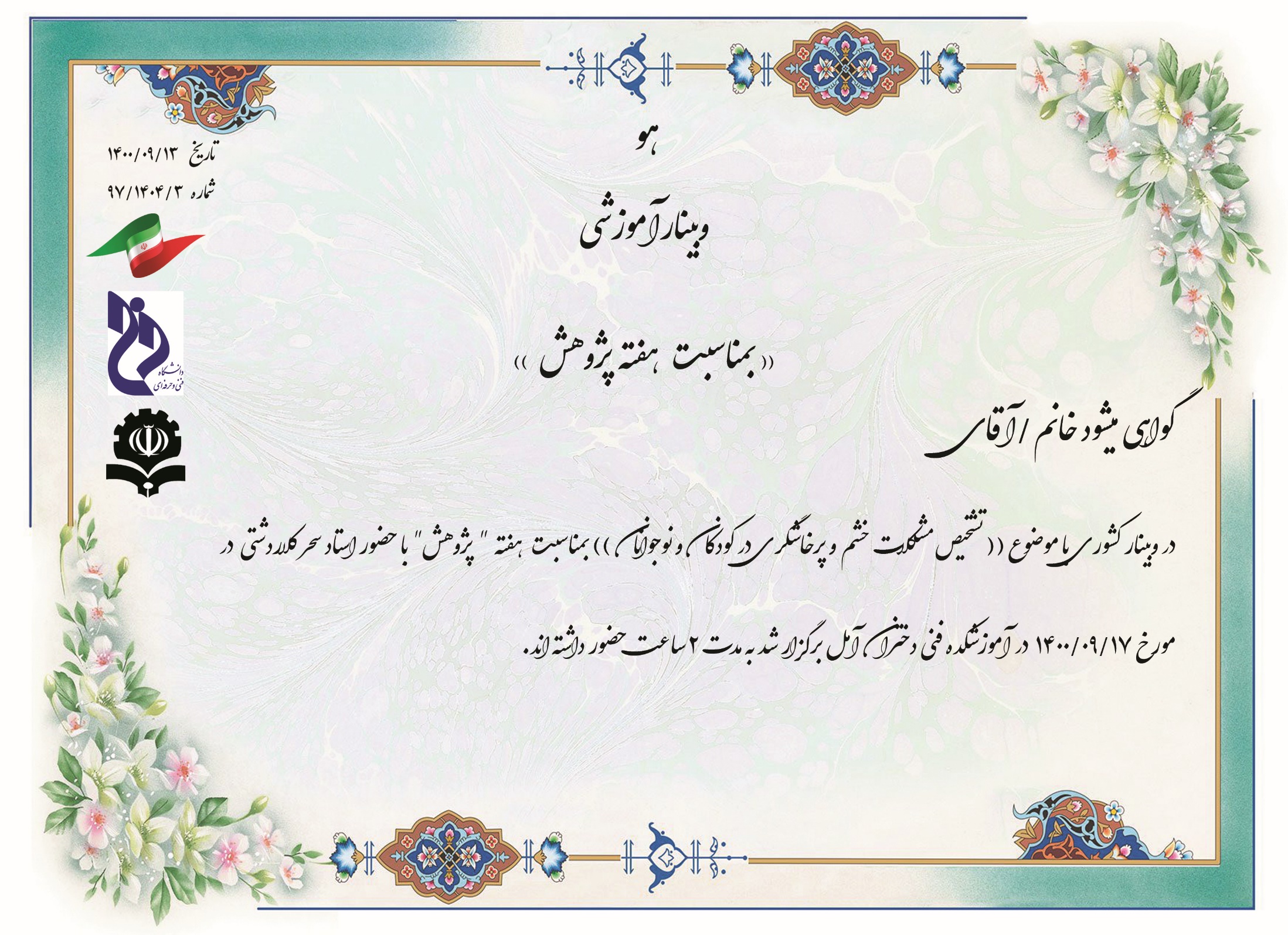 اصغرمددی
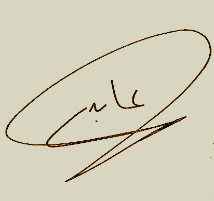 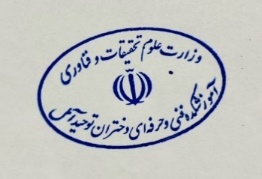 مریم عابدی
رئیس آموزشکده فنی و حرفه ای دختران آمل
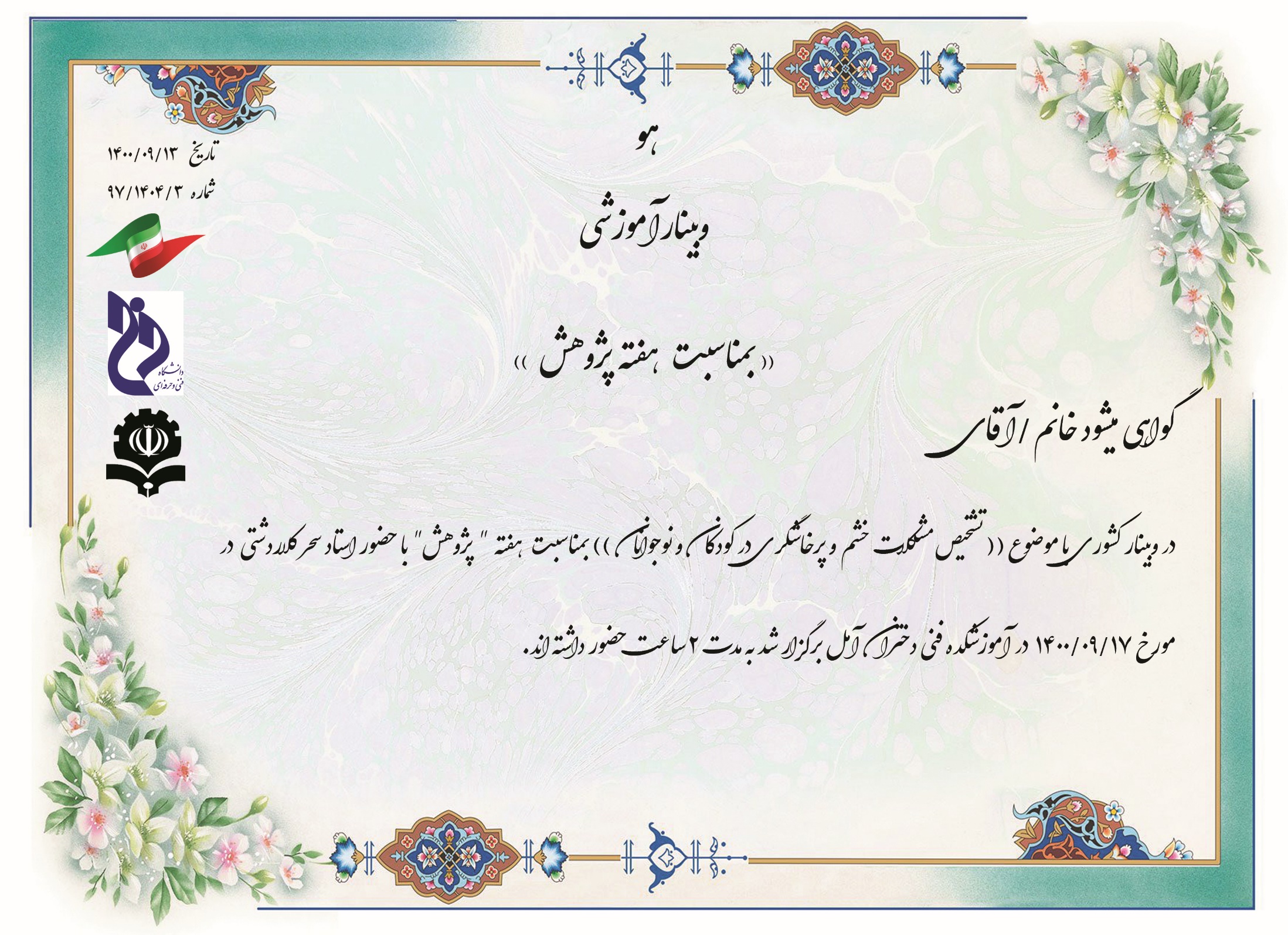 سهیلا پوربابایی رودبنه
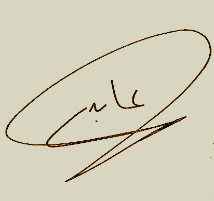 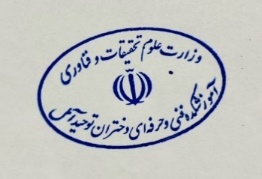 مریم عابدی
رئیس آموزشکده فنی و حرفه ای دختران آمل
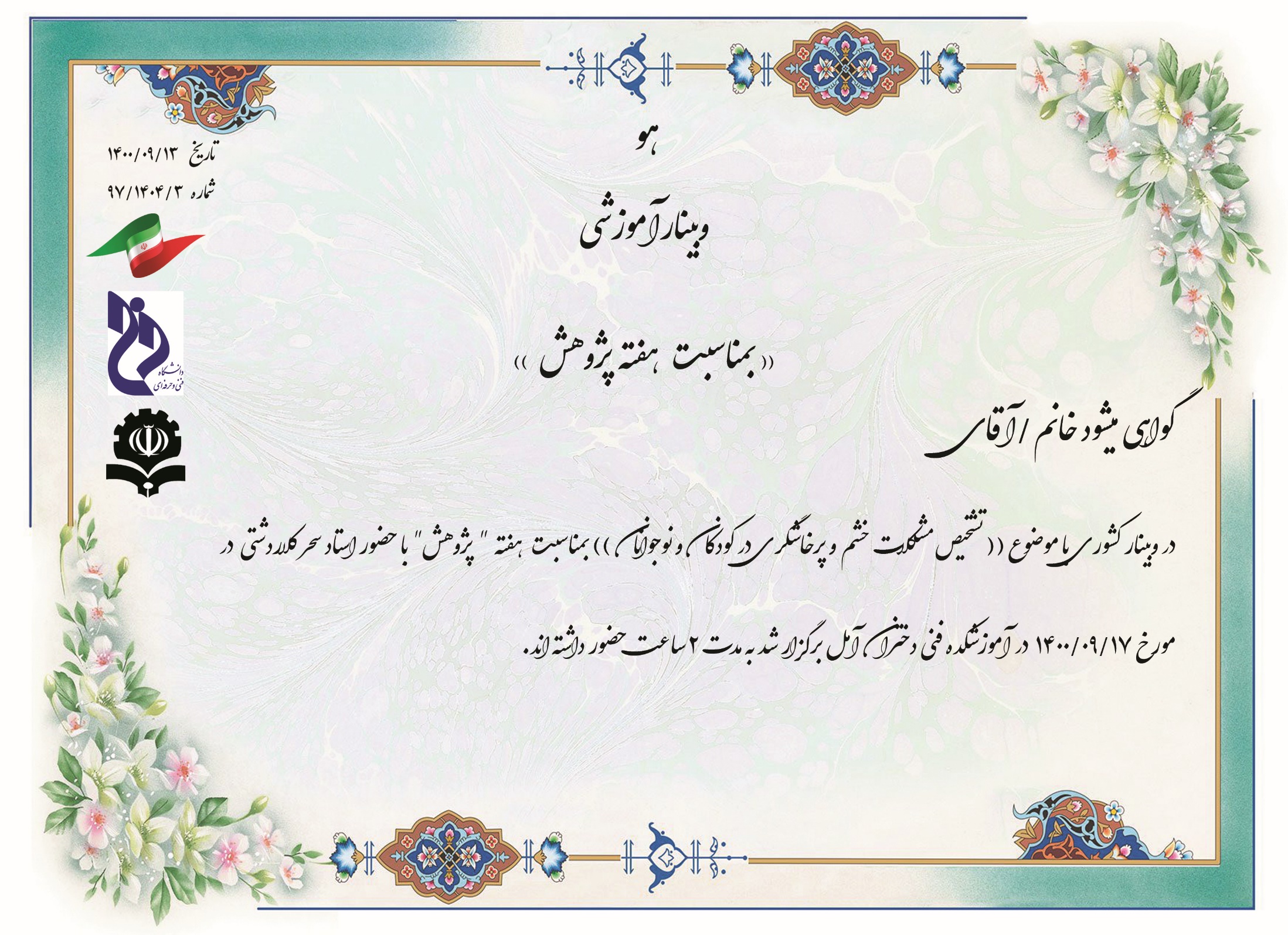 رضا صادق زاده
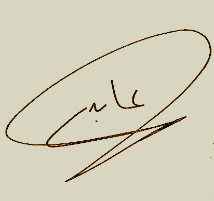 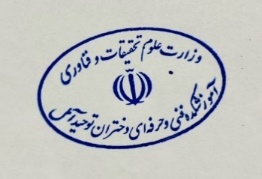 مریم عابدی
رئیس آموزشکده فنی و حرفه ای دختران آمل
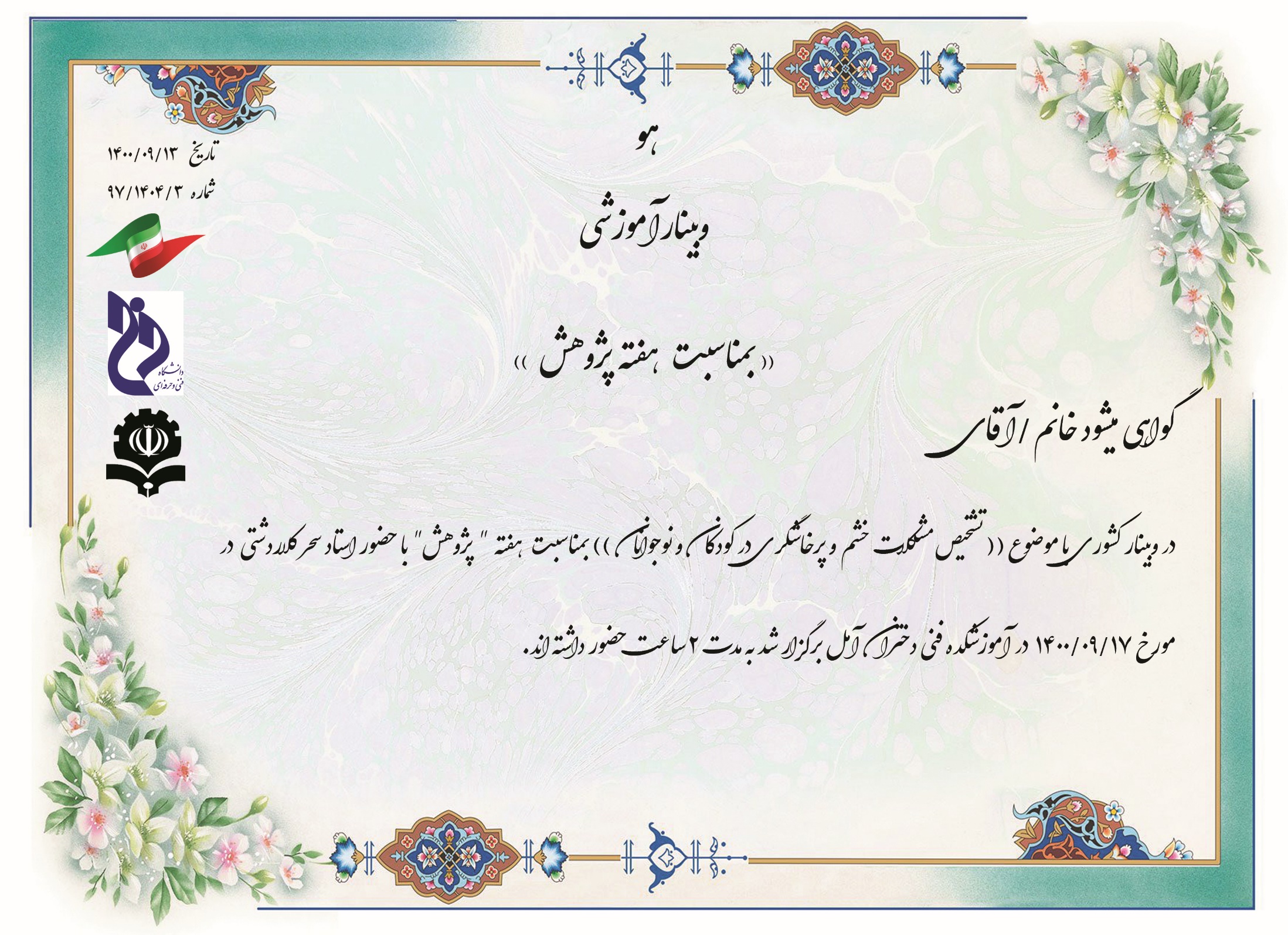 فروغ دیدار
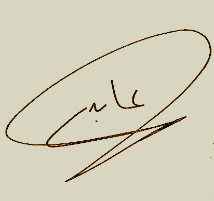 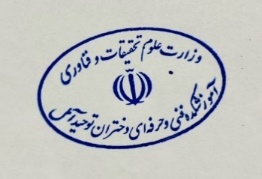 مریم عابدی
رئیس آموزشکده فنی و حرفه ای دختران آمل
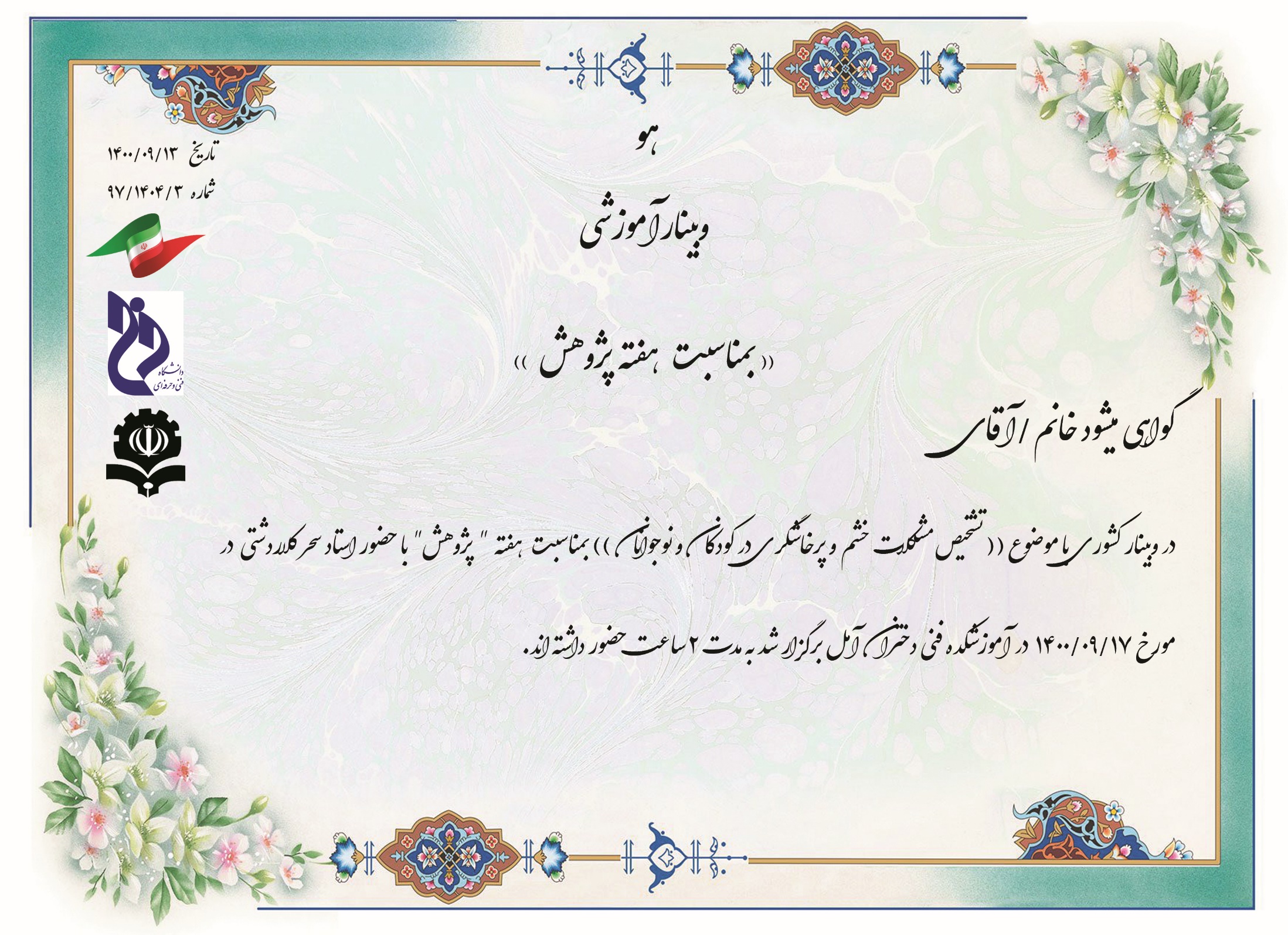 خدیجه حاجیان
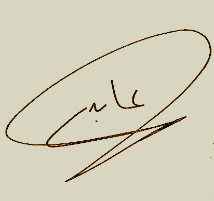 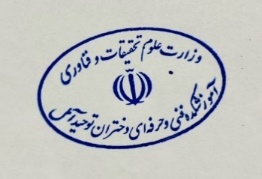 مریم عابدی
رئیس آموزشکده فنی و حرفه ای دختران آمل
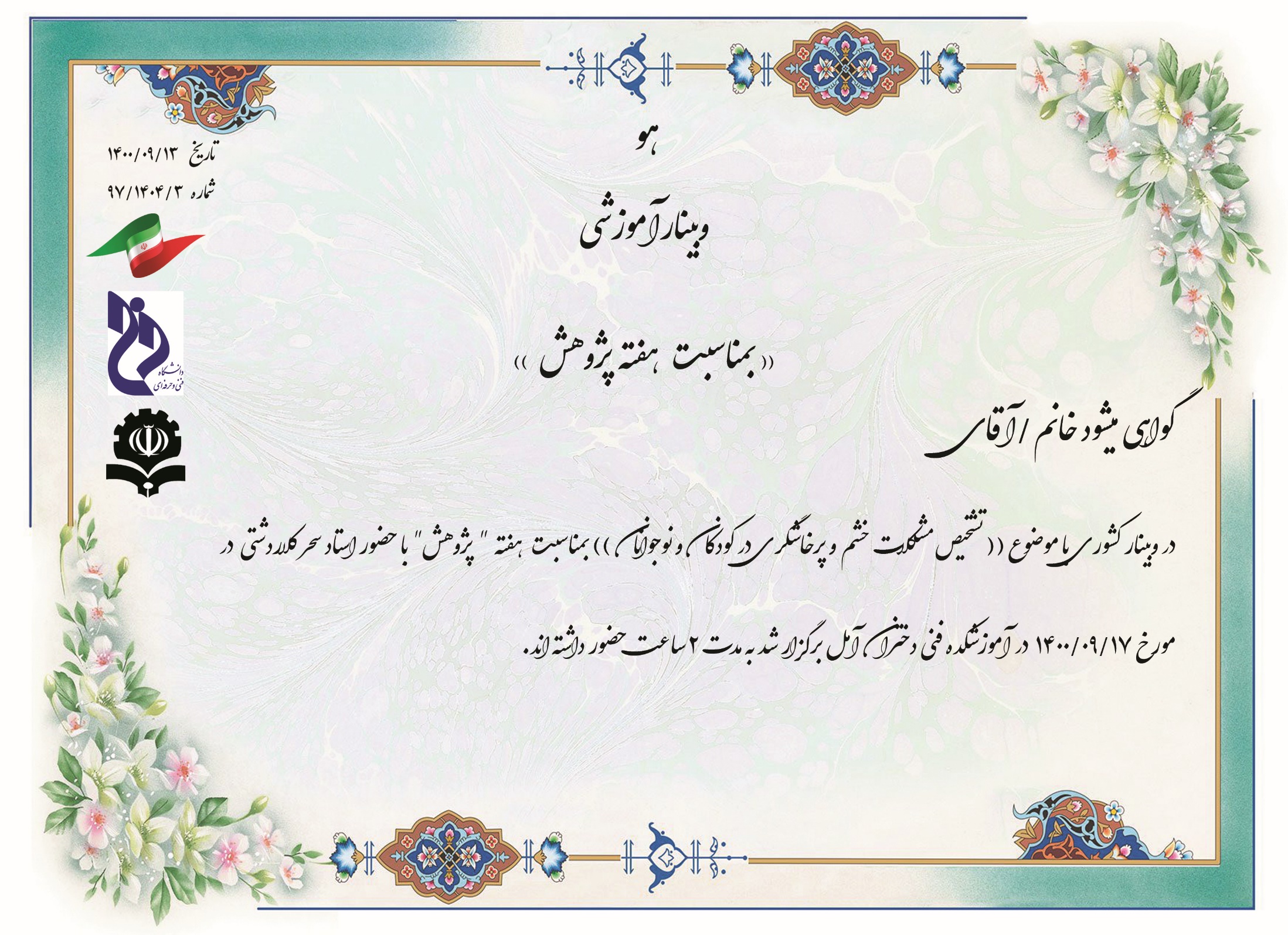 فاطمه یوسفی ندرآبادی
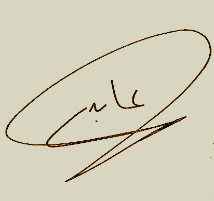 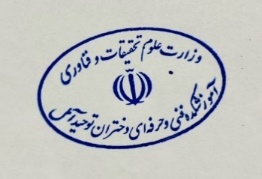 مریم عابدی
رئیس آموزشکده فنی و حرفه ای دختران آمل
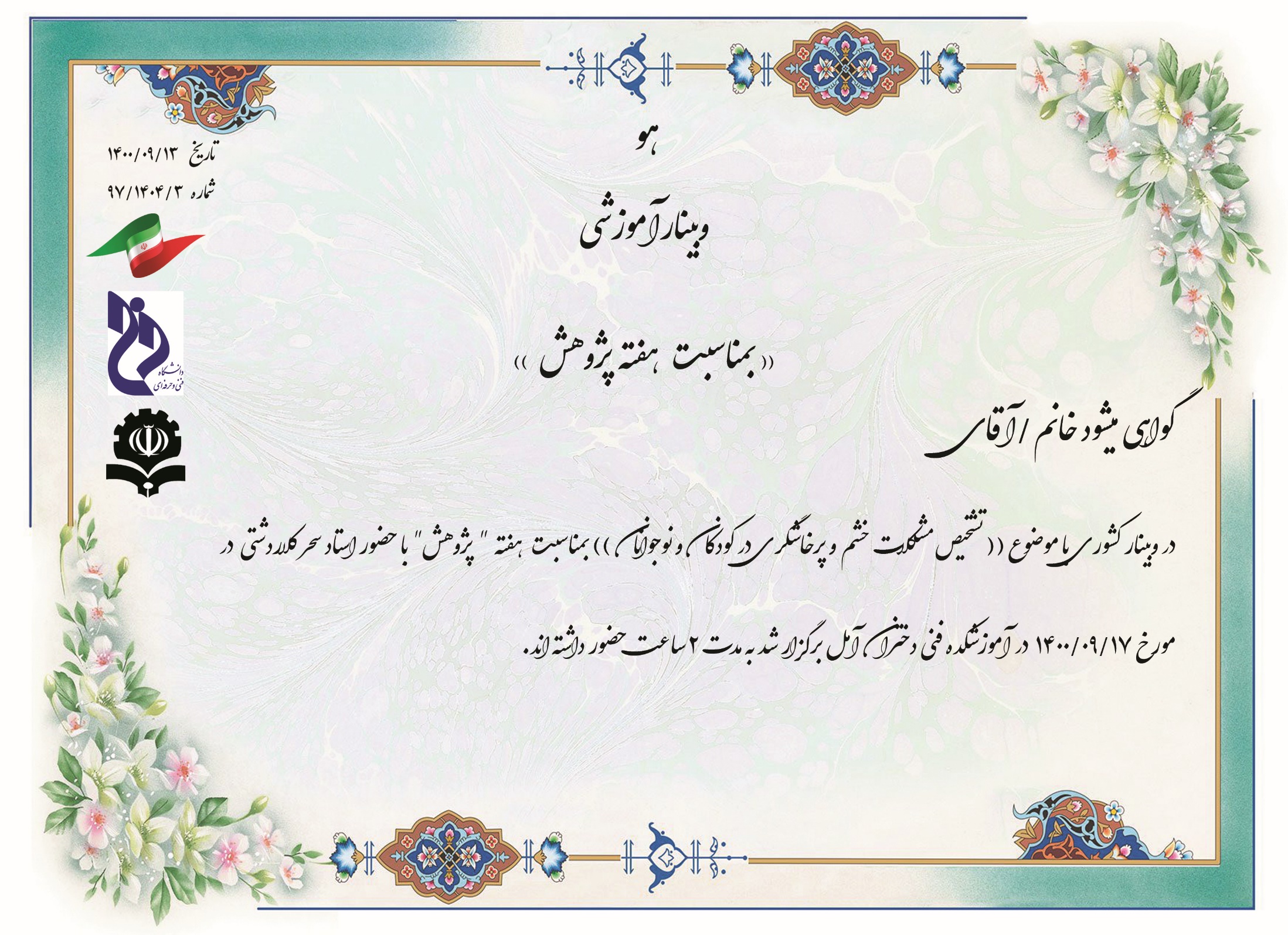 حسین مددی
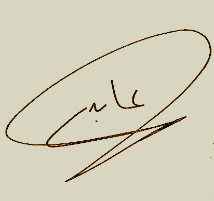 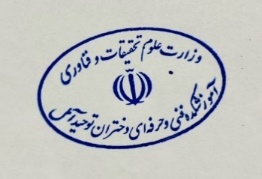 مریم عابدی
رئیس آموزشکده فنی و حرفه ای دختران آمل
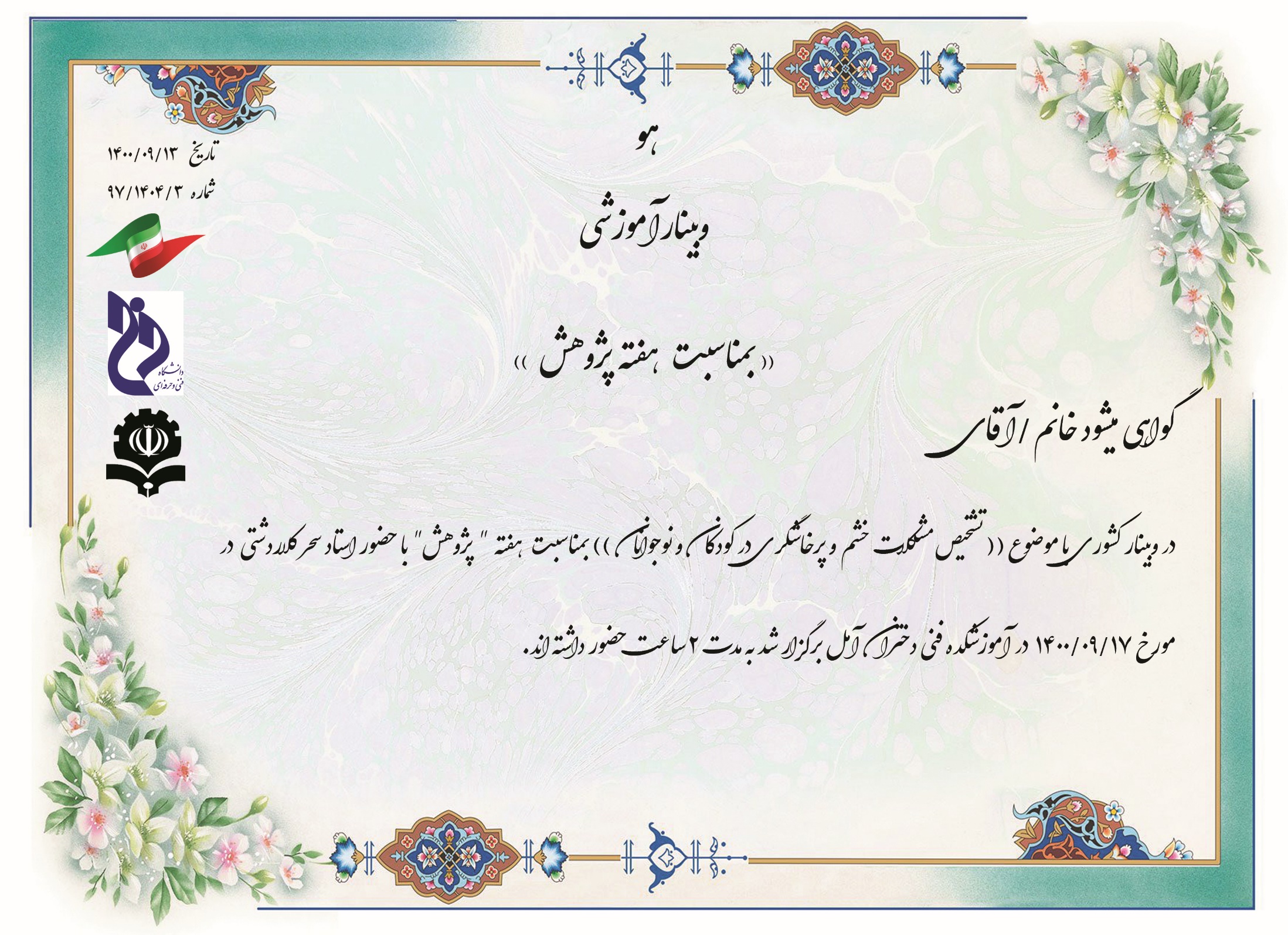 سیما امیری
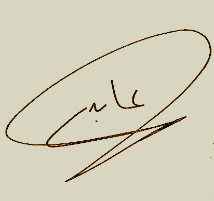 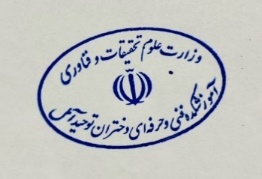 مریم عابدی
رئیس آموزشکده فنی و حرفه ای دختران آمل
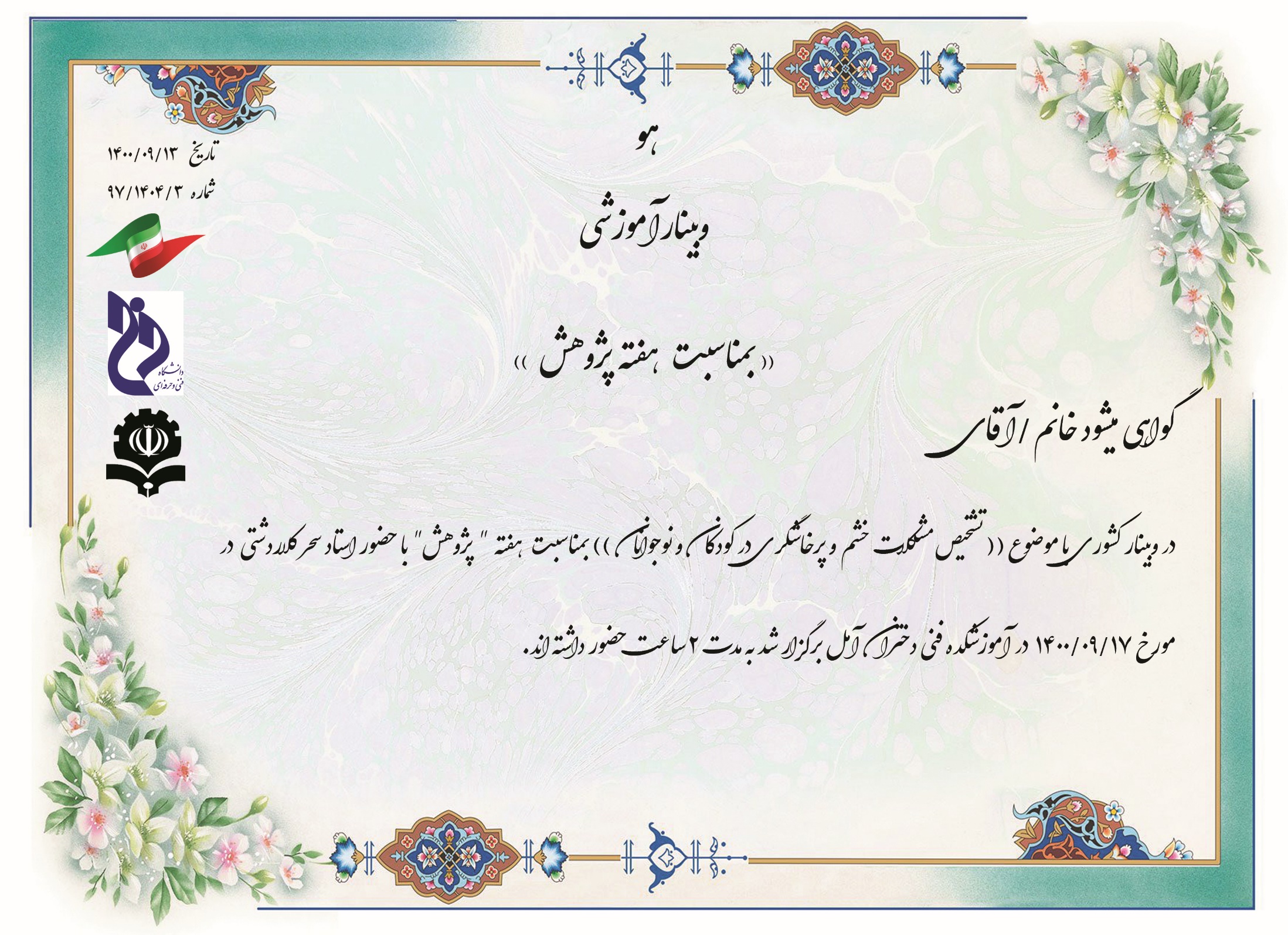 مریم قربانی لیچاهی
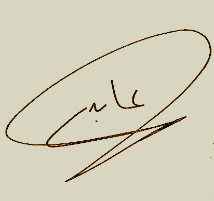 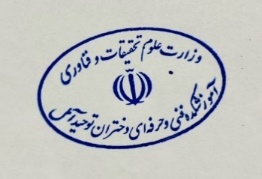 مریم عابدی
رئیس آموزشکده فنی و حرفه ای دختران آمل
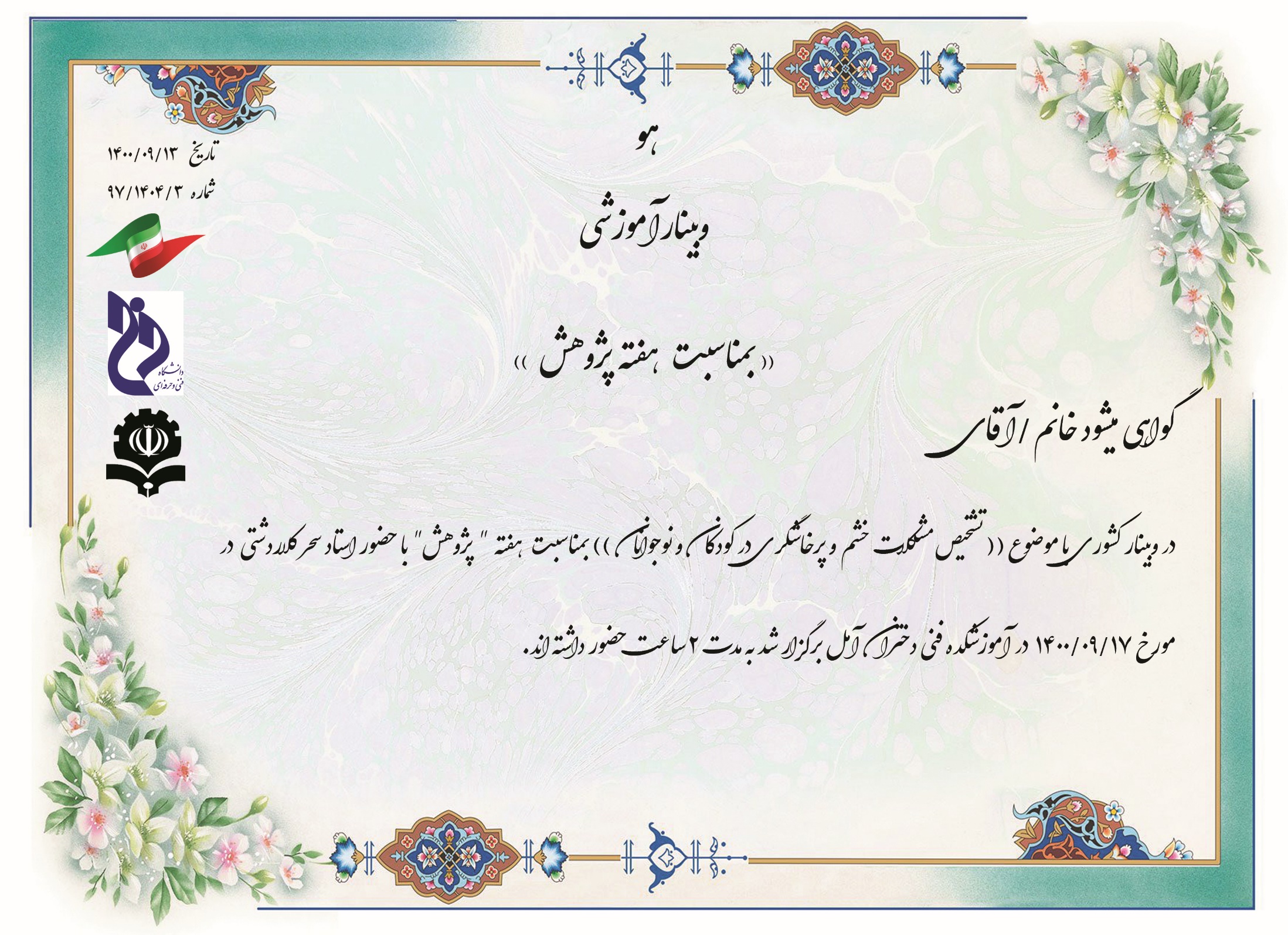 عاطفه وحیدنیا
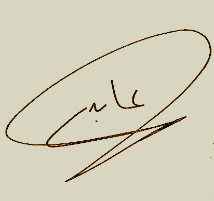 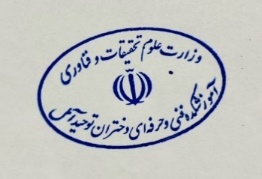 مریم عابدی
رئیس آموزشکده فنی و حرفه ای دختران آمل
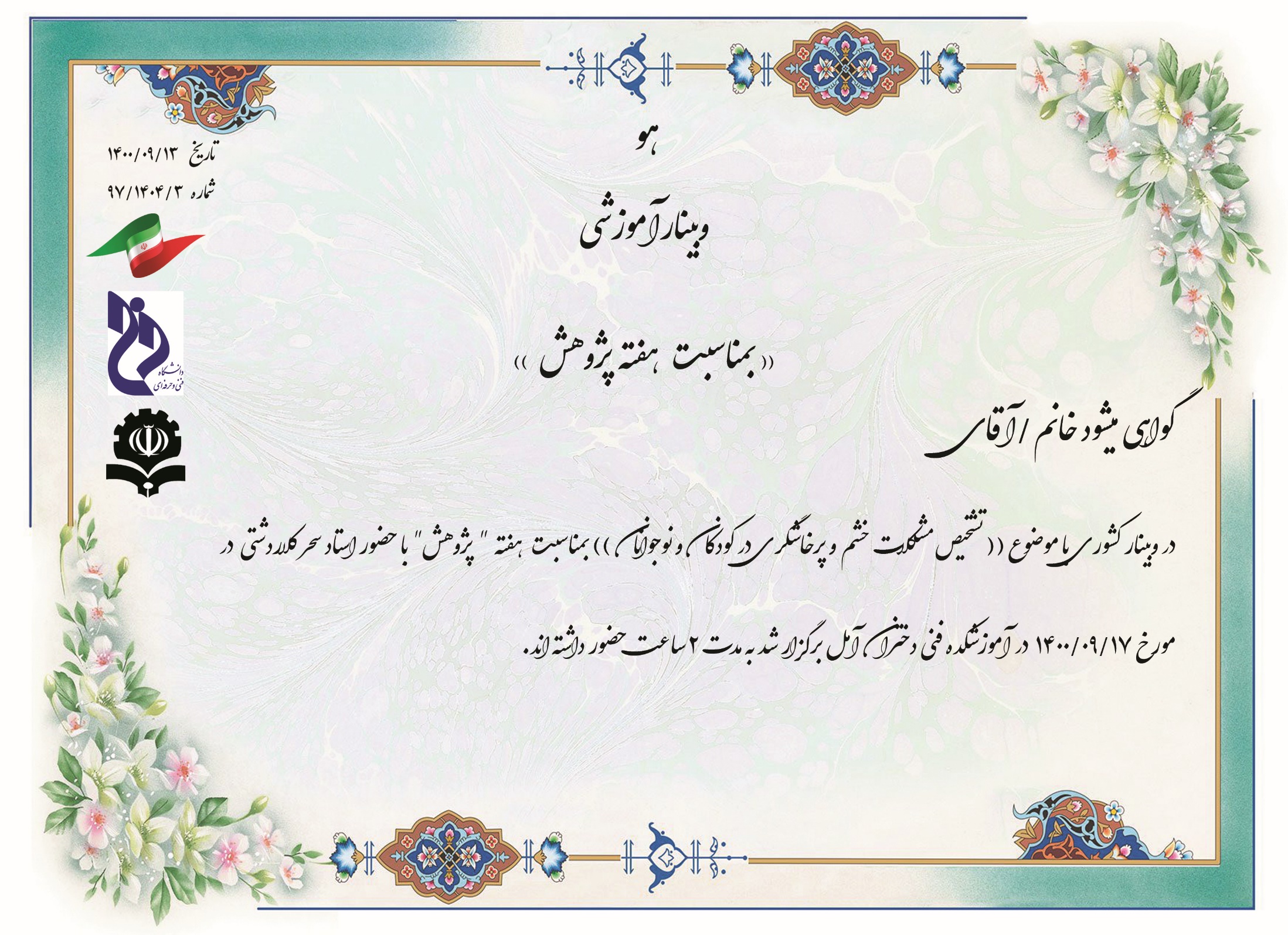 فاطمه راعی
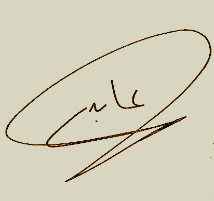 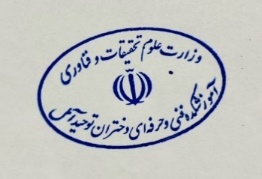 مریم عابدی
رئیس آموزشکده فنی و حرفه ای دختران آمل
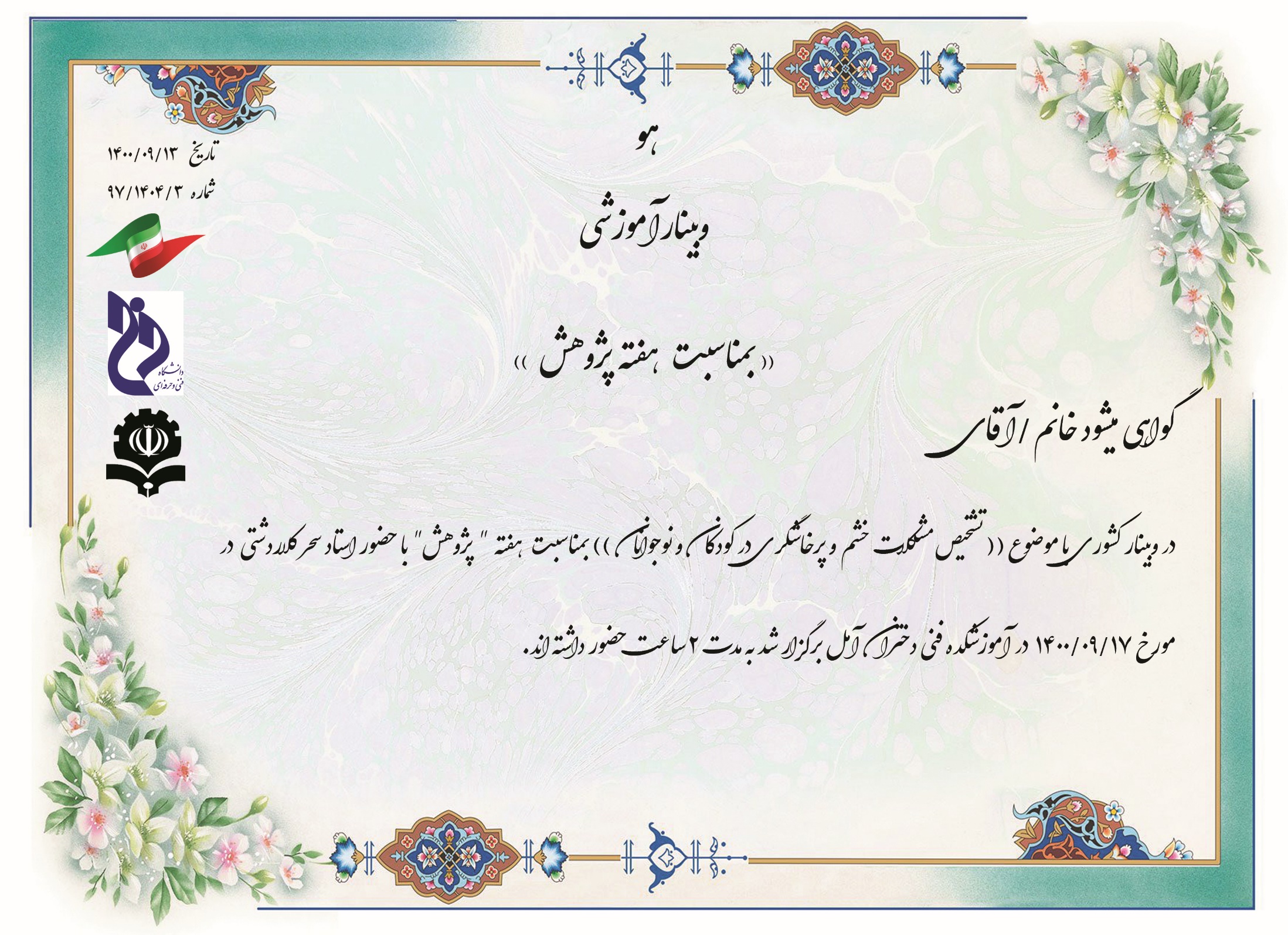 قاسم نظری
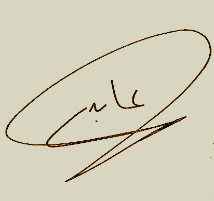 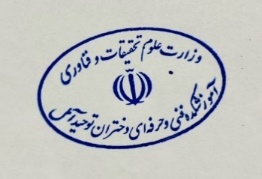 مریم عابدی
رئیس آموزشکده فنی و حرفه ای دختران آمل
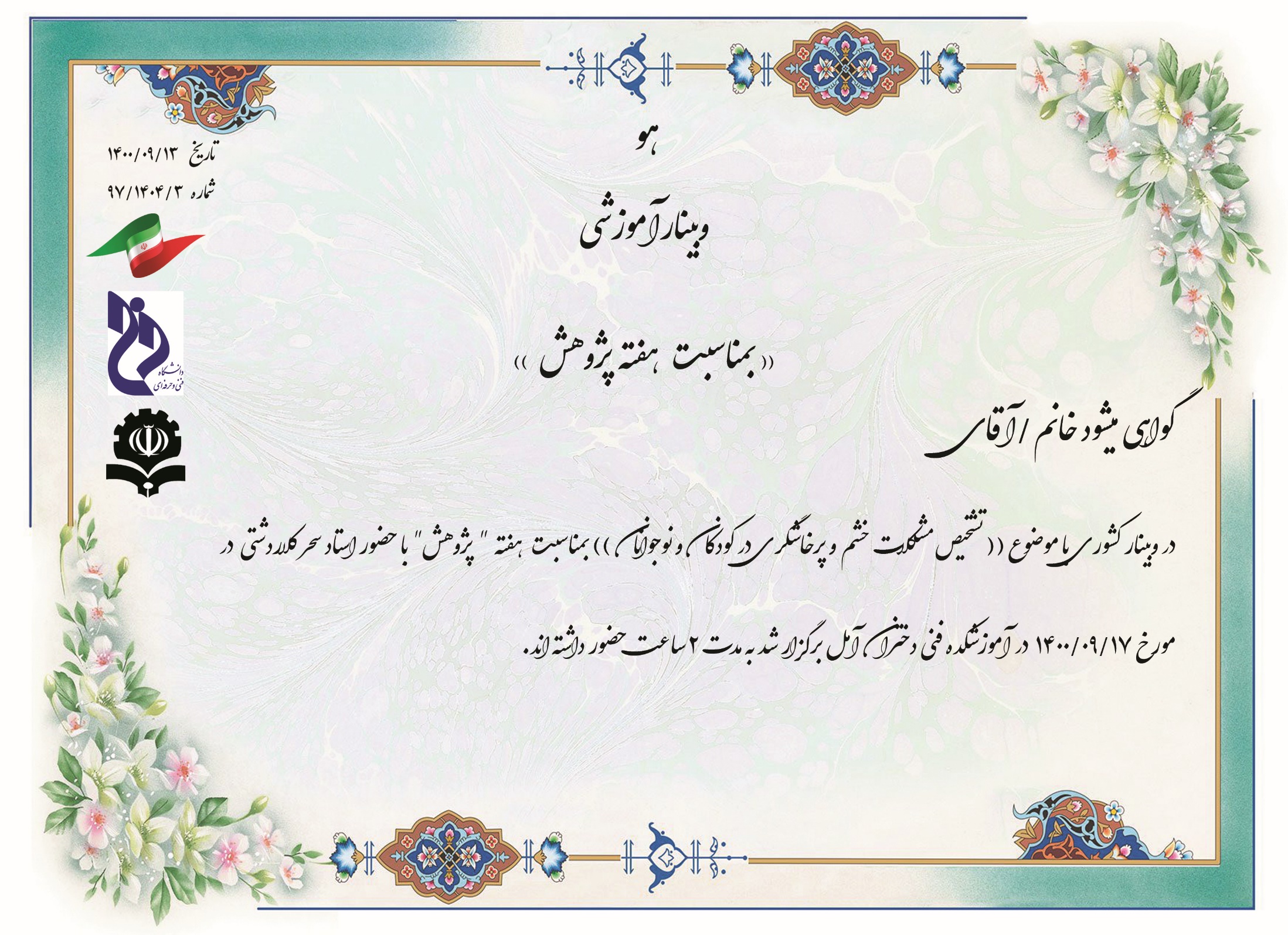 محمد باقر سلمانی
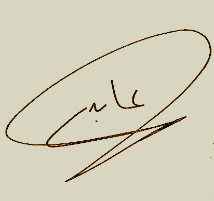 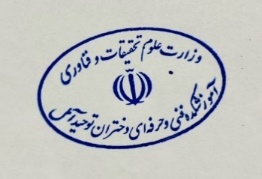 مریم عابدی
رئیس آموزشکده فنی و حرفه ای دختران آمل
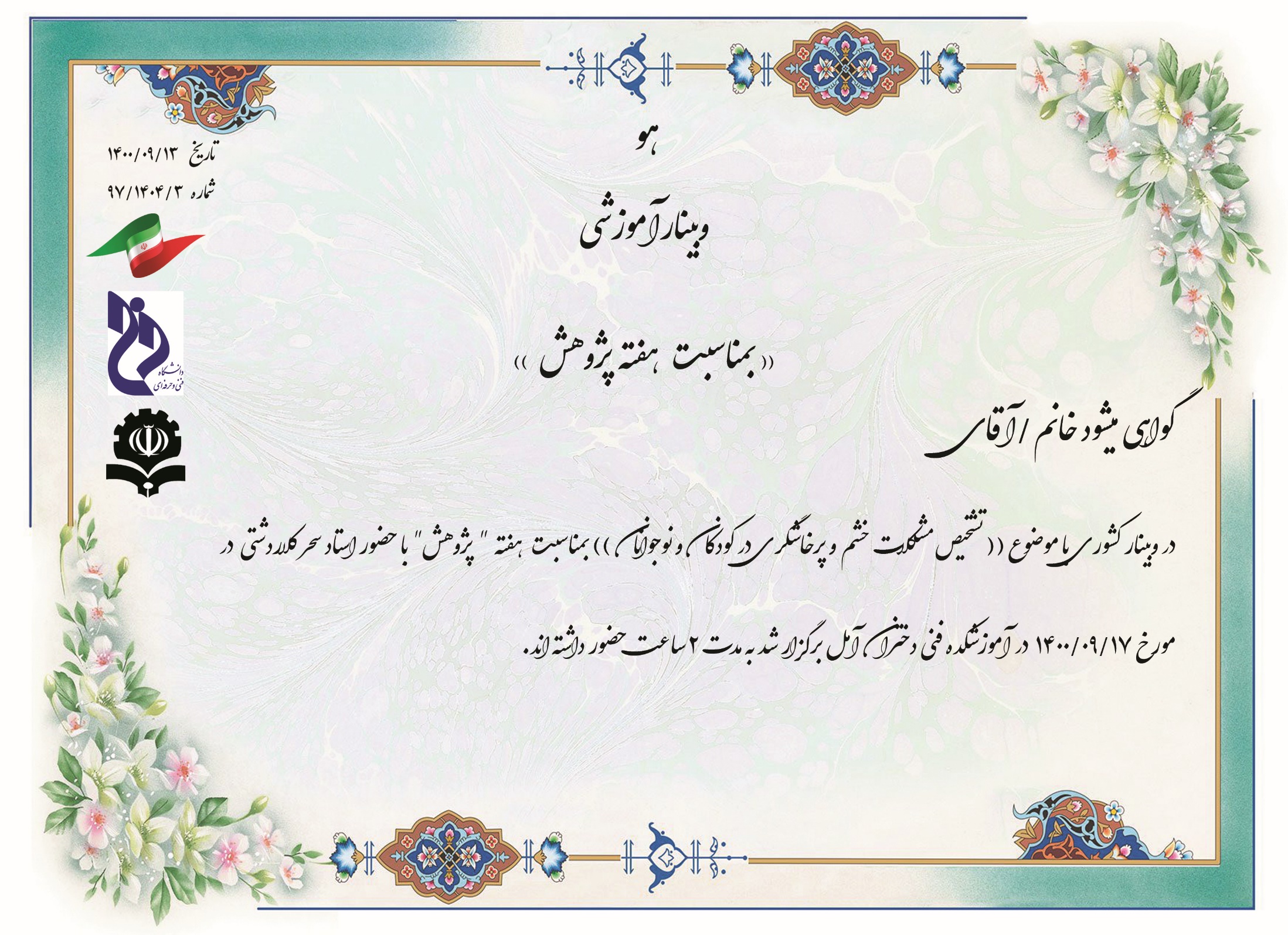 فاطمه غلامی
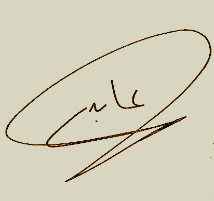 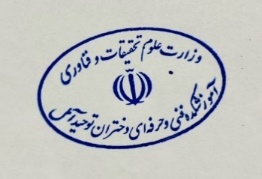 مریم عابدی
رئیس آموزشکده فنی و حرفه ای دختران آمل
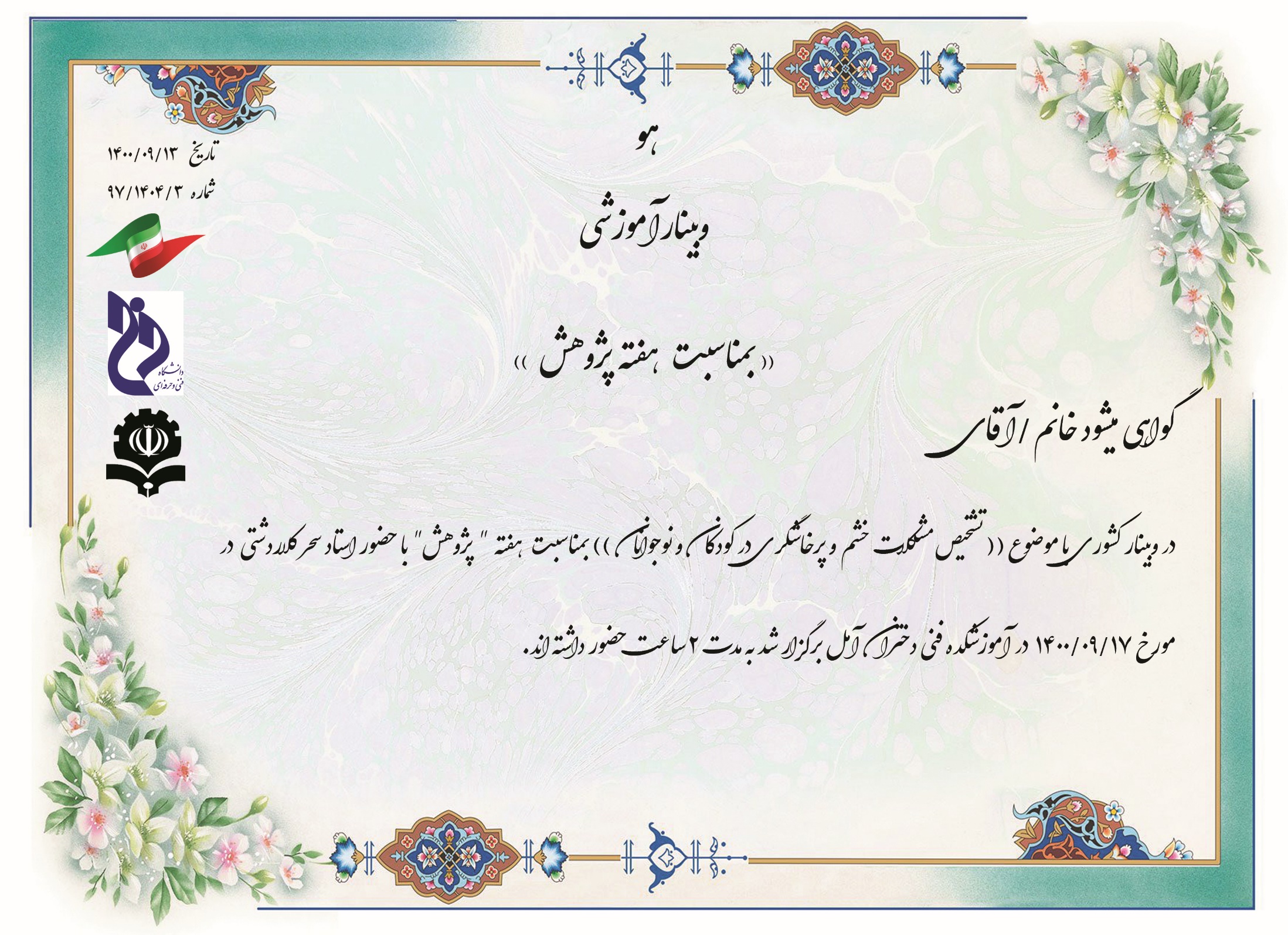 فاطمه شکوهی فرد
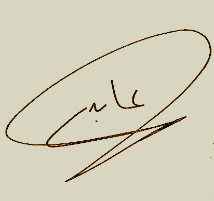 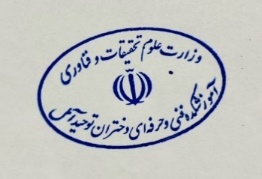 مریم عابدی
رئیس آموزشکده فنی و حرفه ای دختران آمل
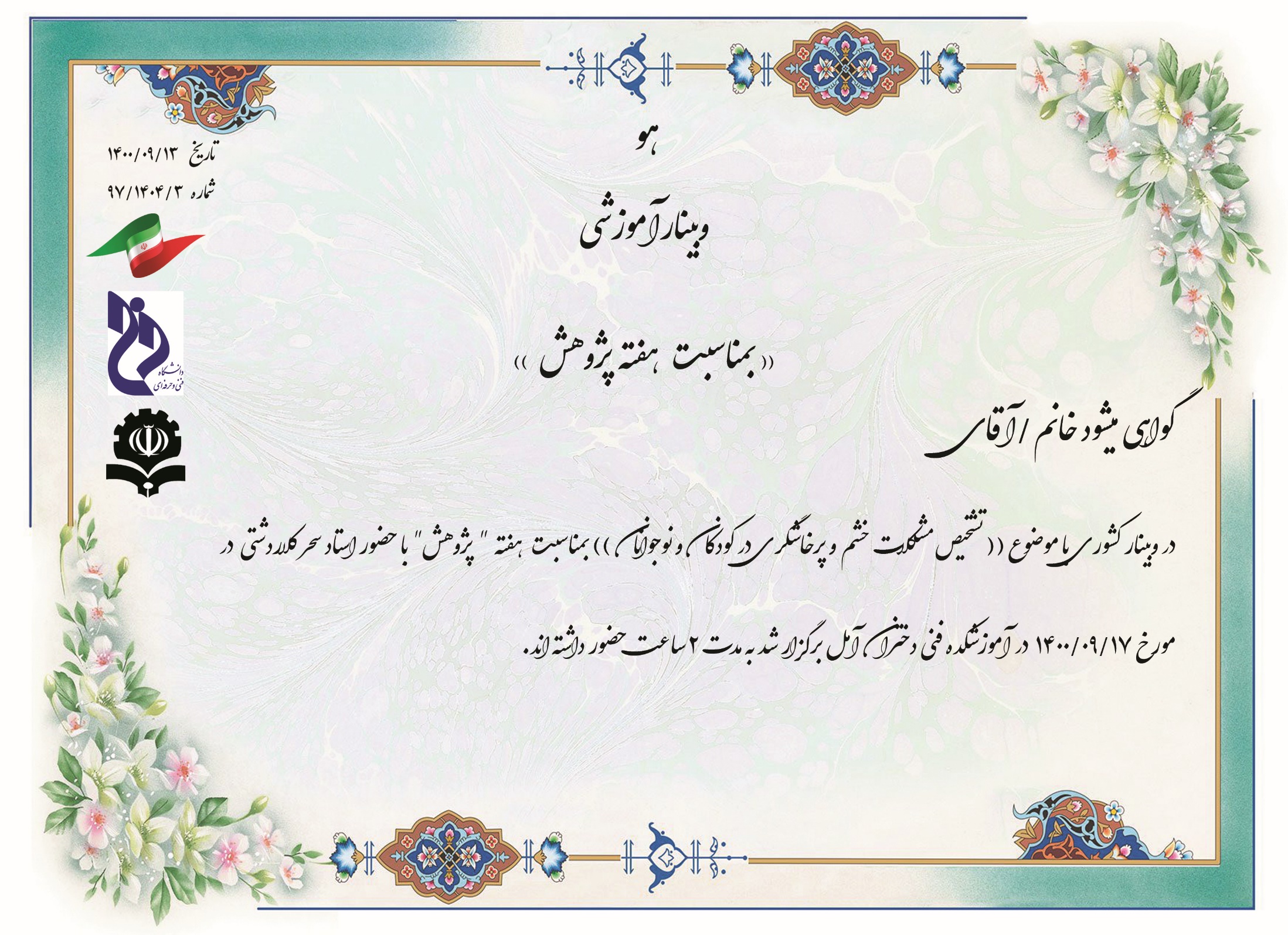 مهدیه طالب پور
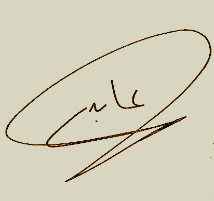 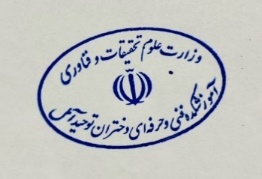 مریم عابدی
رئیس آموزشکده فنی و حرفه ای دختران آمل
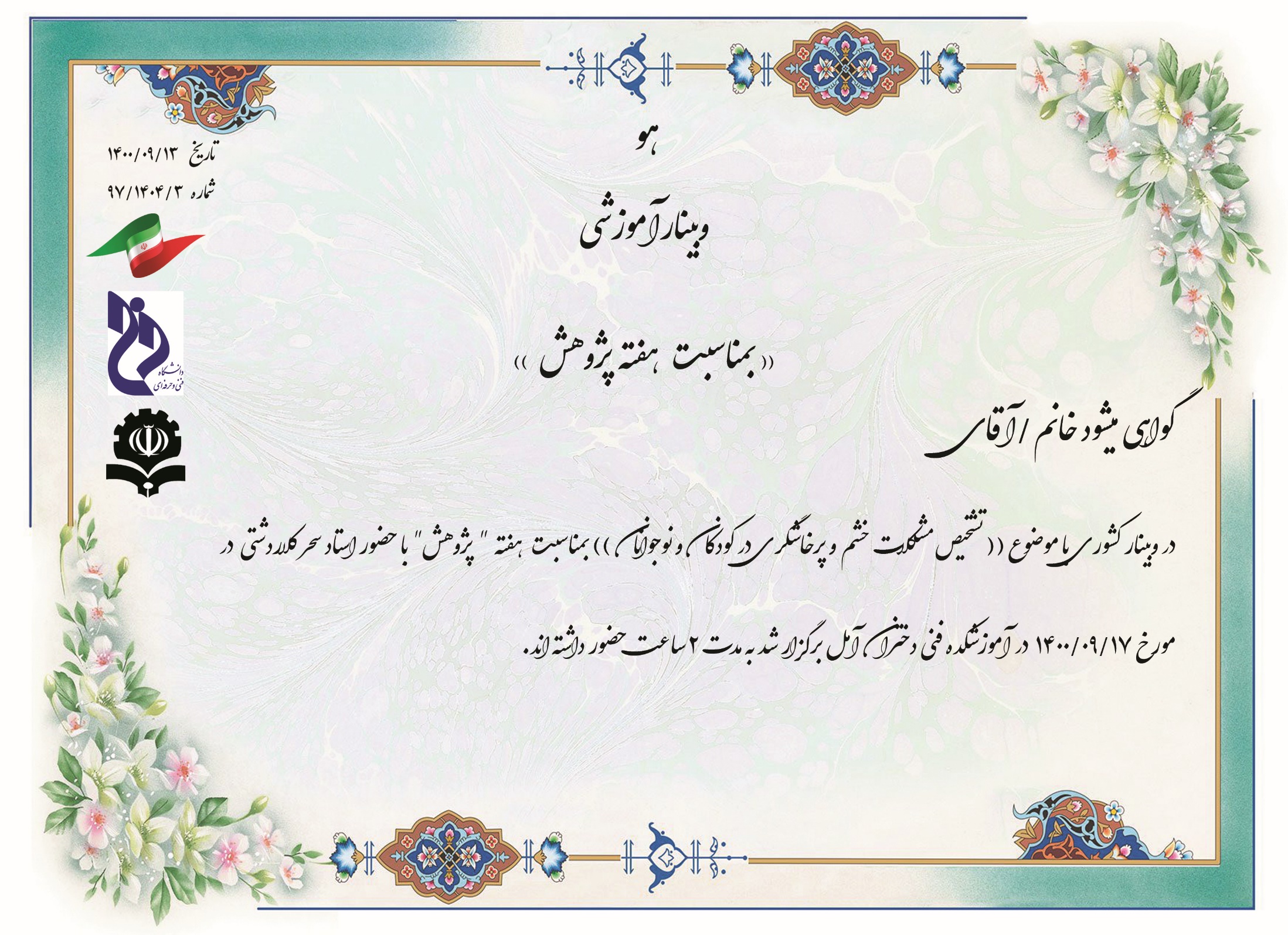 زبیر محمدی
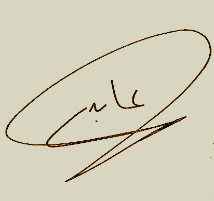 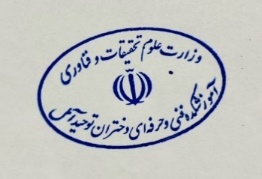 مریم عابدی
رئیس آموزشکده فنی و حرفه ای دختران آمل
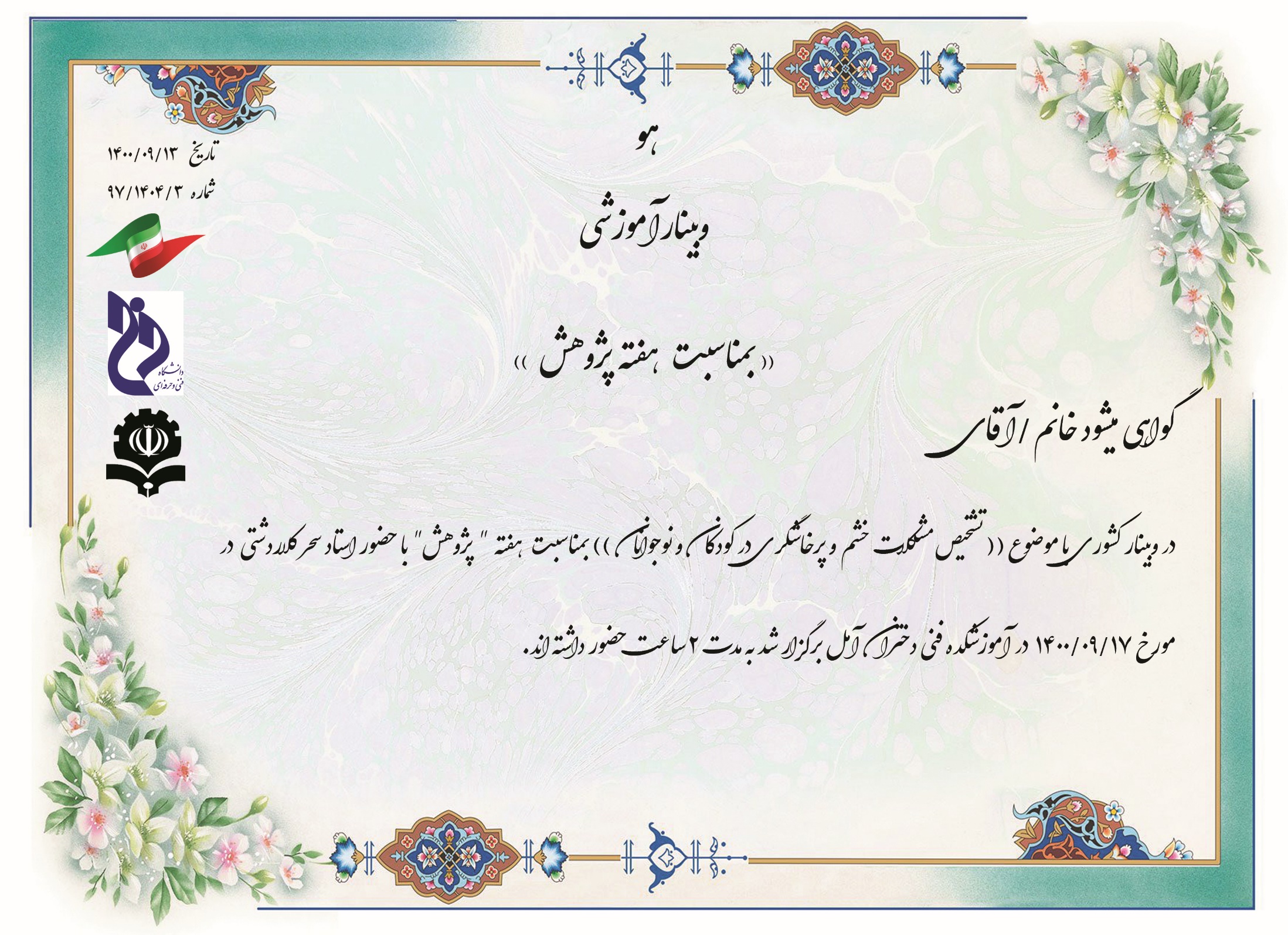 سمیه خطیبی
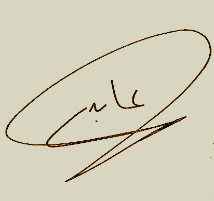 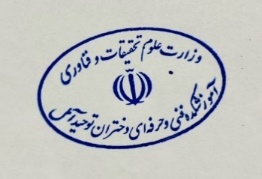 مریم عابدی
رئیس آموزشکده فنی و حرفه ای دختران آمل
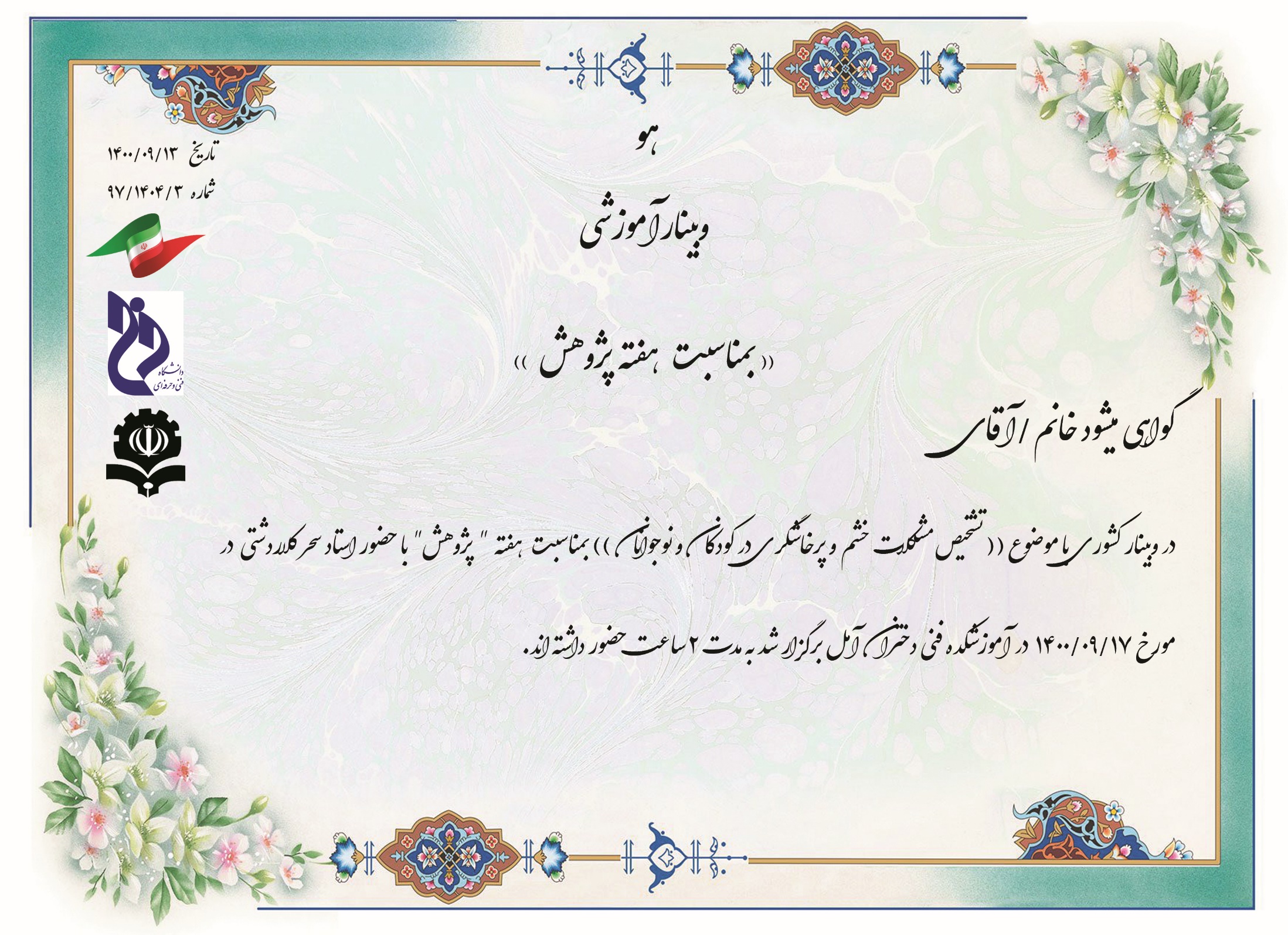 فاطمه زهرا هاشمی
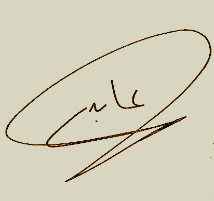 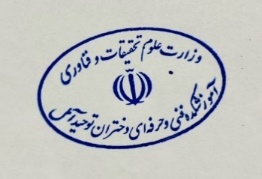 مریم عابدی
رئیس آموزشکده فنی و حرفه ای دختران آمل
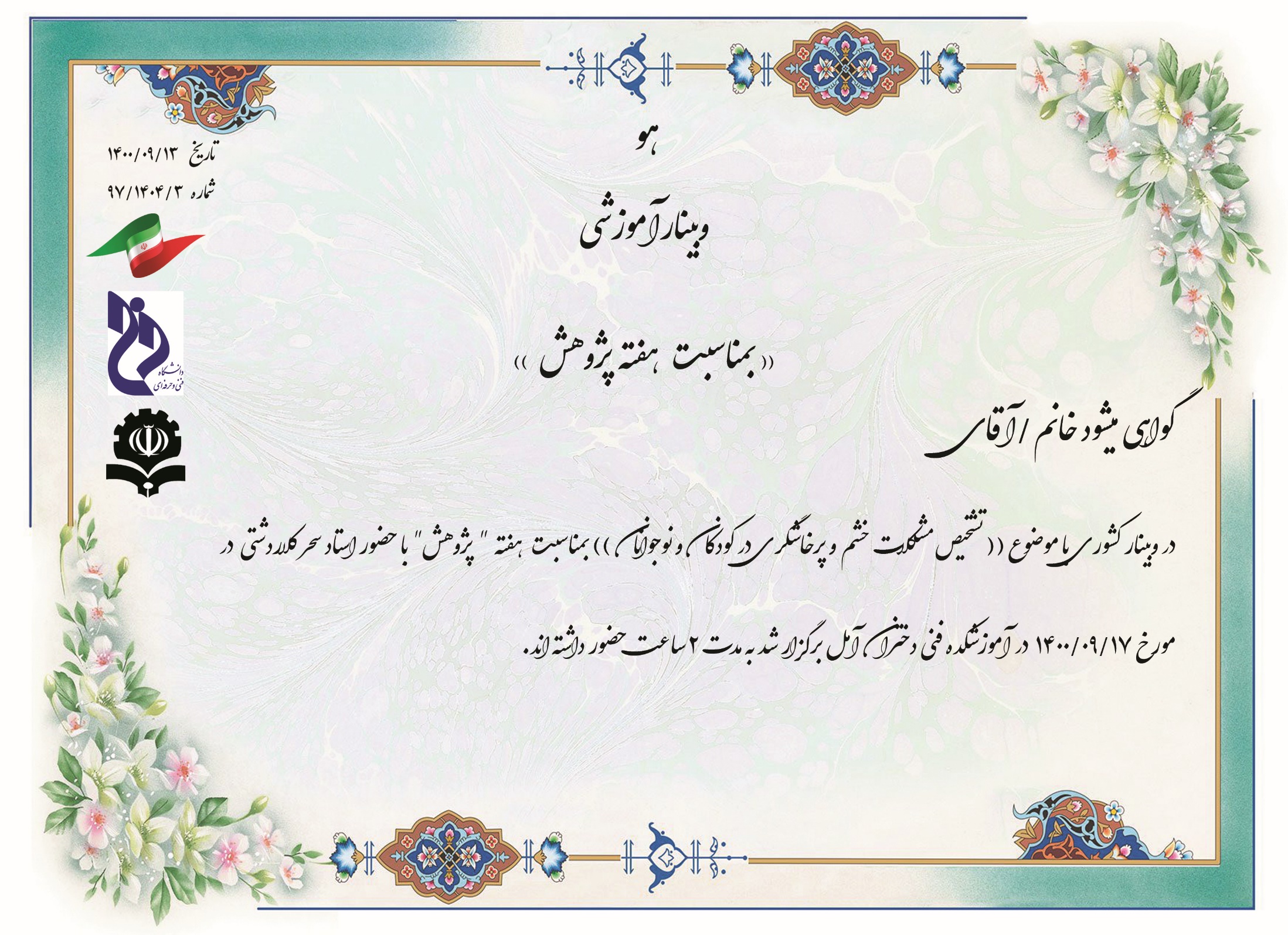 مریم صداقت
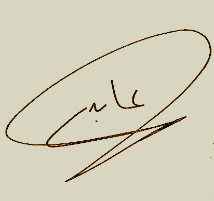 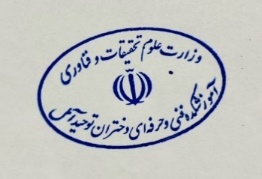 مریم عابدی
رئیس آموزشکده فنی و حرفه ای دختران آمل
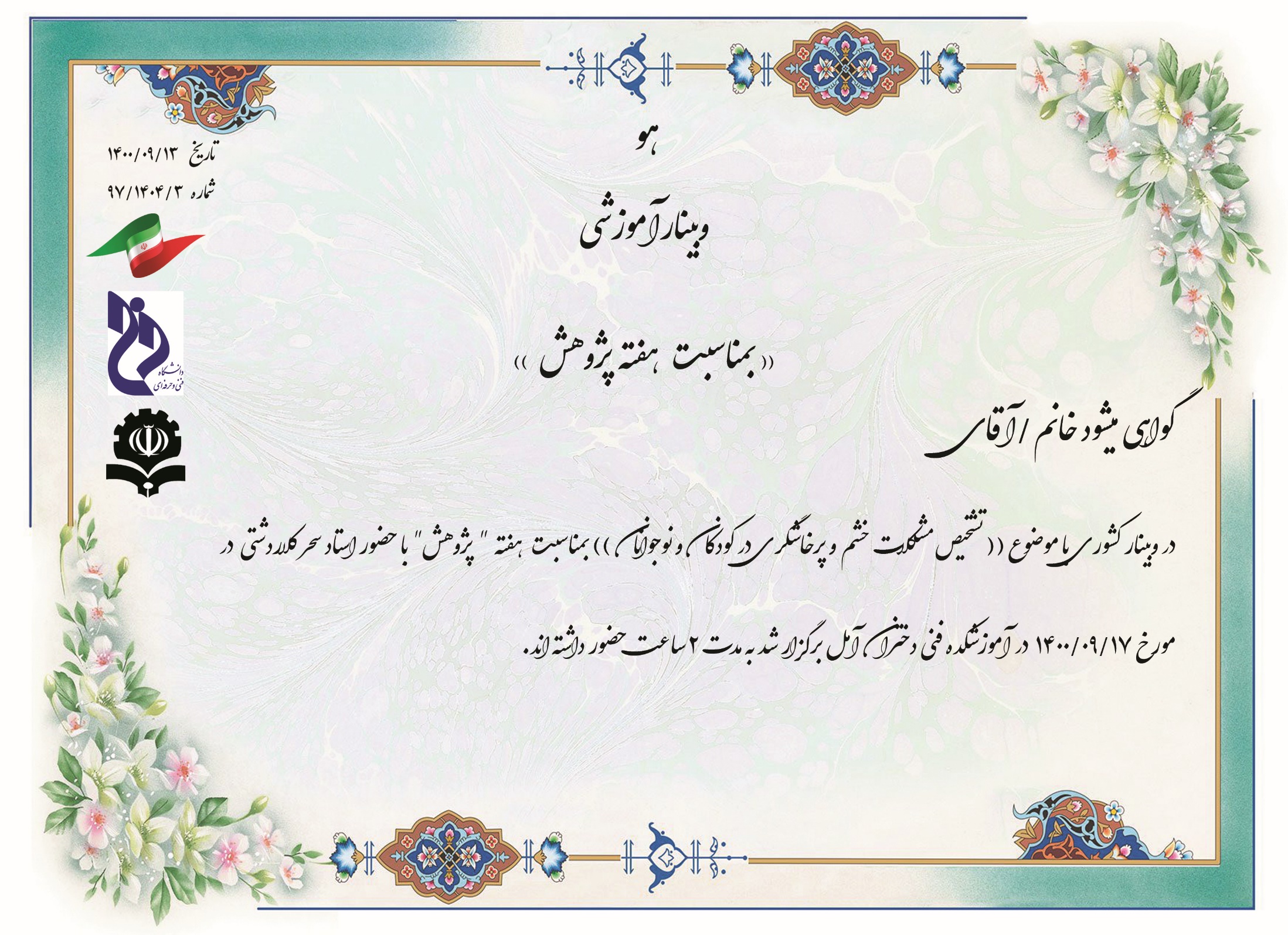 مائده کمانی فرح آبادی
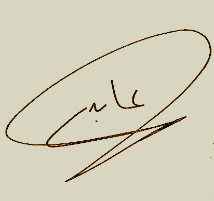 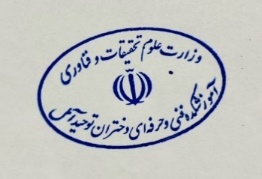 مریم عابدی
رئیس آموزشکده فنی و حرفه ای دختران آمل
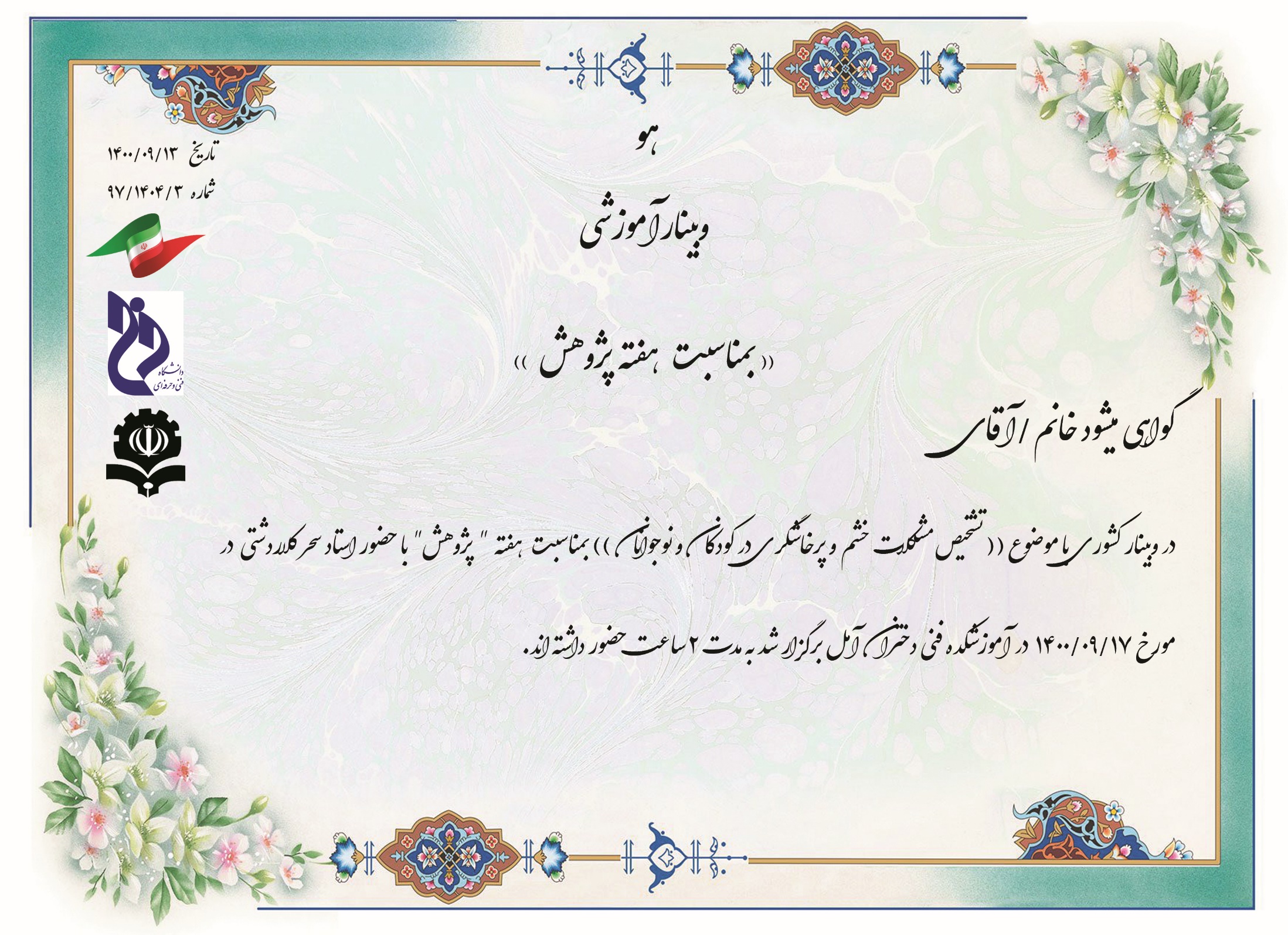 صدیقه سیفی اسکی
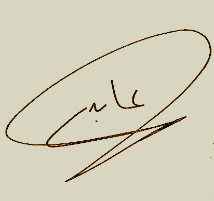 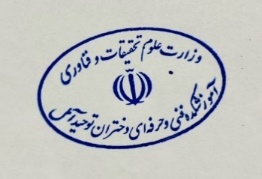 مریم عابدی
رئیس آموزشکده فنی و حرفه ای دختران آمل
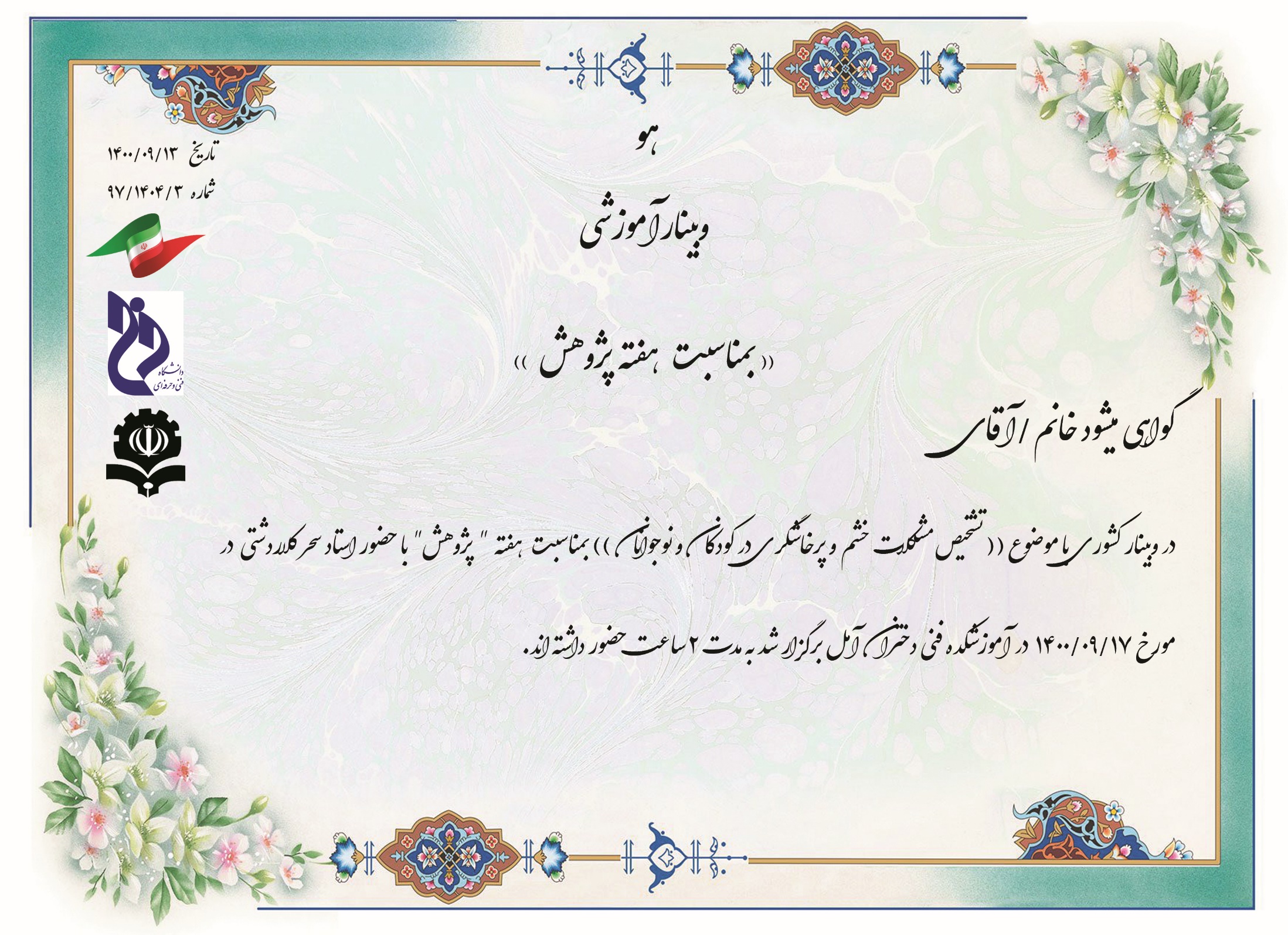 طاهره محمدعلی تبار
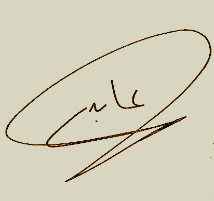 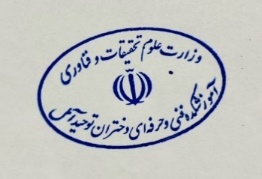 مریم عابدی
رئیس آموزشکده فنی و حرفه ای دختران آمل
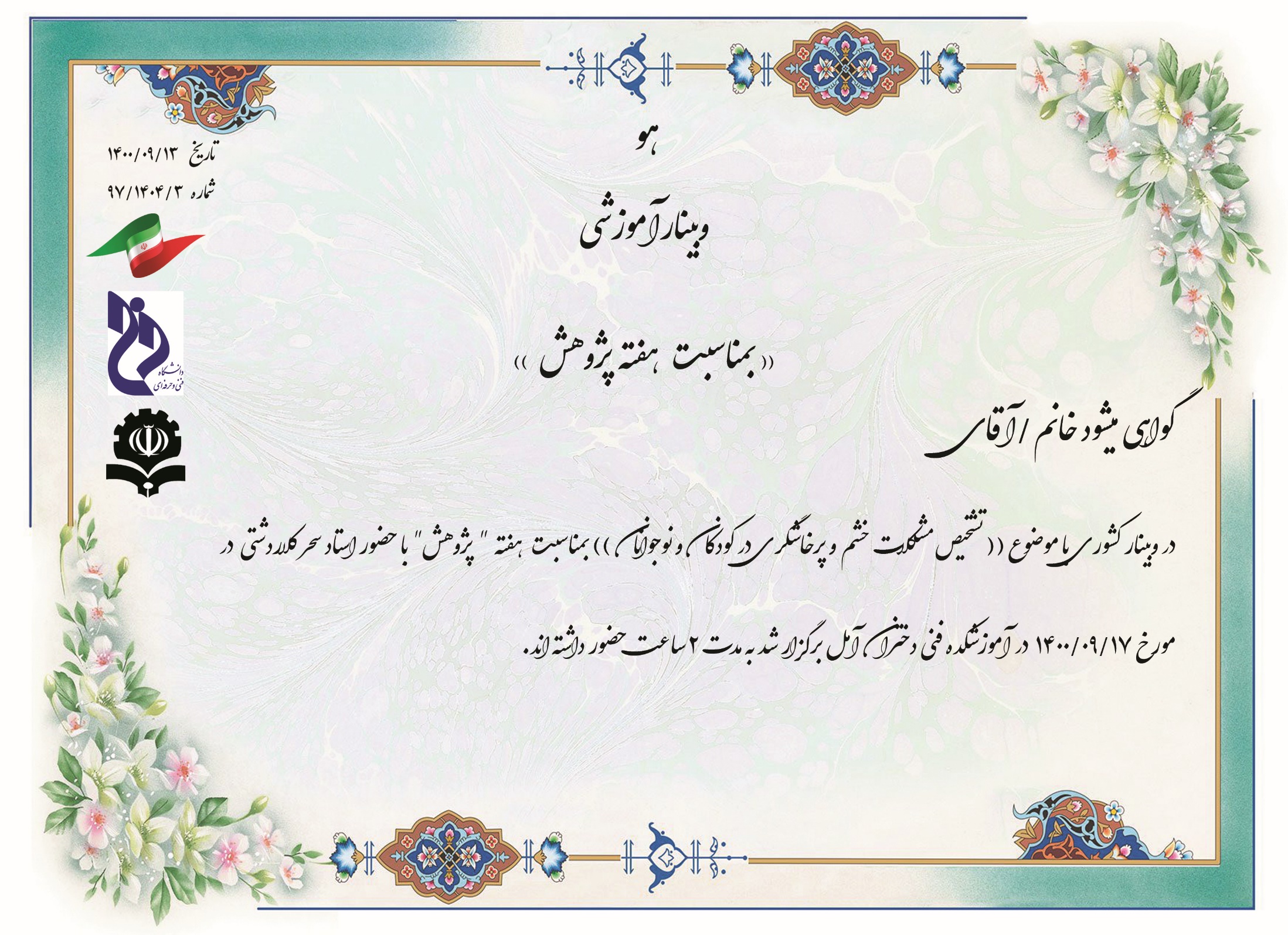 محبوبه کفشگر
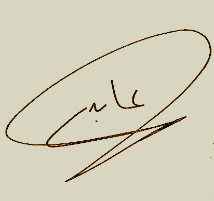 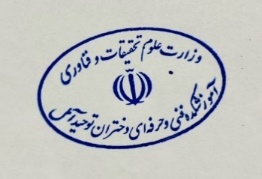 مریم عابدی
رئیس آموزشکده فنی و حرفه ای دختران آمل
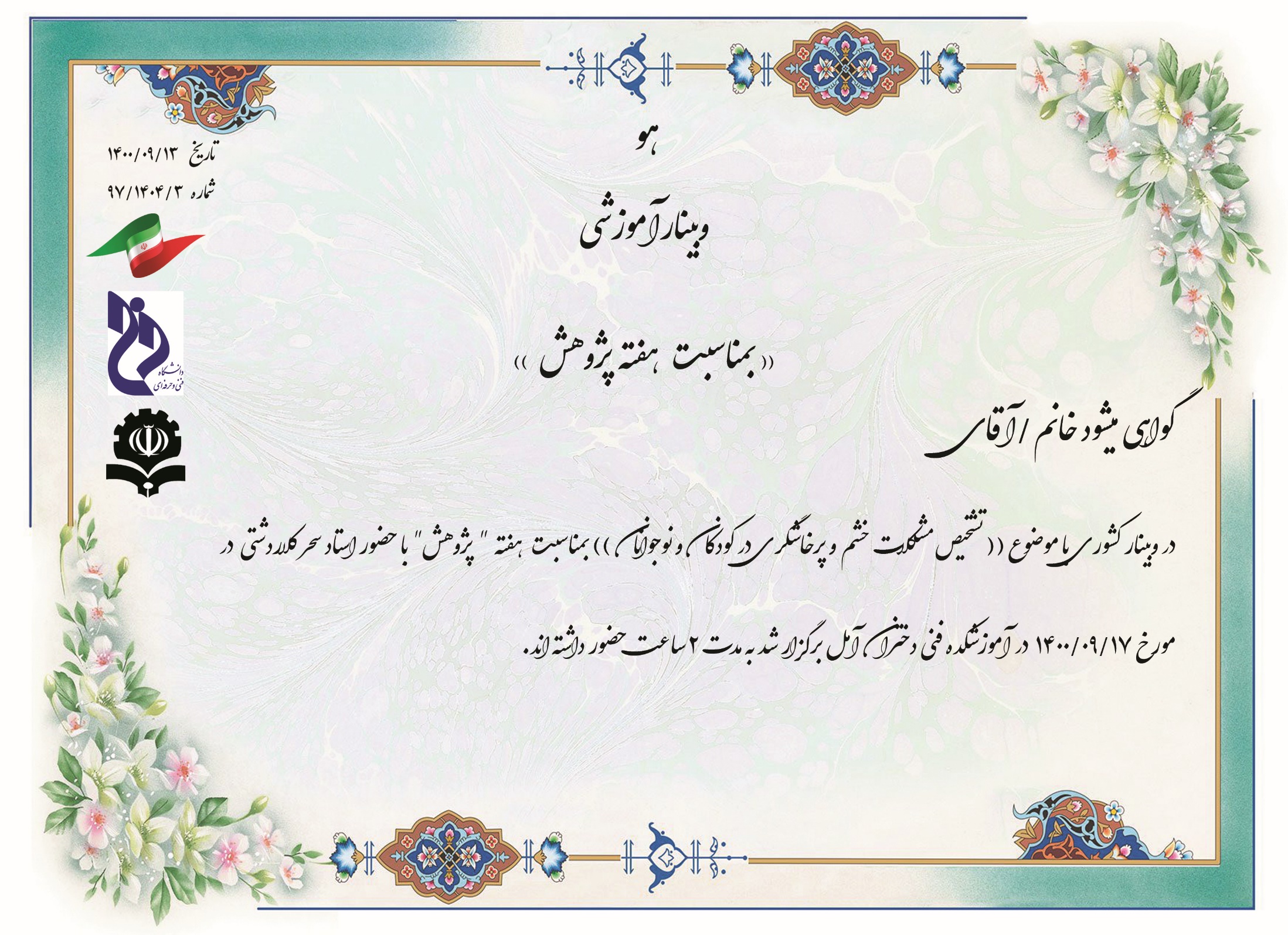 مرضیه قربانعلی نیای عمران
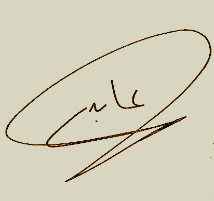 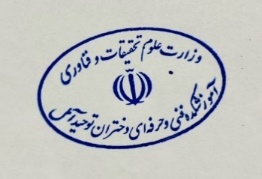 مریم عابدی
رئیس آموزشکده فنی و حرفه ای دختران آمل
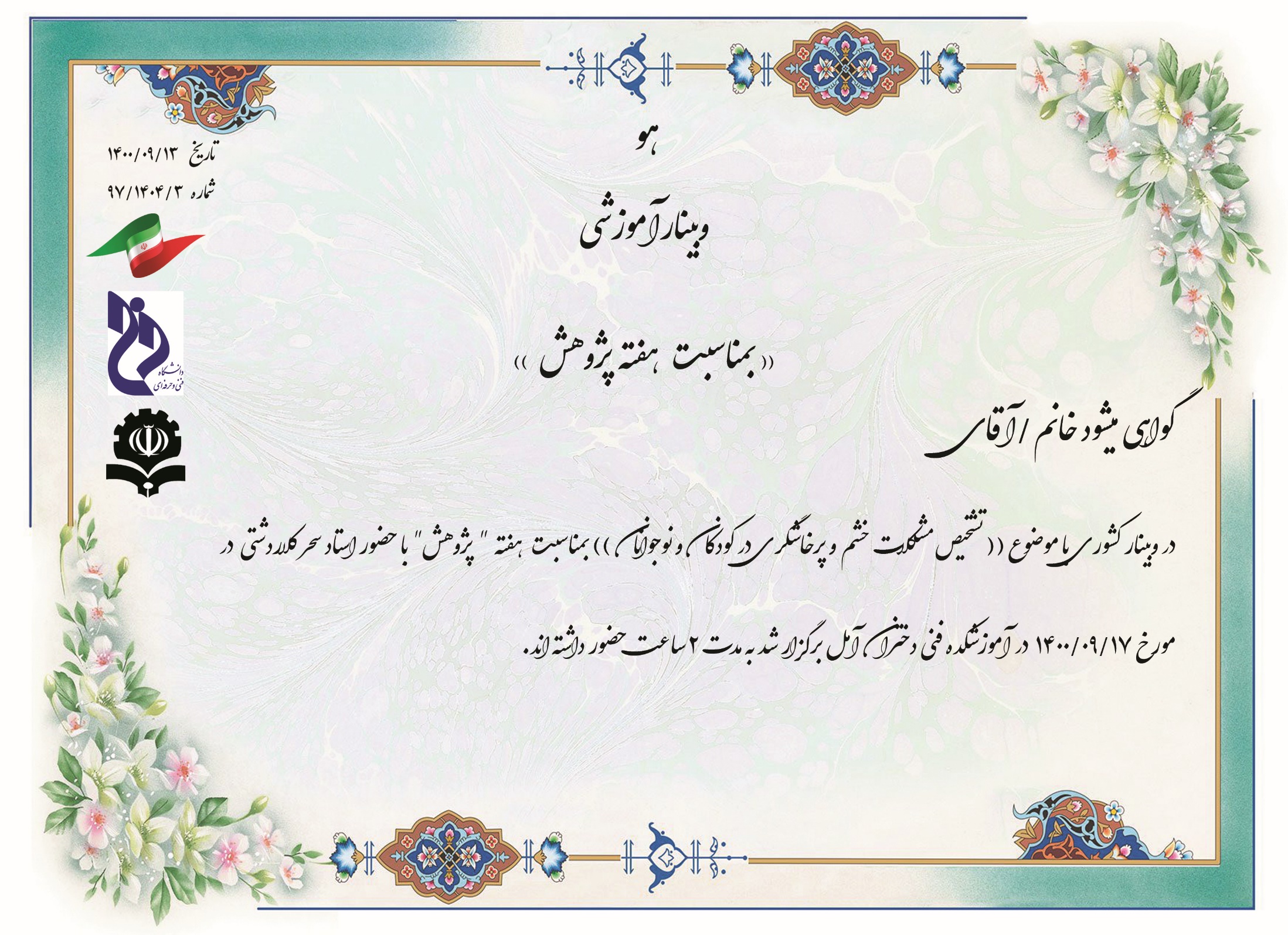 آتوسا دنیایی
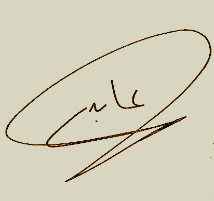 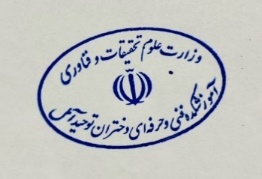 مریم عابدی
رئیس آموزشکده فنی و حرفه ای دختران آمل
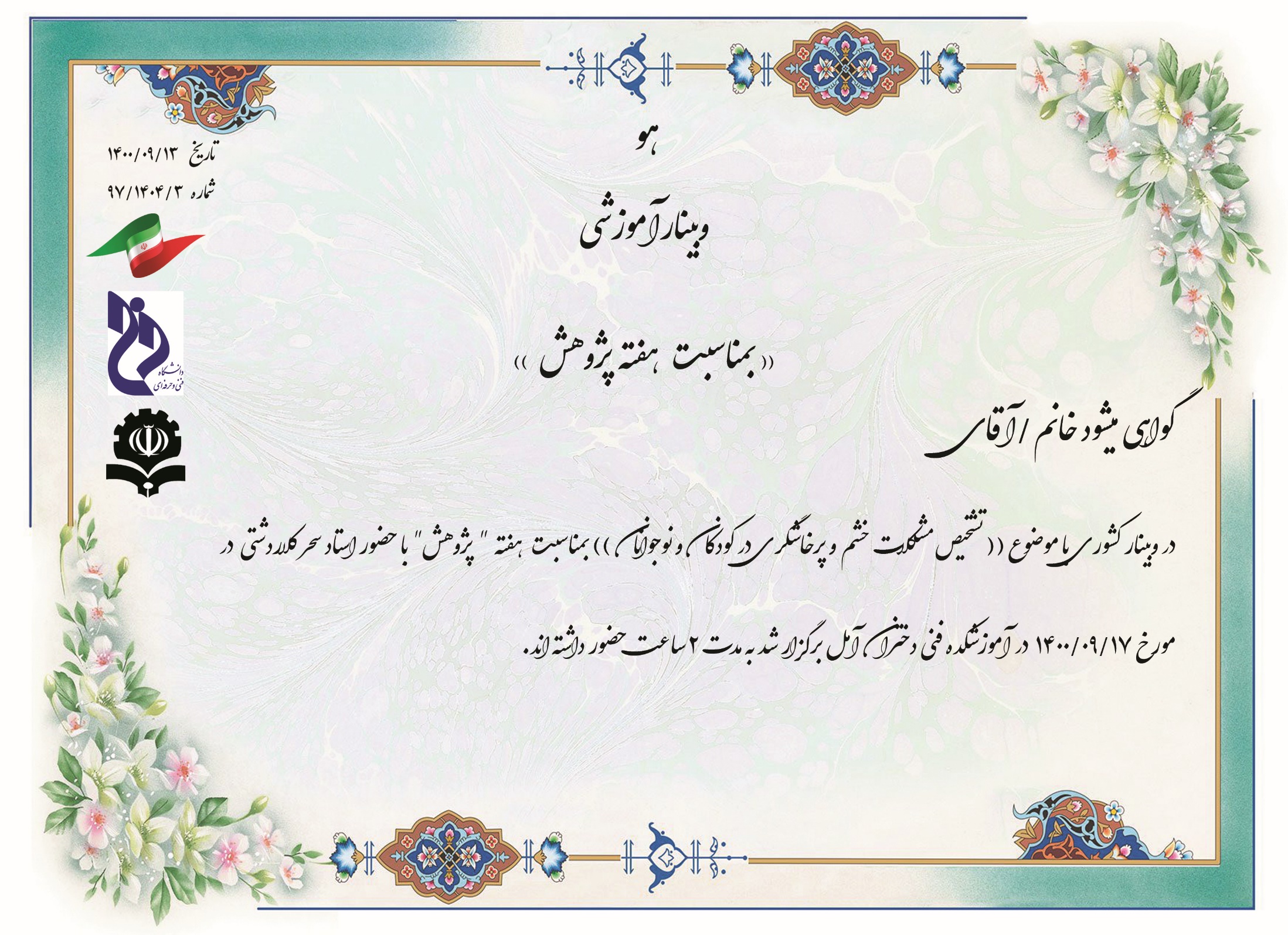 اصغر مددی
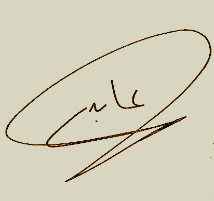 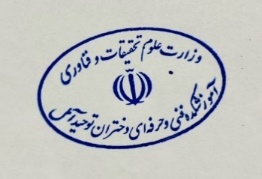 مریم عابدی
رئیس آموزشکده فنی و حرفه ای دختران آمل
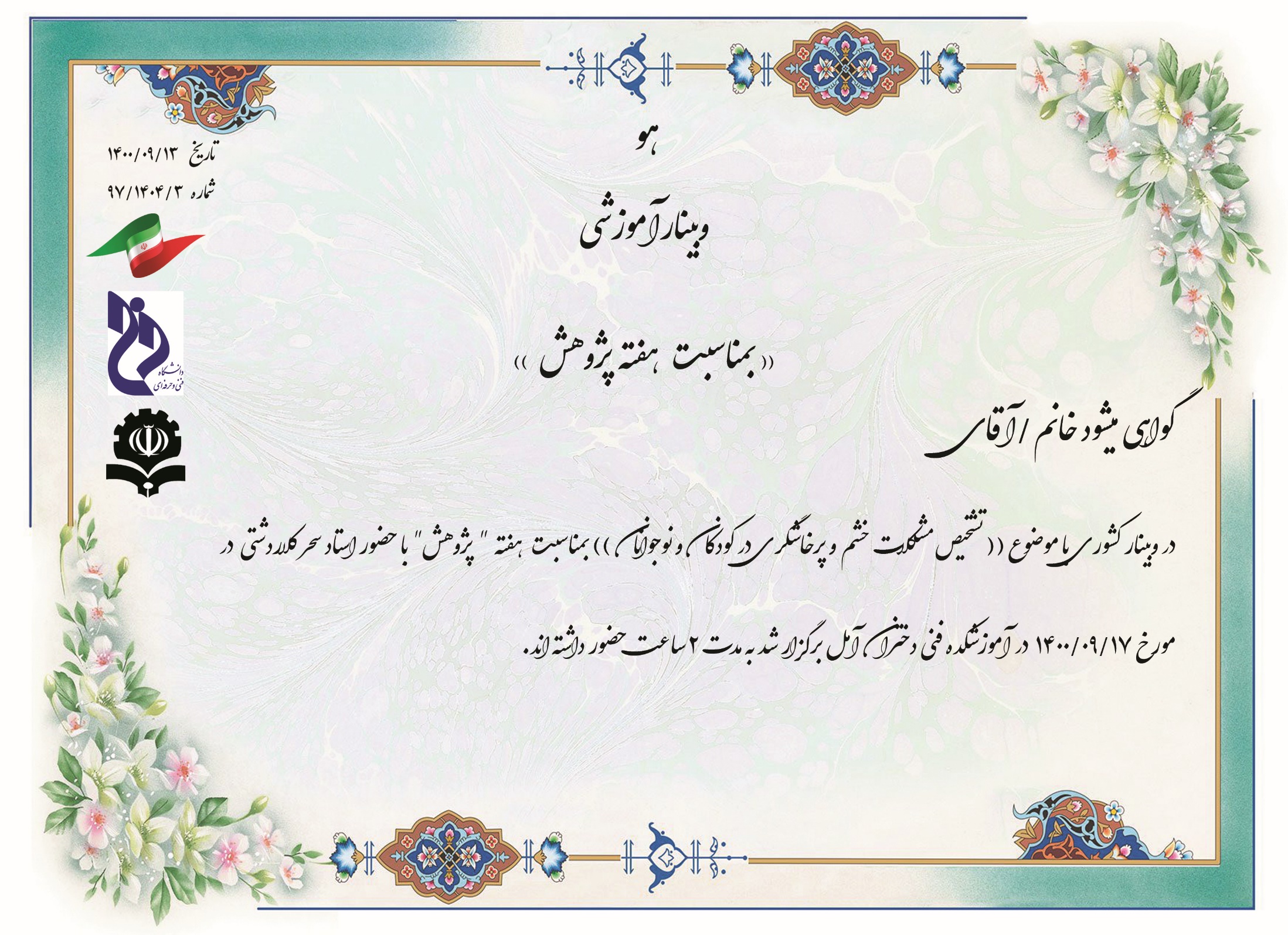 امیر حسن آبادی
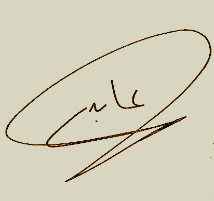 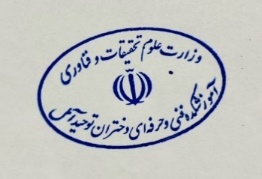 مریم عابدی
رئیس آموزشکده فنی و حرفه ای دختران آمل
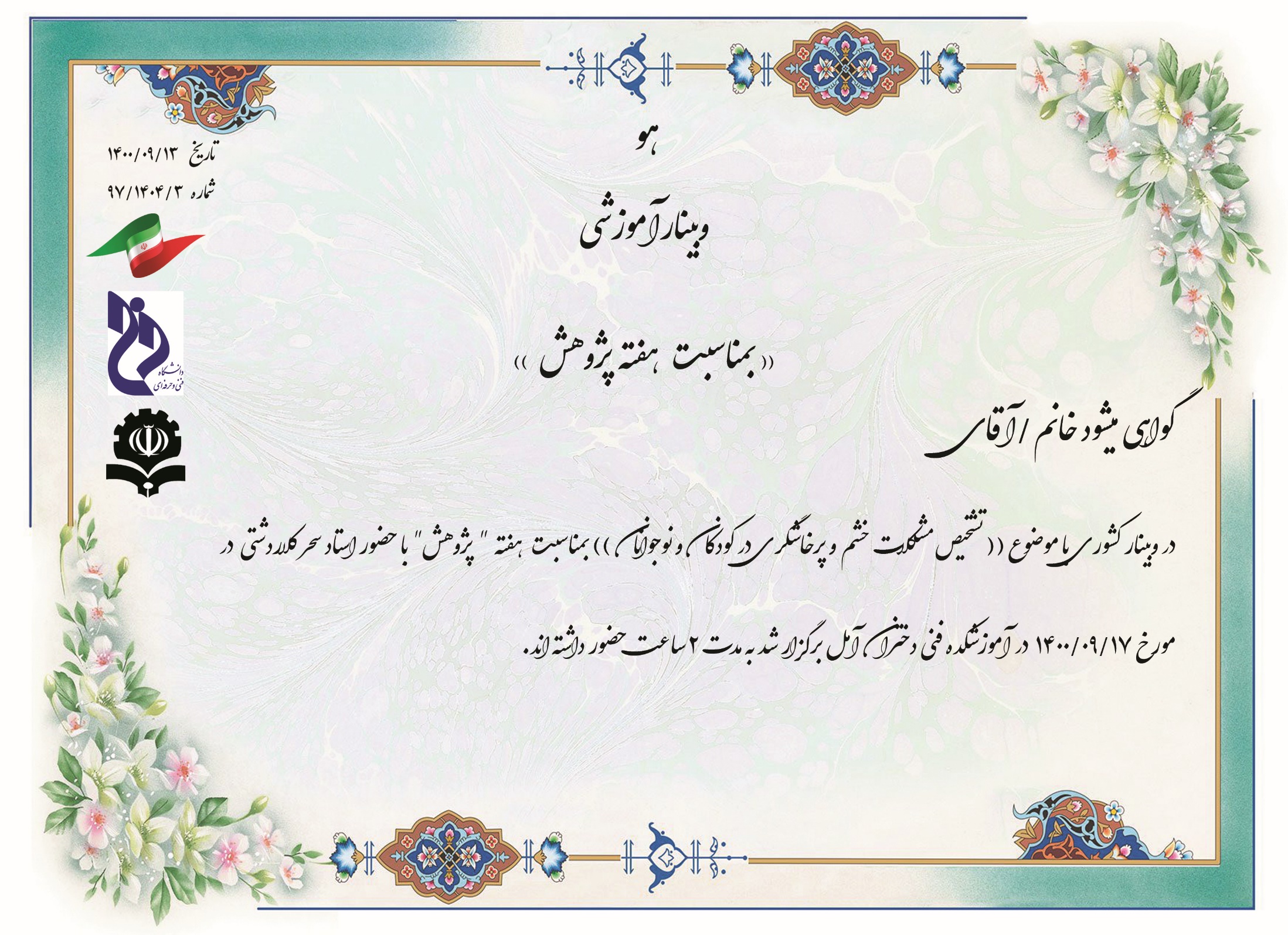 امیر مهدی جوانمرد
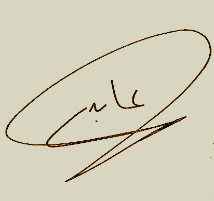 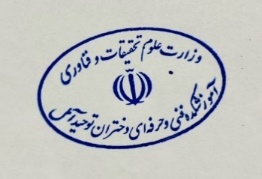 مریم عابدی
رئیس آموزشکده فنی و حرفه ای دختران آمل
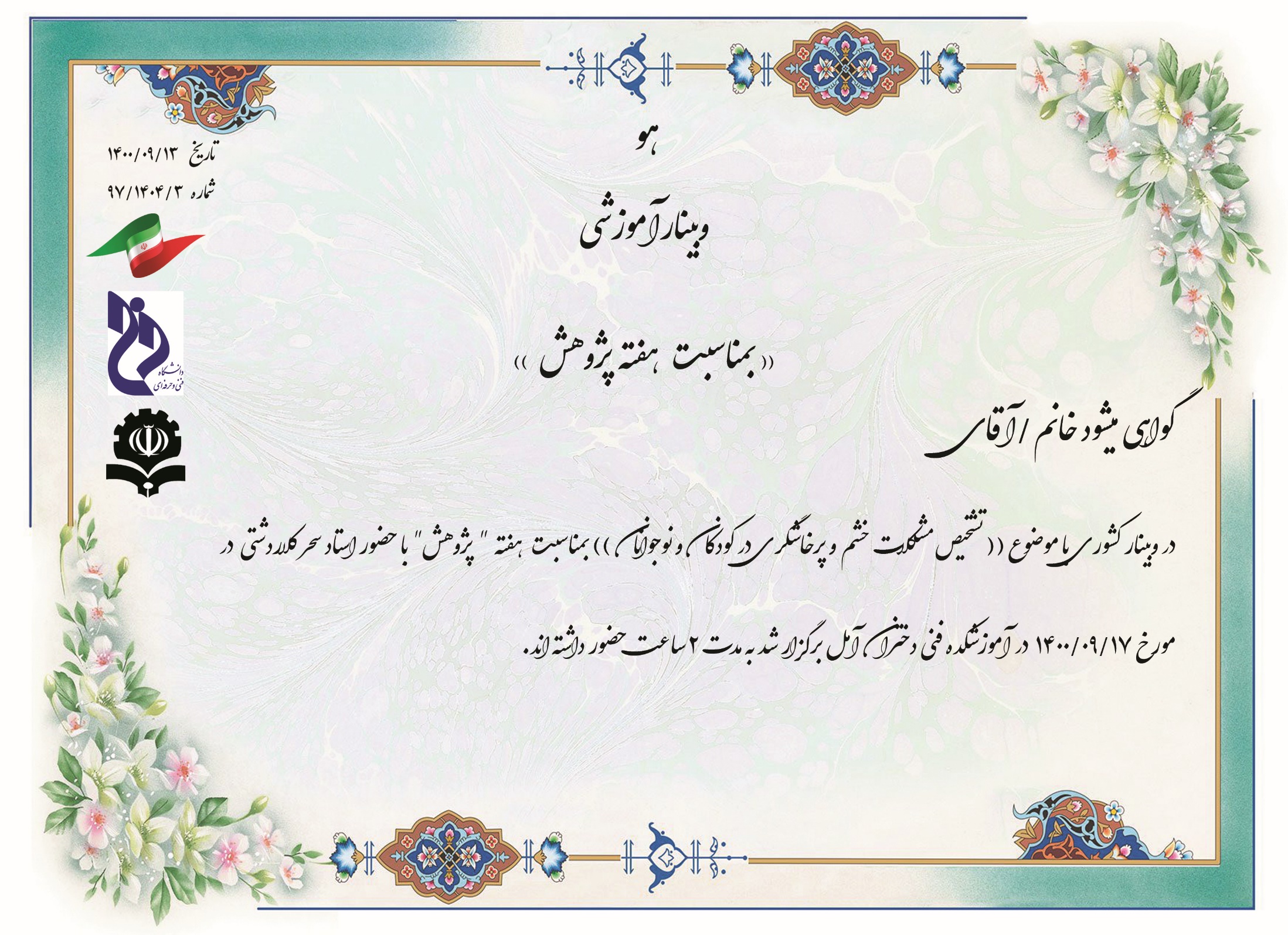 آرزو گلستانی فر
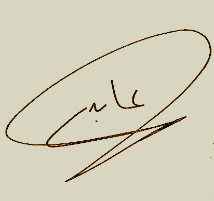 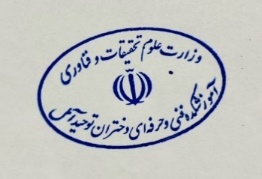 مریم عابدی
رئیس آموزشکده فنی و حرفه ای دختران آمل
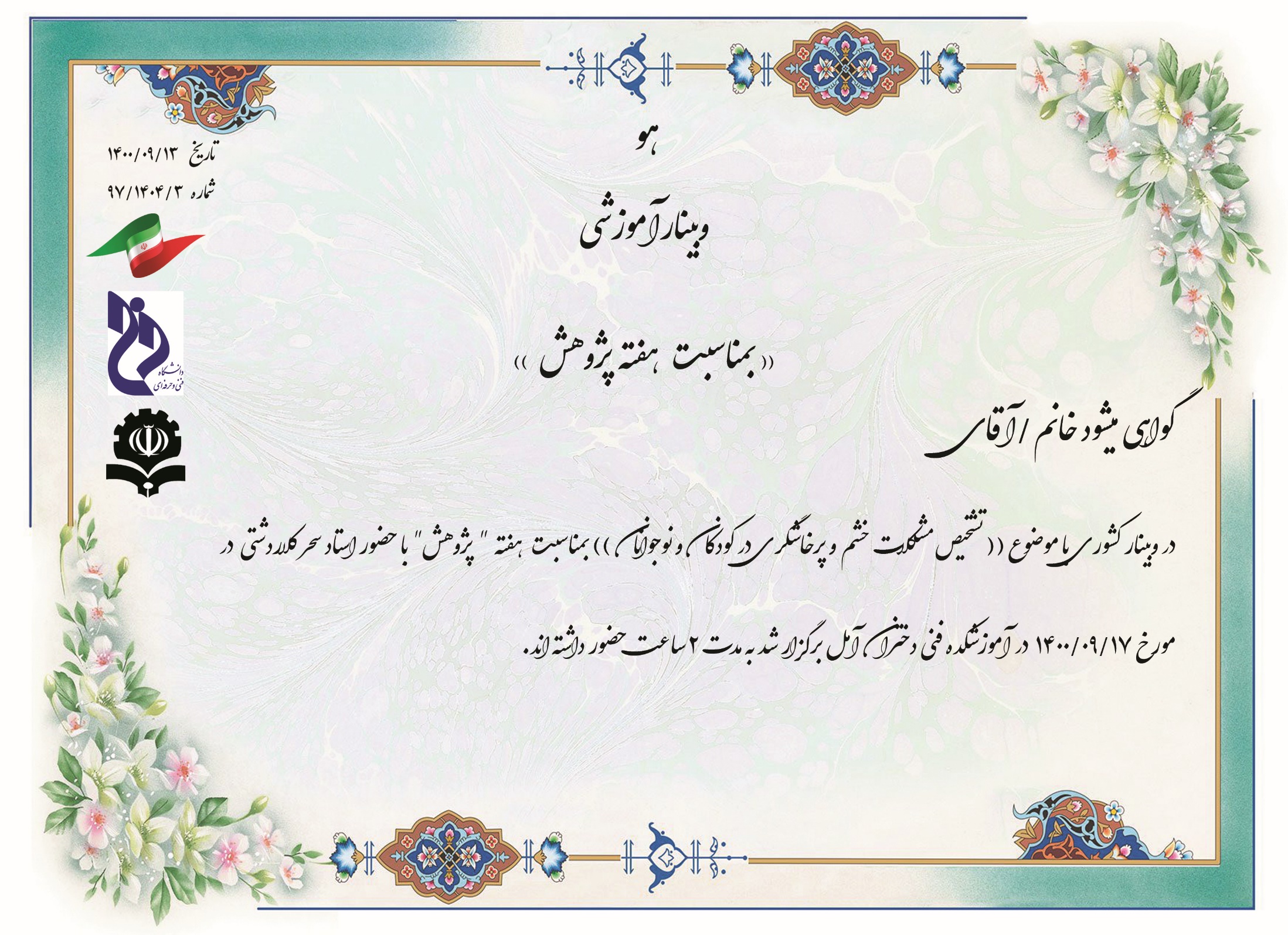 پاکدین
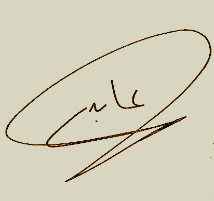 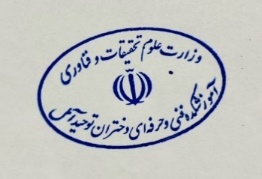 مریم عابدی
رئیس آموزشکده فنی و حرفه ای دختران آمل
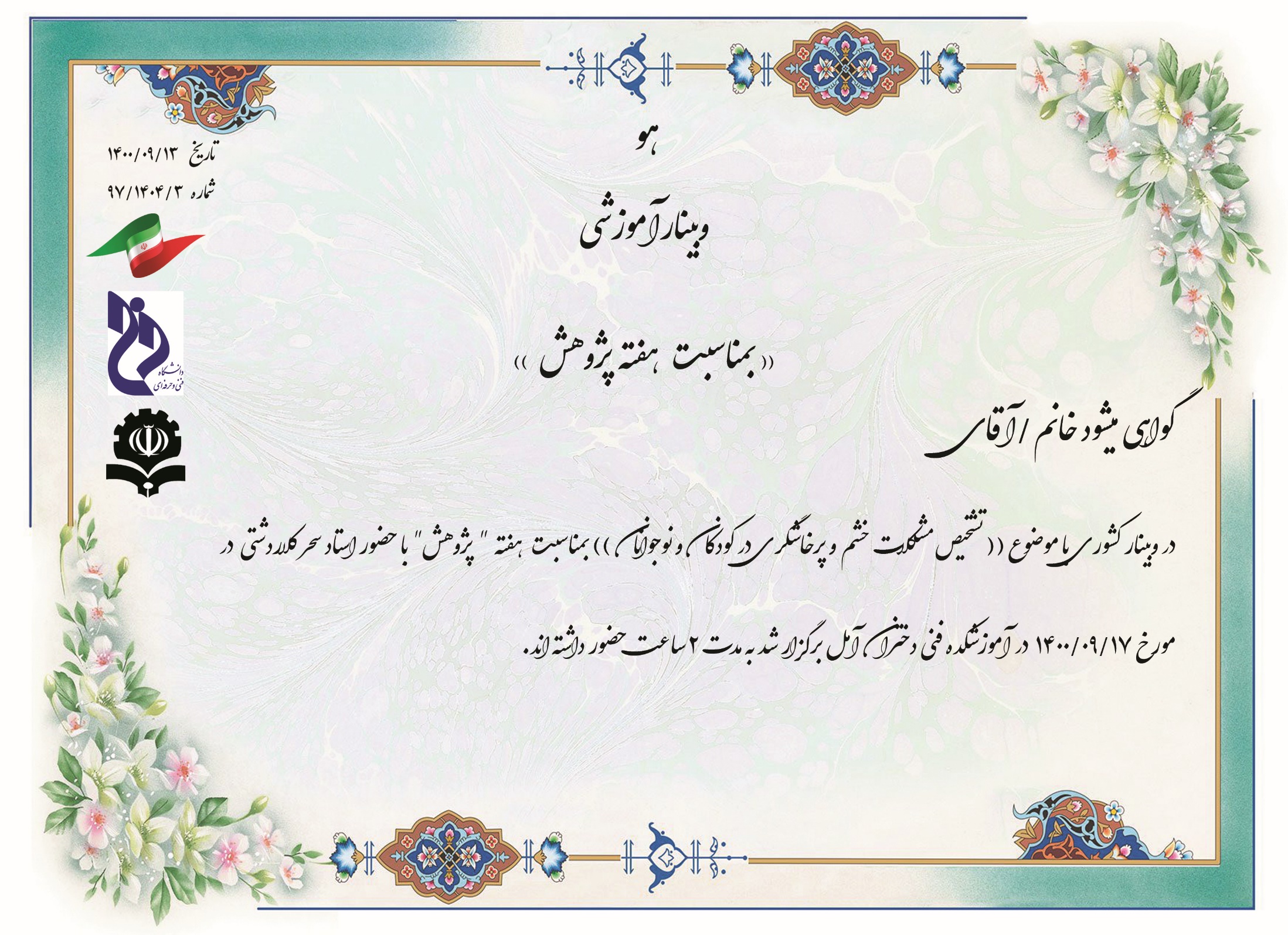 پریسا نیکپور
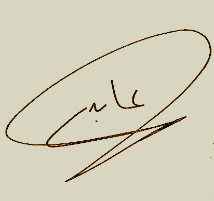 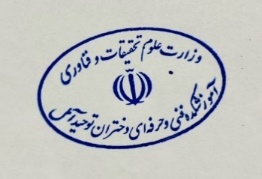 مریم عابدی
رئیس آموزشکده فنی و حرفه ای دختران آمل
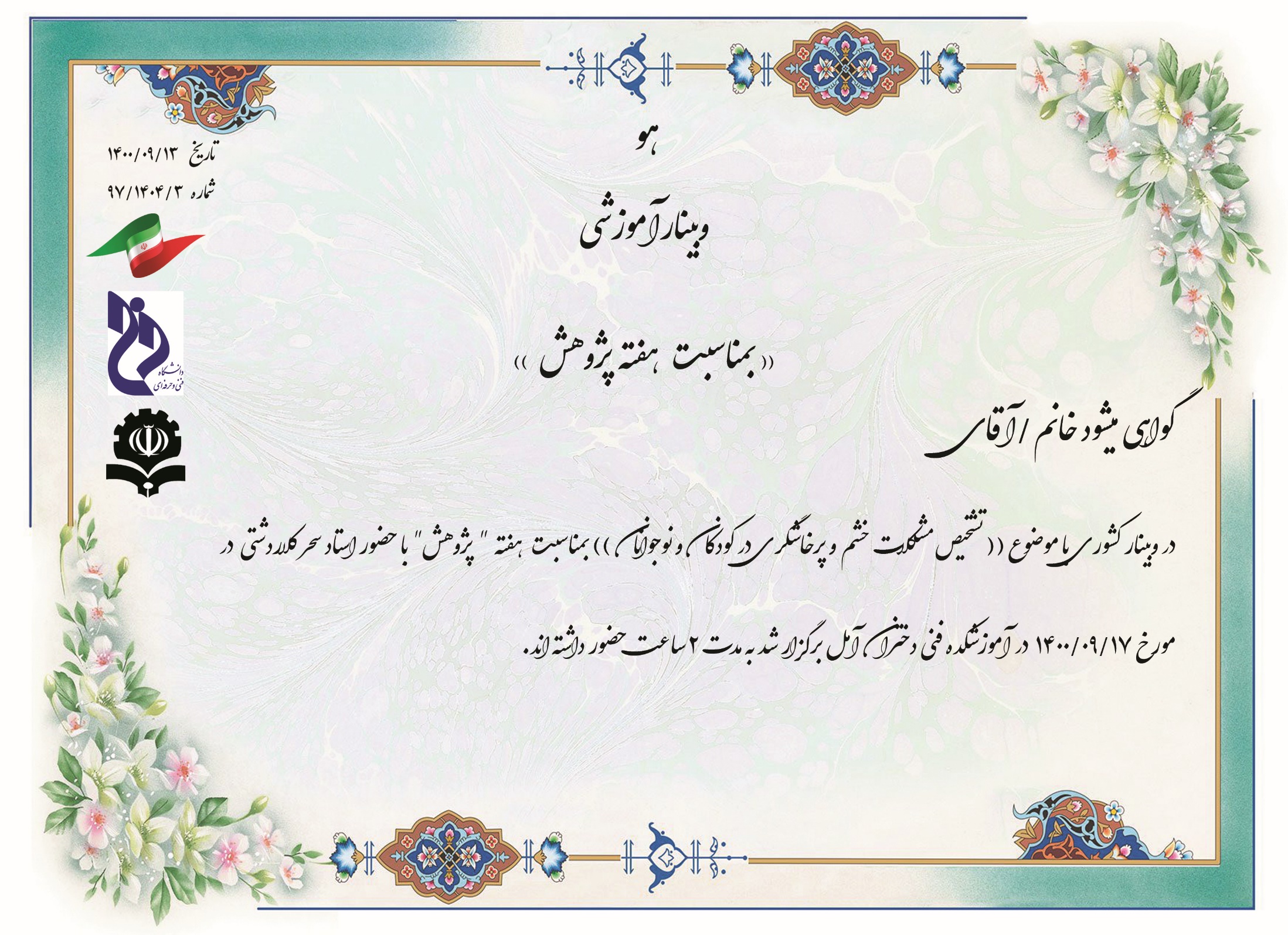 ثمانه حسینی
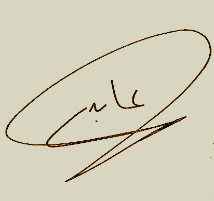 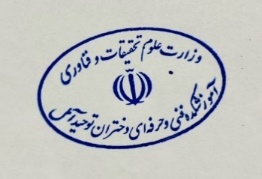 مریم عابدی
رئیس آموزشکده فنی و حرفه ای دختران آمل
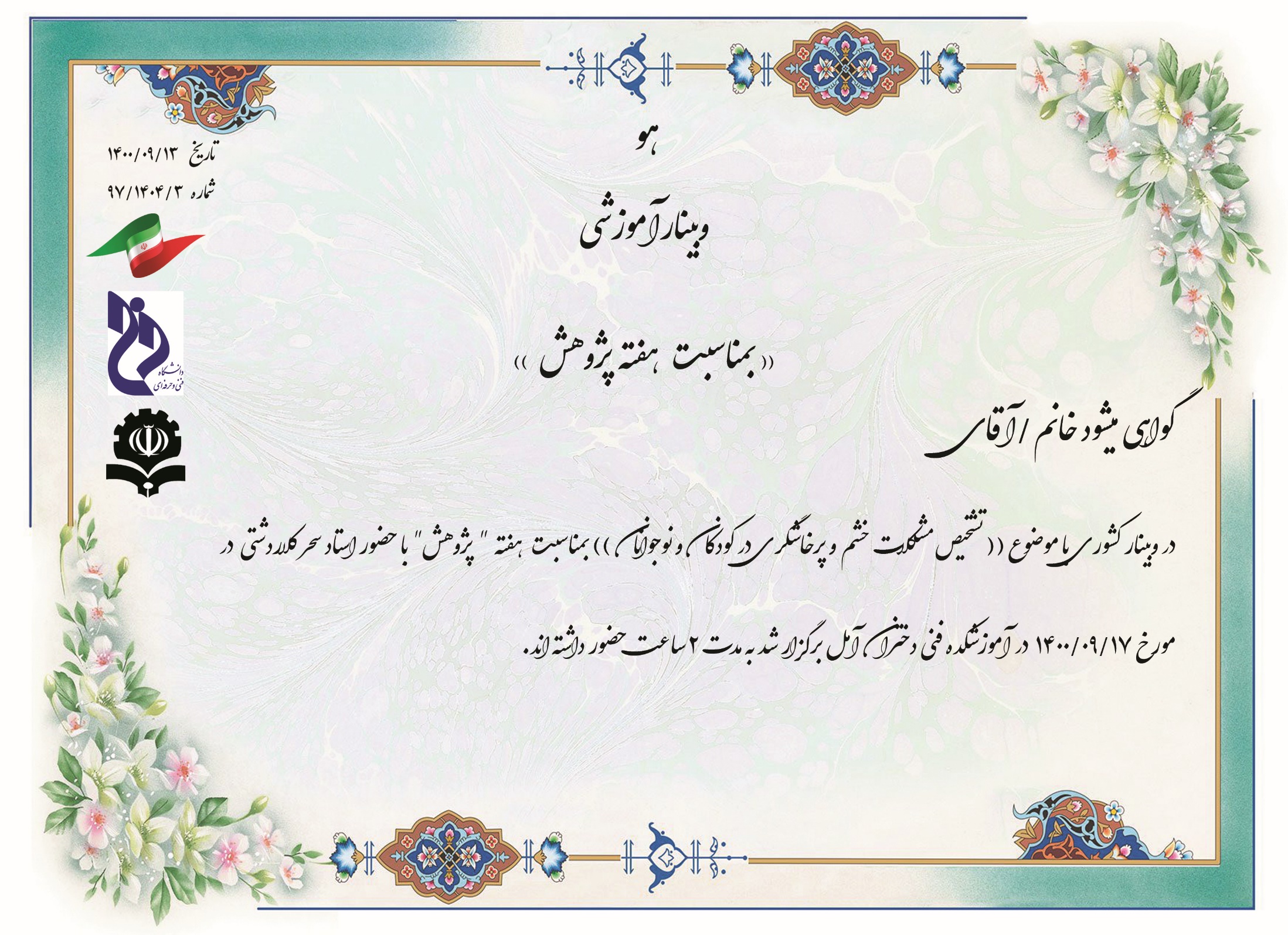 جلال عزیزی
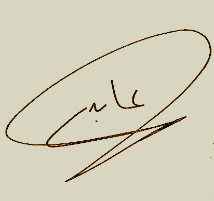 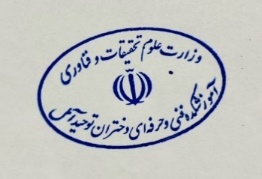 مریم عابدی
رئیس آموزشکده فنی و حرفه ای دختران آمل
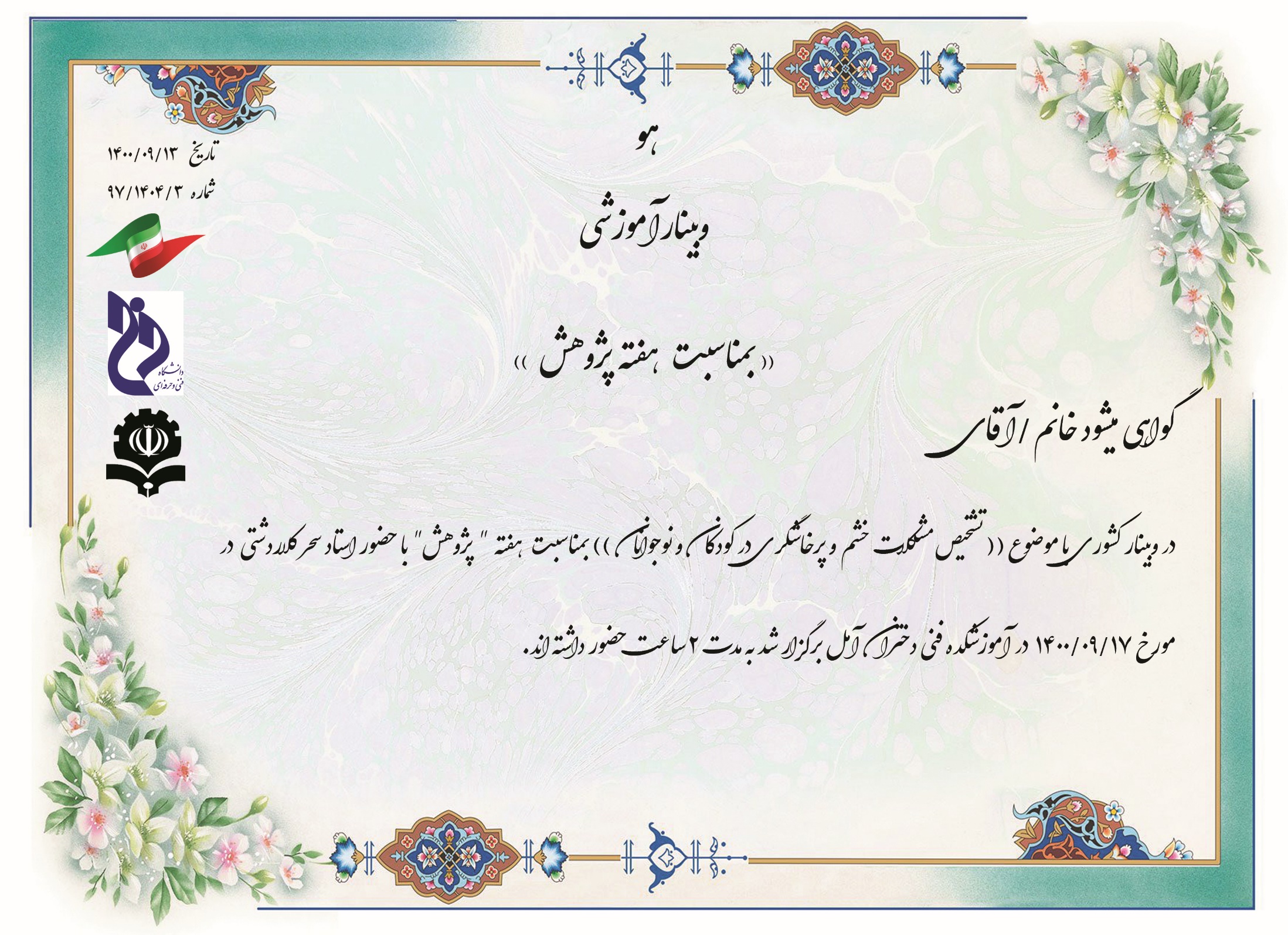 چنگیزی
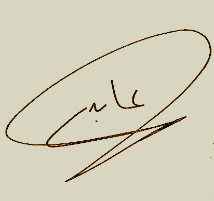 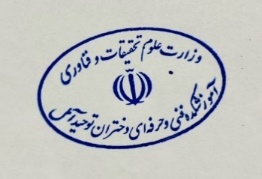 مریم عابدی
رئیس آموزشکده فنی و حرفه ای دختران آمل
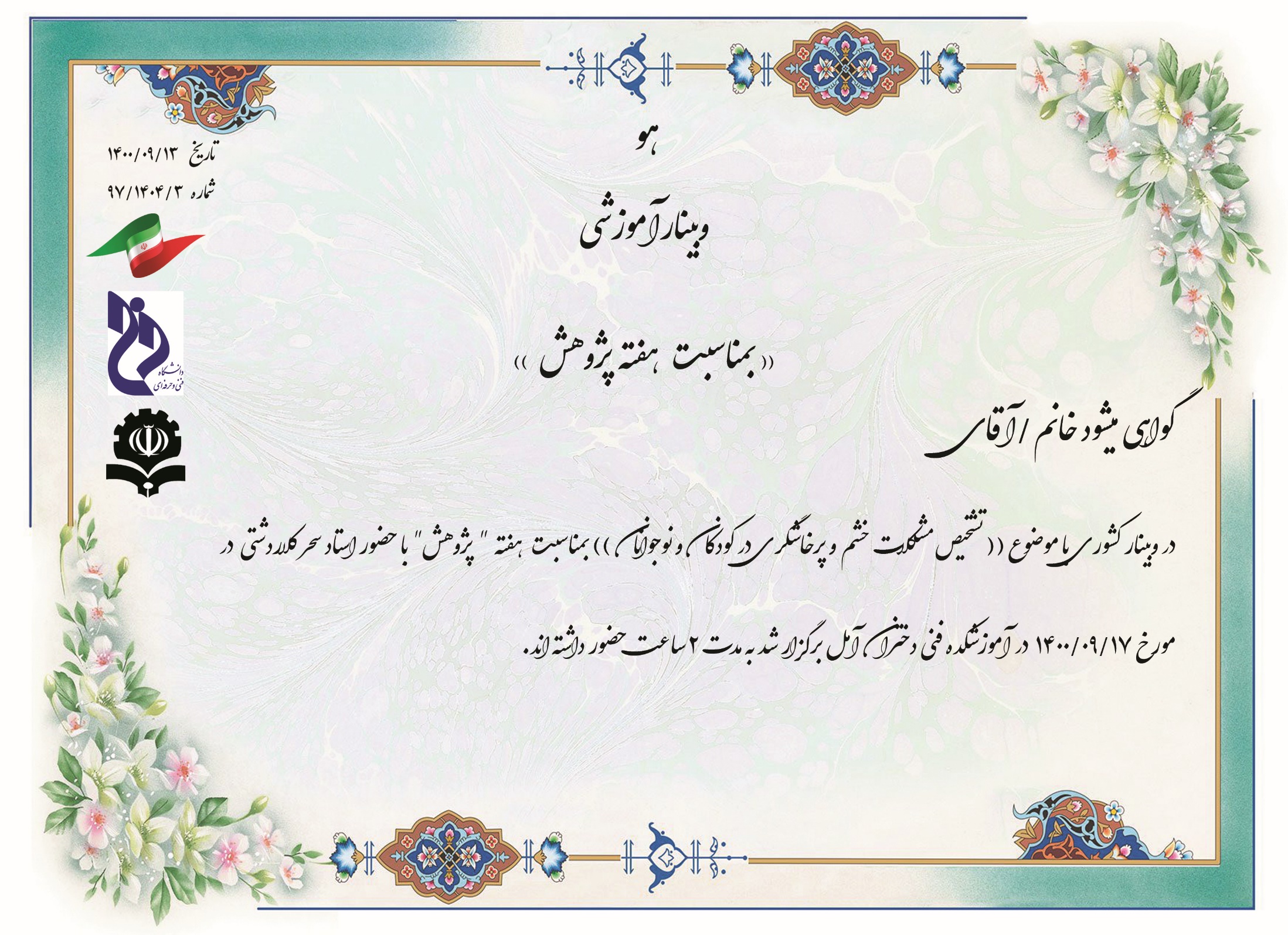 حسین اعظمی
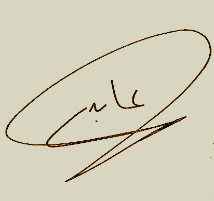 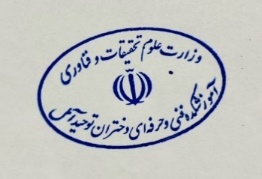 مریم عابدی
رئیس آموزشکده فنی و حرفه ای دختران آمل
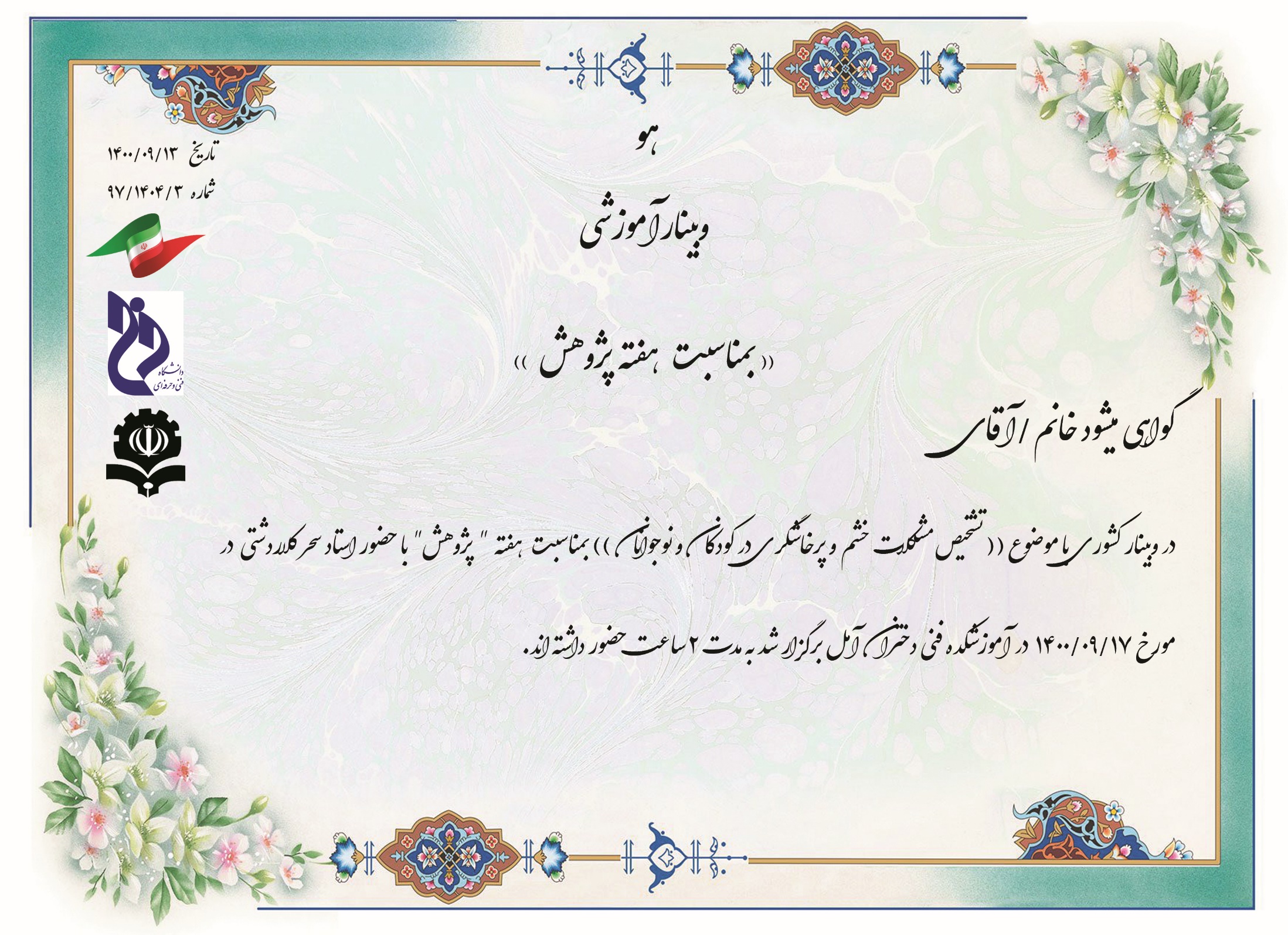 حنانه خوشرویان
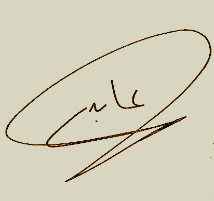 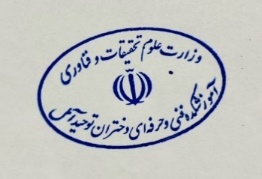 مریم عابدی
رئیس آموزشکده فنی و حرفه ای دختران آمل
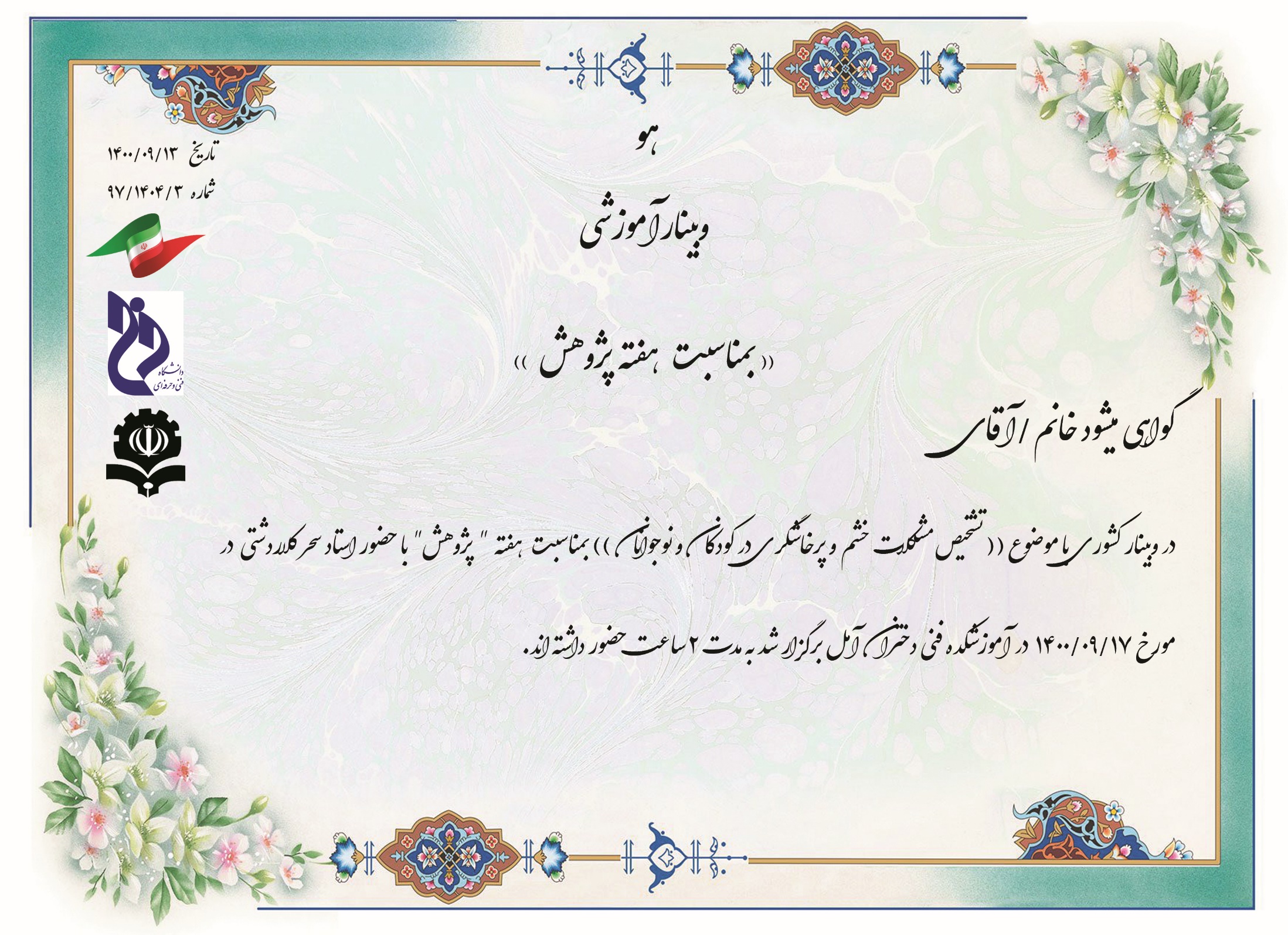 رضا ابریشمی
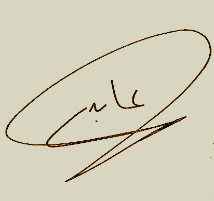 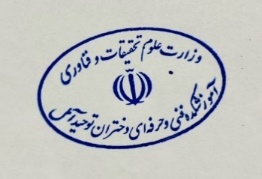 مریم عابدی
رئیس آموزشکده فنی و حرفه ای دختران آمل
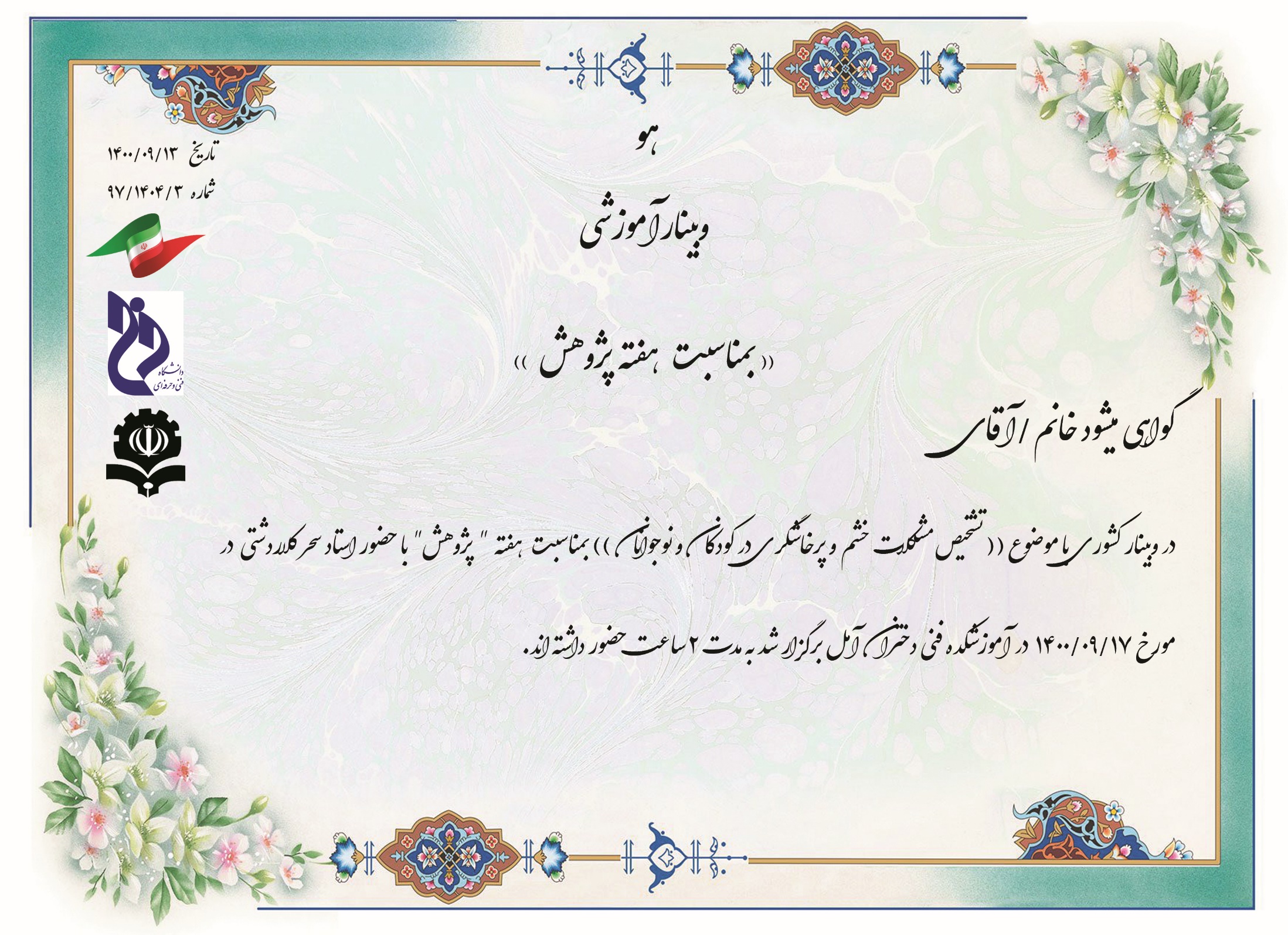 زهرا تصدقی
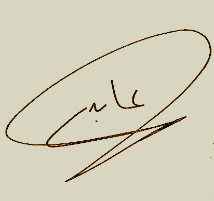 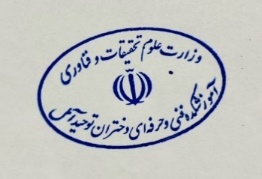 مریم عابدی
رئیس آموزشکده فنی و حرفه ای دختران آمل
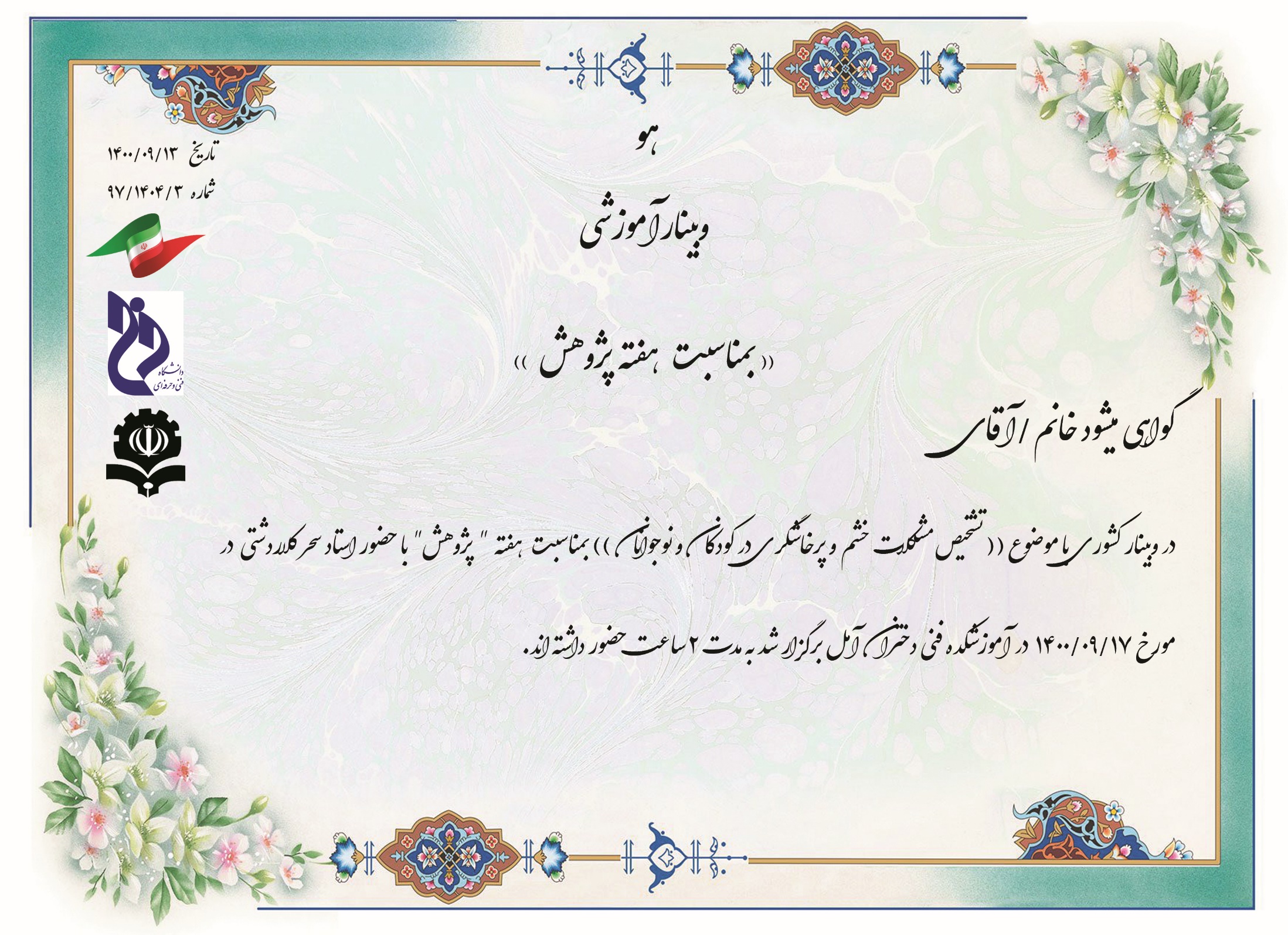 زهرا عبدالله پور
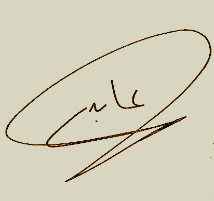 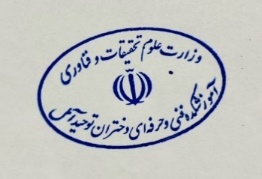 مریم عابدی
رئیس آموزشکده فنی و حرفه ای دختران آمل
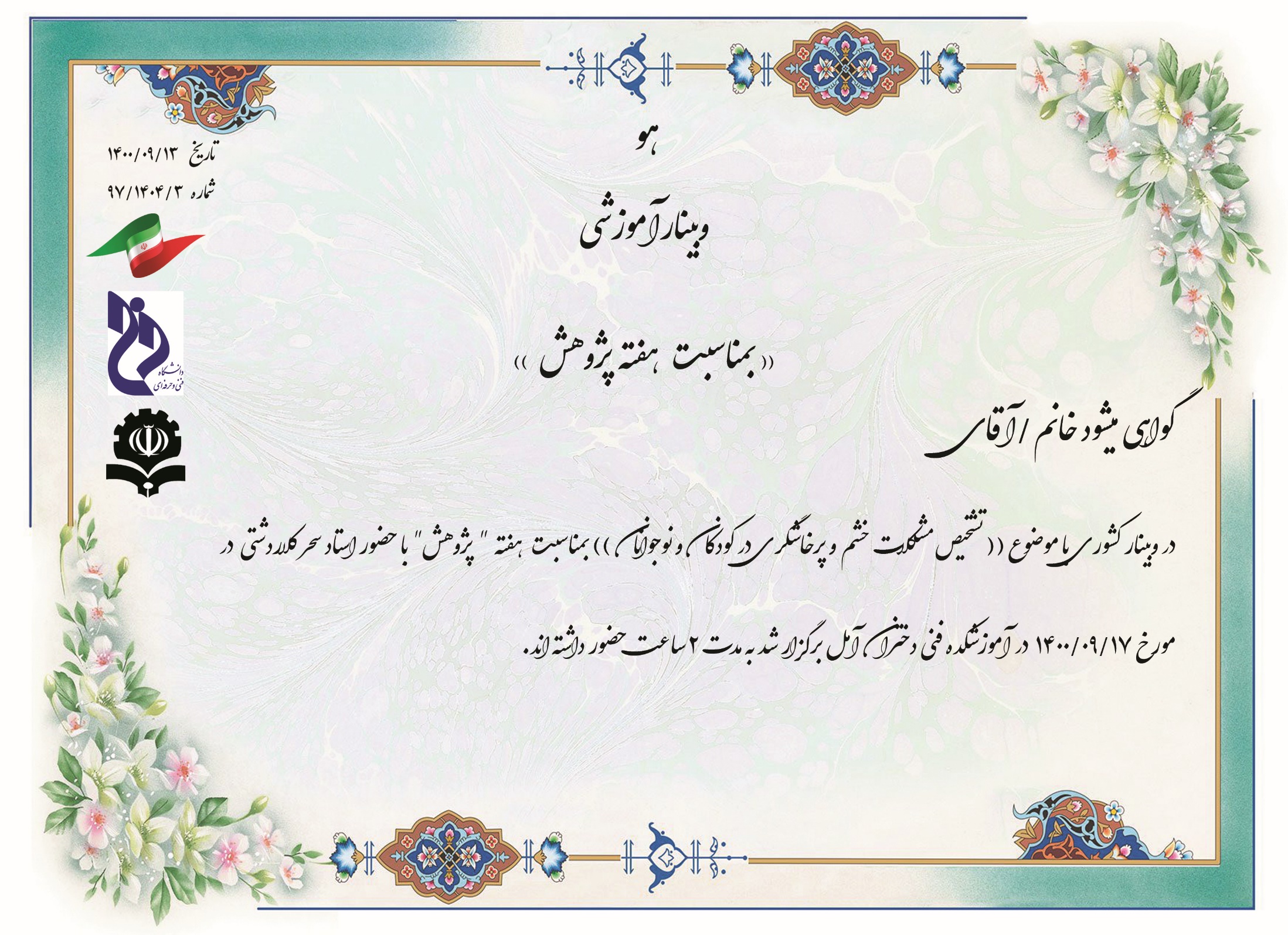 زهرا فراهانی
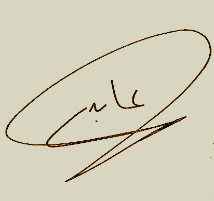 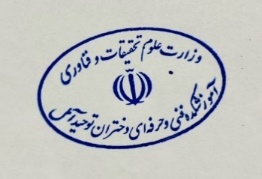 مریم عابدی
رئیس آموزشکده فنی و حرفه ای دختران آمل
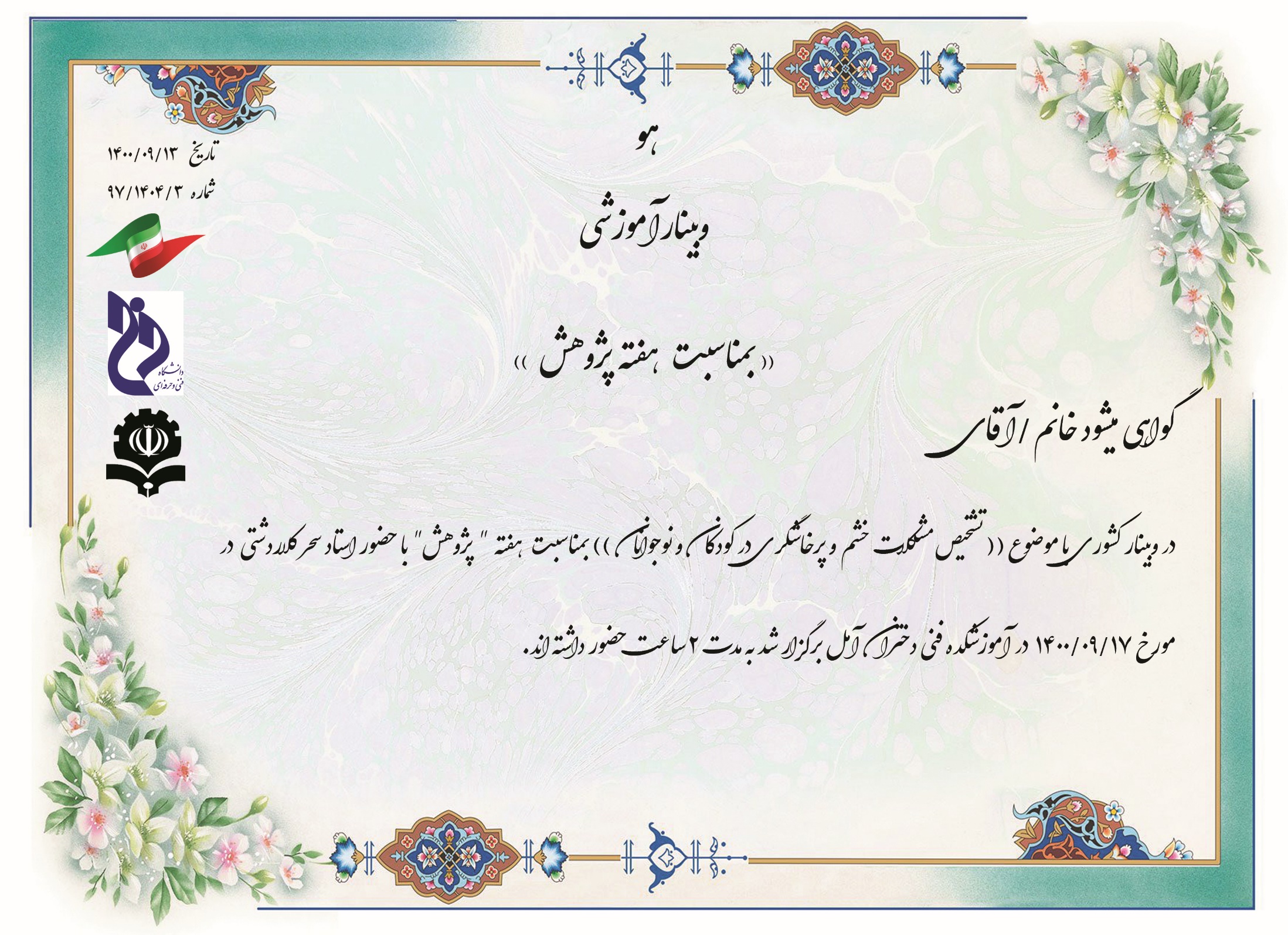 زهرافرهودی
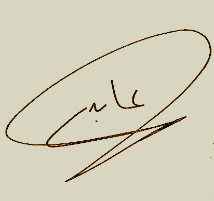 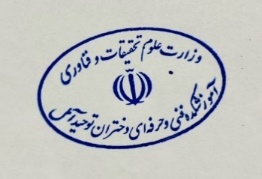 مریم عابدی
رئیس آموزشکده فنی و حرفه ای دختران آمل
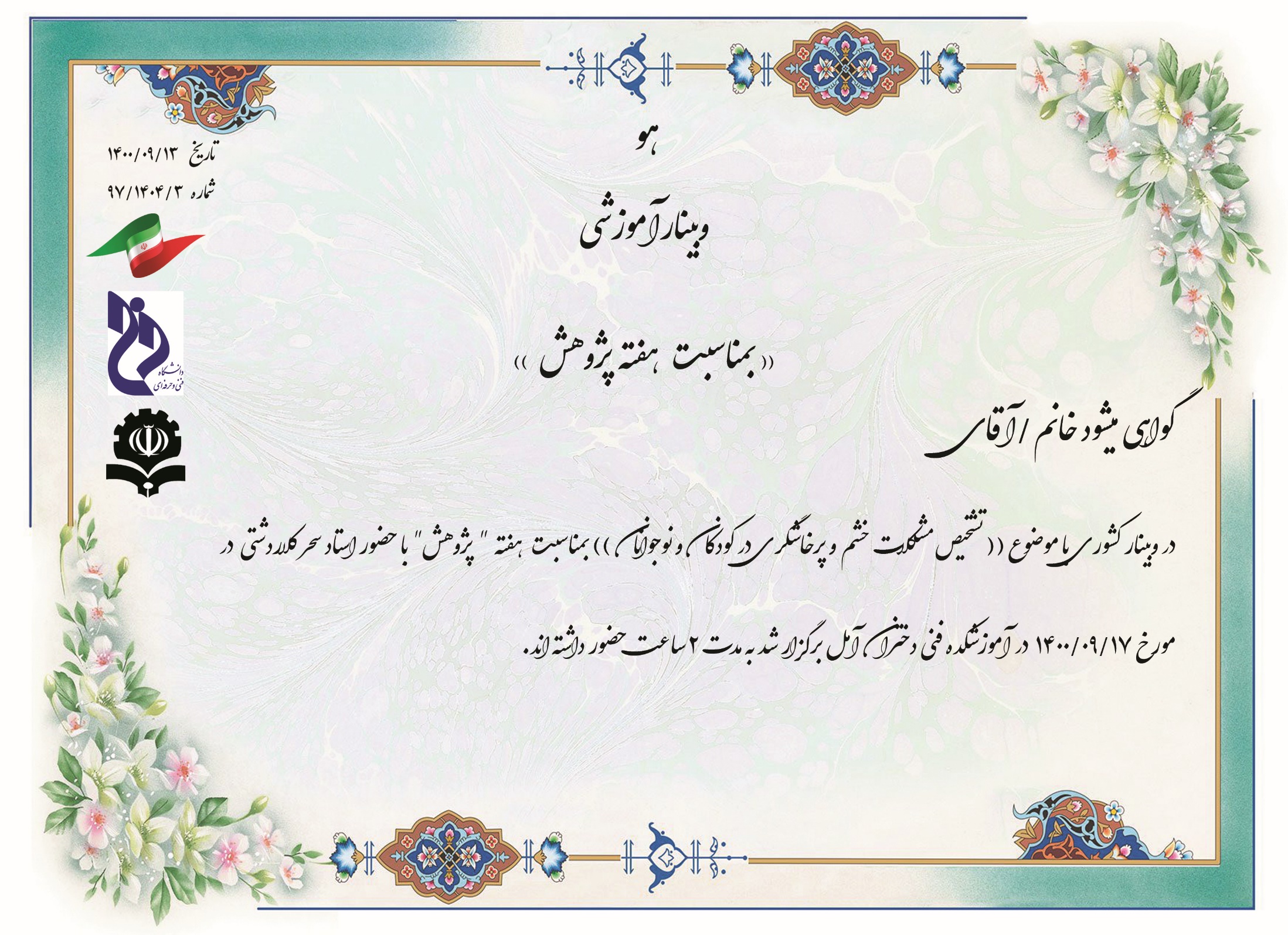 سارا جمالی هندری
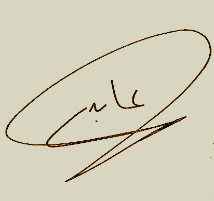 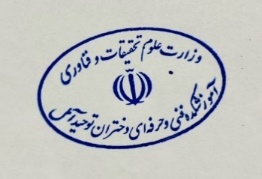 مریم عابدی
رئیس آموزشکده فنی و حرفه ای دختران آمل
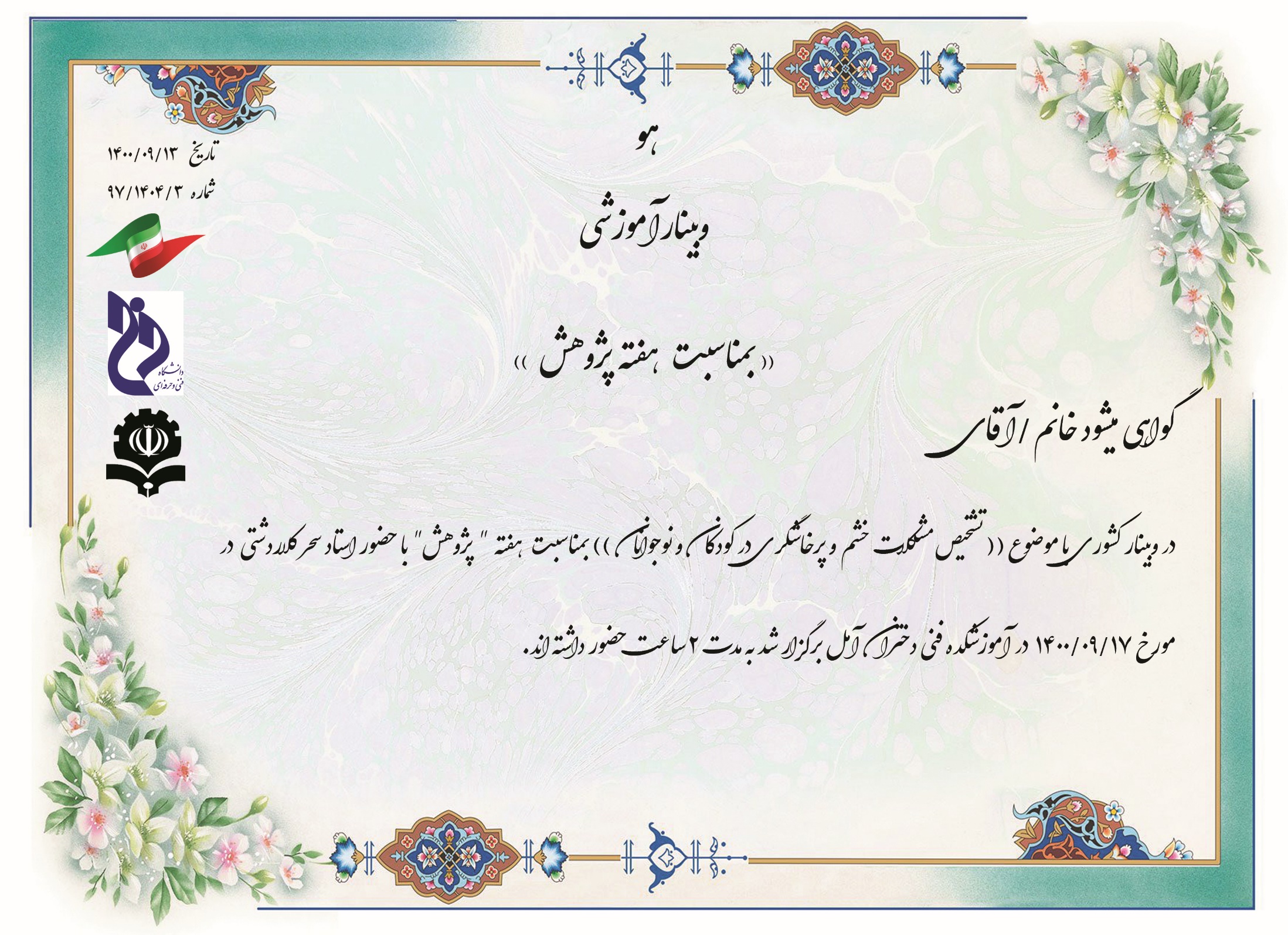 سحر کلاردشتی
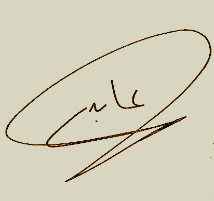 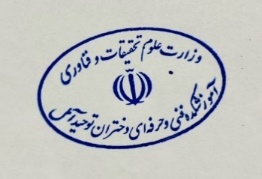 مریم عابدی
رئیس آموزشکده فنی و حرفه ای دختران آمل
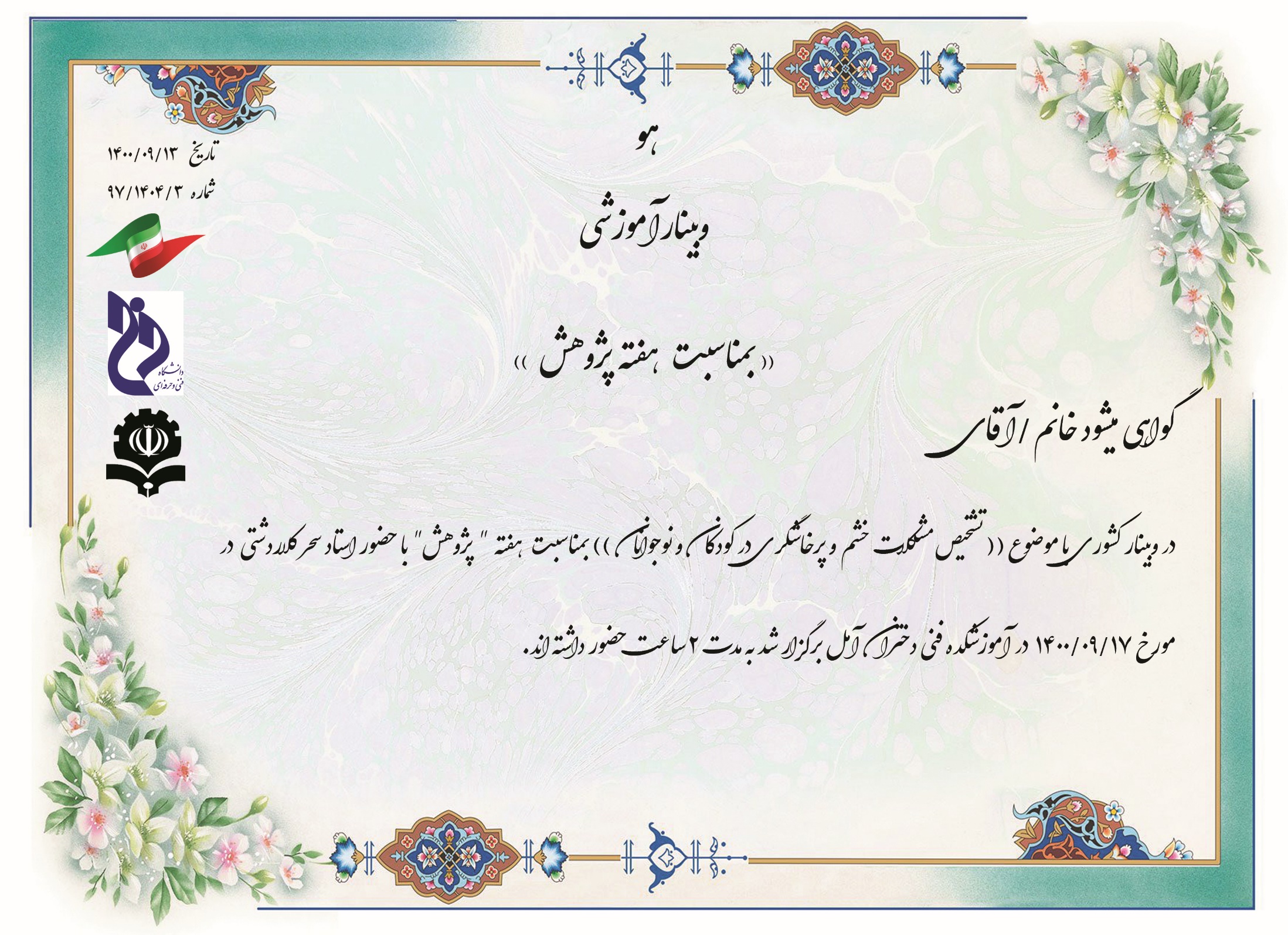 سلیمان شاه حسین زاده
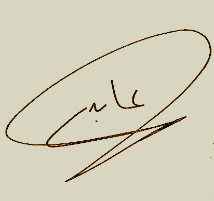 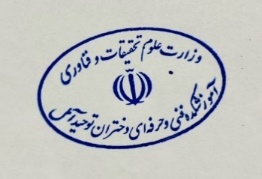 مریم عابدی
رئیس آموزشکده فنی و حرفه ای دختران آمل
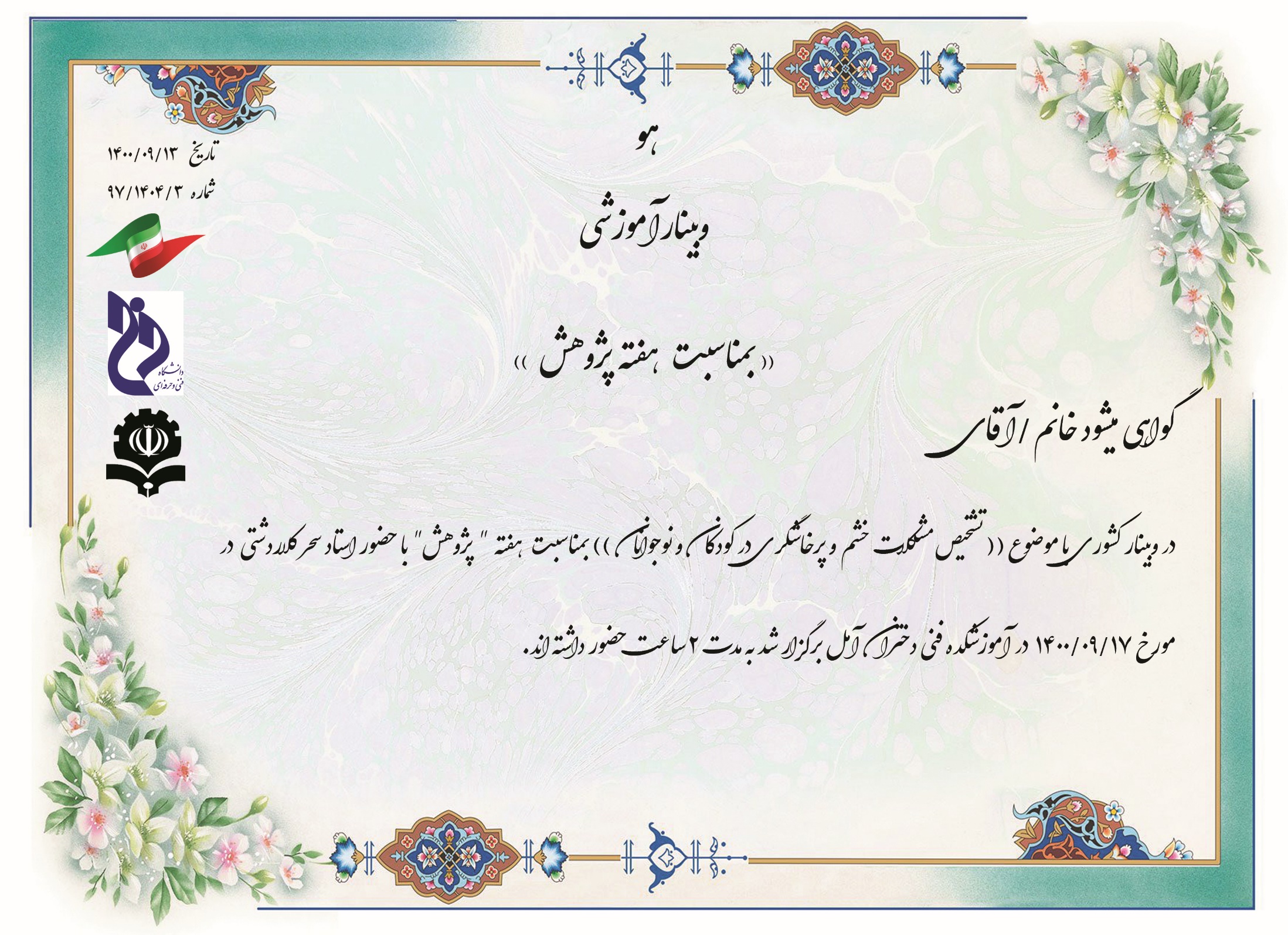 سید حسین مطلبی
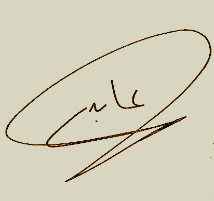 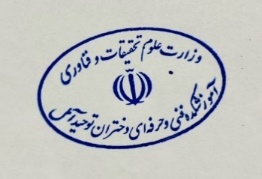 مریم عابدی
رئیس آموزشکده فنی و حرفه ای دختران آمل
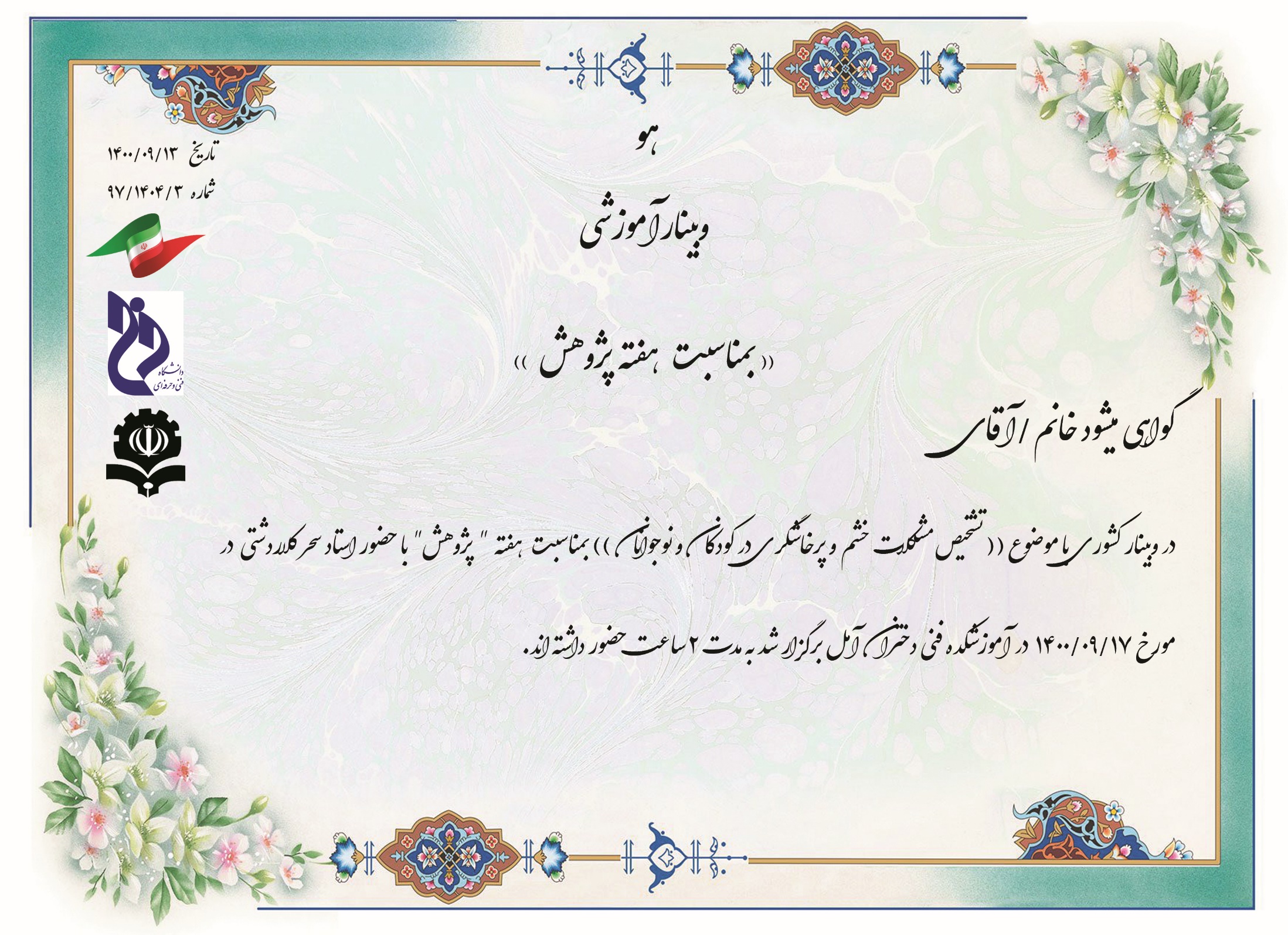 طاهره نجفی نیاسر
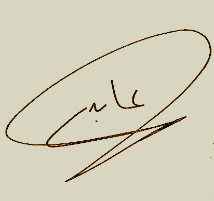 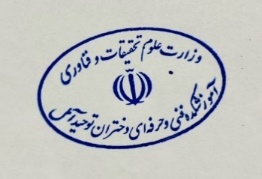 مریم عابدی
رئیس آموزشکده فنی و حرفه ای دختران آمل
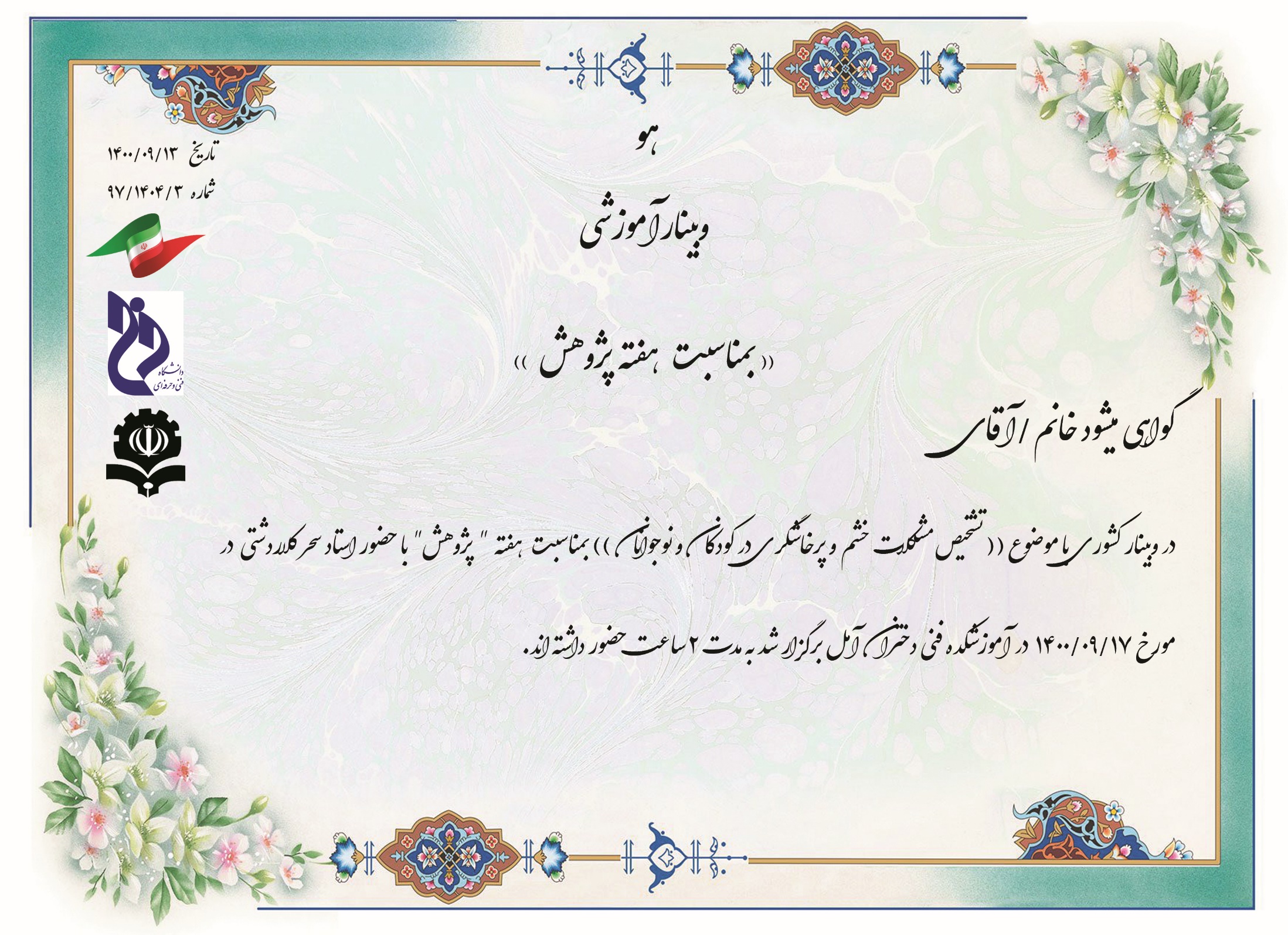 عاطفه خسروی نژاد
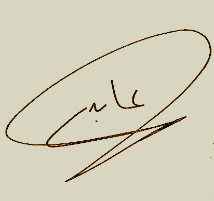 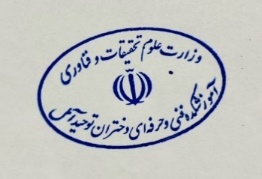 مریم عابدی
رئیس آموزشکده فنی و حرفه ای دختران آمل
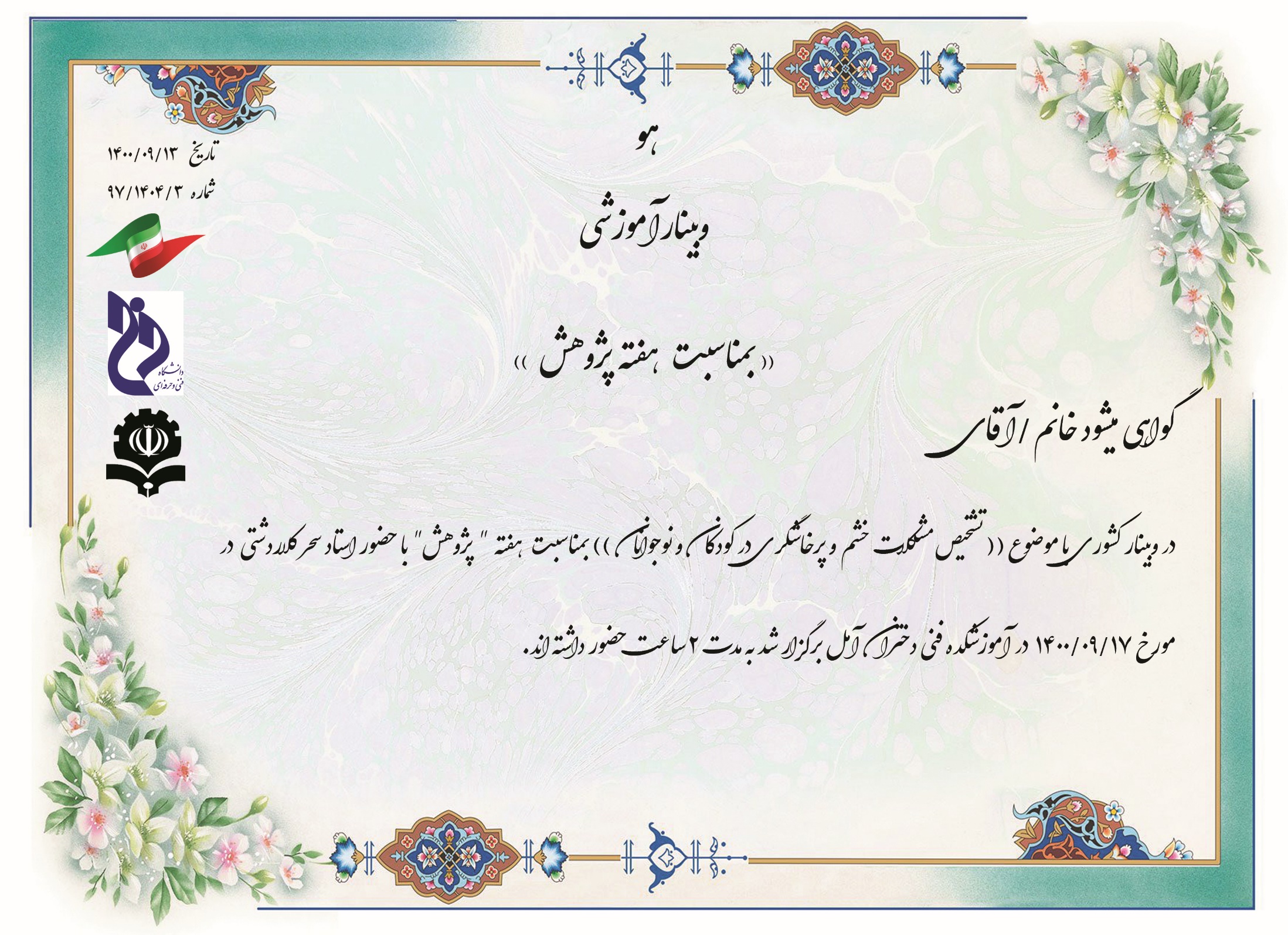 عاطفه متولی
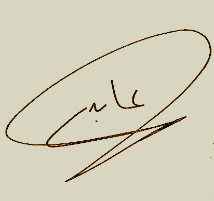 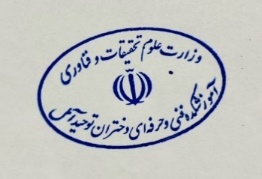 مریم عابدی
رئیس آموزشکده فنی و حرفه ای دختران آمل
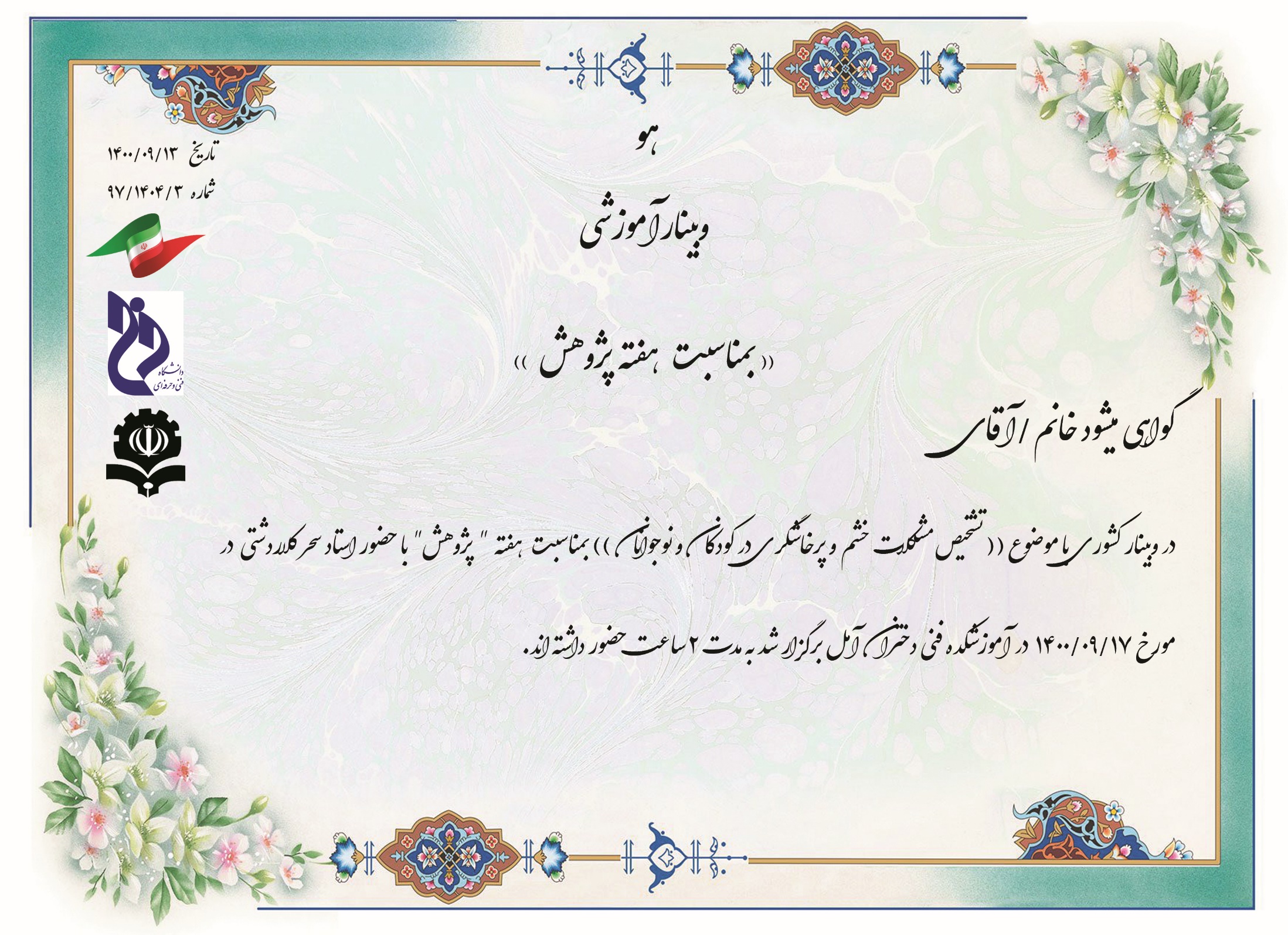 علی مسعودی
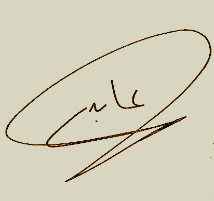 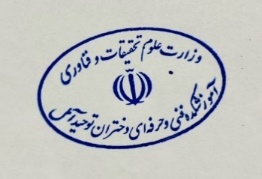 مریم عابدی
رئیس آموزشکده فنی و حرفه ای دختران آمل
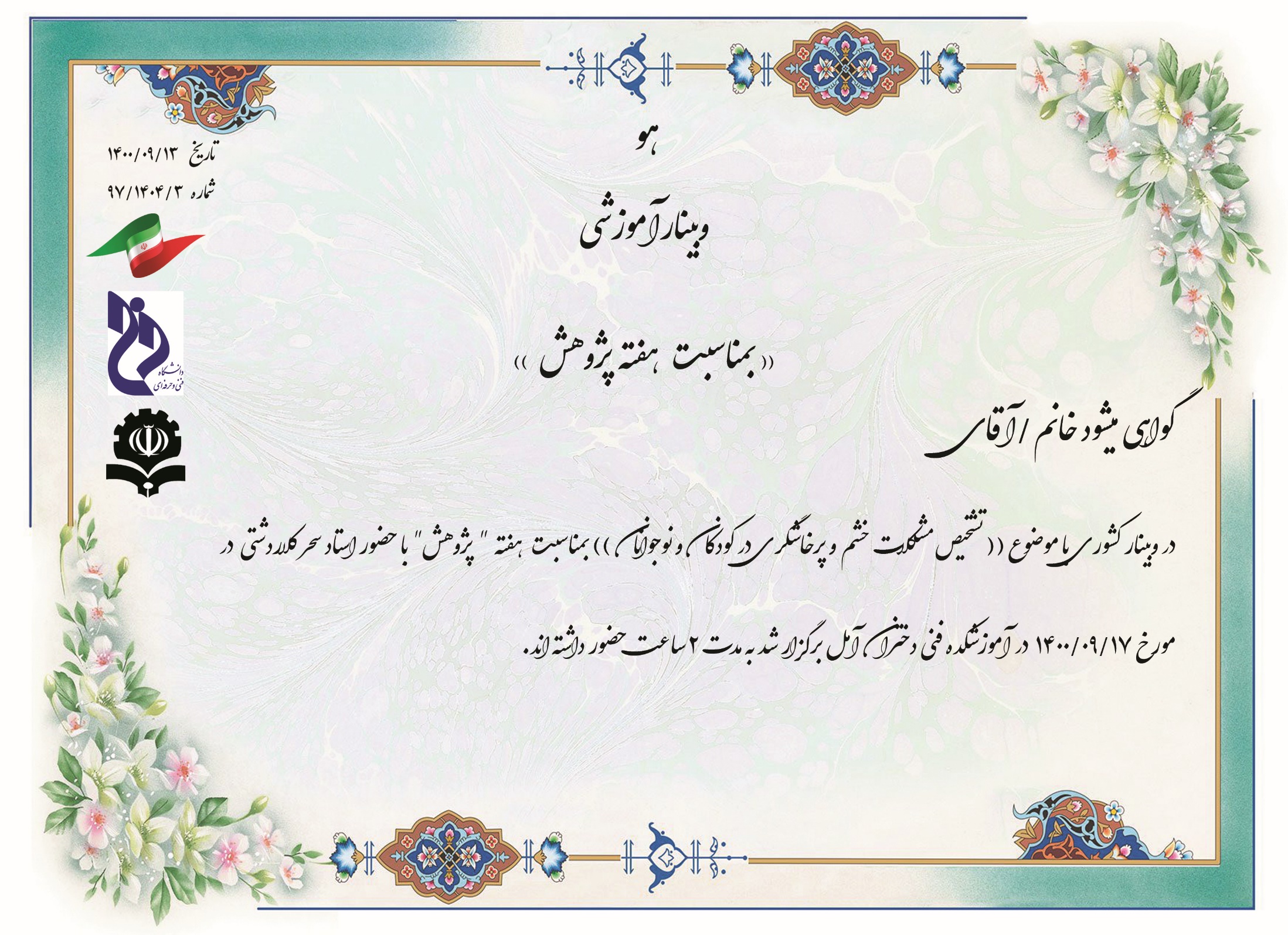 علیرضا عسگری
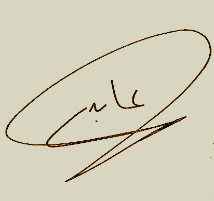 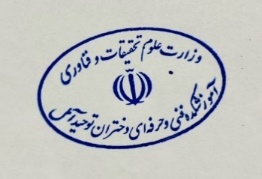 مریم عابدی
رئیس آموزشکده فنی و حرفه ای دختران آمل
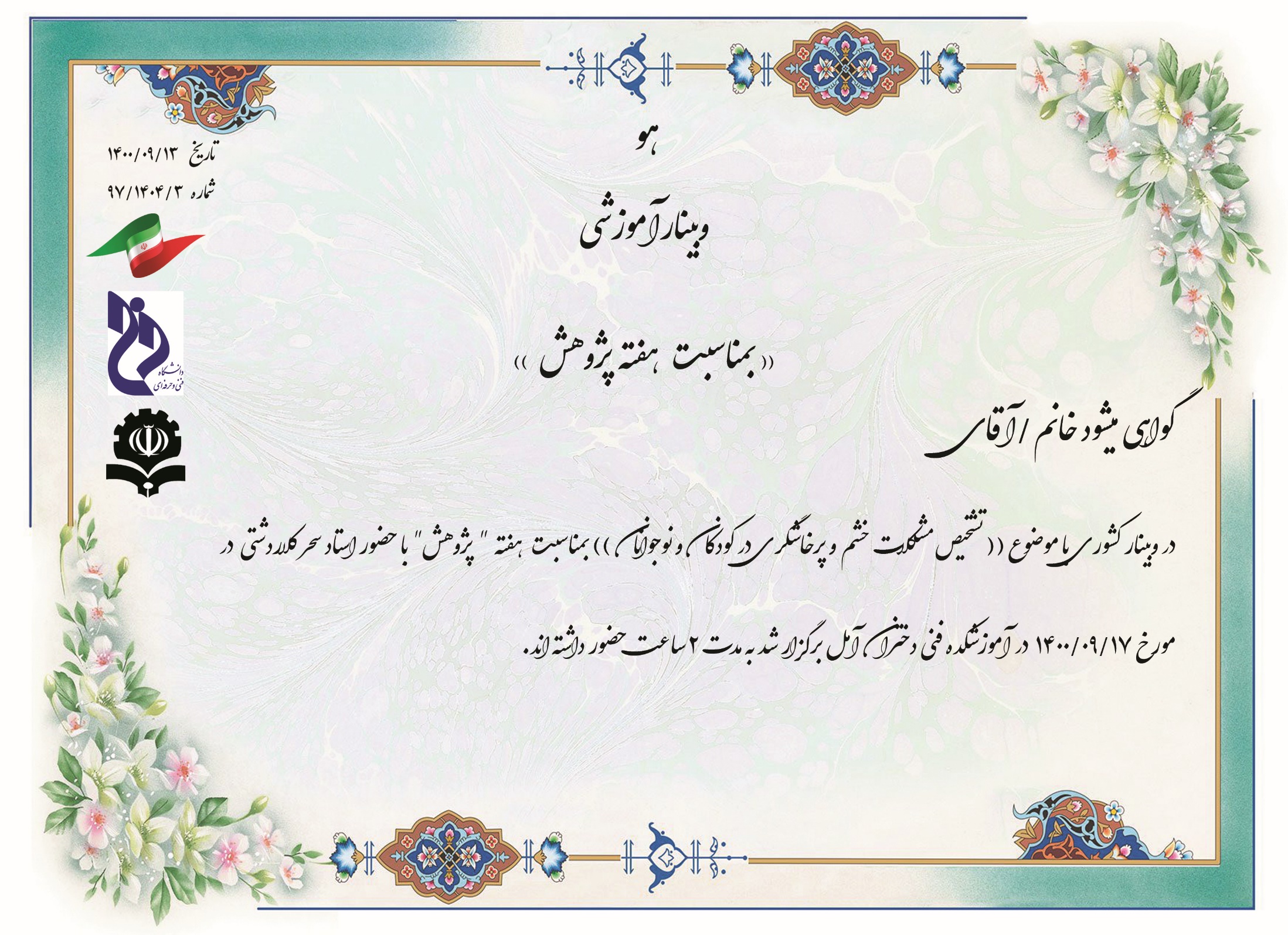 فاطمه احمدی
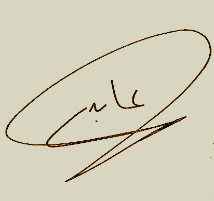 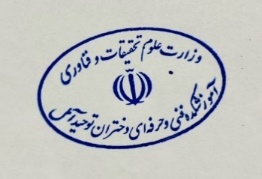 مریم عابدی
رئیس آموزشکده فنی و حرفه ای دختران آمل
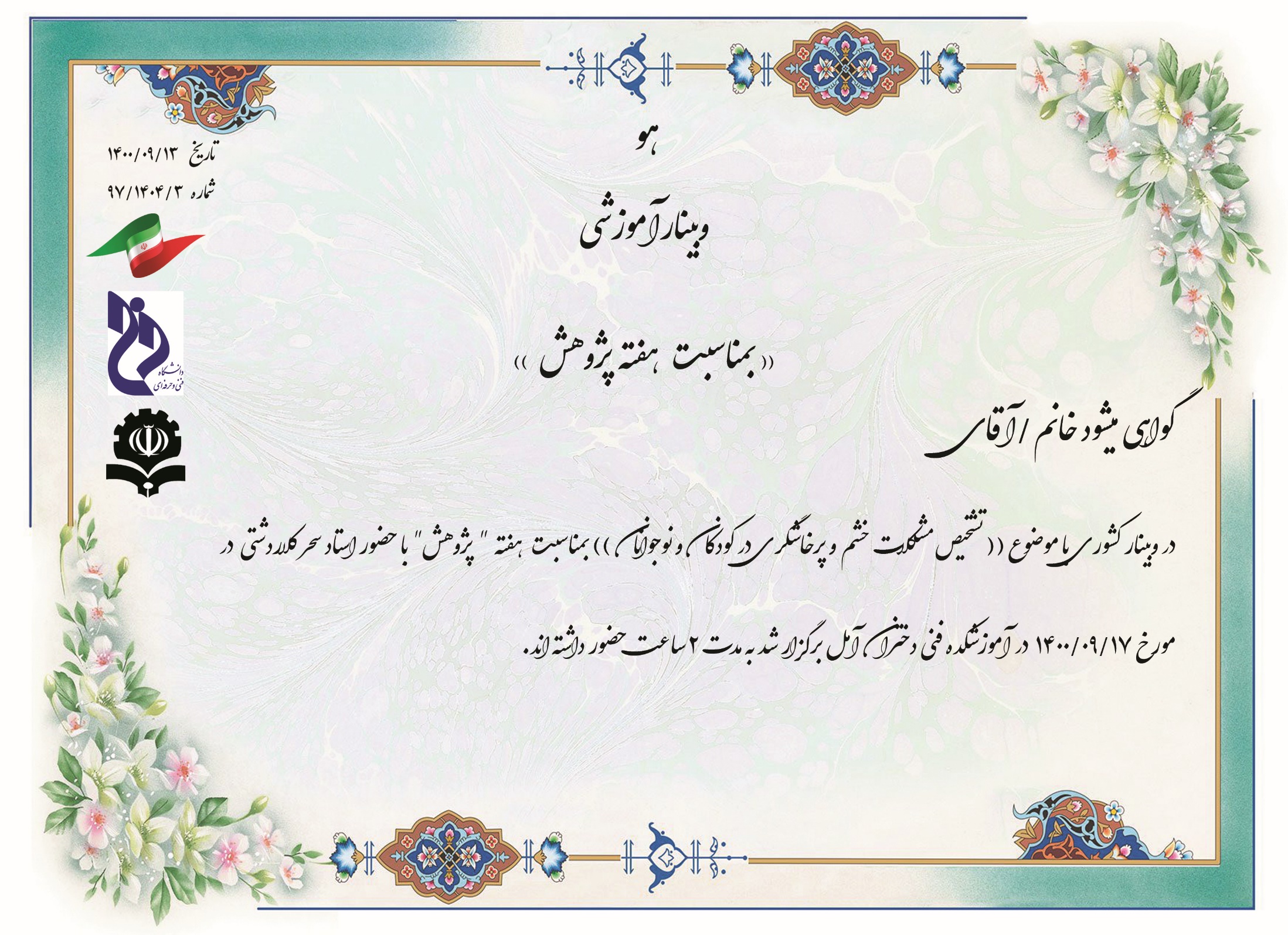 فاطمه اسماعیل پور
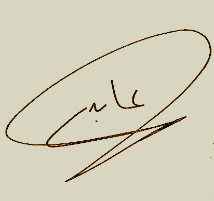 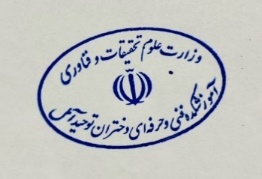 مریم عابدی
رئیس آموزشکده فنی و حرفه ای دختران آمل
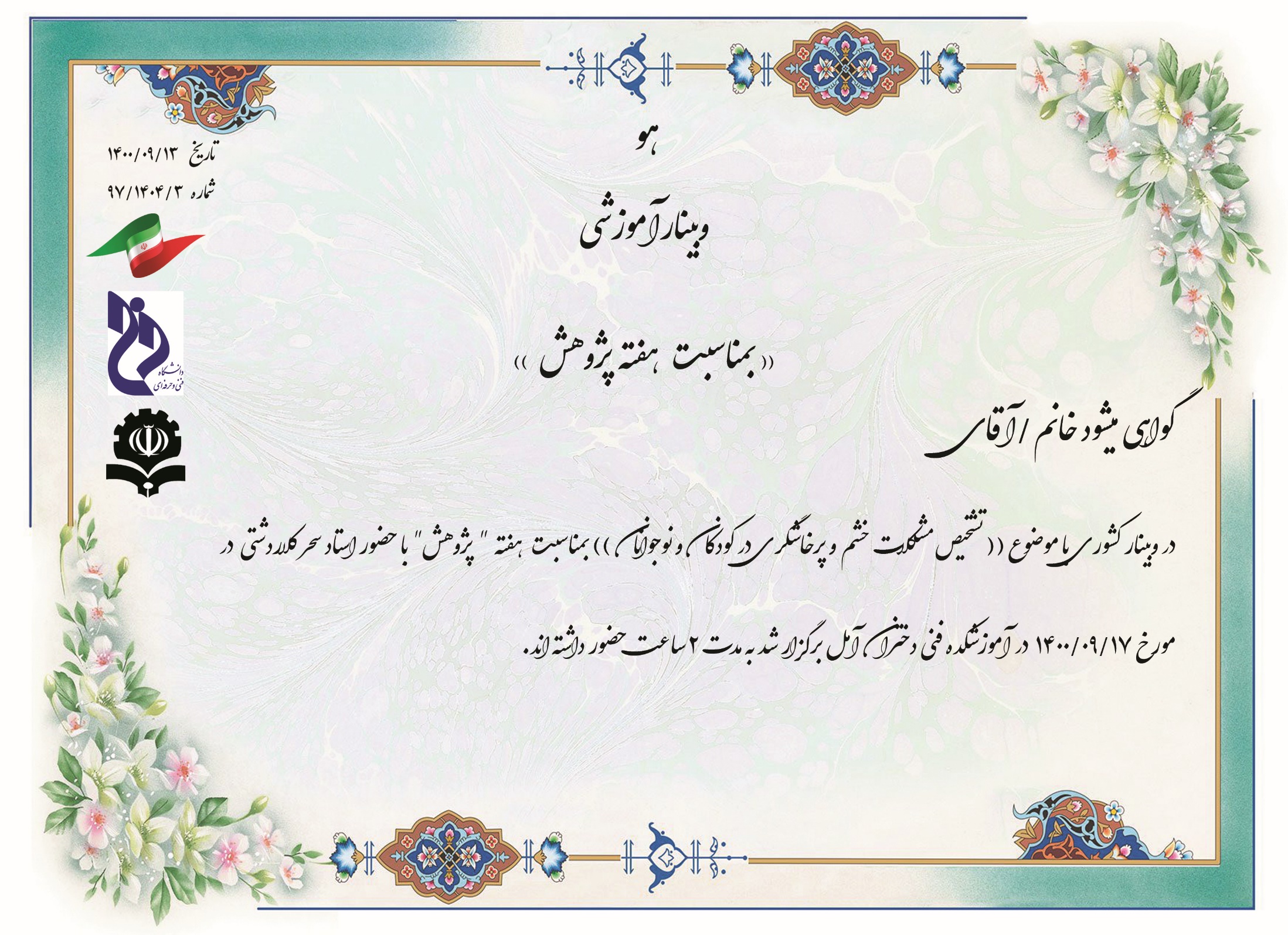 فاطمه اعظمی
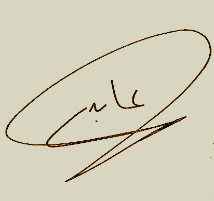 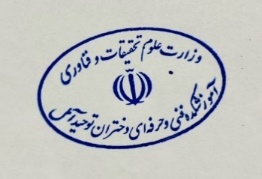 مریم عابدی
رئیس آموزشکده فنی و حرفه ای دختران آمل
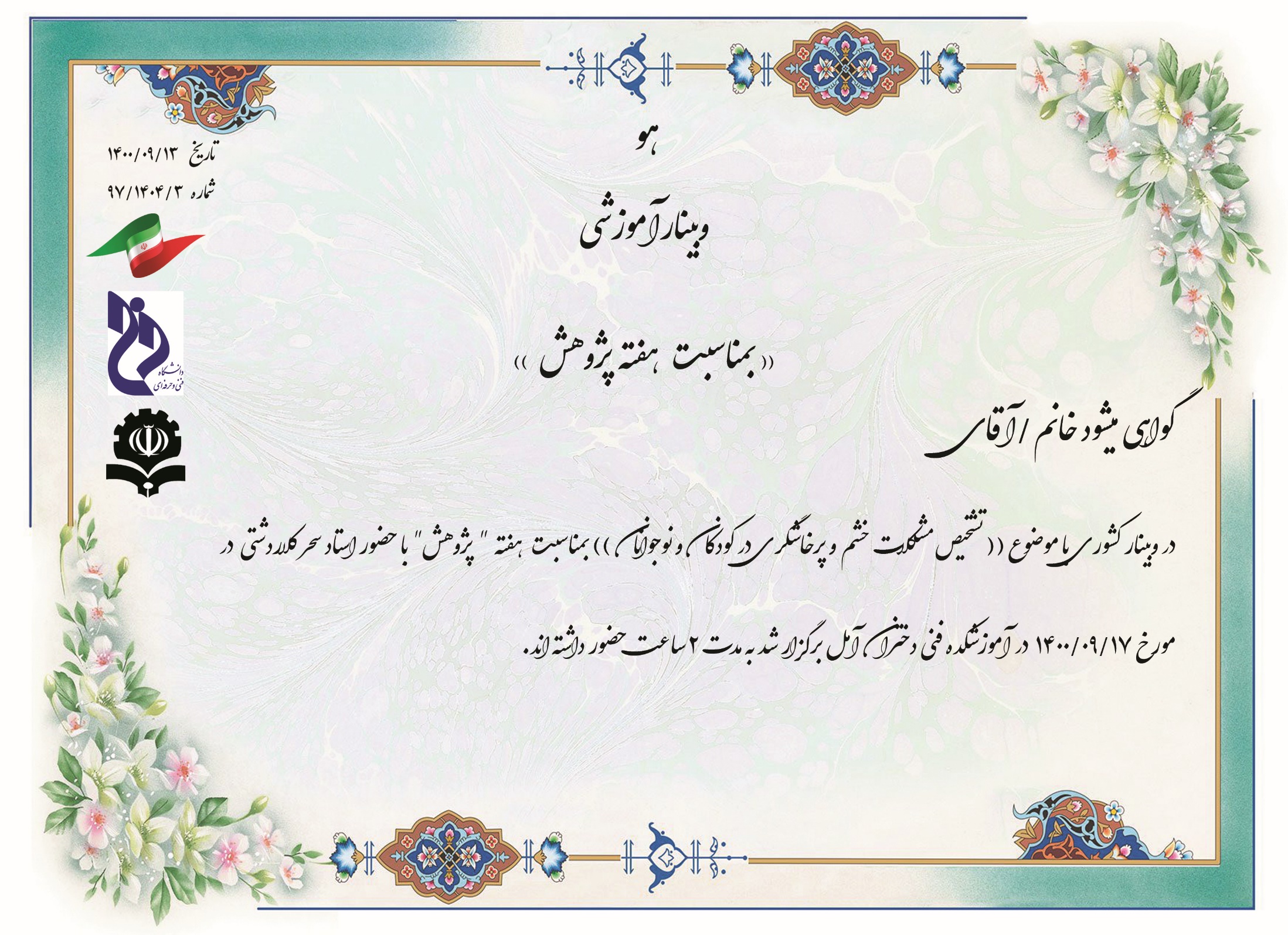 فاطمه زهرا نجاریان
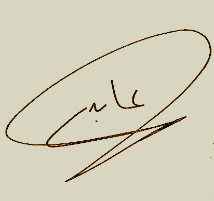 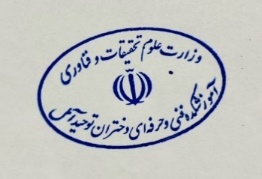 مریم عابدی
رئیس آموزشکده فنی و حرفه ای دختران آمل
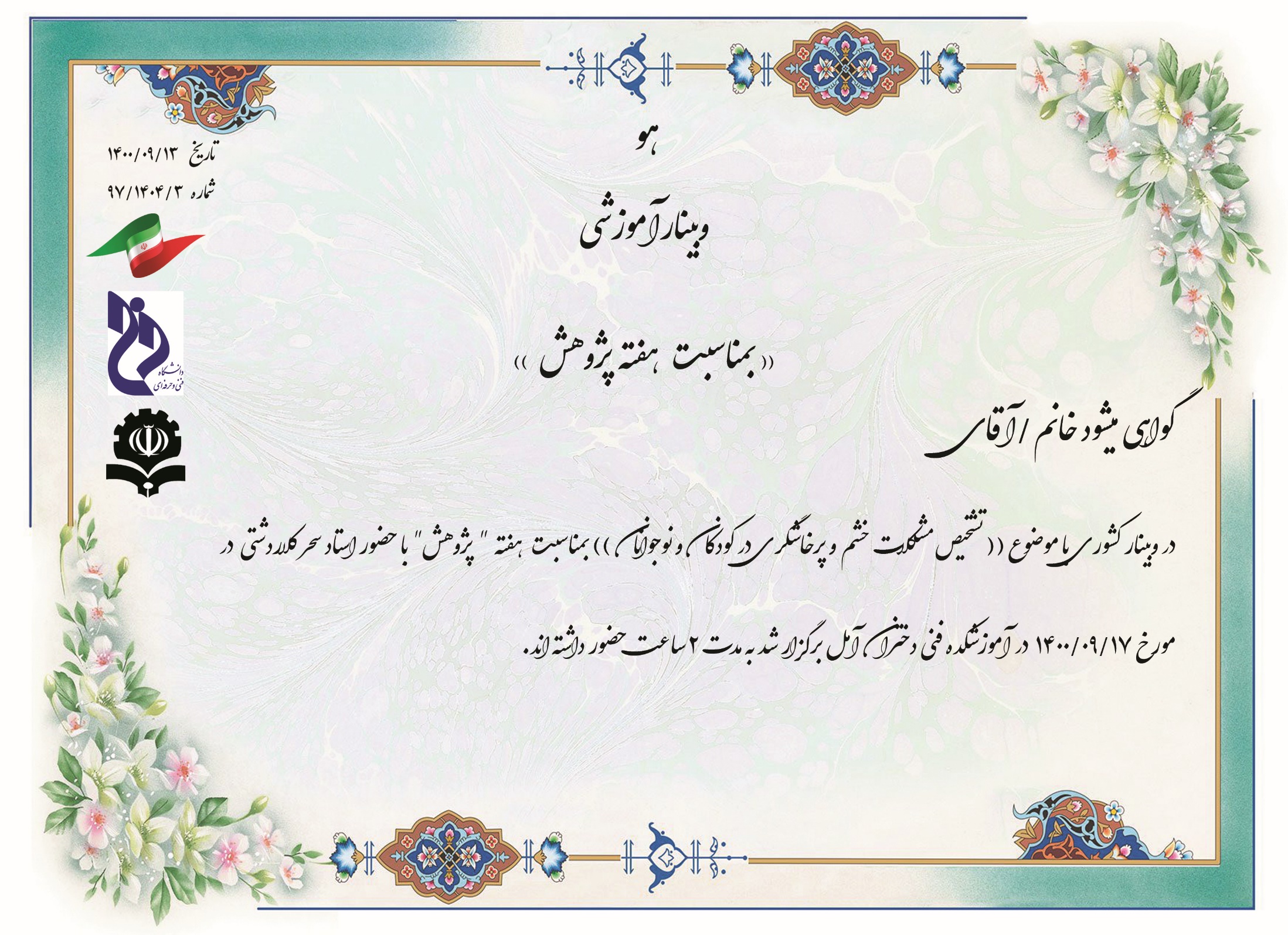 فاطمه فرجی
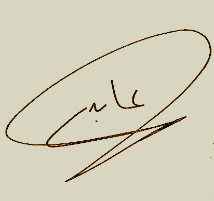 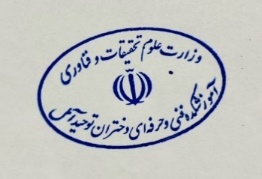 مریم عابدی
رئیس آموزشکده فنی و حرفه ای دختران آمل
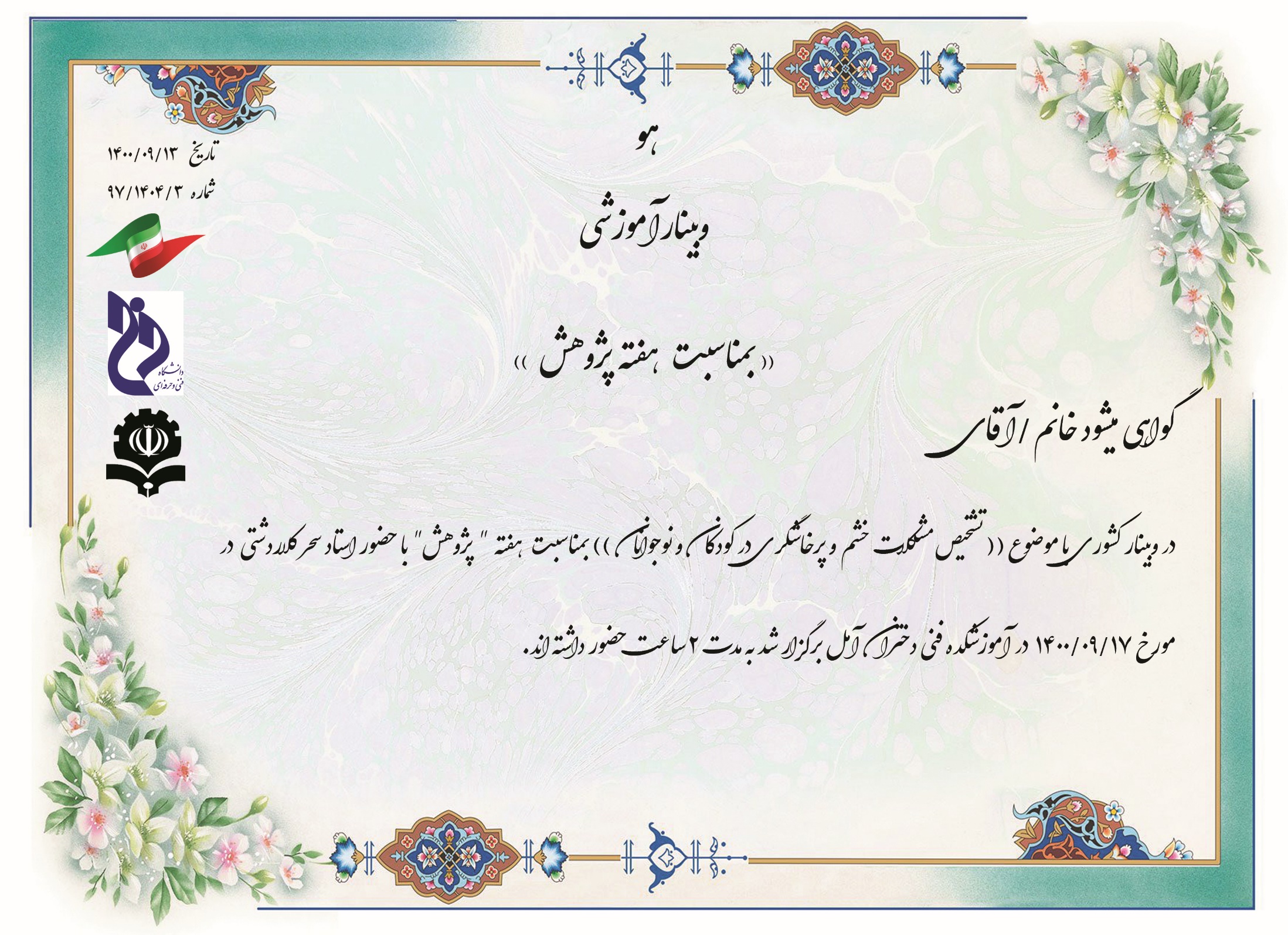 مبینا نعمتی
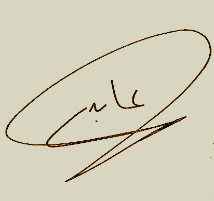 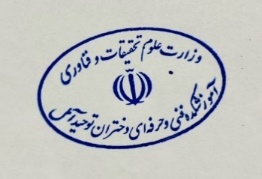 مریم عابدی
رئیس آموزشکده فنی و حرفه ای دختران آمل
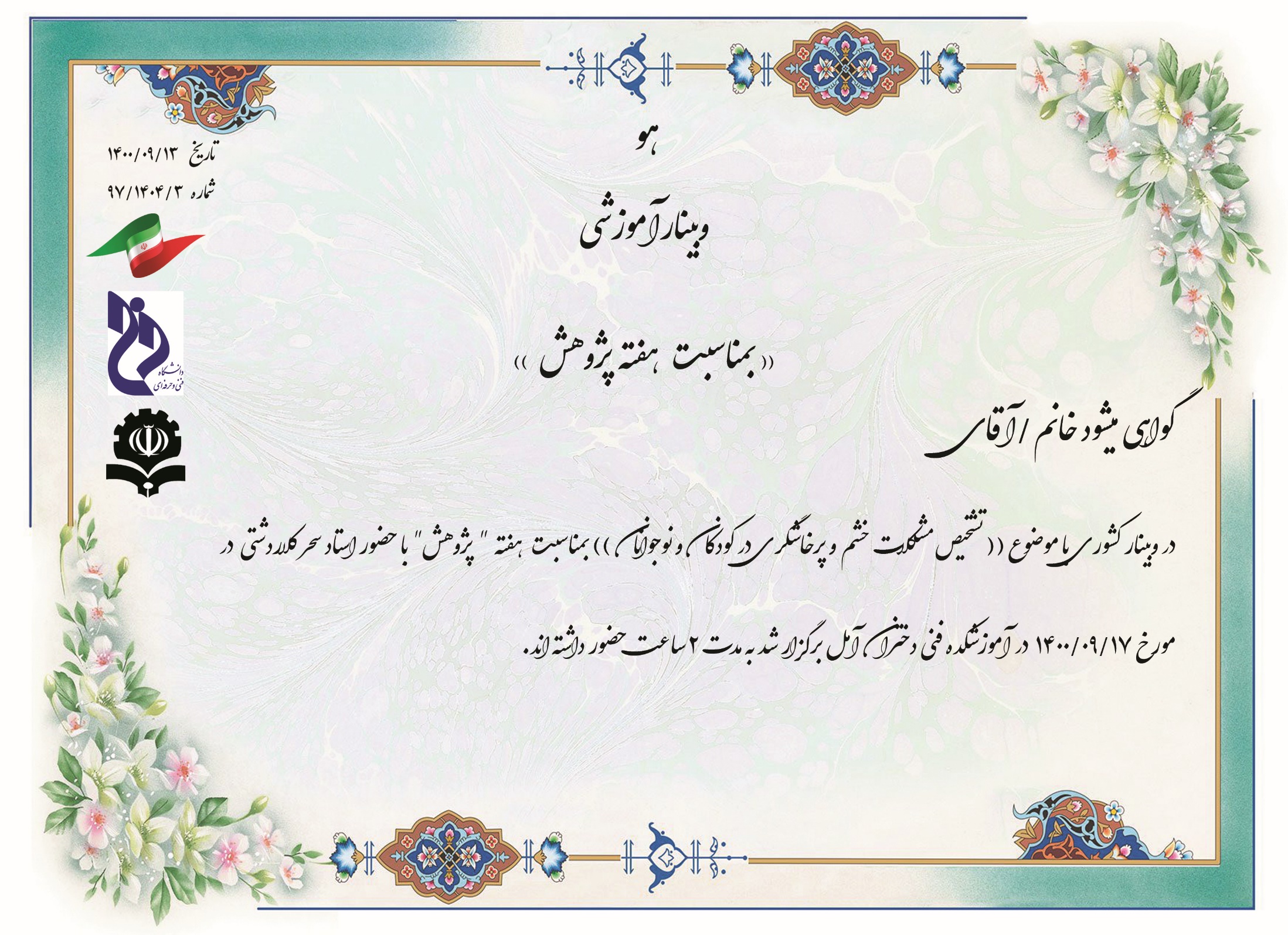 مبینا هاشمی
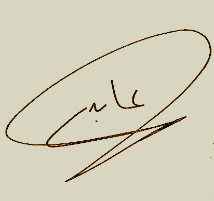 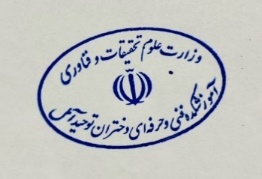 مریم عابدی
رئیس آموزشکده فنی و حرفه ای دختران آمل
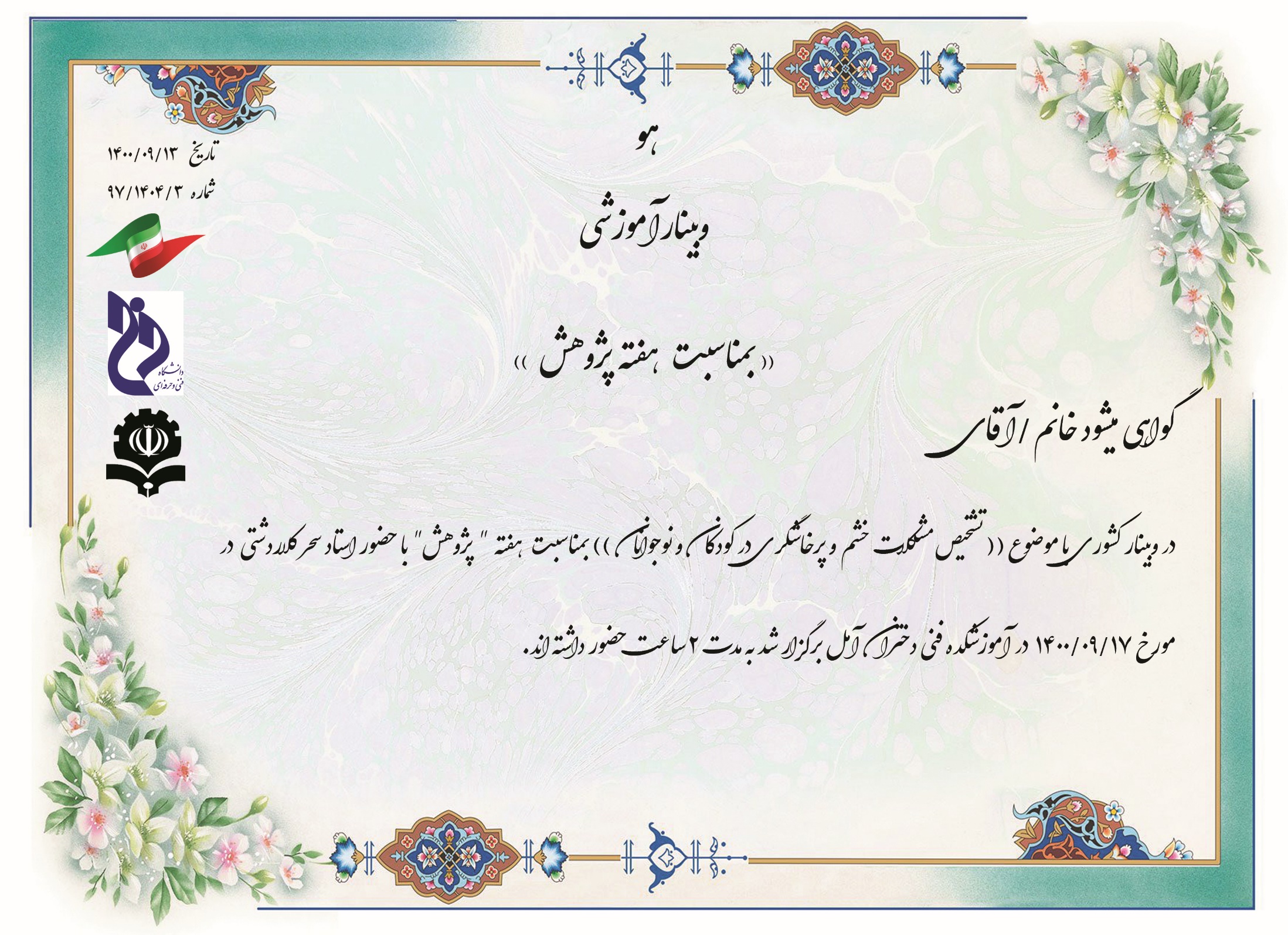 محبوبه بی نیاز
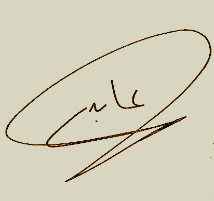 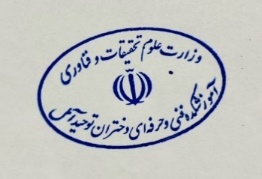 مریم عابدی
رئیس آموزشکده فنی و حرفه ای دختران آمل
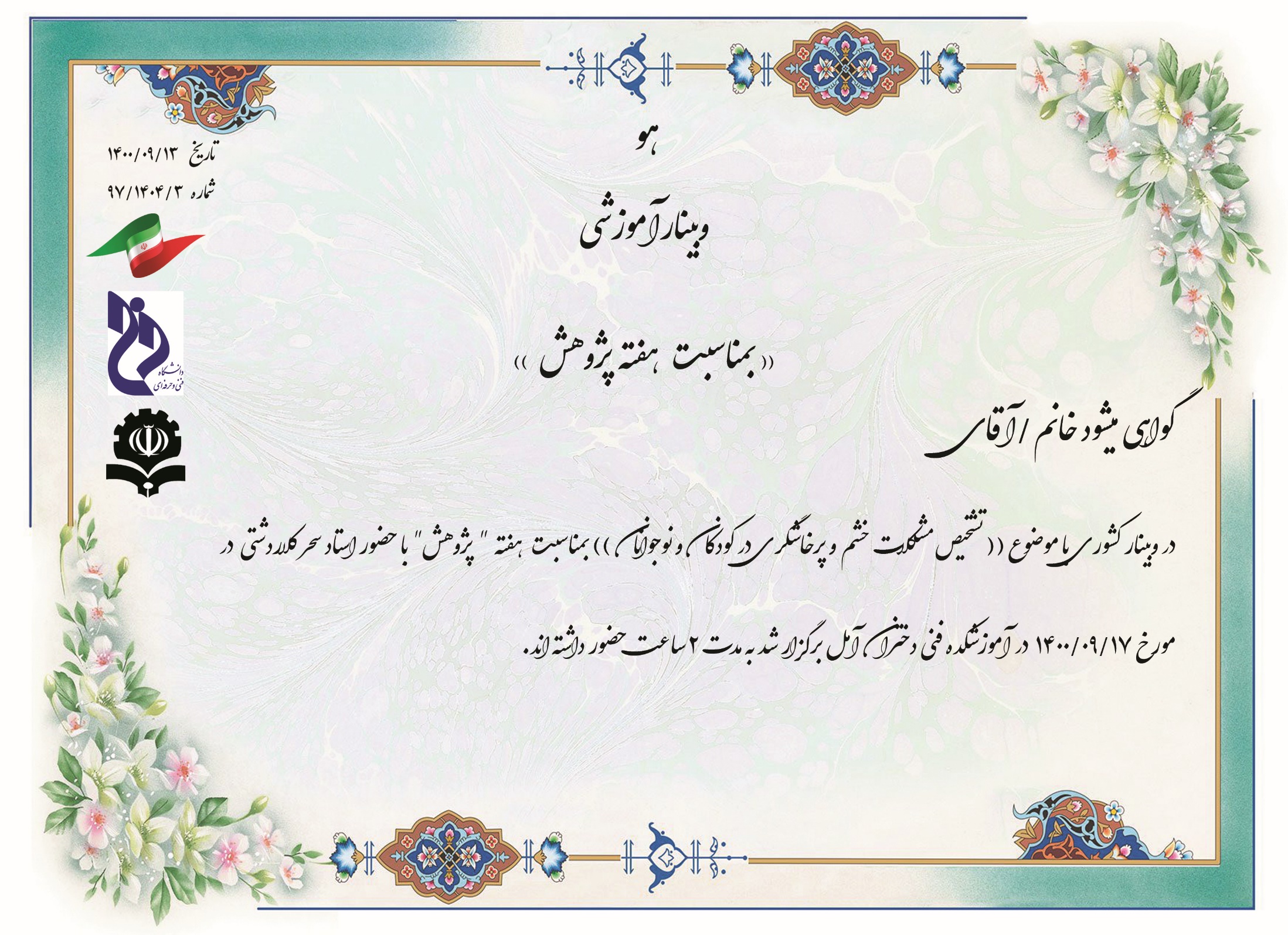 محبوبه توسلی
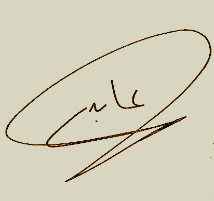 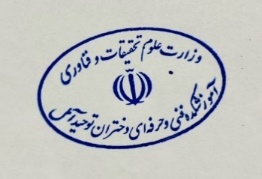 مریم عابدی
رئیس آموزشکده فنی و حرفه ای دختران آمل
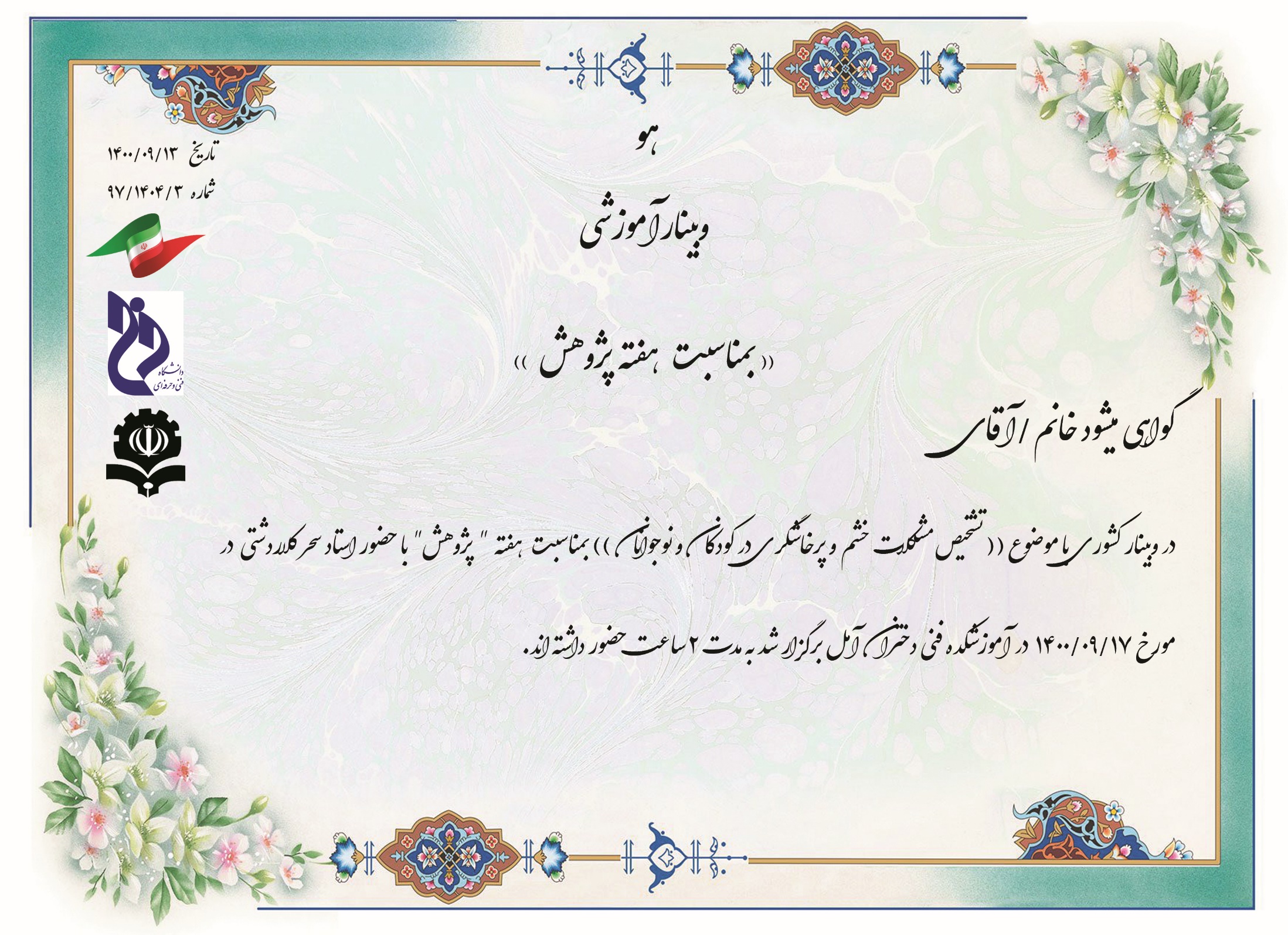 محدیث منشی زاده
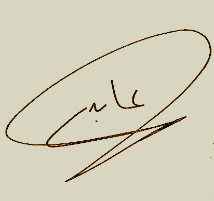 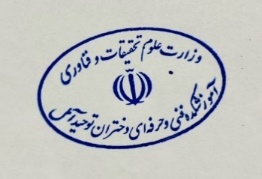 مریم عابدی
رئیس آموزشکده فنی و حرفه ای دختران آمل
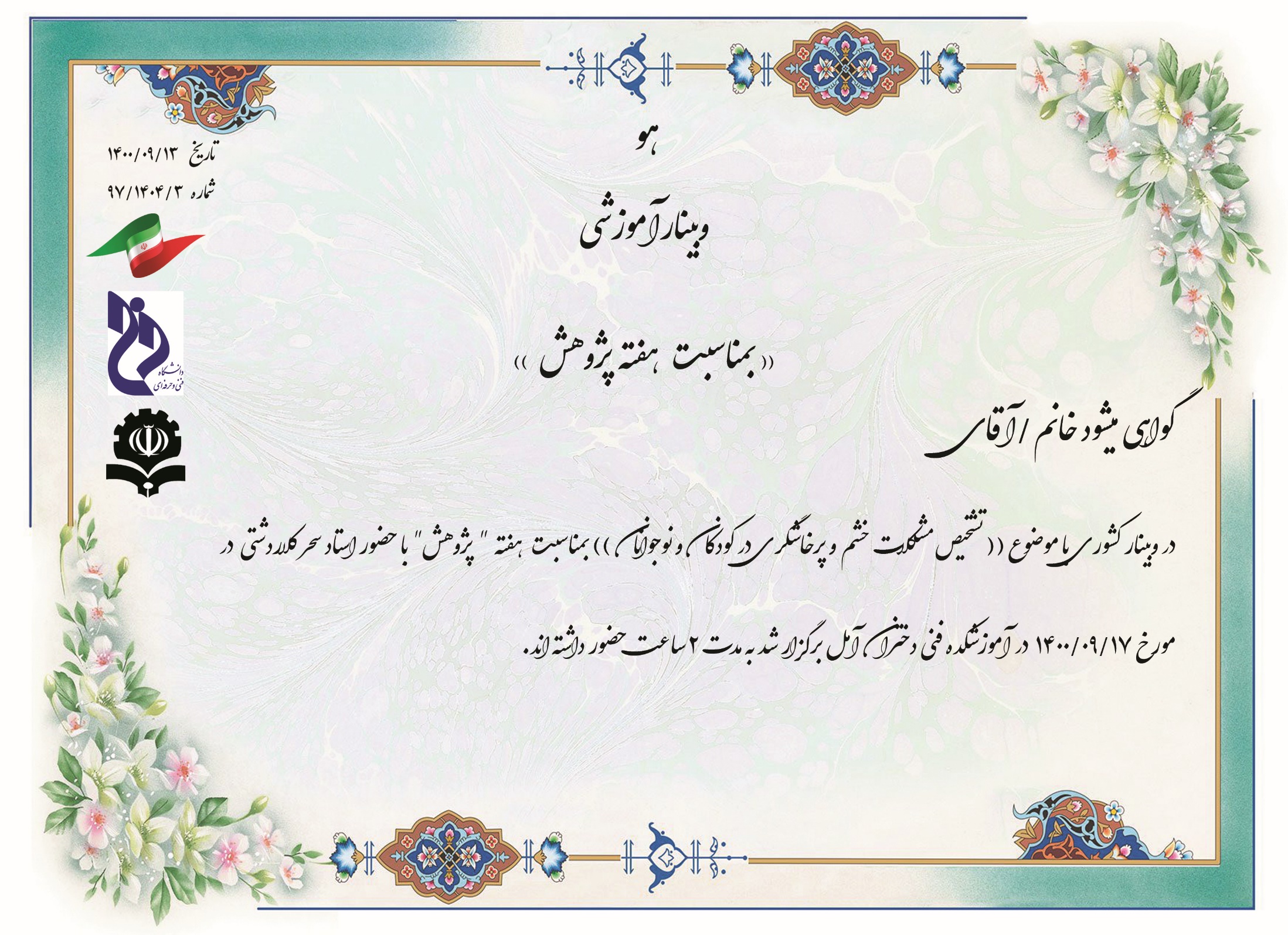 مرضیه ملکی زاده
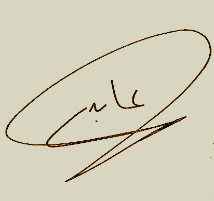 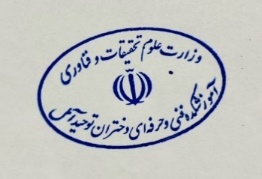 مریم عابدی
رئیس آموزشکده فنی و حرفه ای دختران آمل
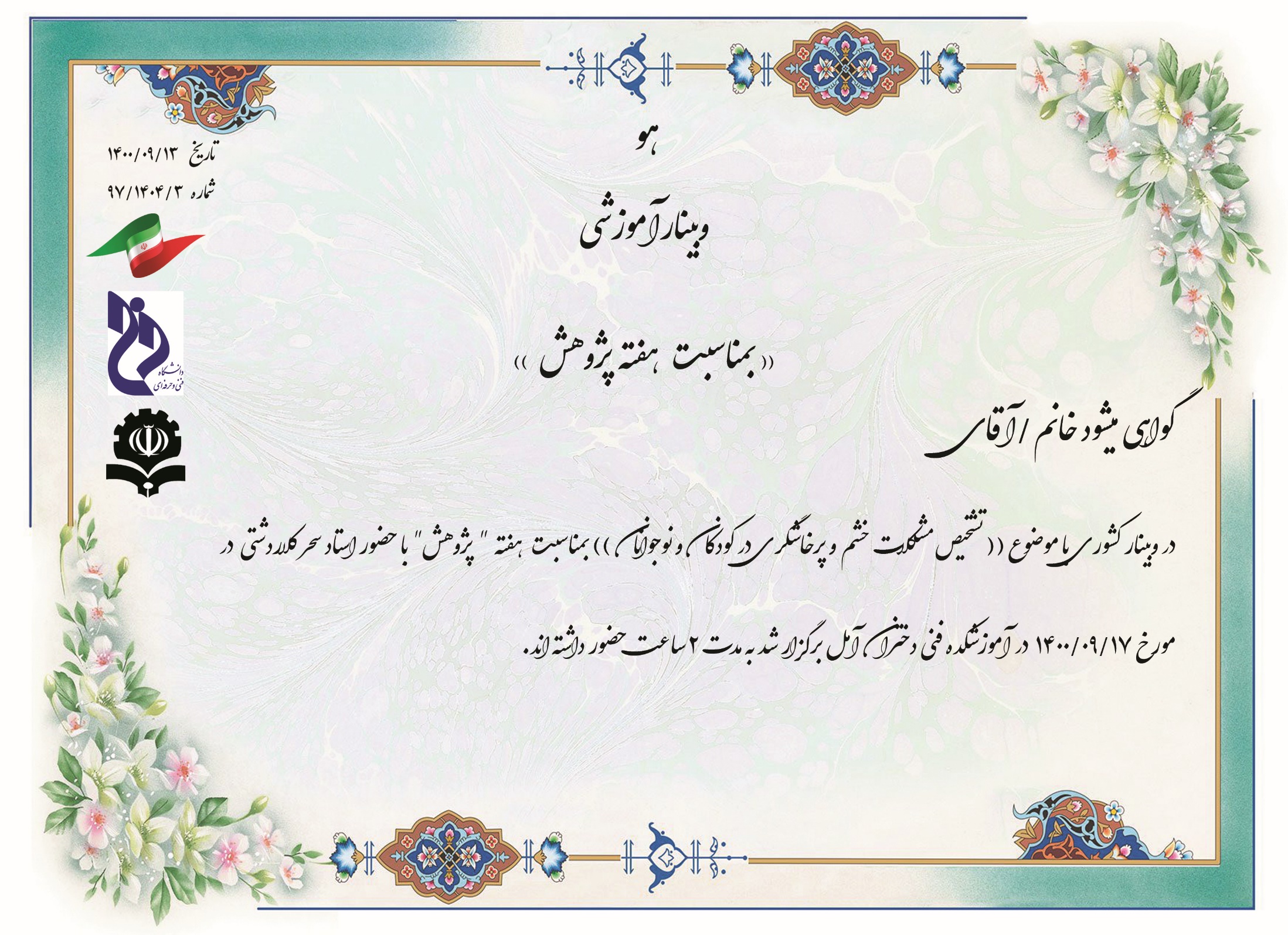 مریم بخشی
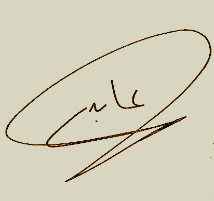 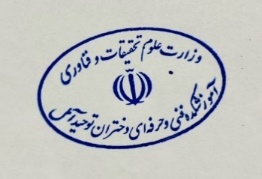 مریم عابدی
رئیس آموزشکده فنی و حرفه ای دختران آمل
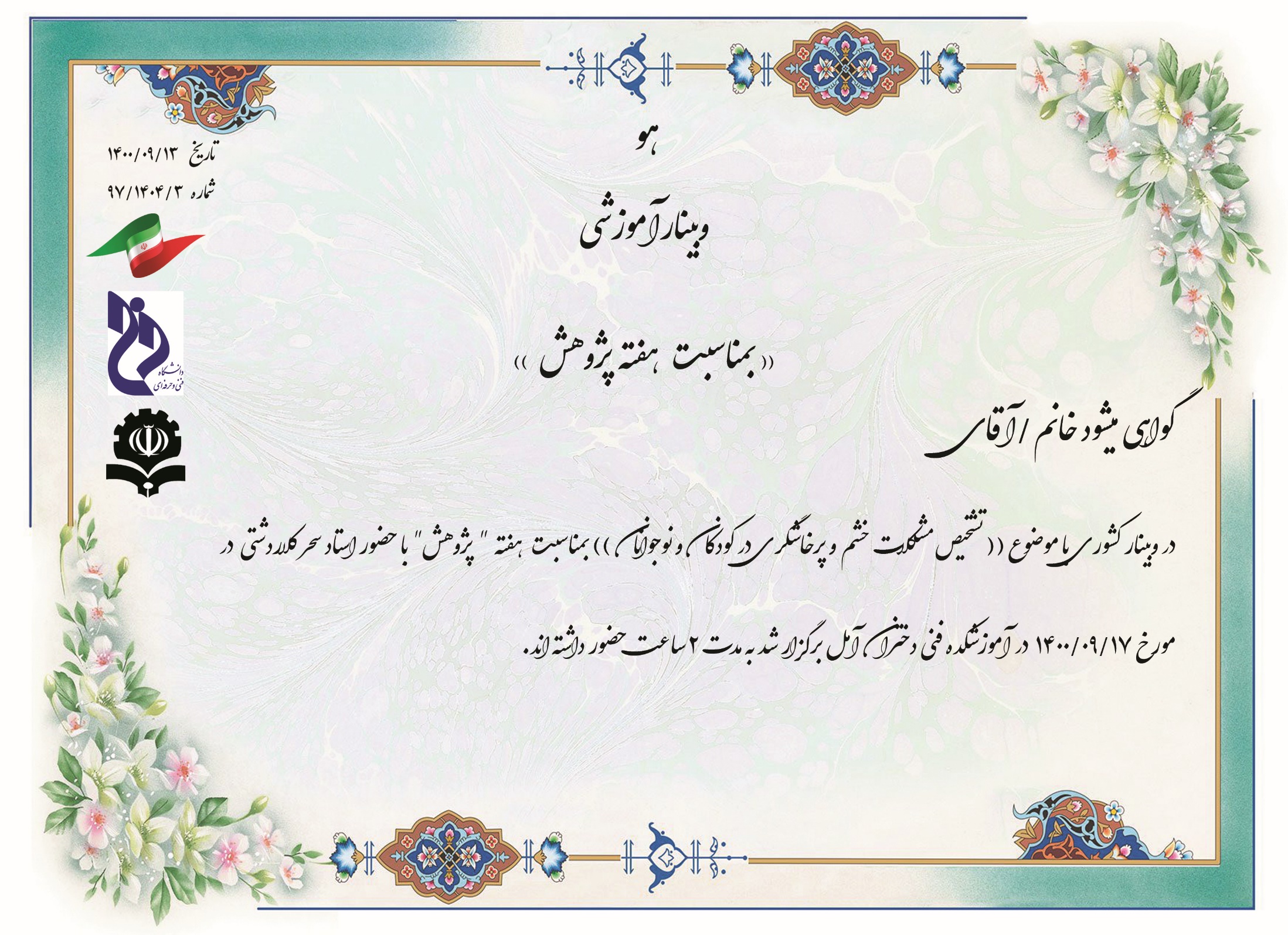 مریم کسایی ثانی
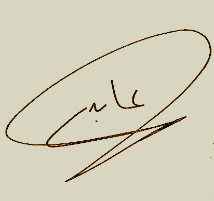 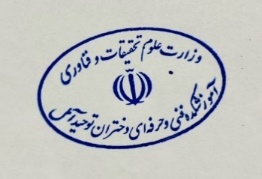 مریم عابدی
رئیس آموزشکده فنی و حرفه ای دختران آمل
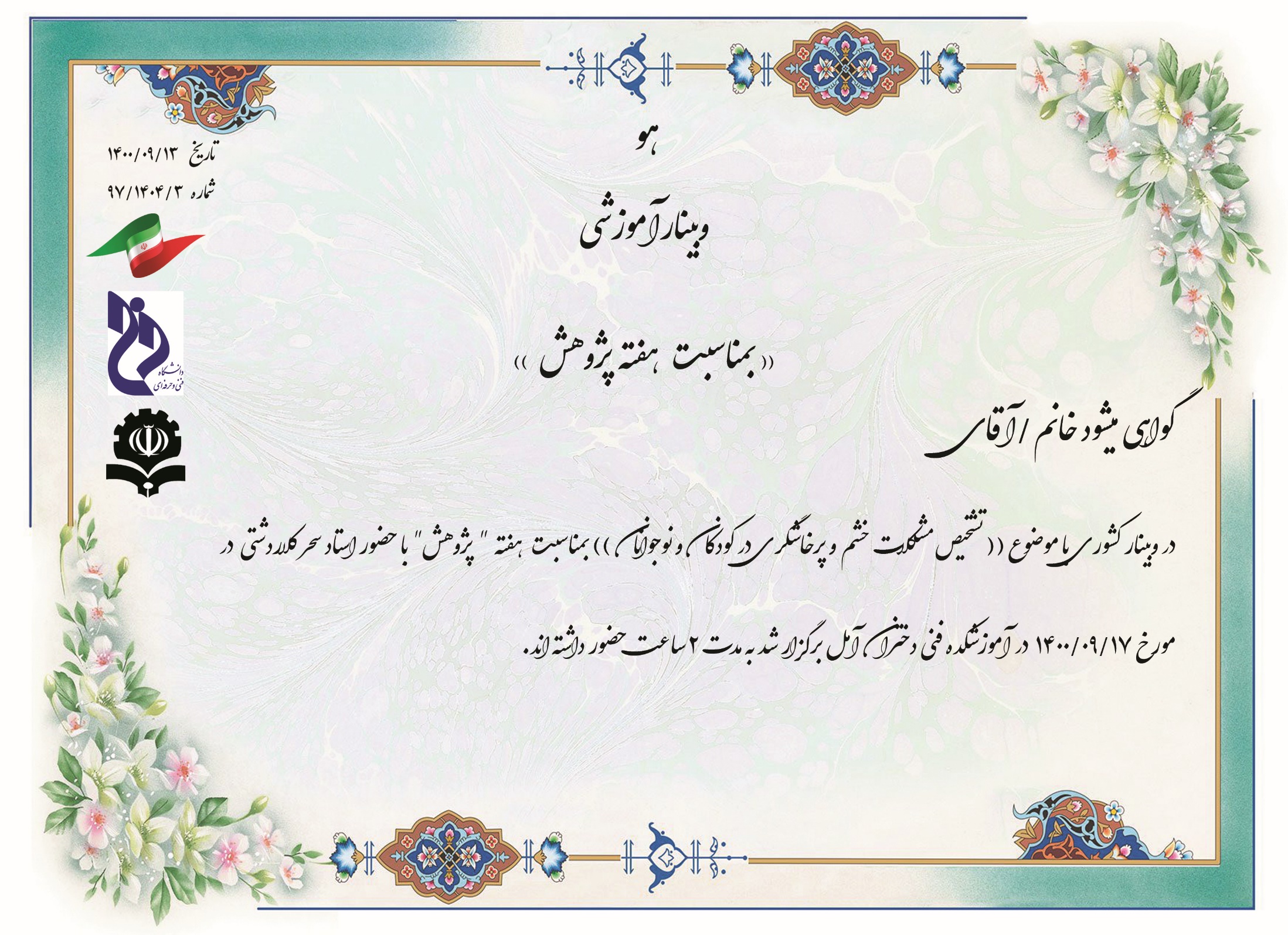 مریم مهدوی فرد
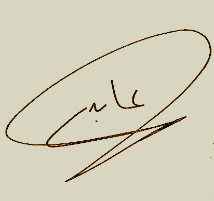 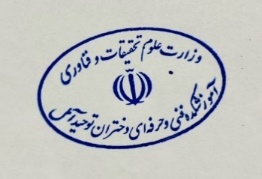 مریم عابدی
رئیس آموزشکده فنی و حرفه ای دختران آمل
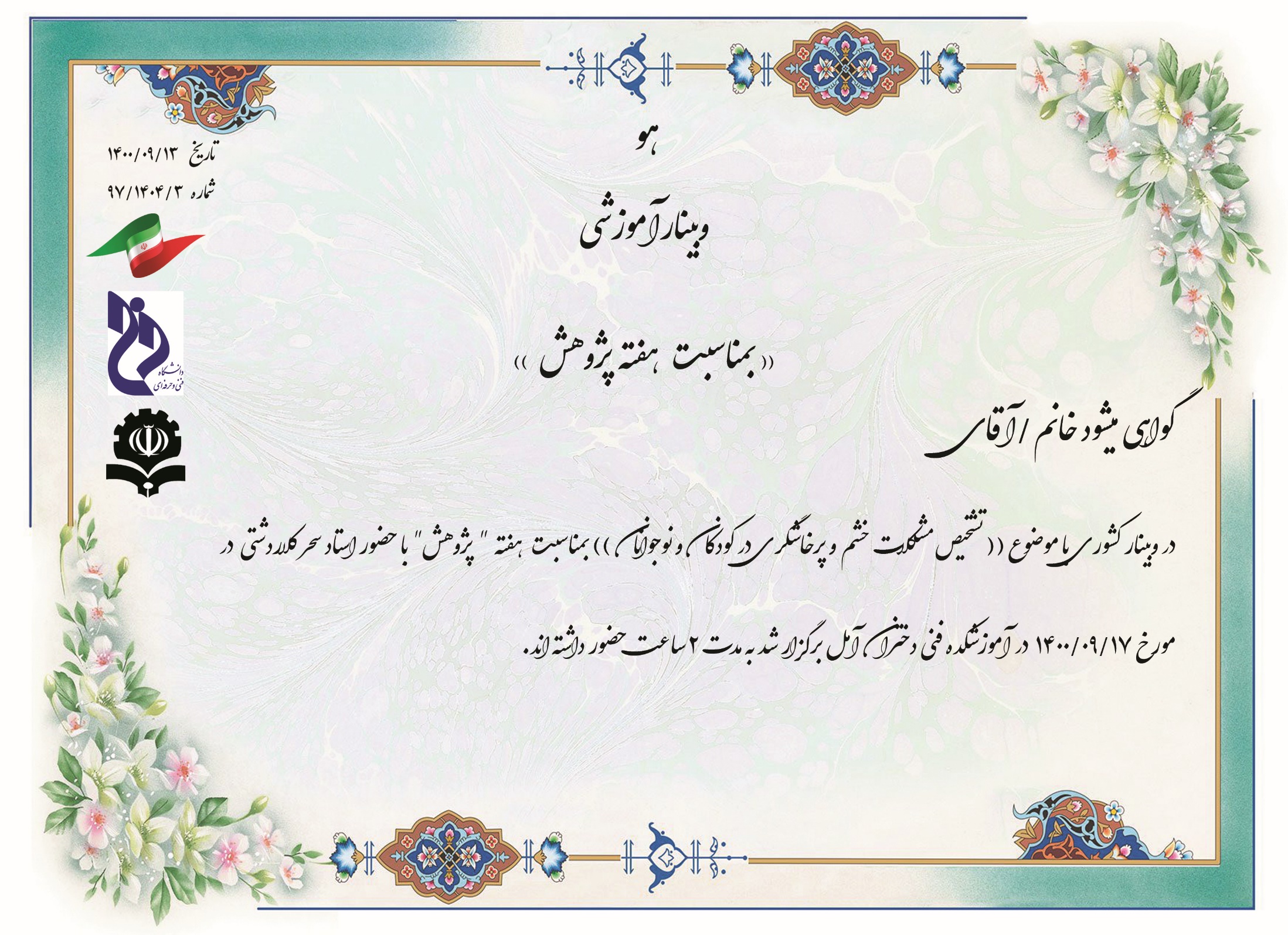 مصطفی اصلانی
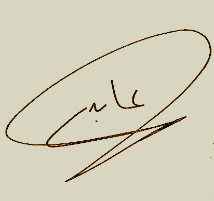 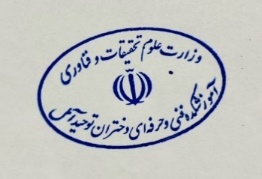 مریم عابدی
رئیس آموزشکده فنی و حرفه ای دختران آمل
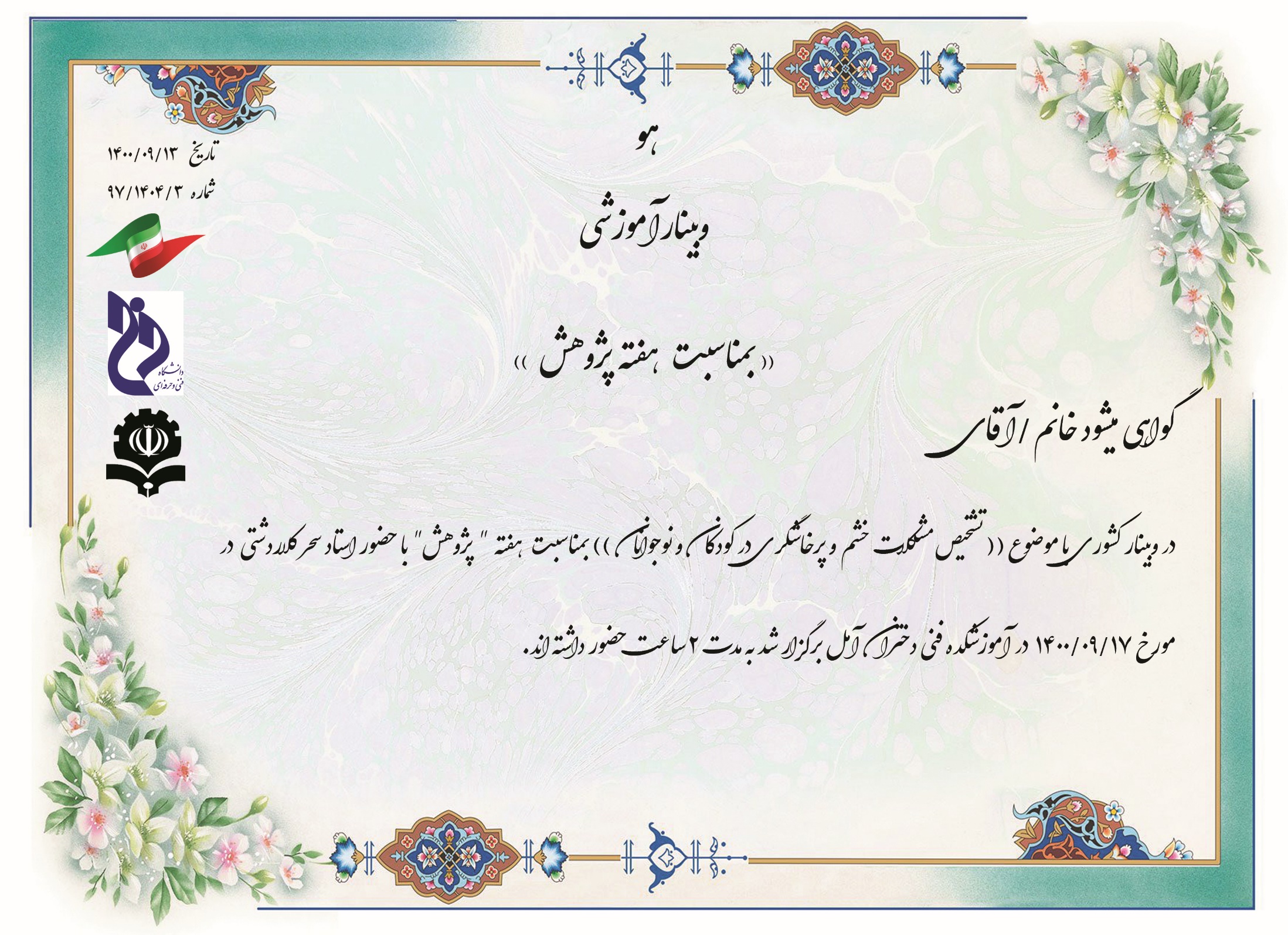 منیره دهقان
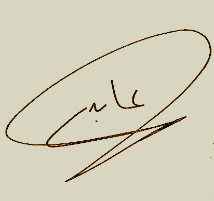 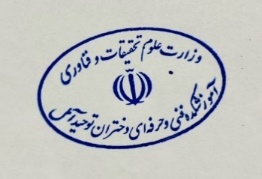 مریم عابدی
رئیس آموزشکده فنی و حرفه ای دختران آمل
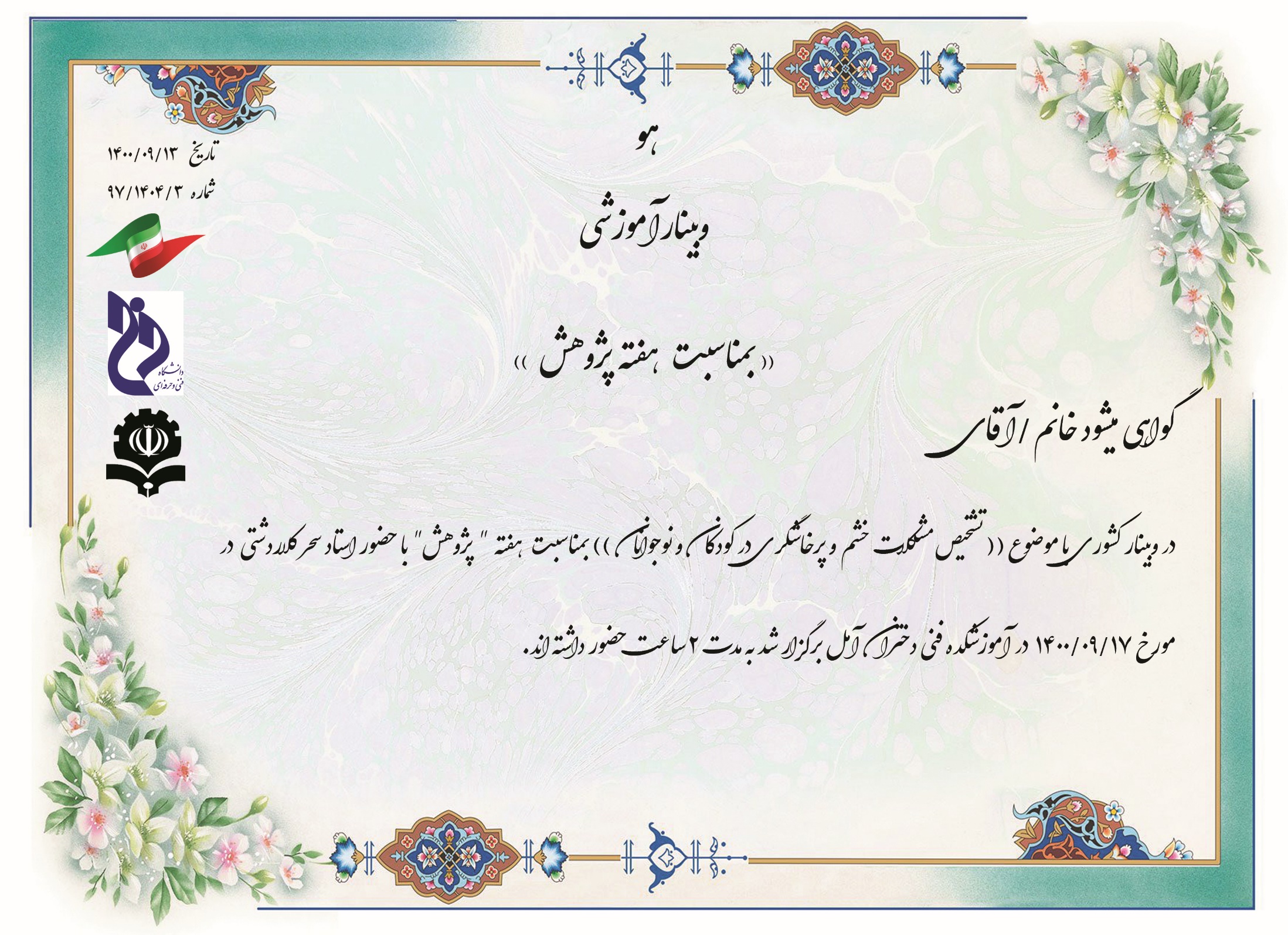 مهناز قلعه میرزایی
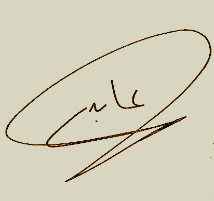 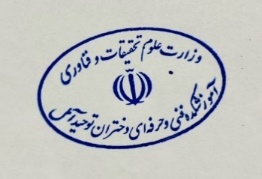 مریم عابدی
رئیس آموزشکده فنی و حرفه ای دختران آمل
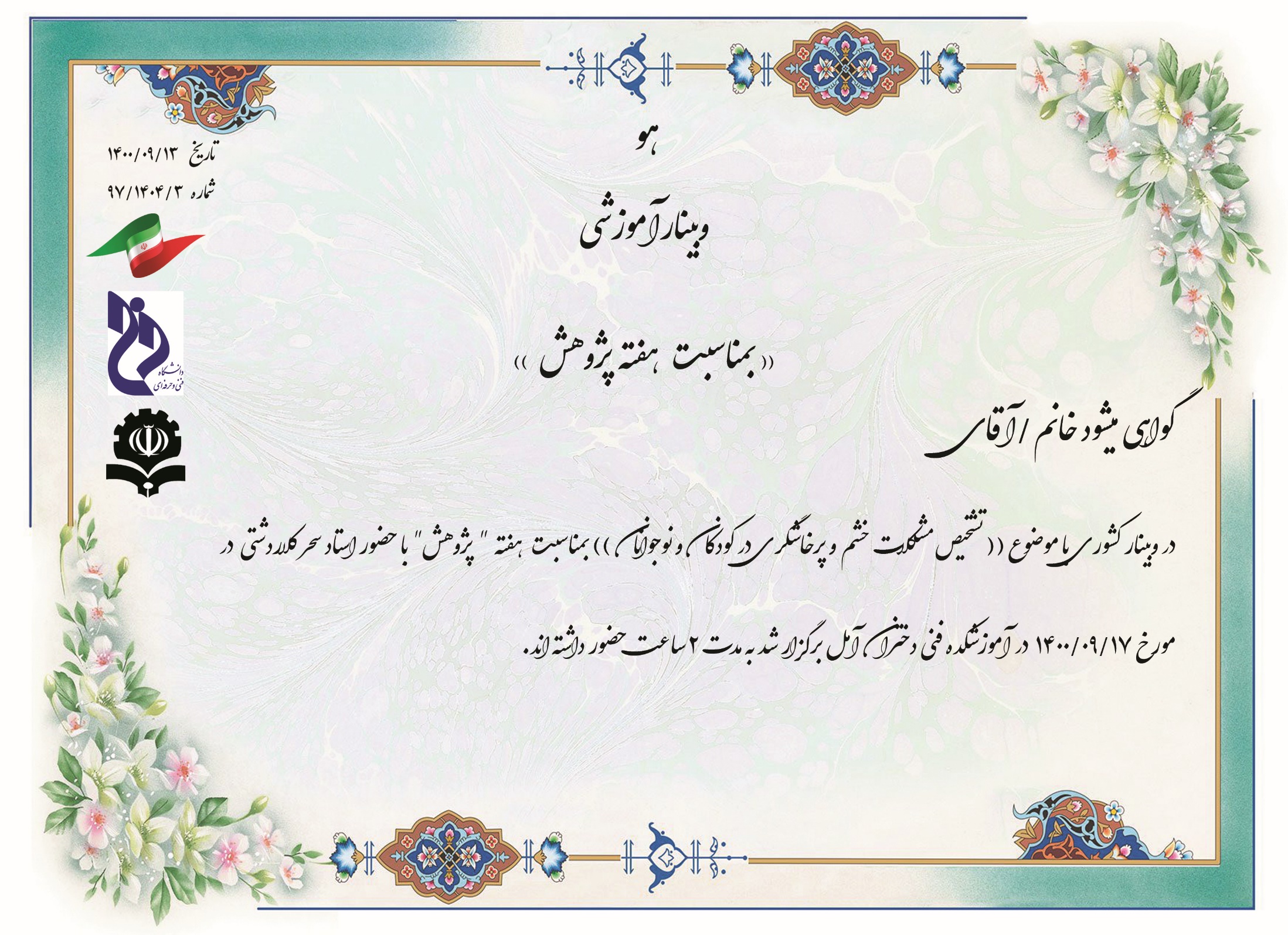 نسترن علی پور
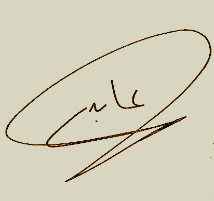 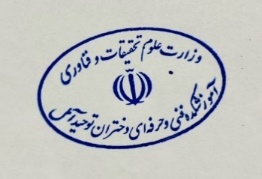 مریم عابدی
رئیس آموزشکده فنی و حرفه ای دختران آمل
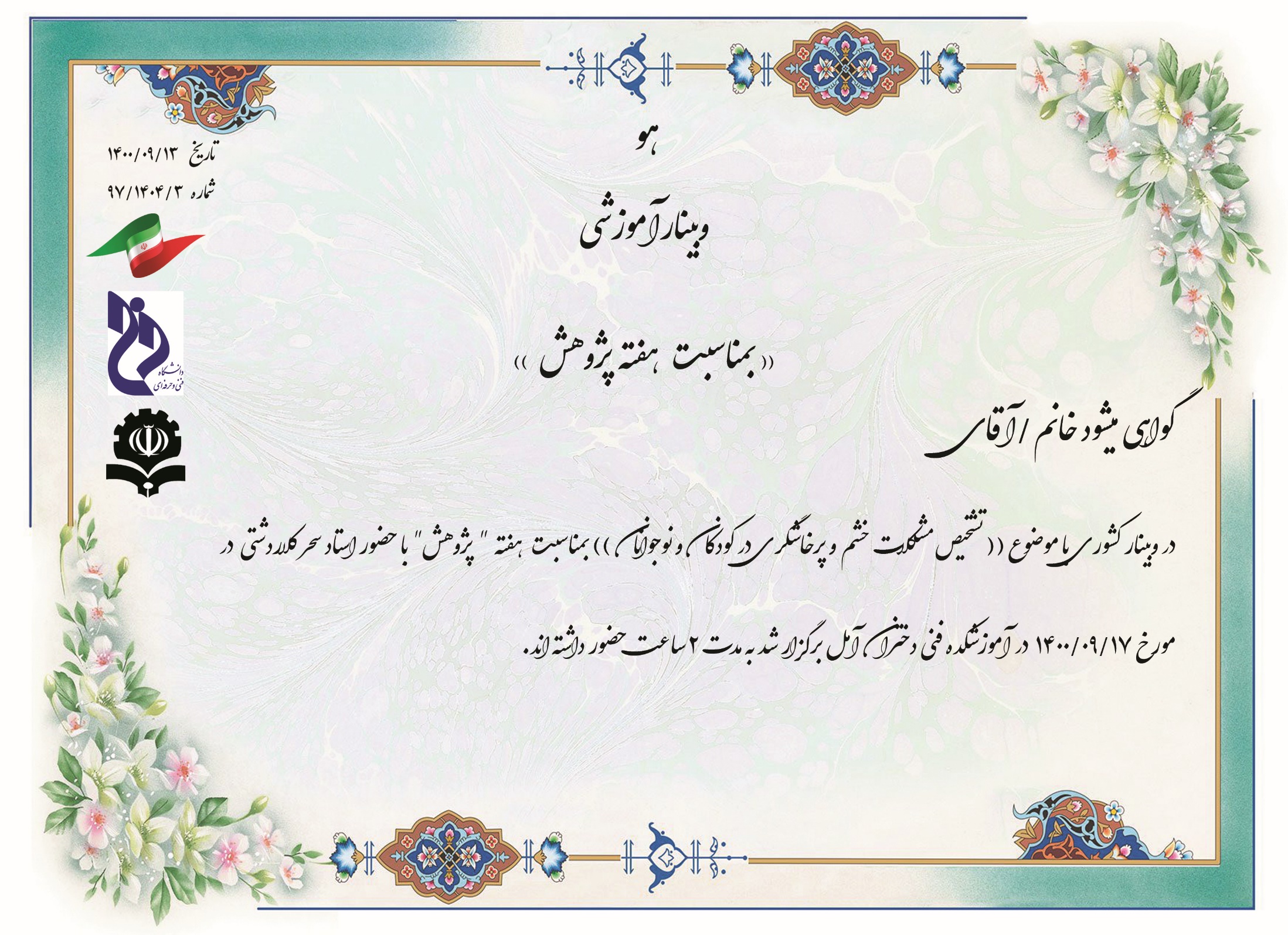 یاسمن حسینی
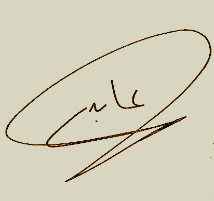 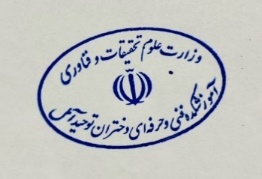 مریم عابدی
رئیس آموزشکده فنی و حرفه ای دختران آمل